Сход граждан Cатышевского сельского поселения Сабинского муниципального района Республики Татарстан
29 января 2024 года
Населенные пункты поселения
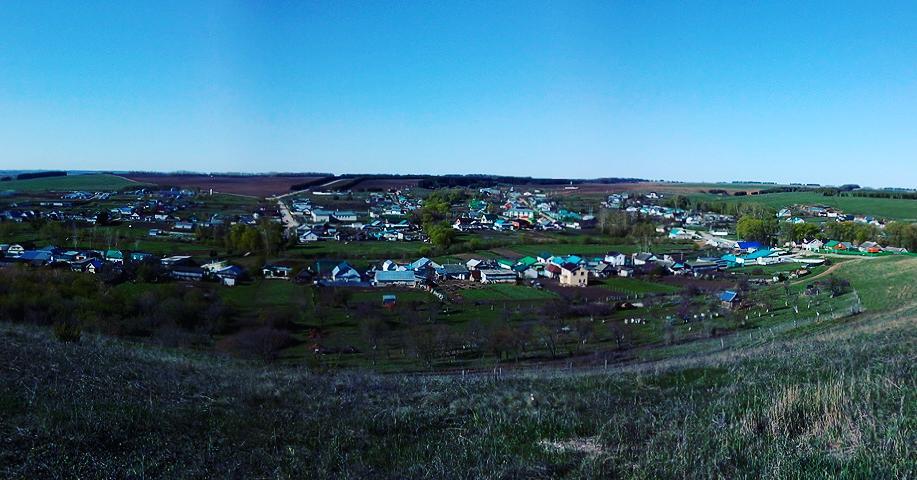 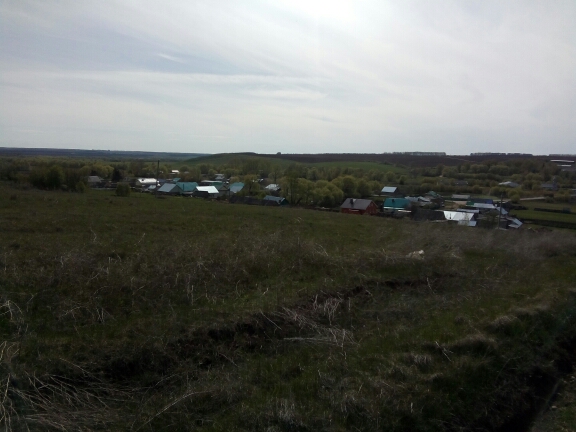 с. Сатышево
с. Казанче- Бигеней
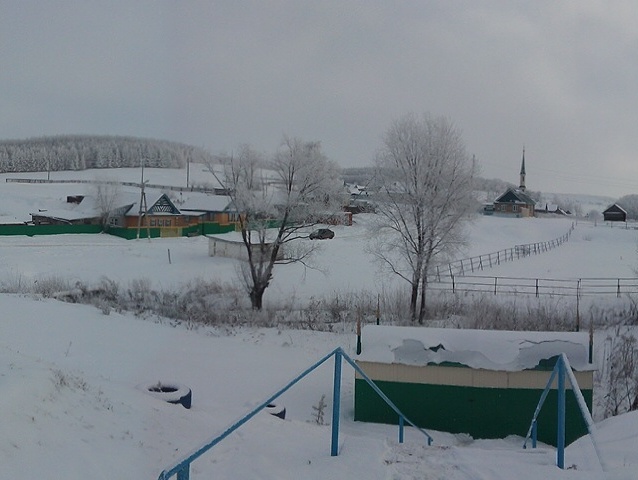 д. Чабки- Сабы
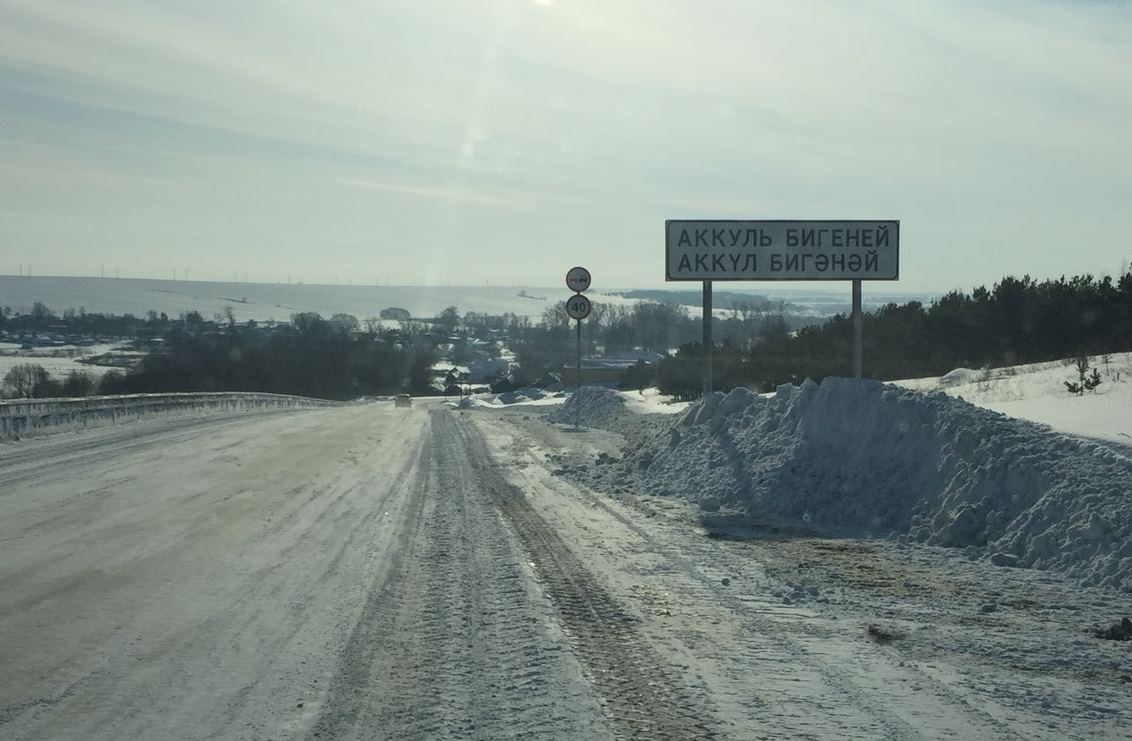 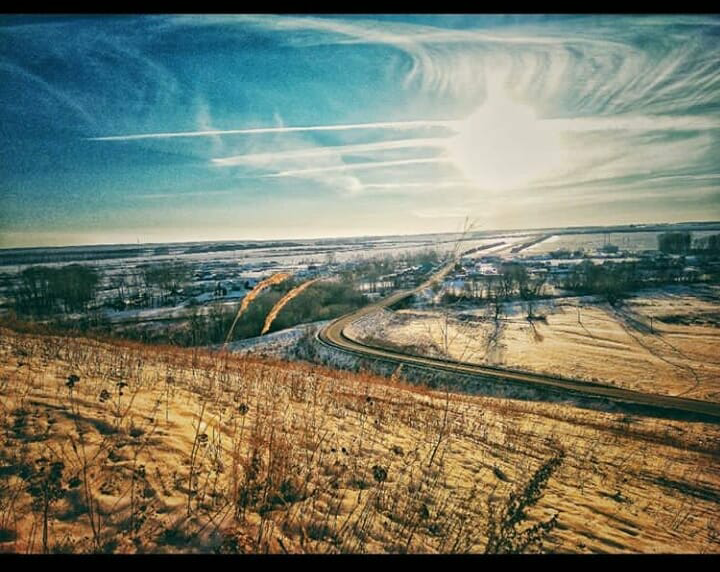 д. Аккуль- Бигеней
д. Мамалаево
ООО «Саба» отделение  Сатышево
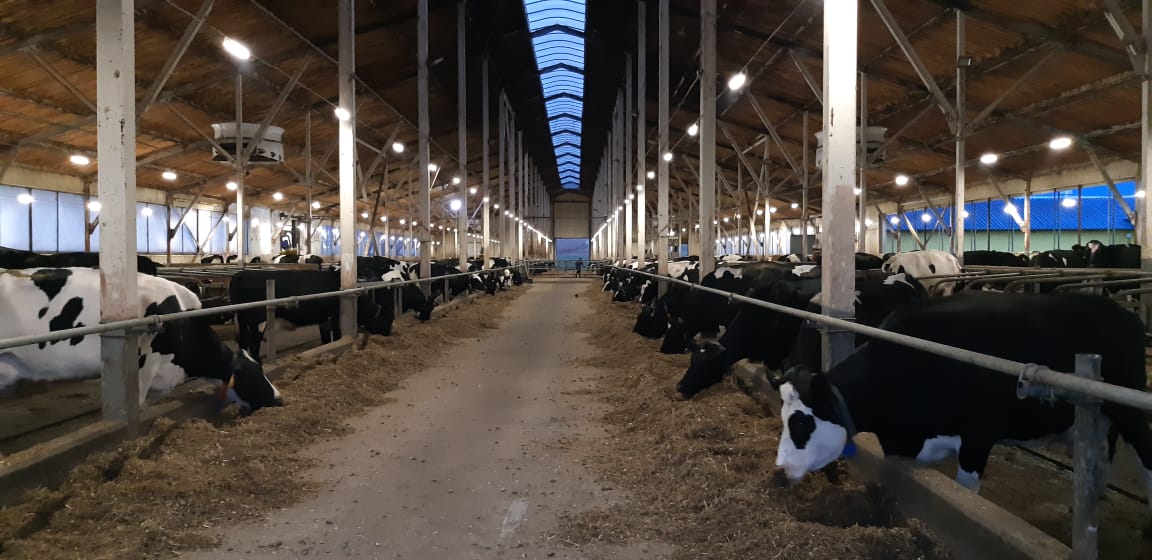 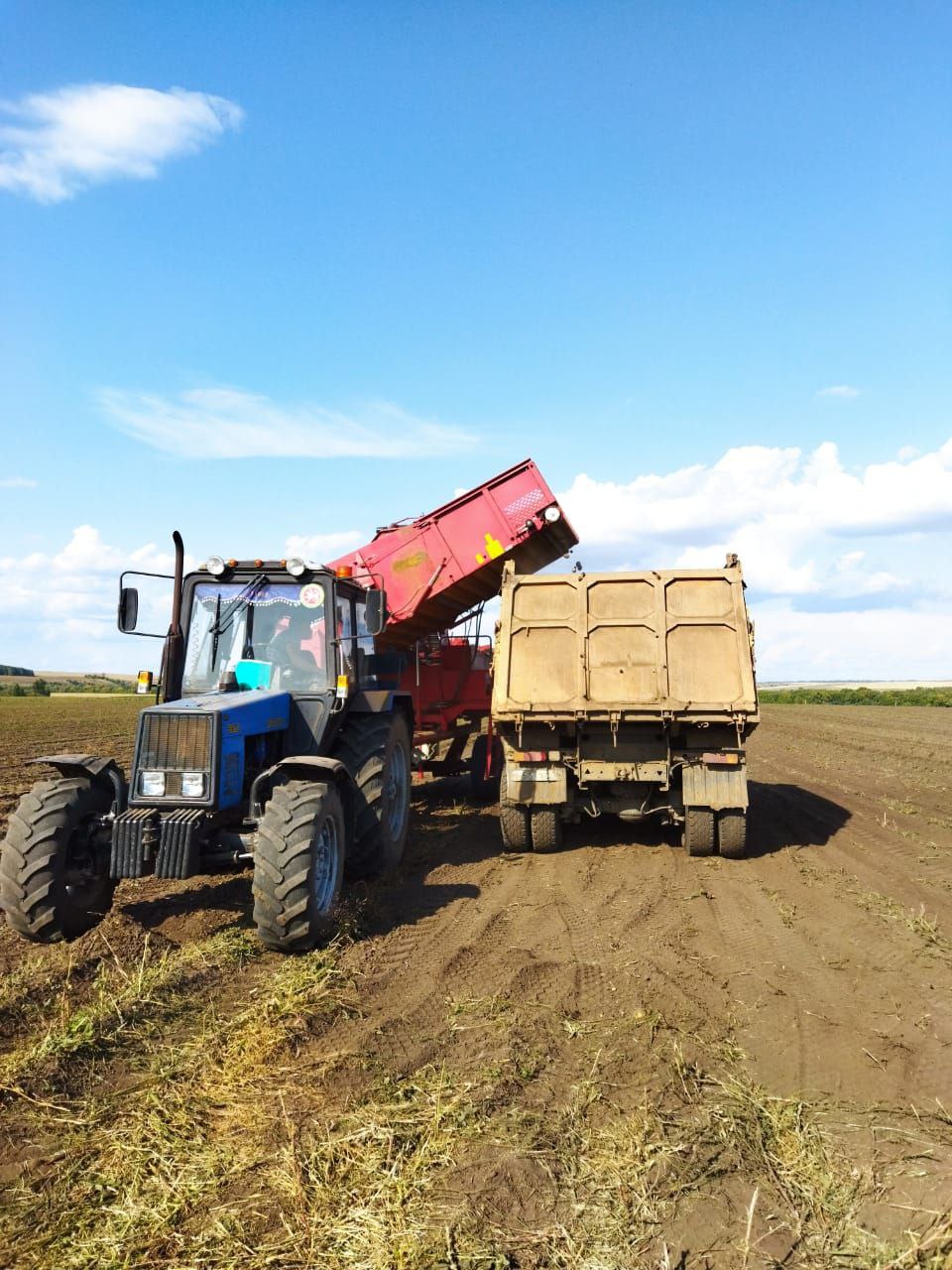 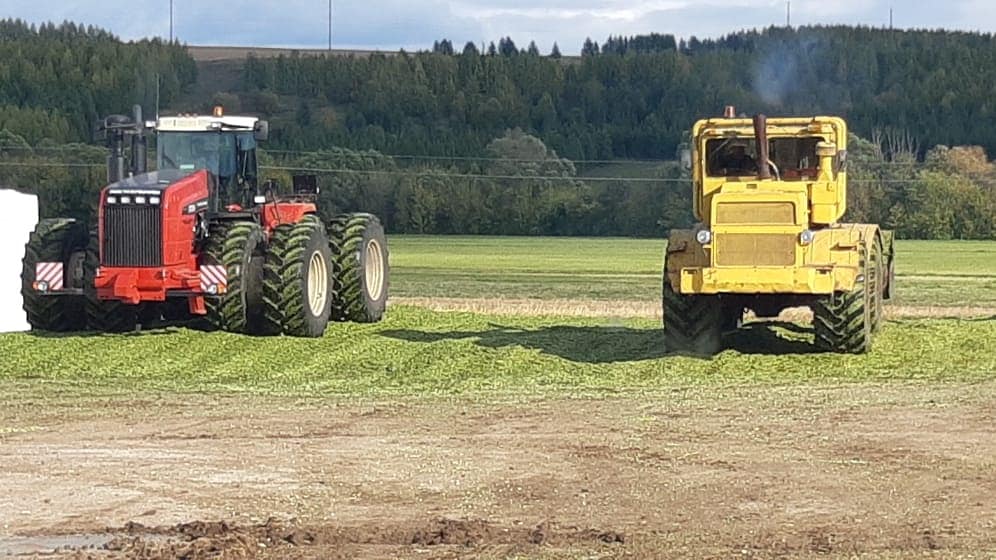 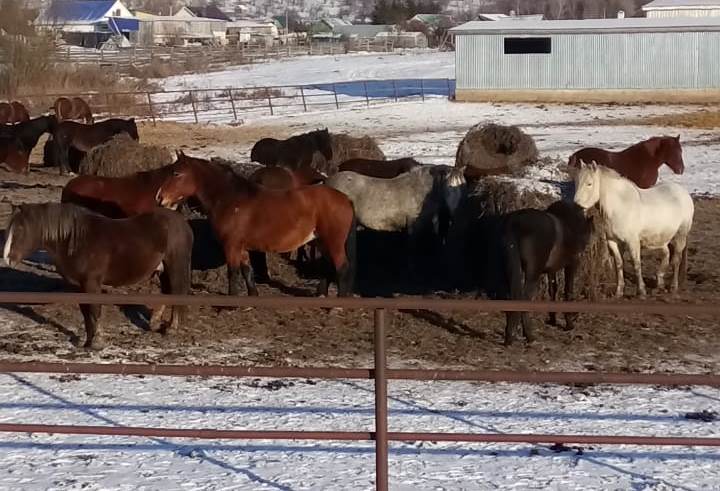 Анализ стоимости валовой продукции за 2022-2023 г.
Анализ по удою на одну корову за 2022-2023 г.
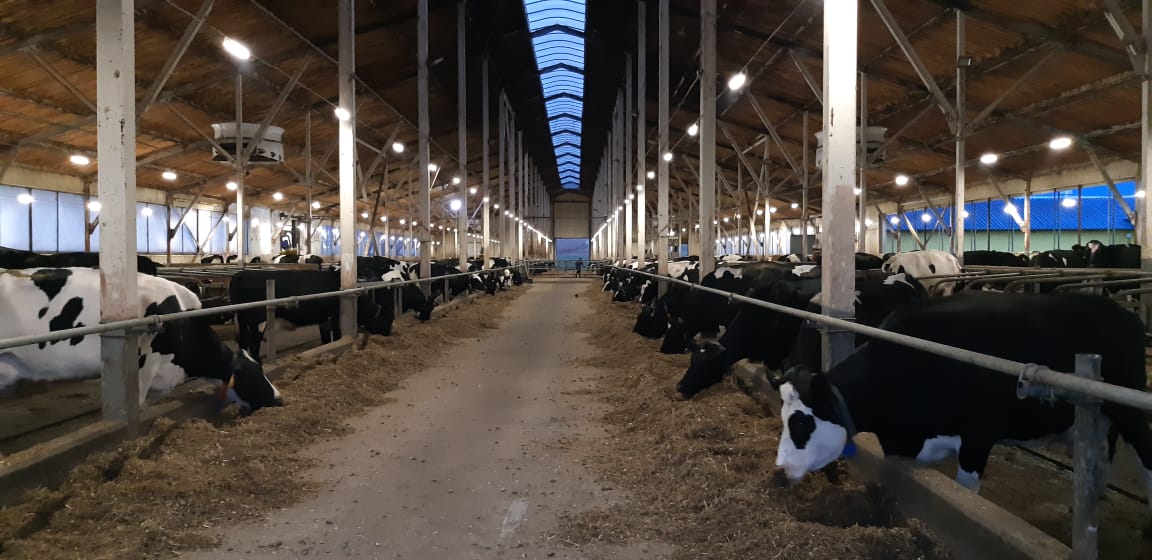 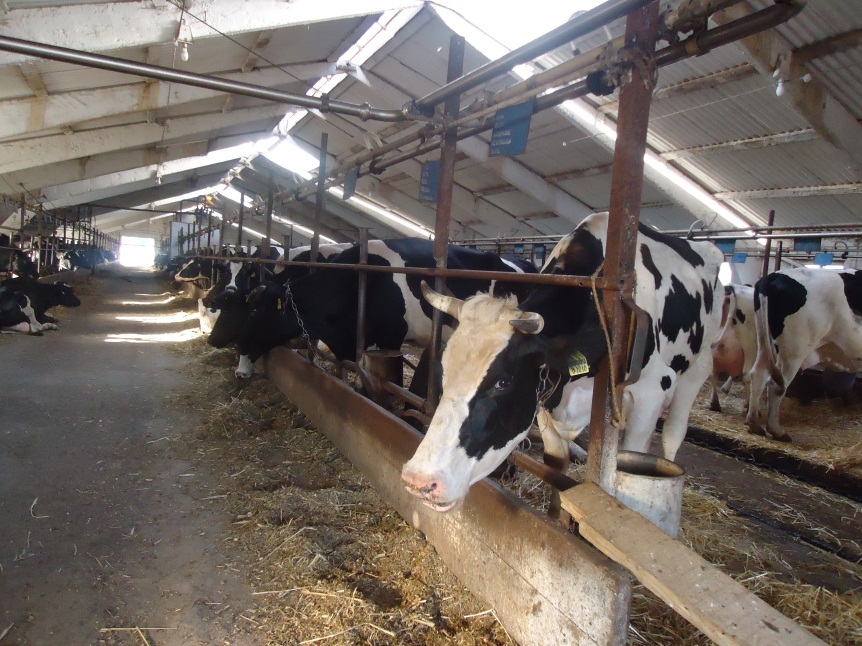 Анализ урожайности зерновых за 2022-2023 г.
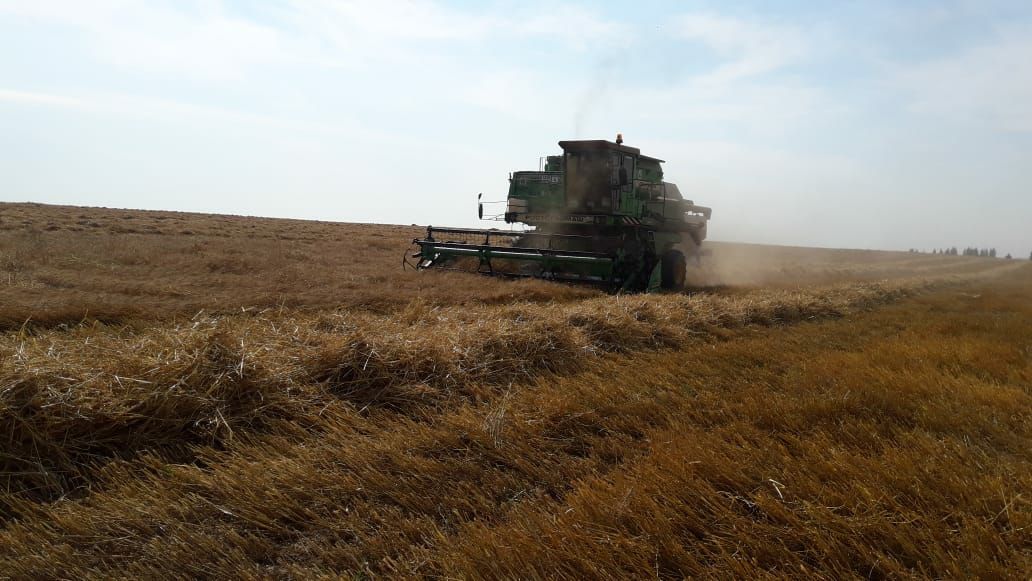 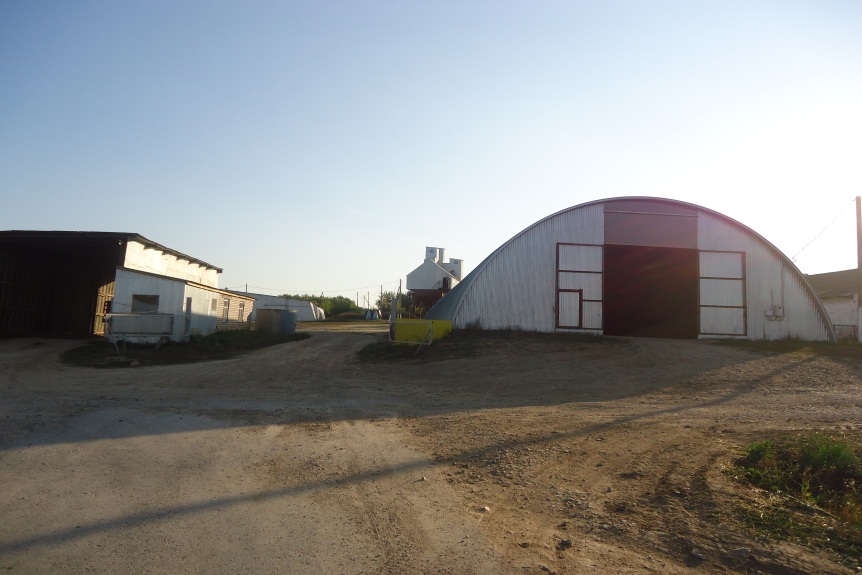 Анализ производства говядины за 2022-2023 гг.
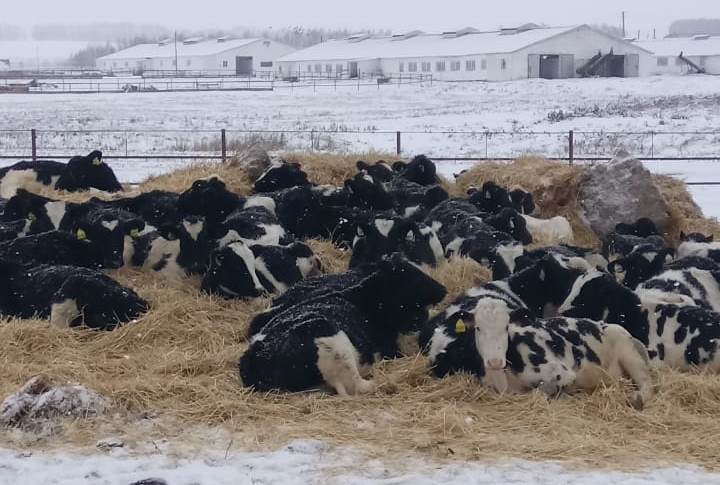 Анализ деятельности  КФХ Садиков И.М. с. Сатышево
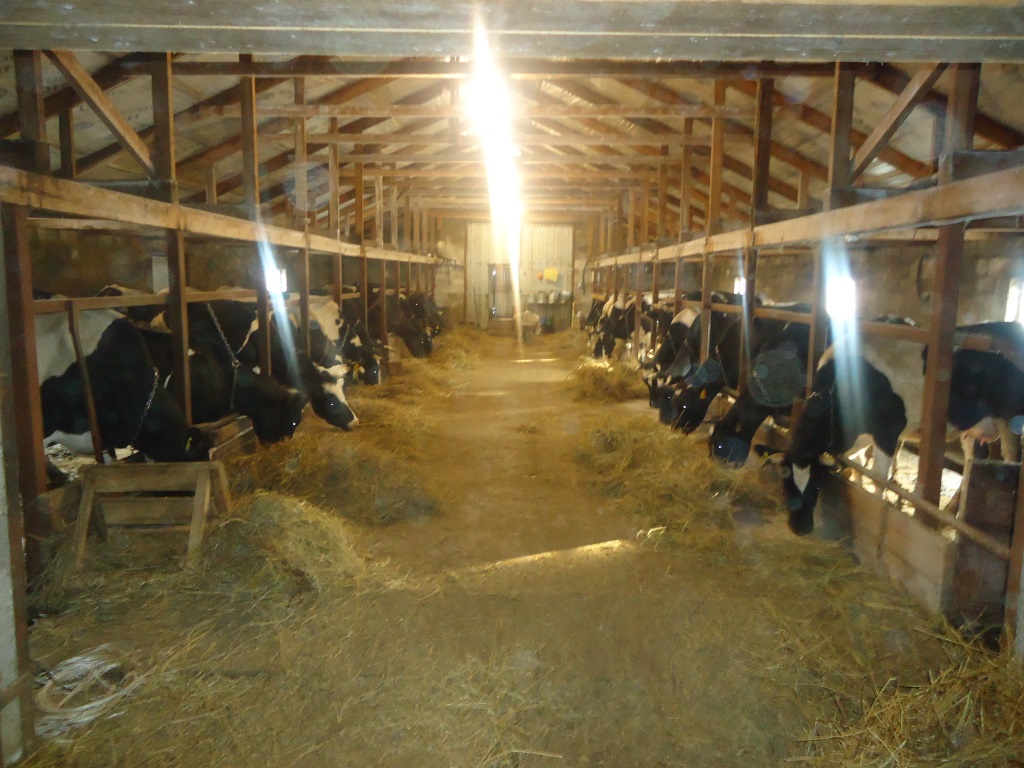 Анализ деятельности КФХ Каримов А.З. д.Чабки- Сабы
Анализ деятельности 
КФХ Ибрагимов Р.З. с.Сатышево
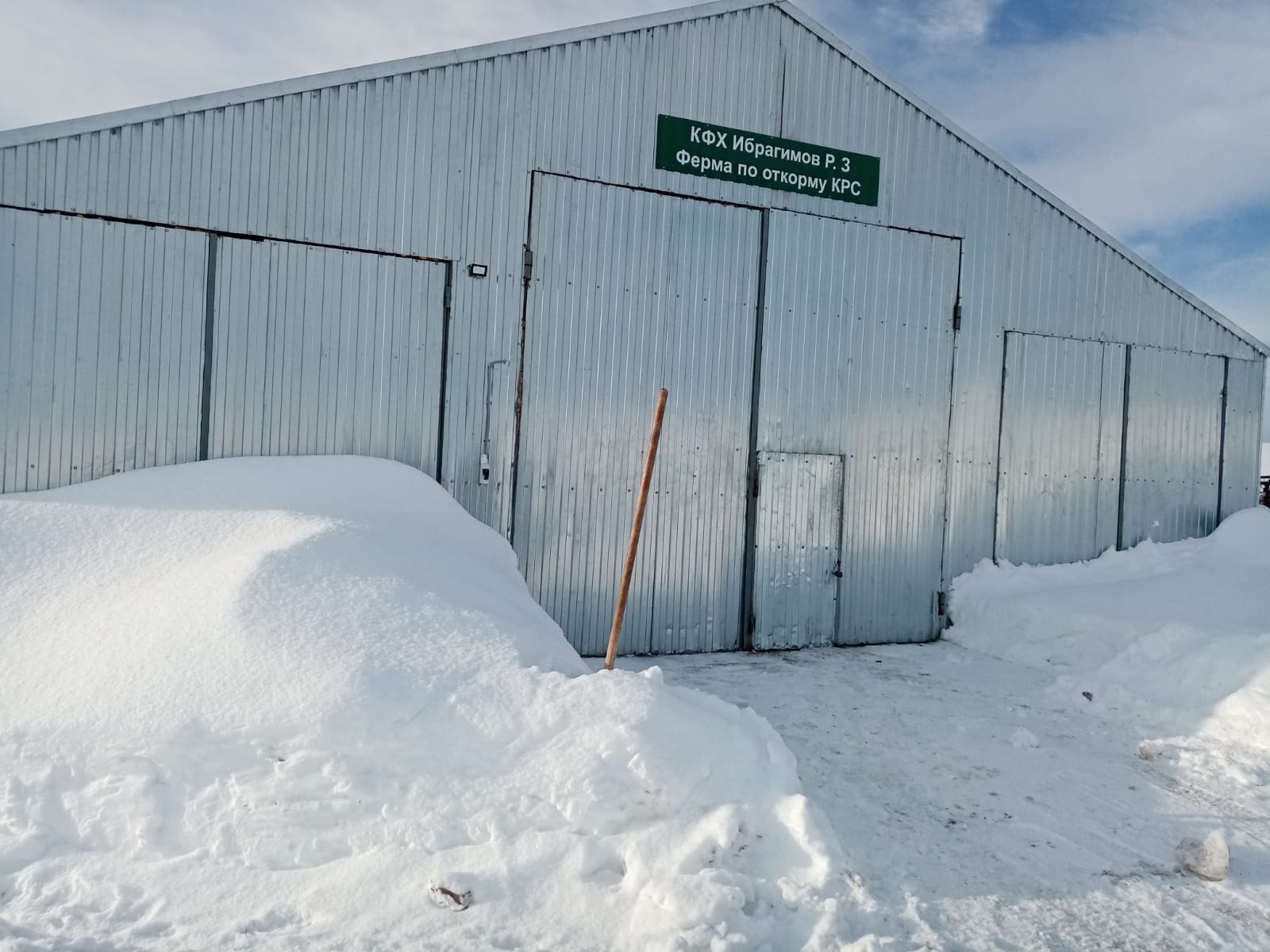 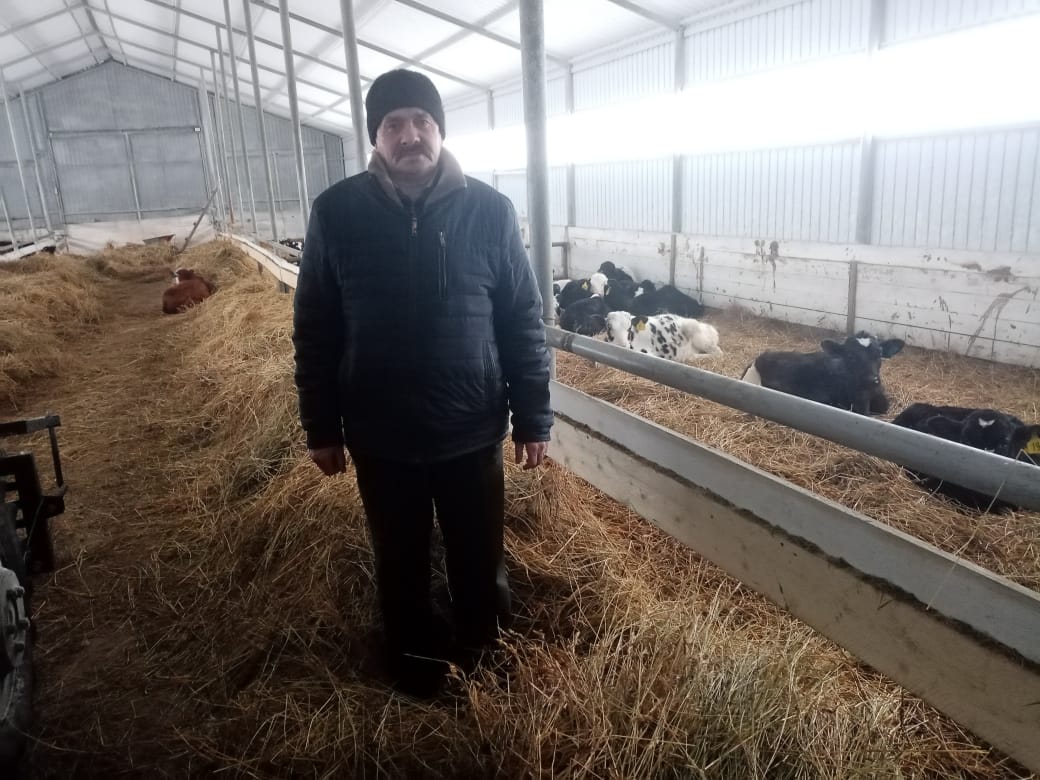 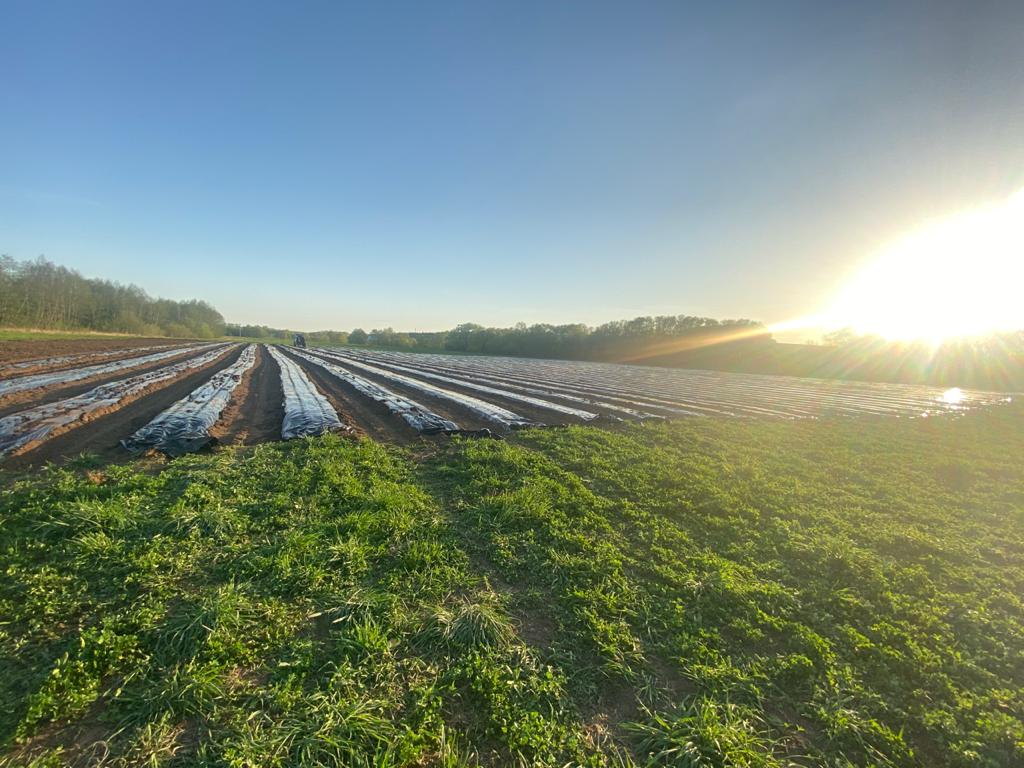 КФХ Хазиев Р.Р. 
д.Чабки- Сабы
Выращивание плодовых и ягодных культур
ССППК «Сабинский фермер» по переработки мяса и колбасных изделий в д. Аккуль-Бигеней
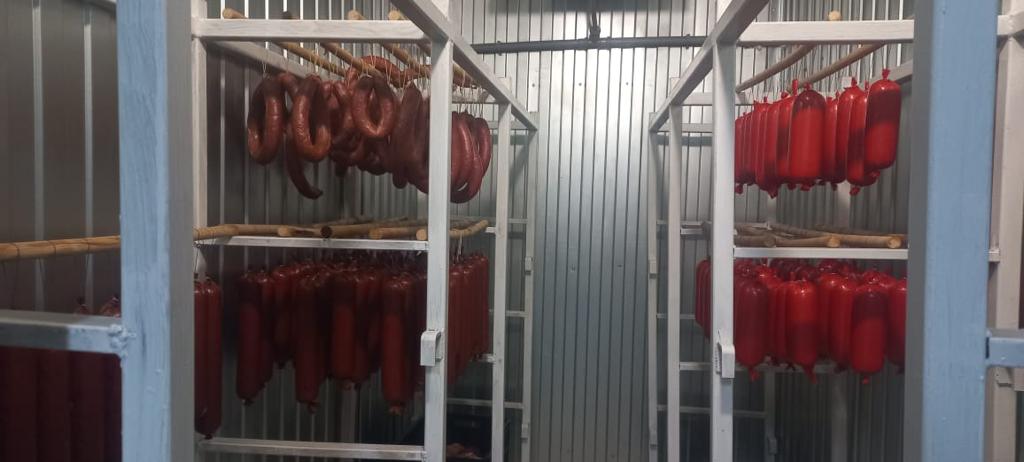 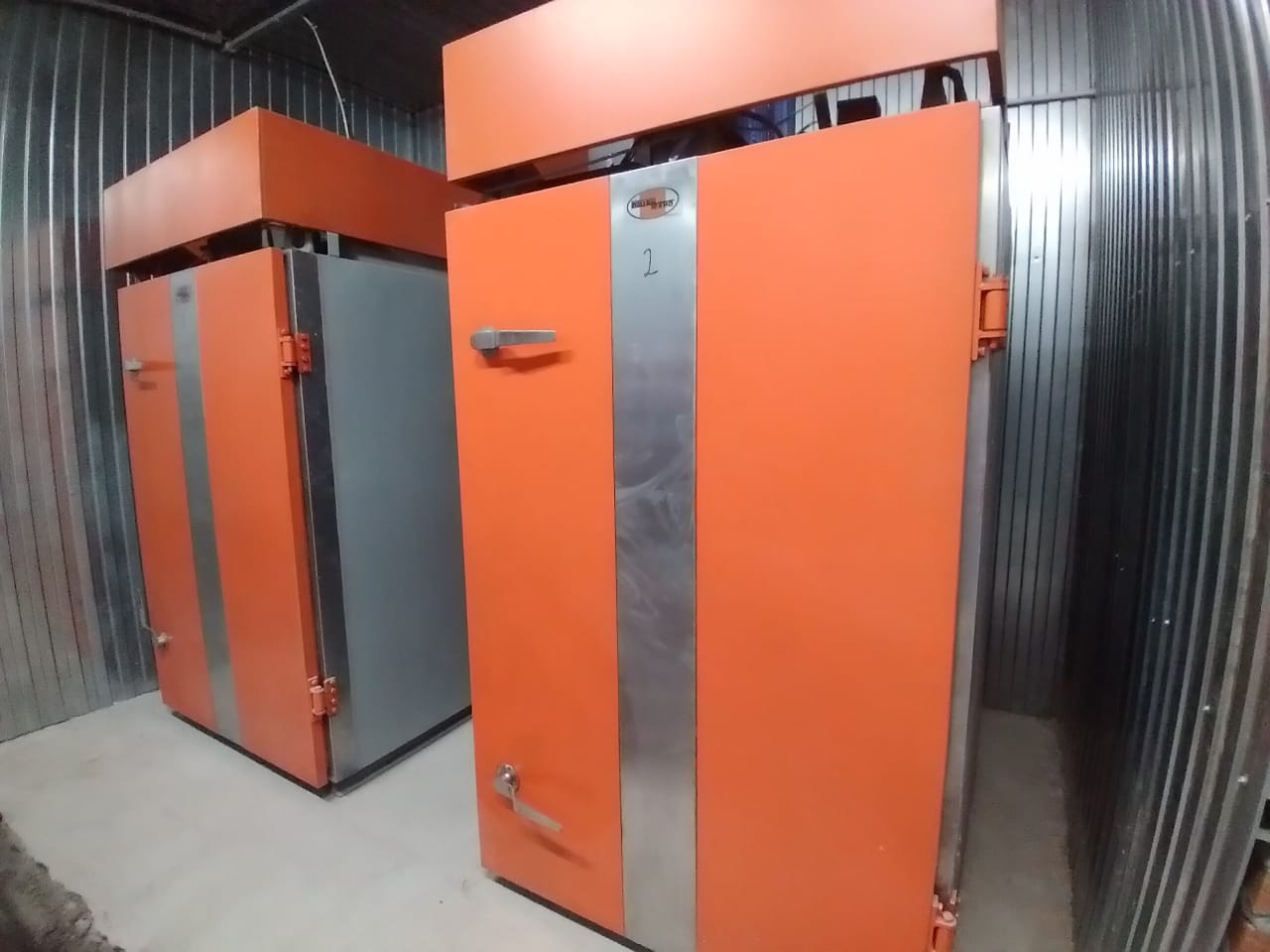 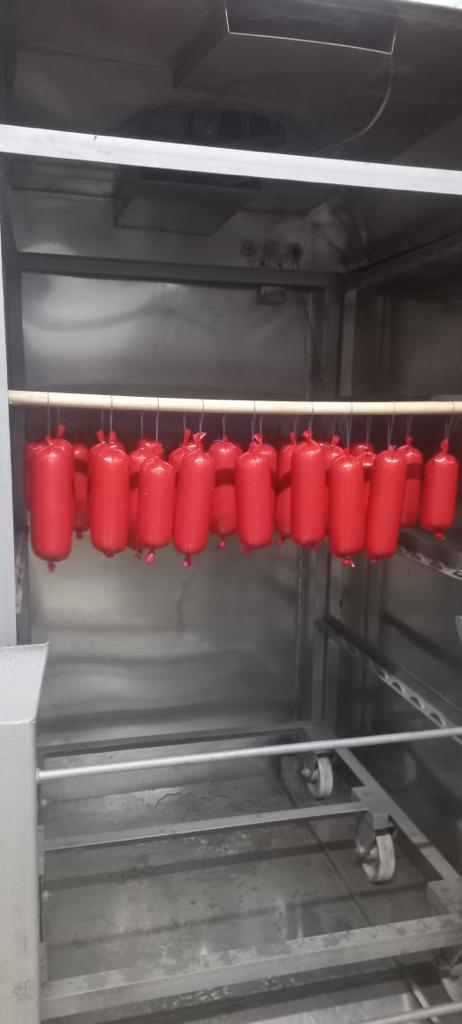 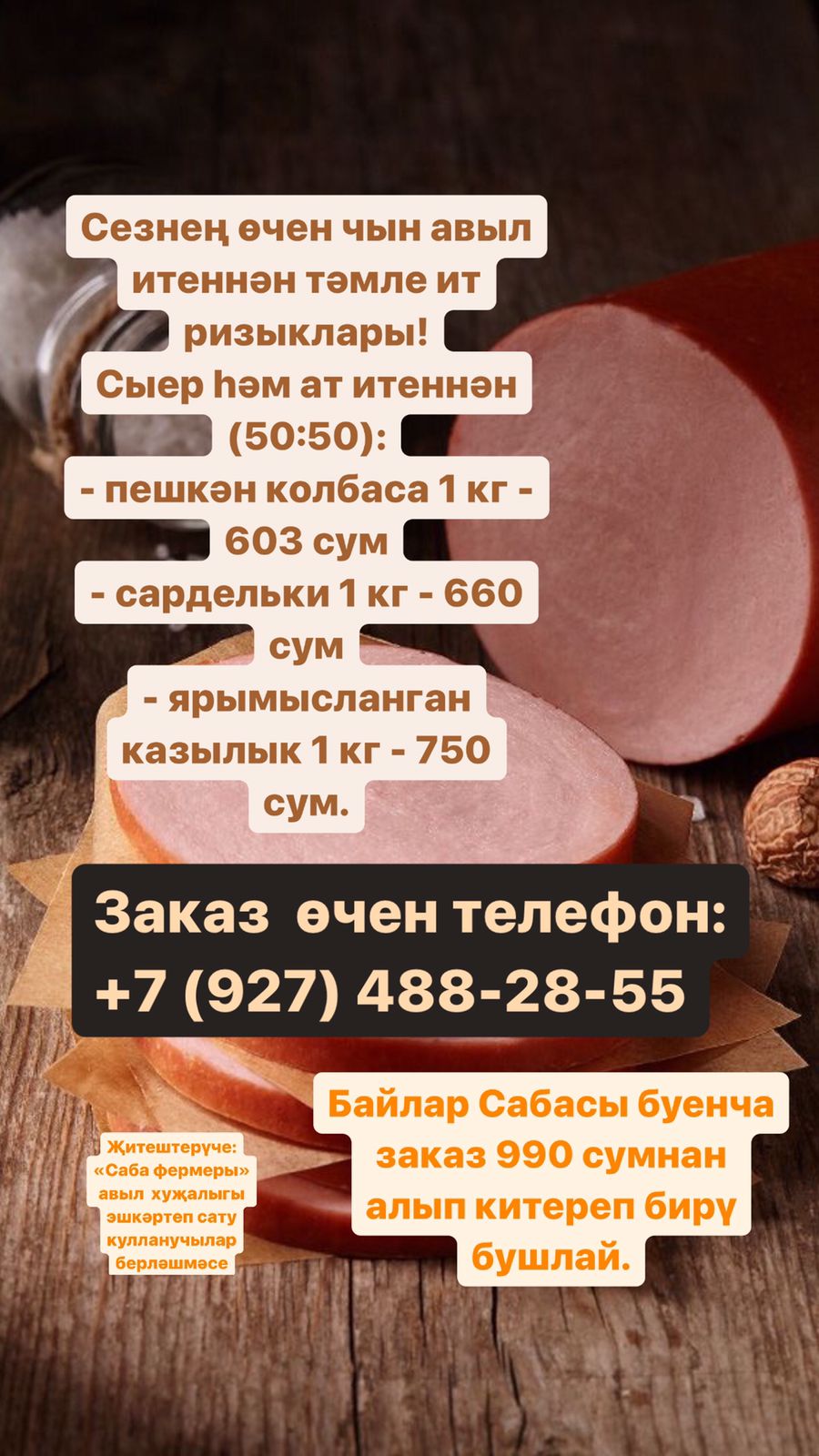 Развитие личных подсобных хозяйств
Государственная поддержка ЛПХ (в рублях)
Индивидуальные предприниматели поселения
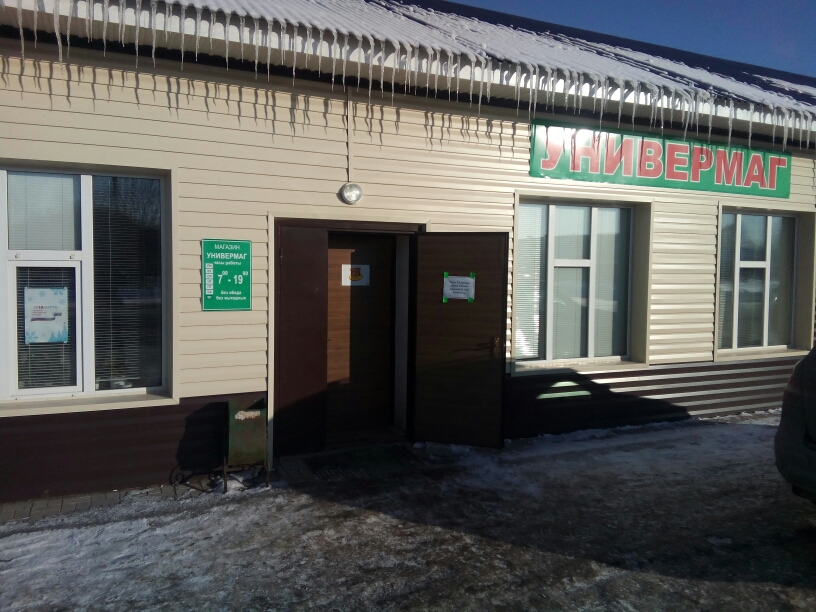 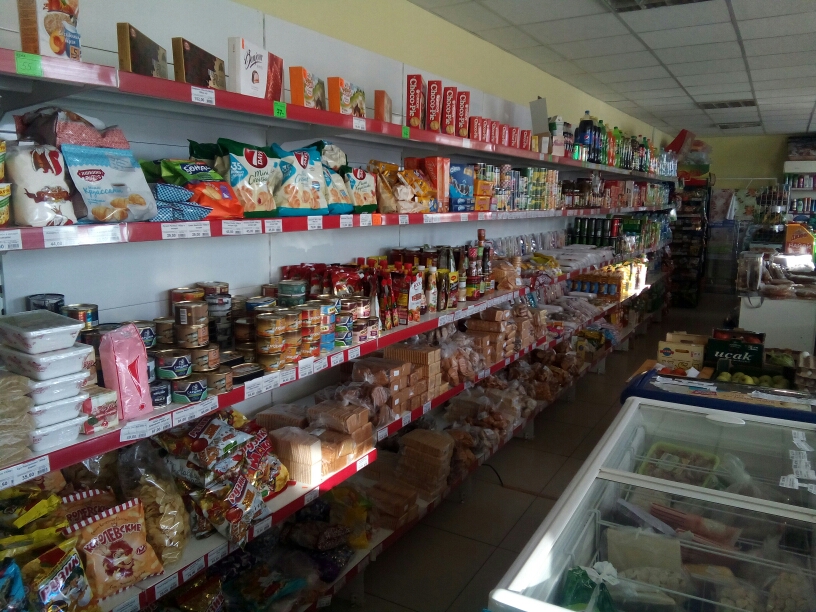 ООО  «Айракс» Локманов А.Т.
с. Сатышево
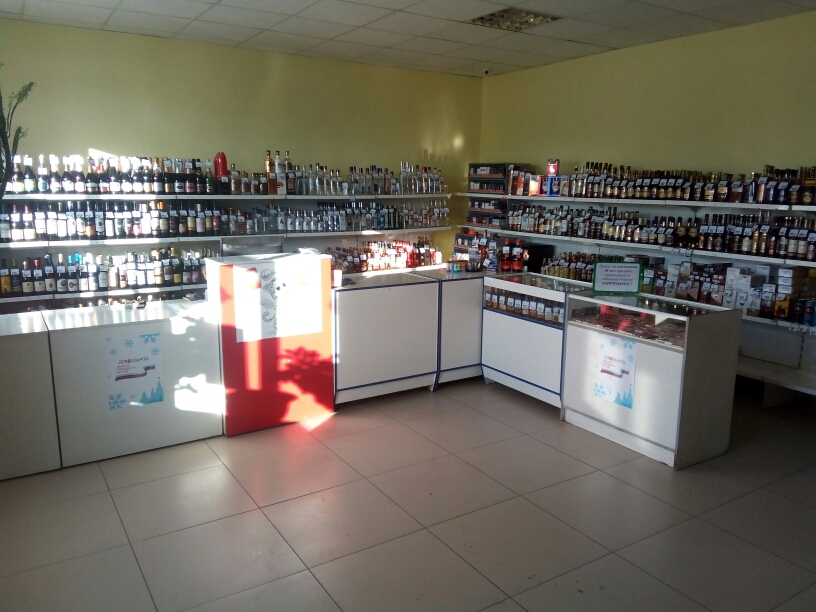 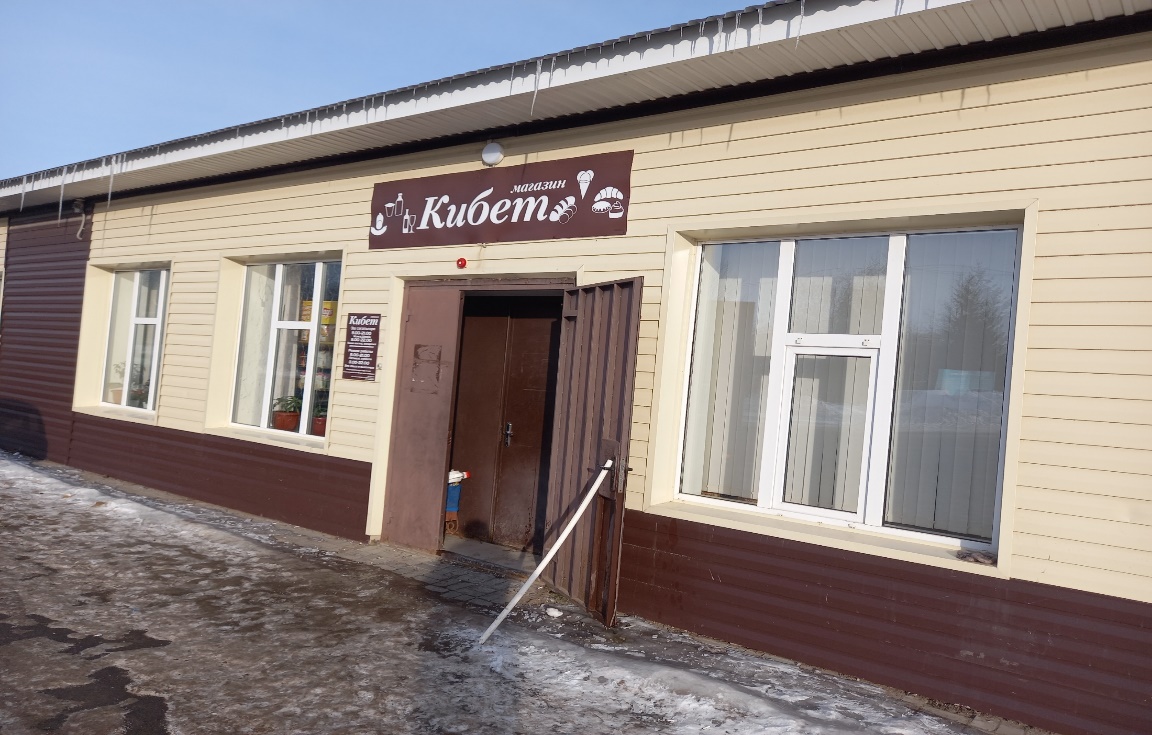 «Кибет» с.Сатышево
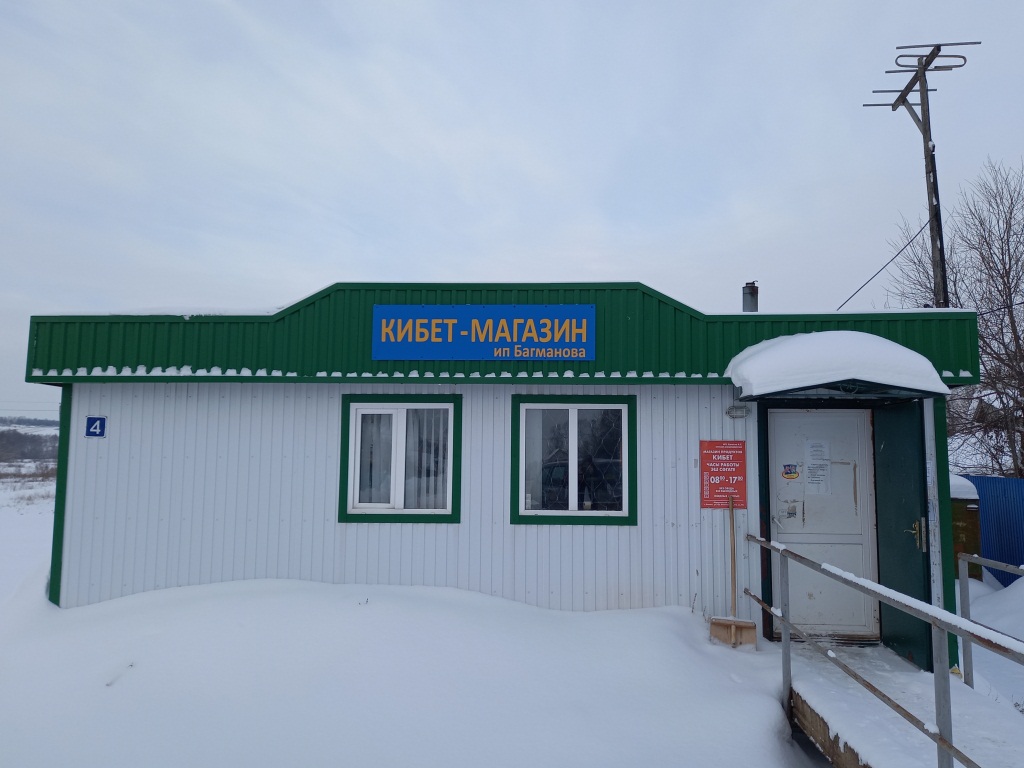 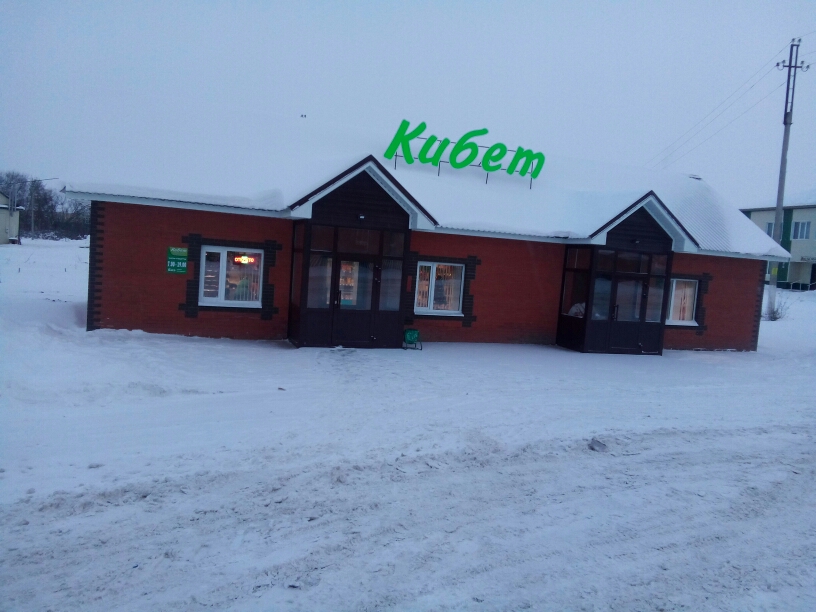 ИП Нуриева с. Казанче- Бигеней
ИП Саетов с. Сатышево
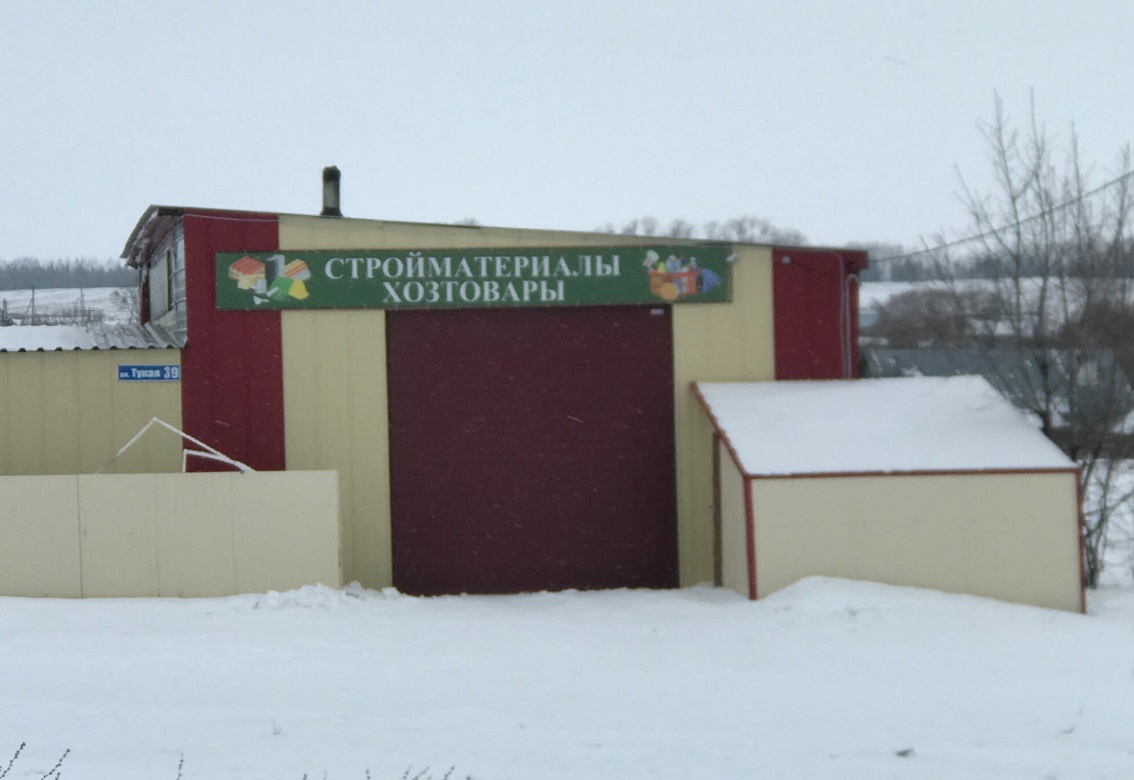 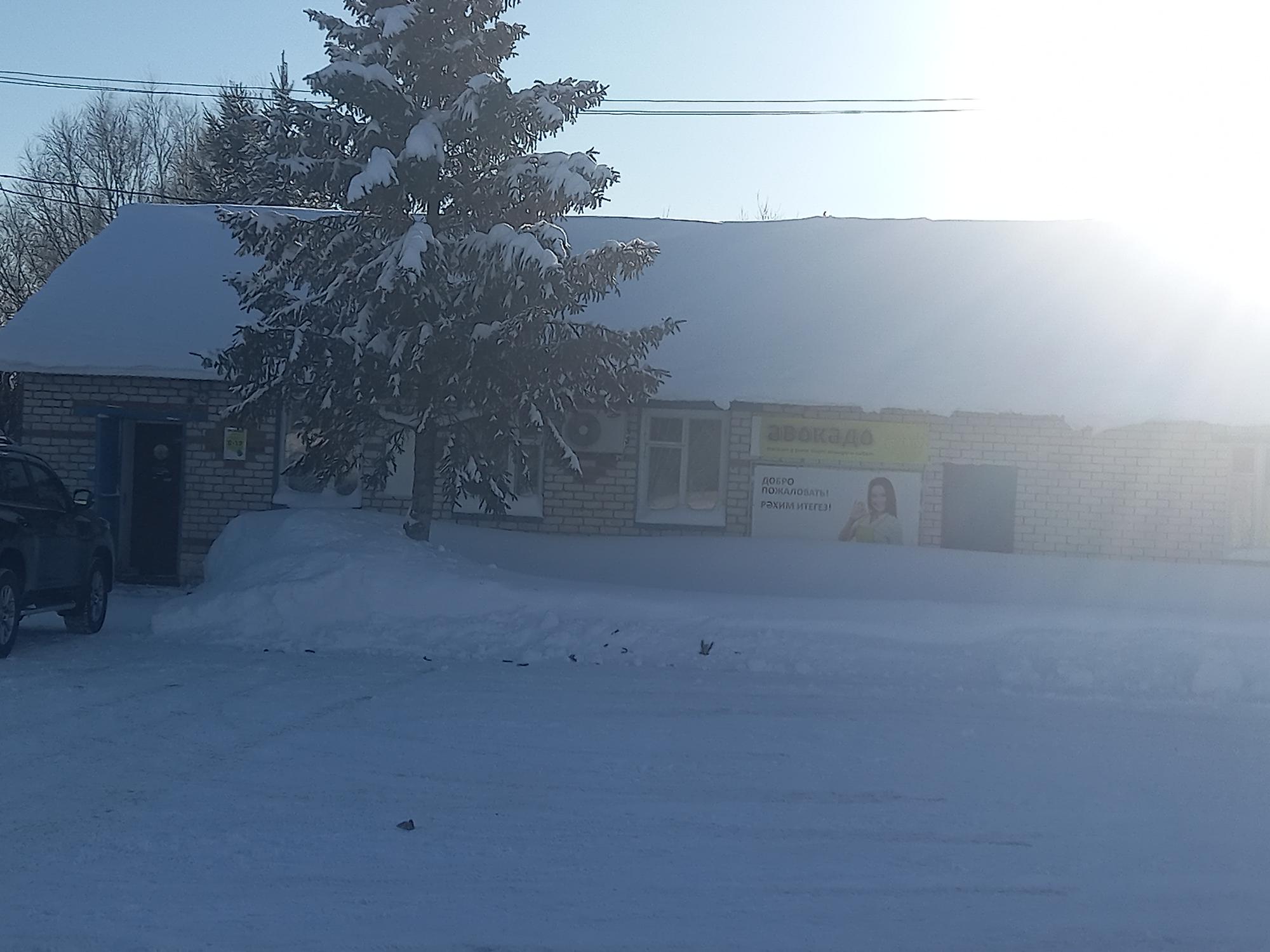 ИП Байтурин с. Сатышево
ИП Хасанов с. Аккуль- Бигеней
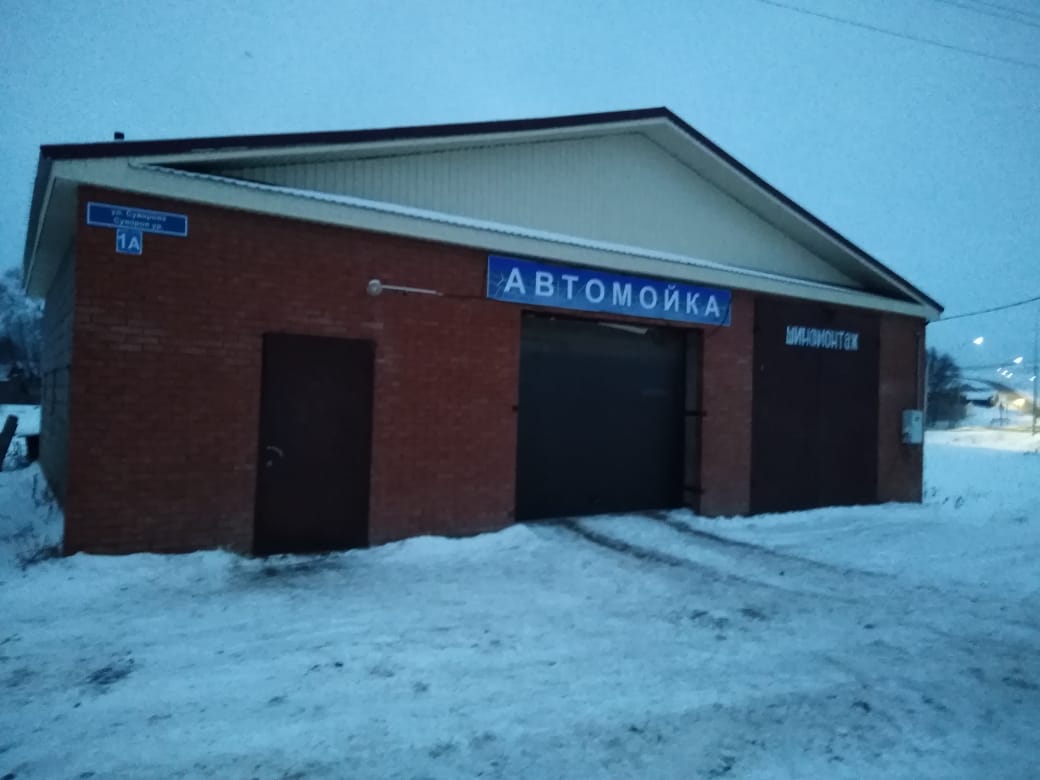 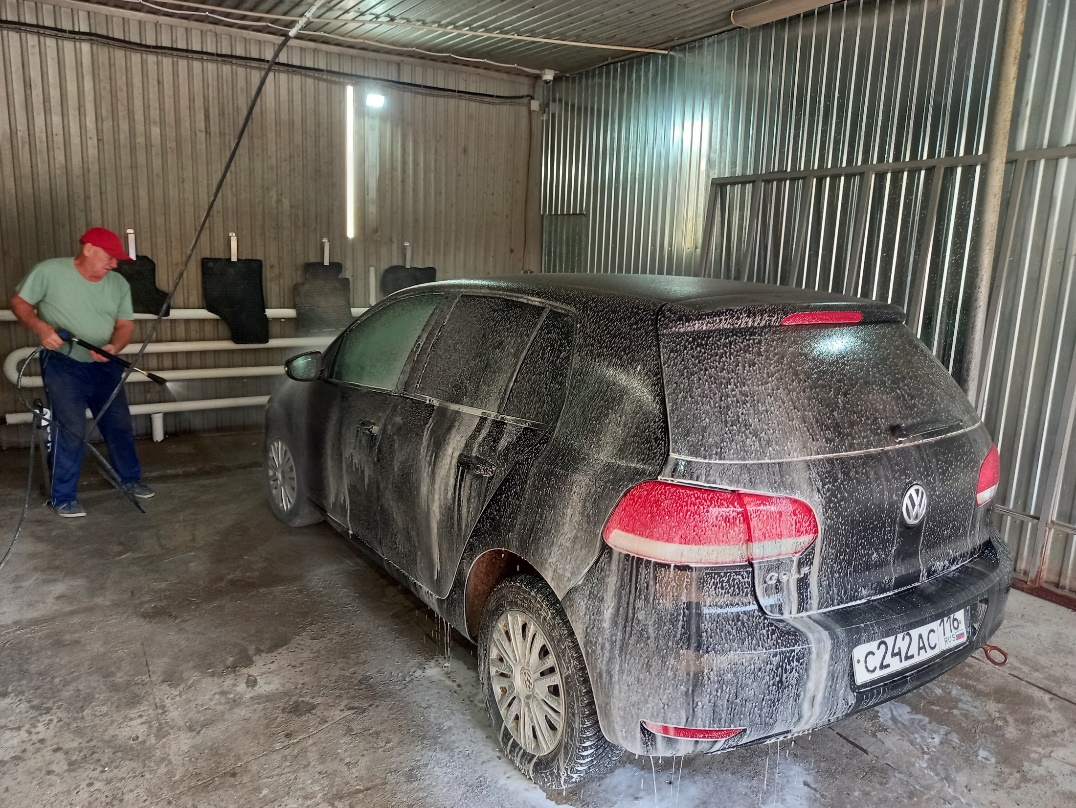 ИП Ахметшин с. Сатышево
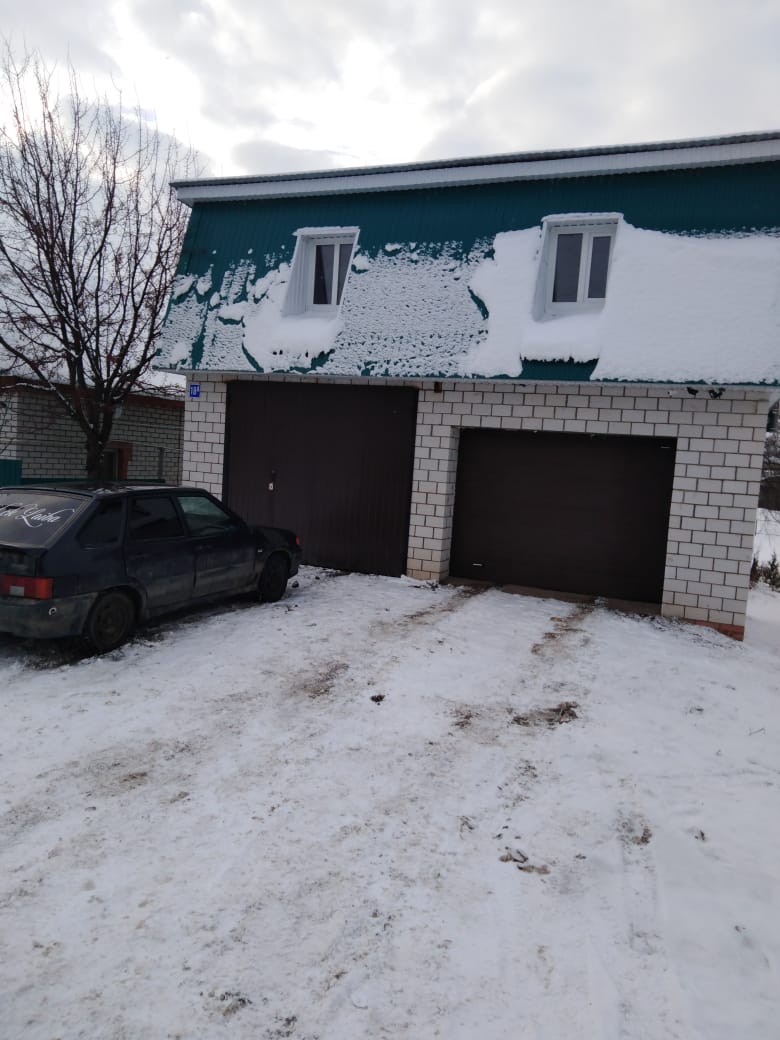 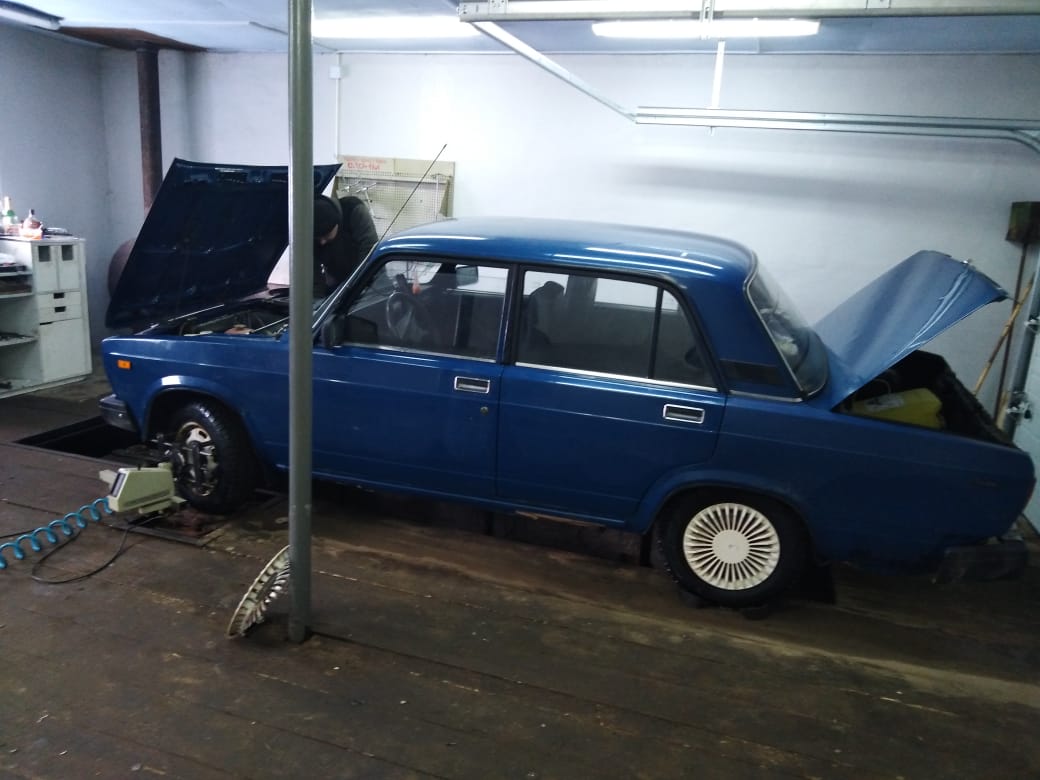 ИП Хабибуллин с. Сатышево
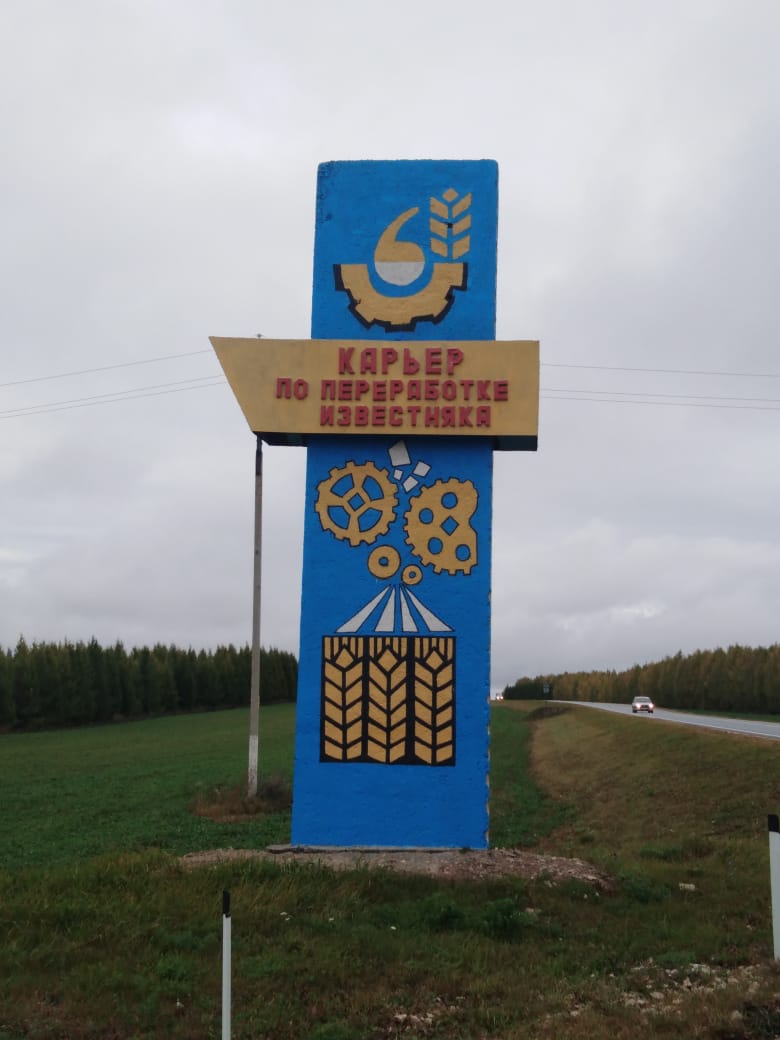 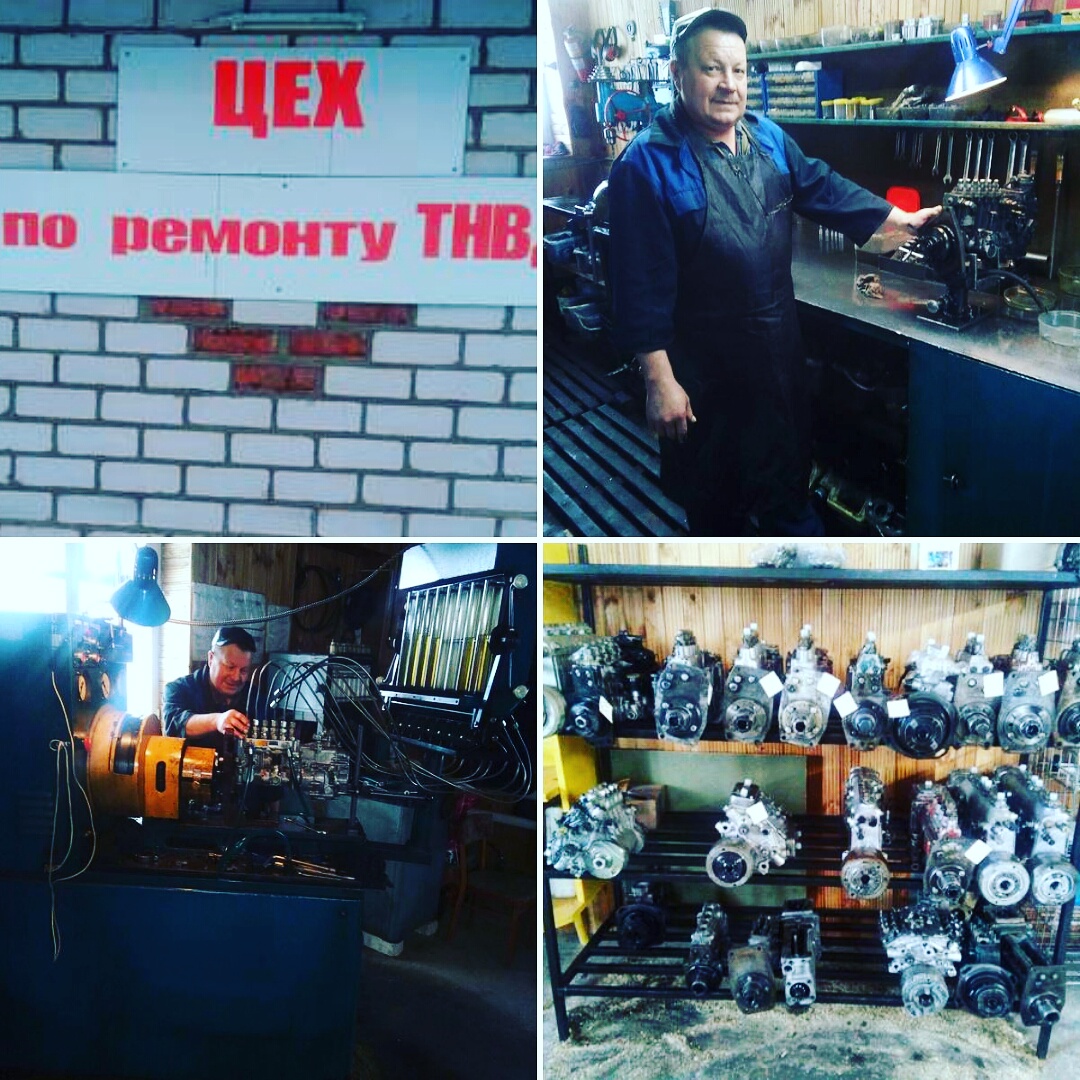 ООО «Сабыагрохим»
карьер по переработке 
известняка, с.Сатышево
ИП Хасанов 
д. Аккуль- Бигеней
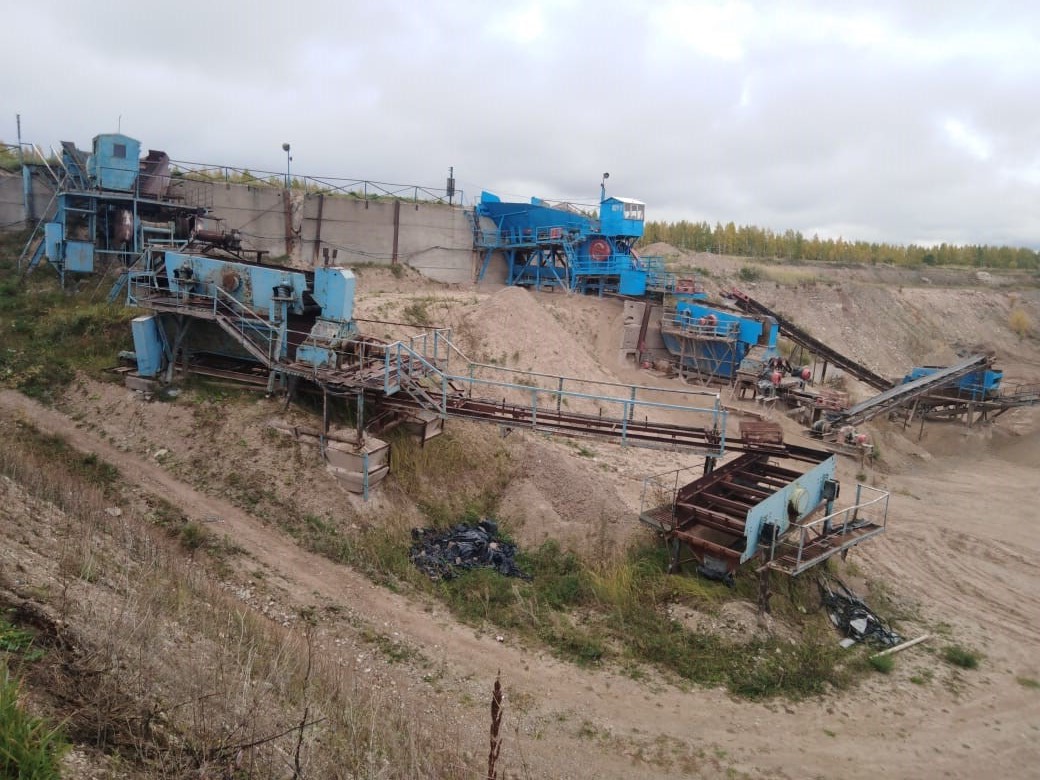 Налог на профессиональный доход (Самозанятость)
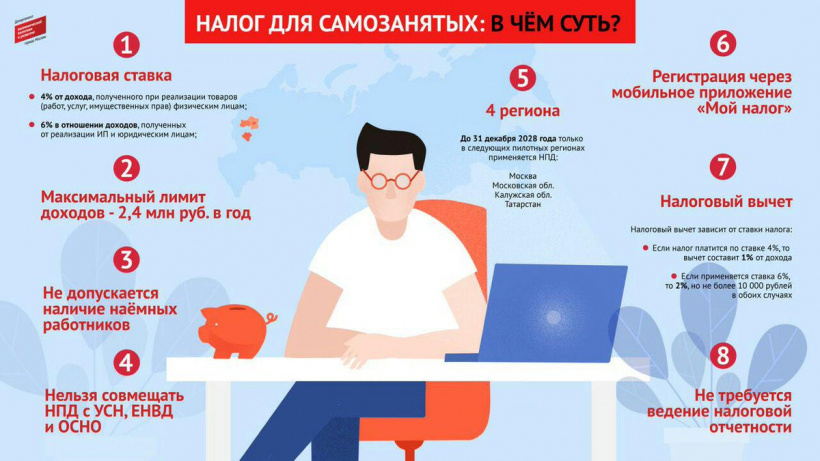 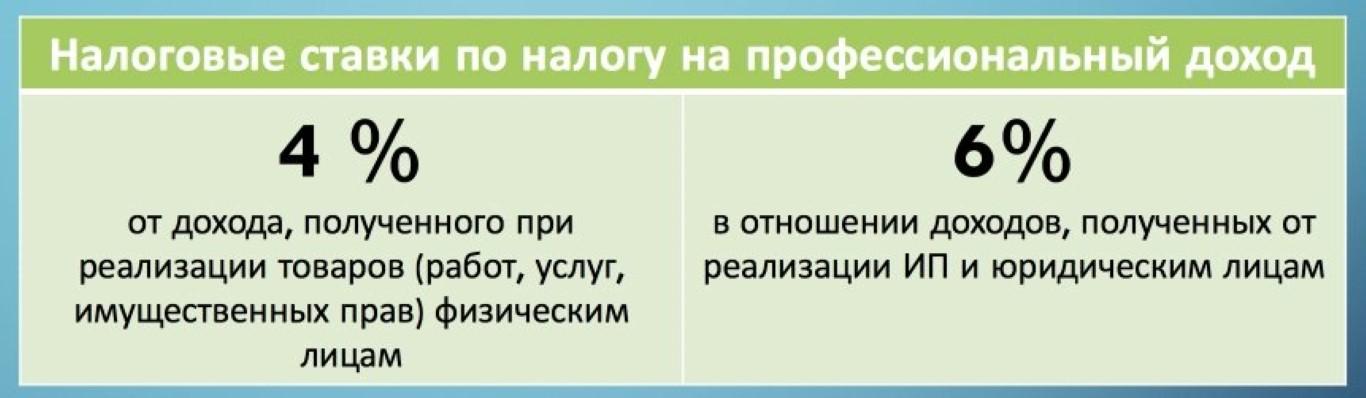 Пустующие объекты
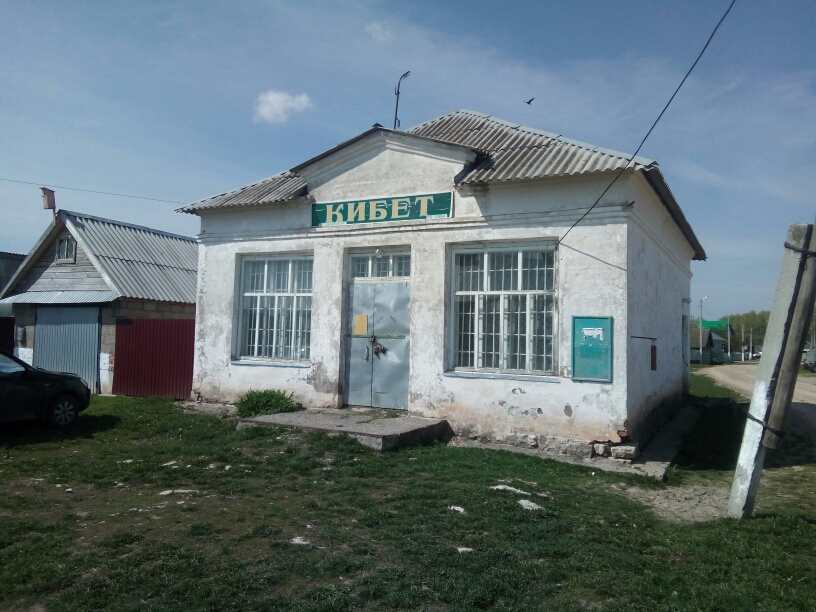 Магазин 
д. Мамалаево
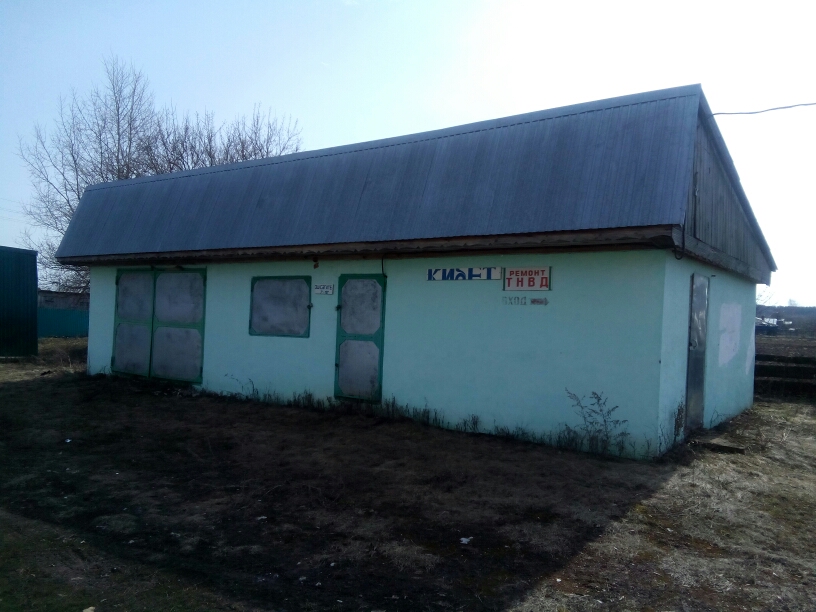 Магазин 
с. Сатышево
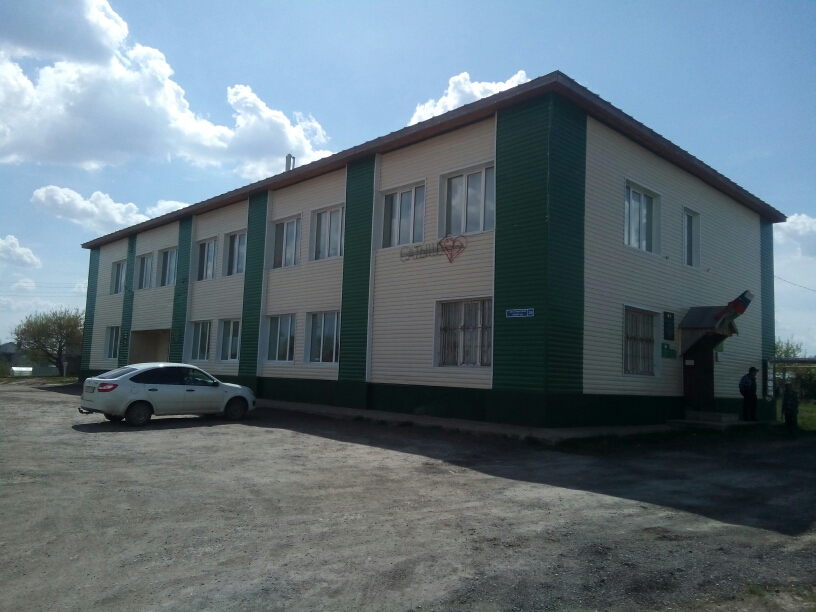 Сатышевский 
СДК
Исполнение бюджета за 2023 г. (в тыс. рублях)
Исполнение расходной части бюджета за 2023 г. (в тыс. рублях)
Демографическая ситуация
Количество зарегистрированных актов гражданского состояния
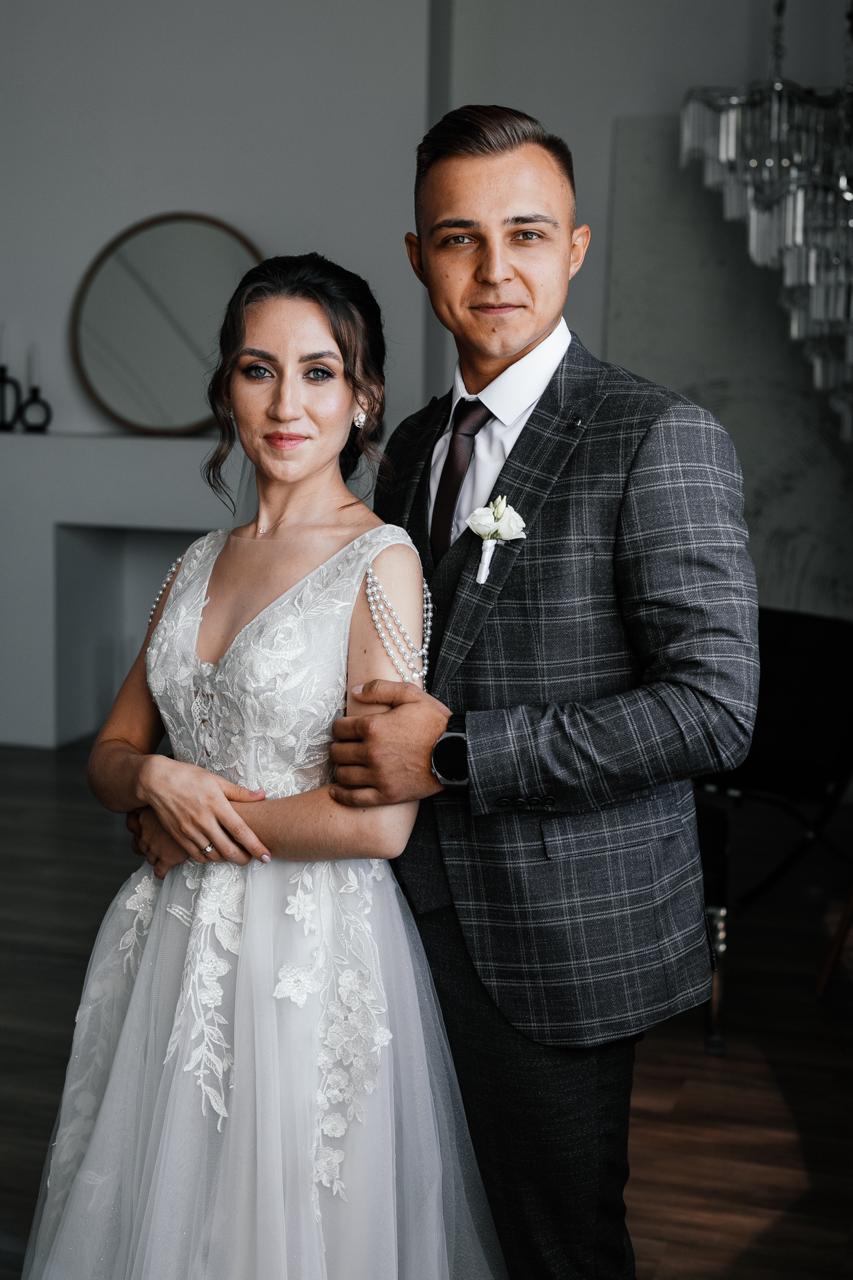 Новая семья- 
 Адиля и Флорид Галлямовы
Социальная сфера
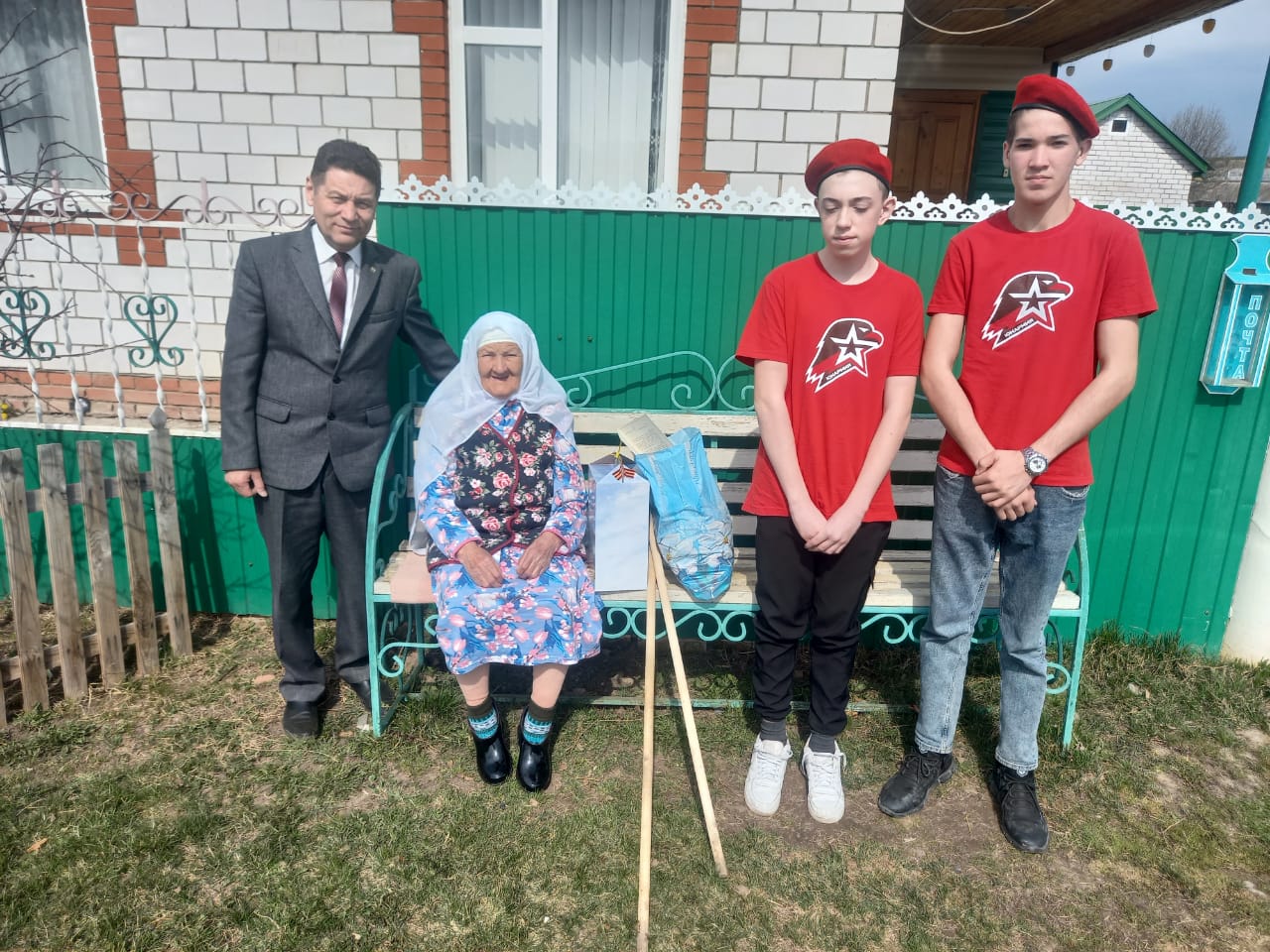 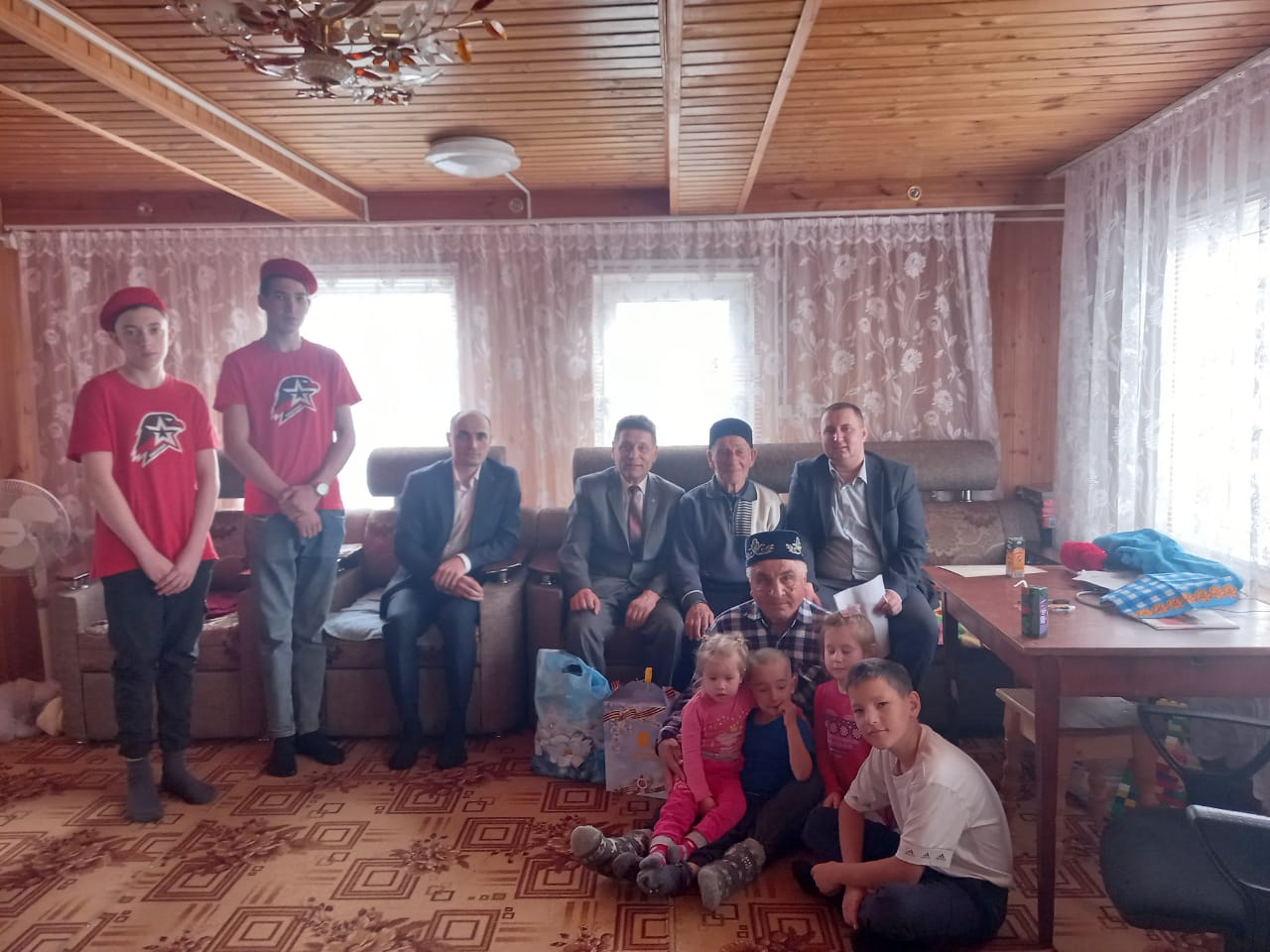 Поздравления ветеранов тыла
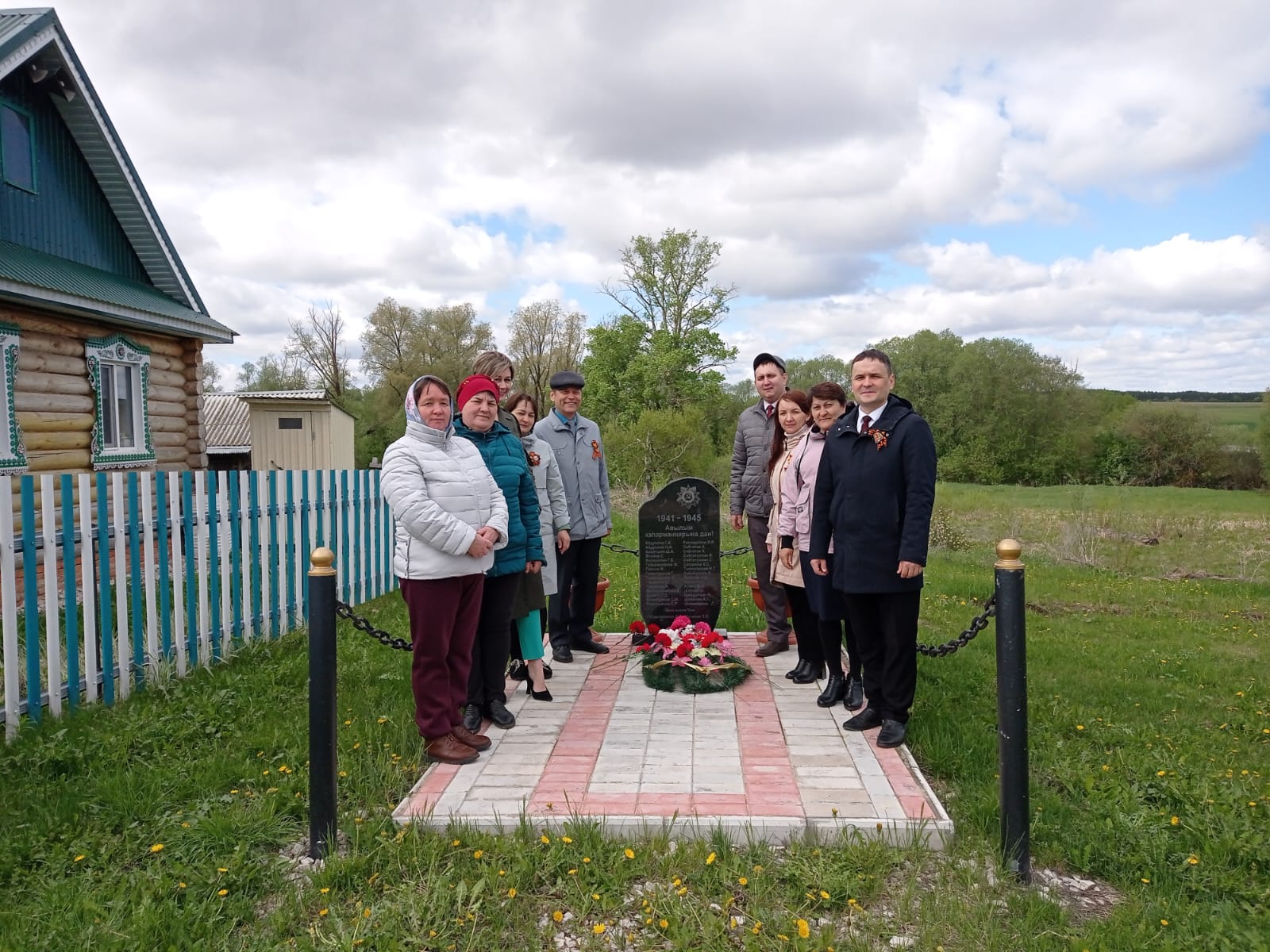 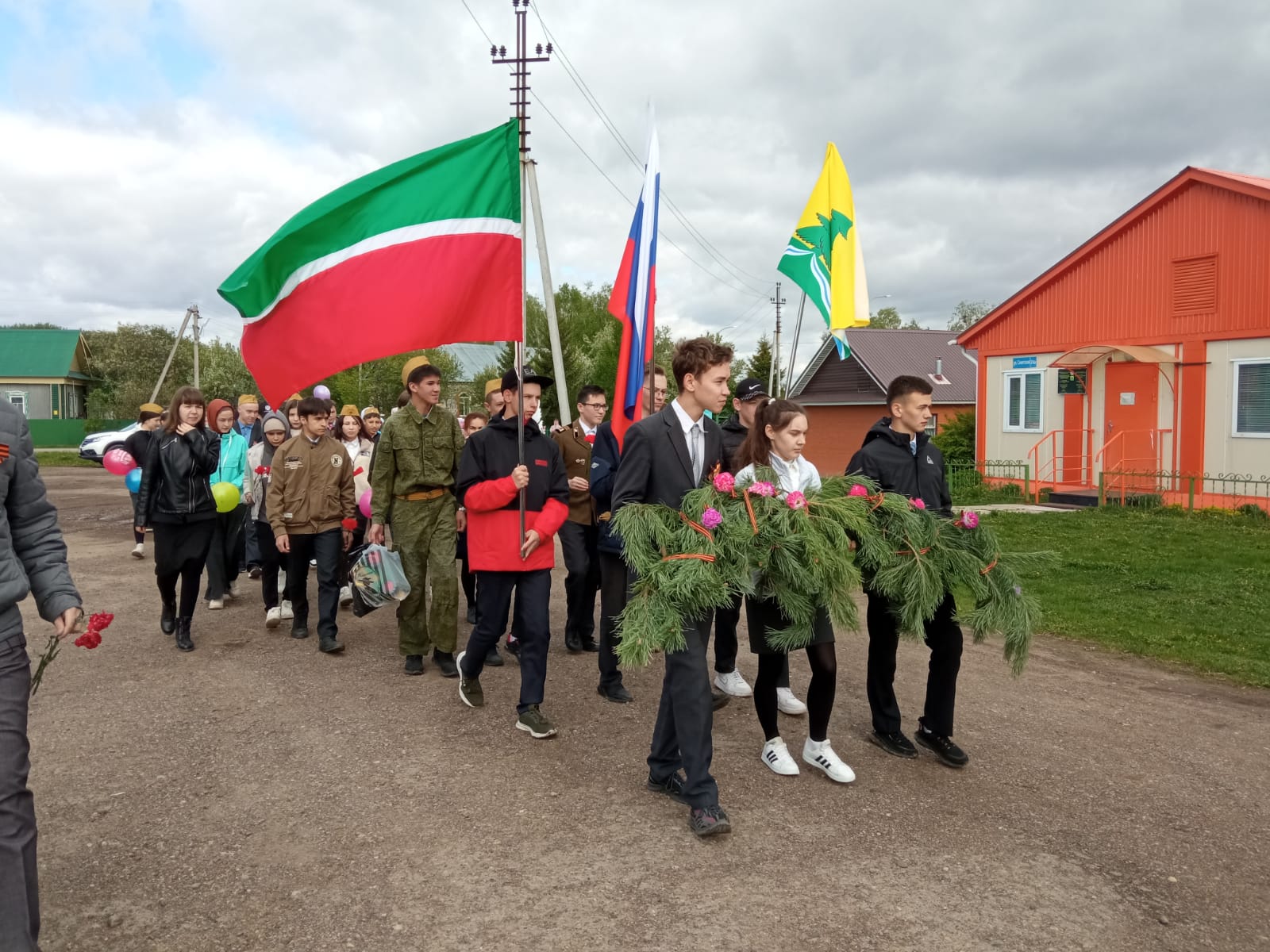 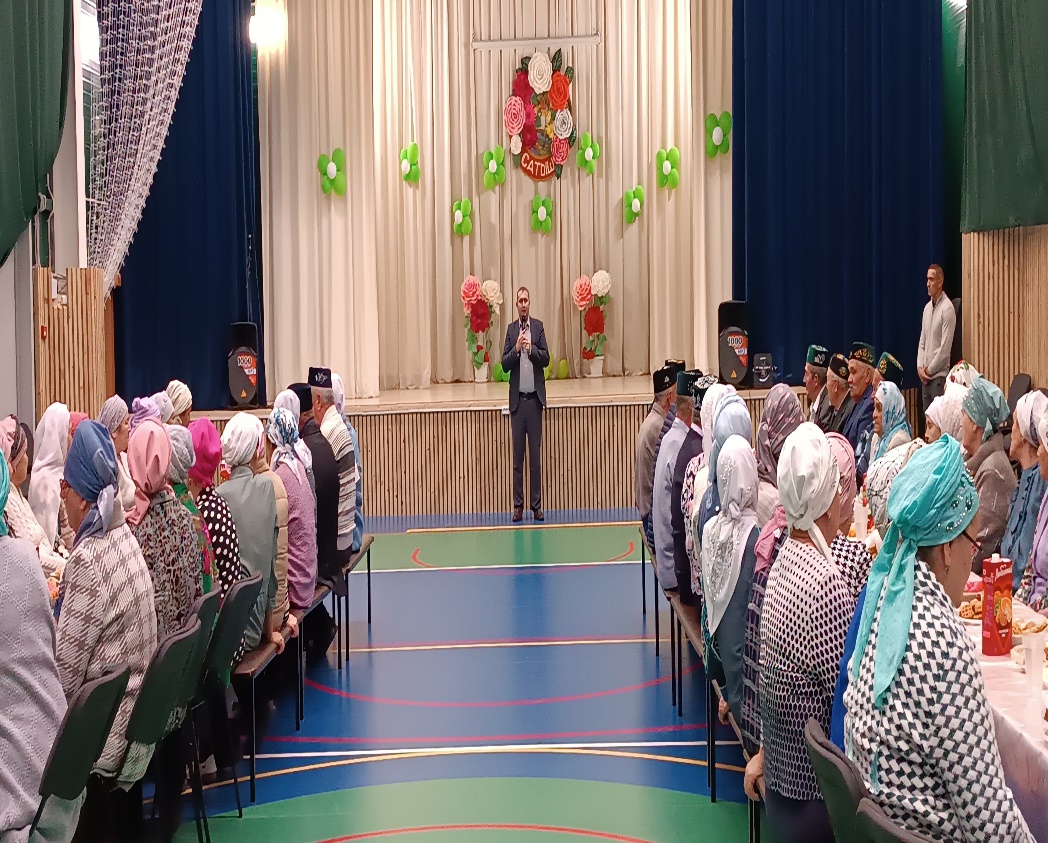 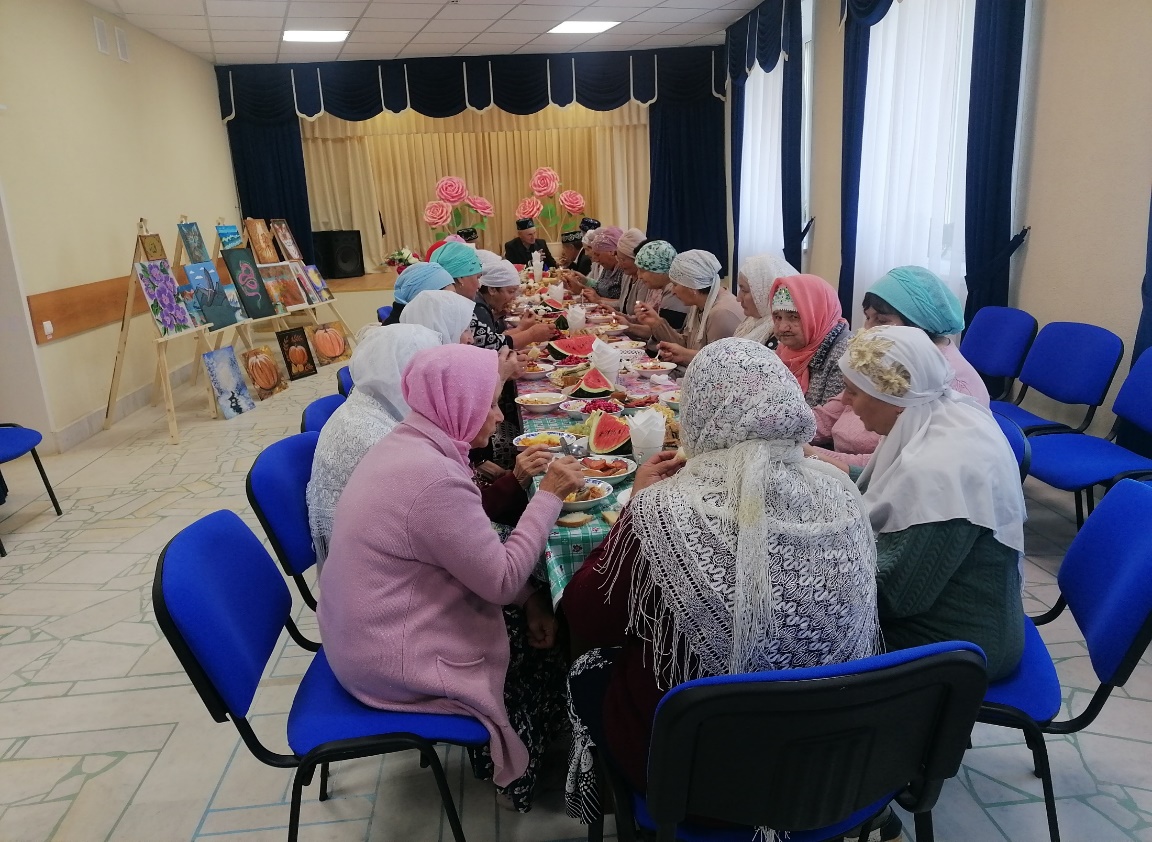 Мероприятия для пожилых людей
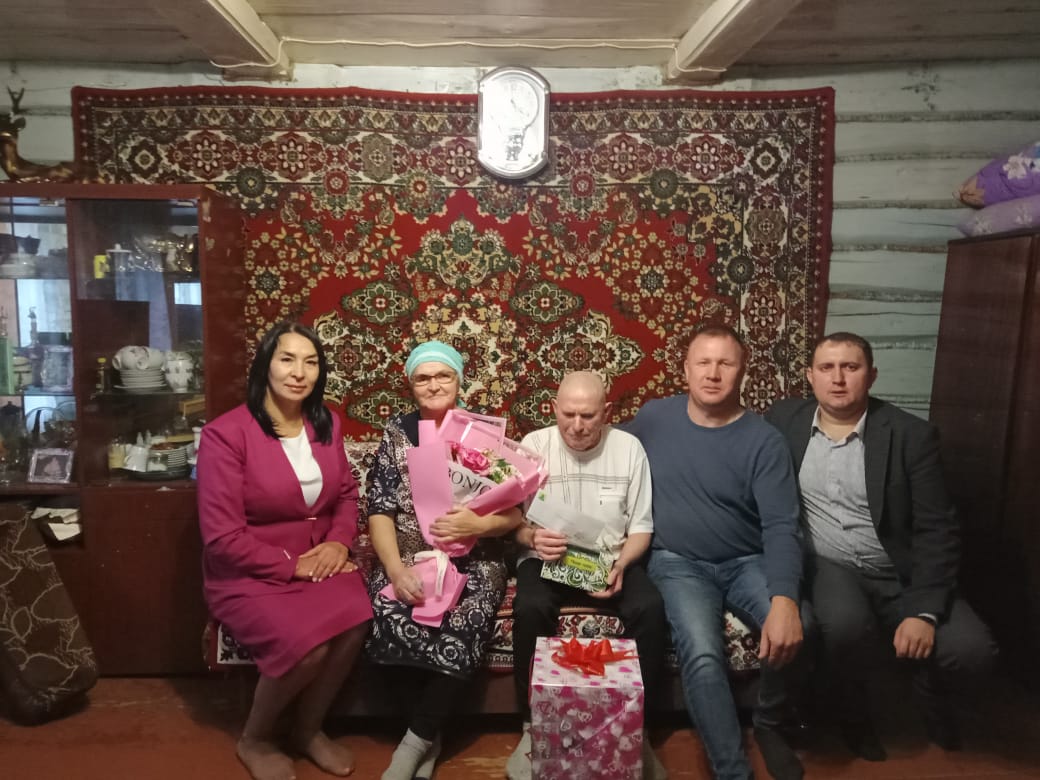 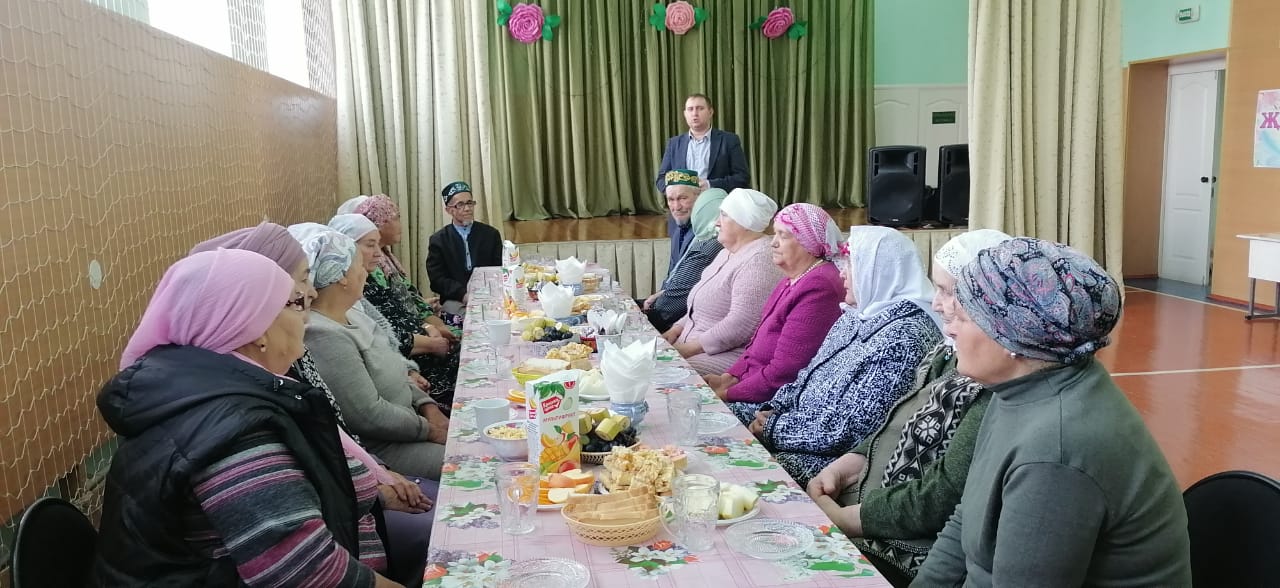 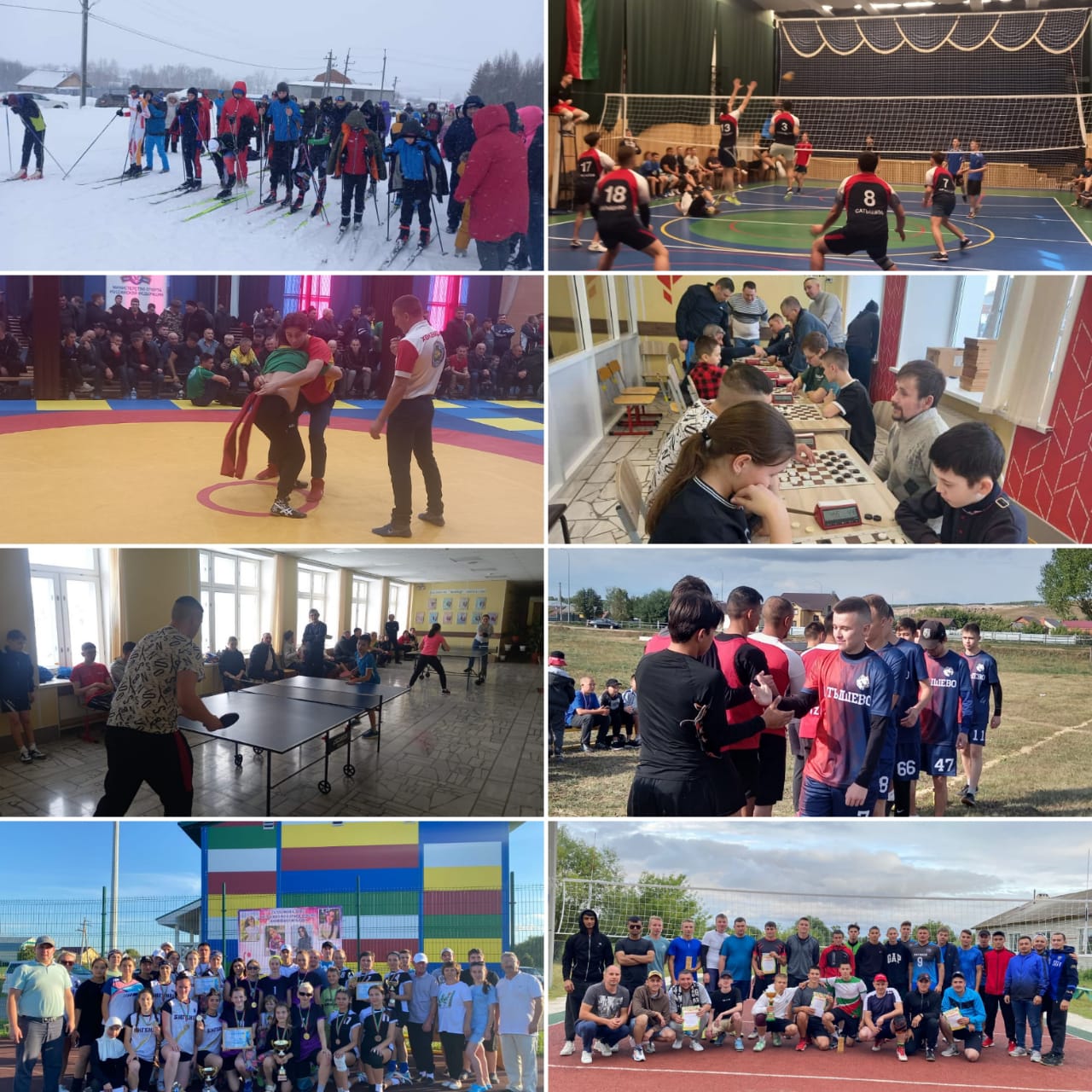 Спортивная жизнь
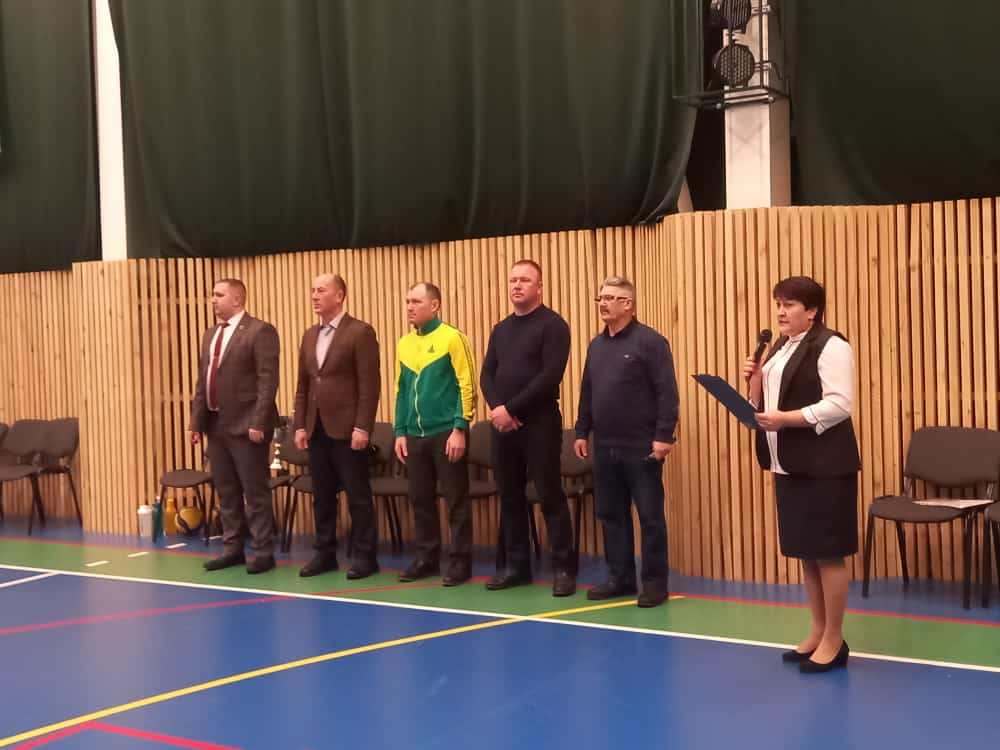 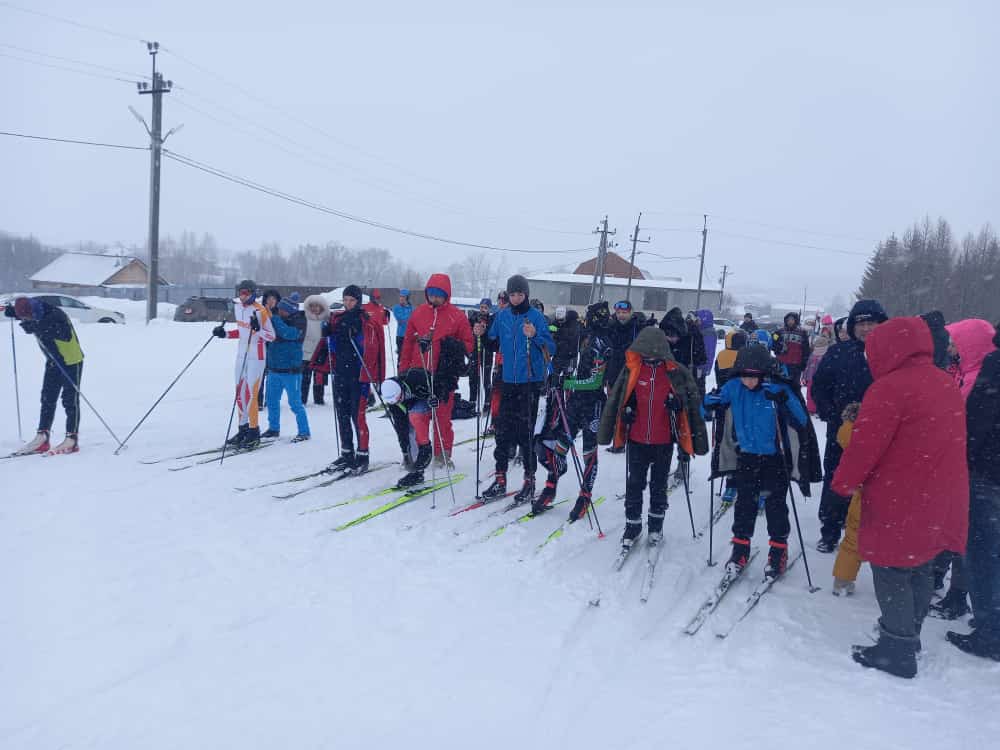 Зимняя спартакиада Сатышевского СП
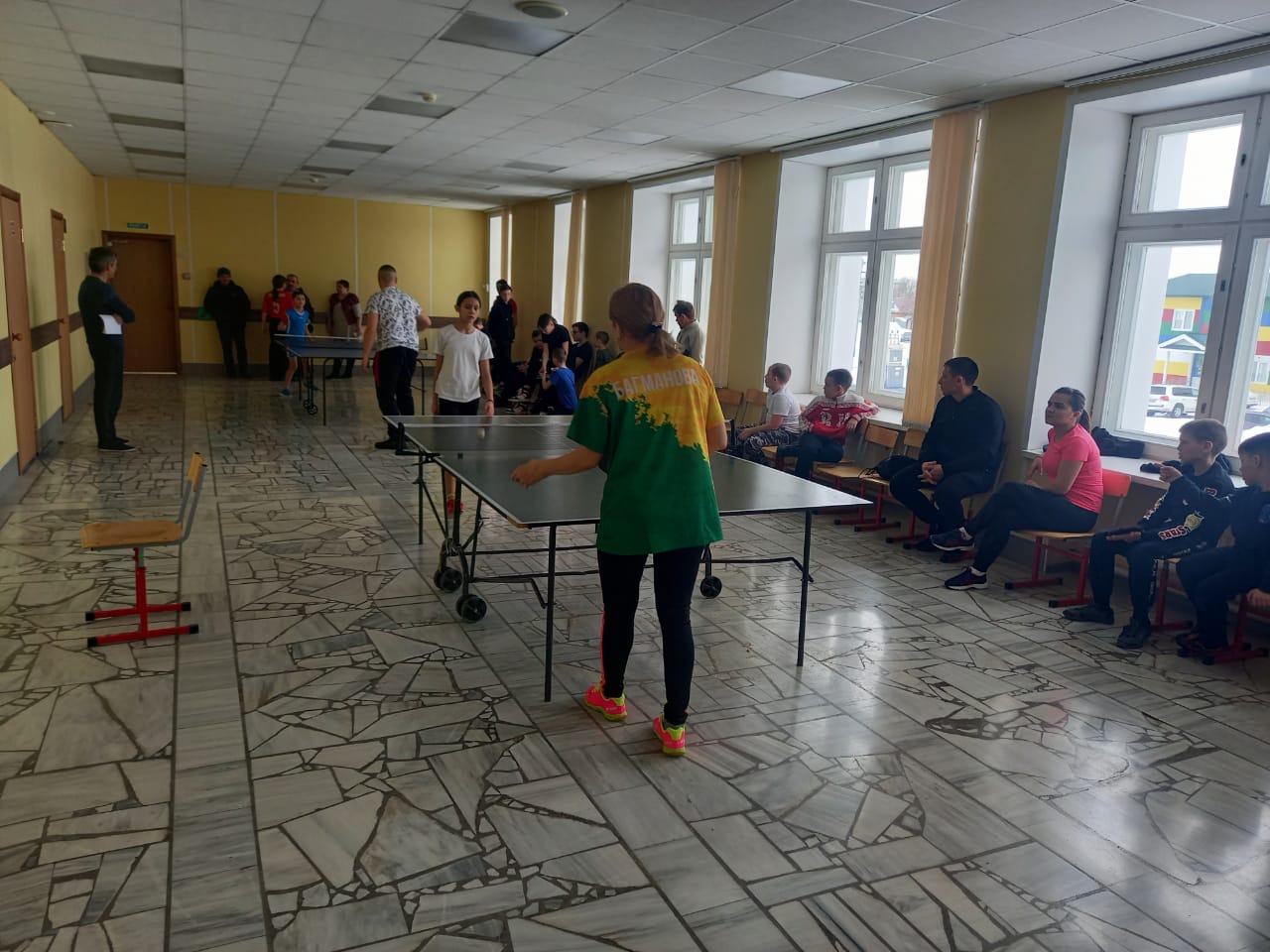 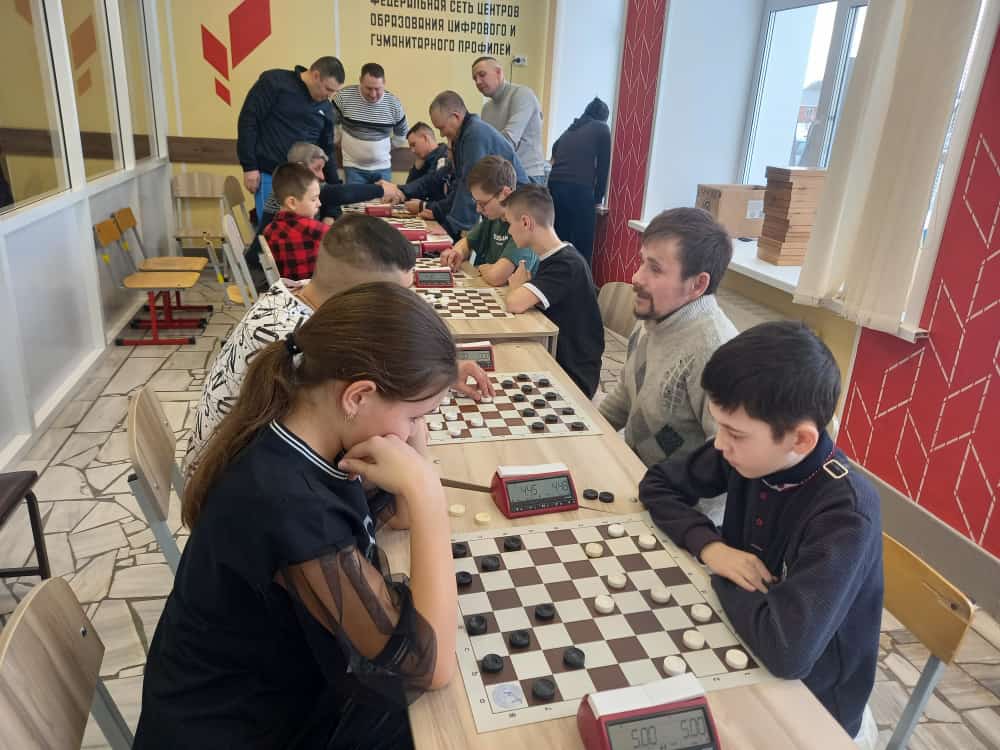 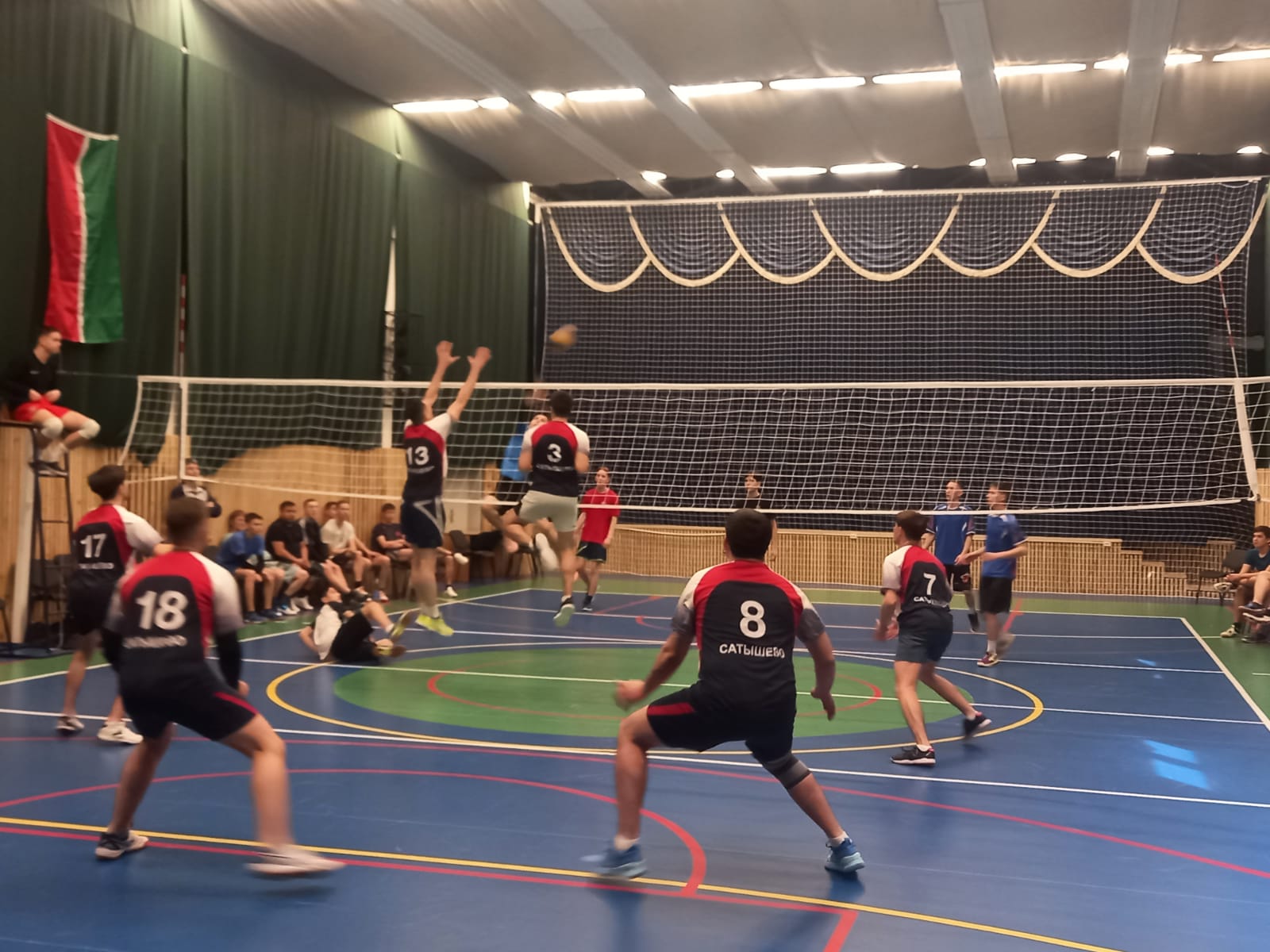 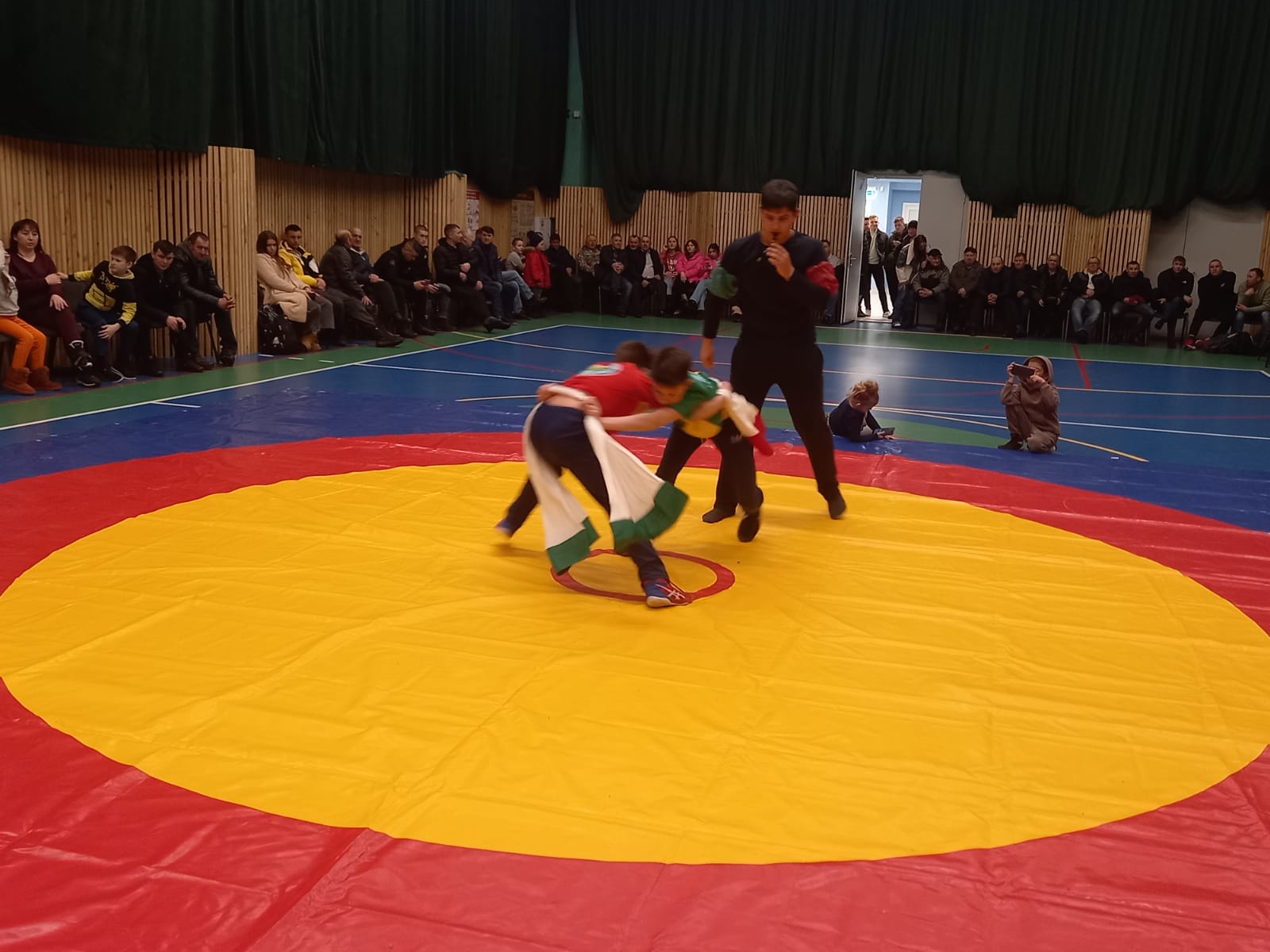 Зимняя спартакиада Сатышевского СП
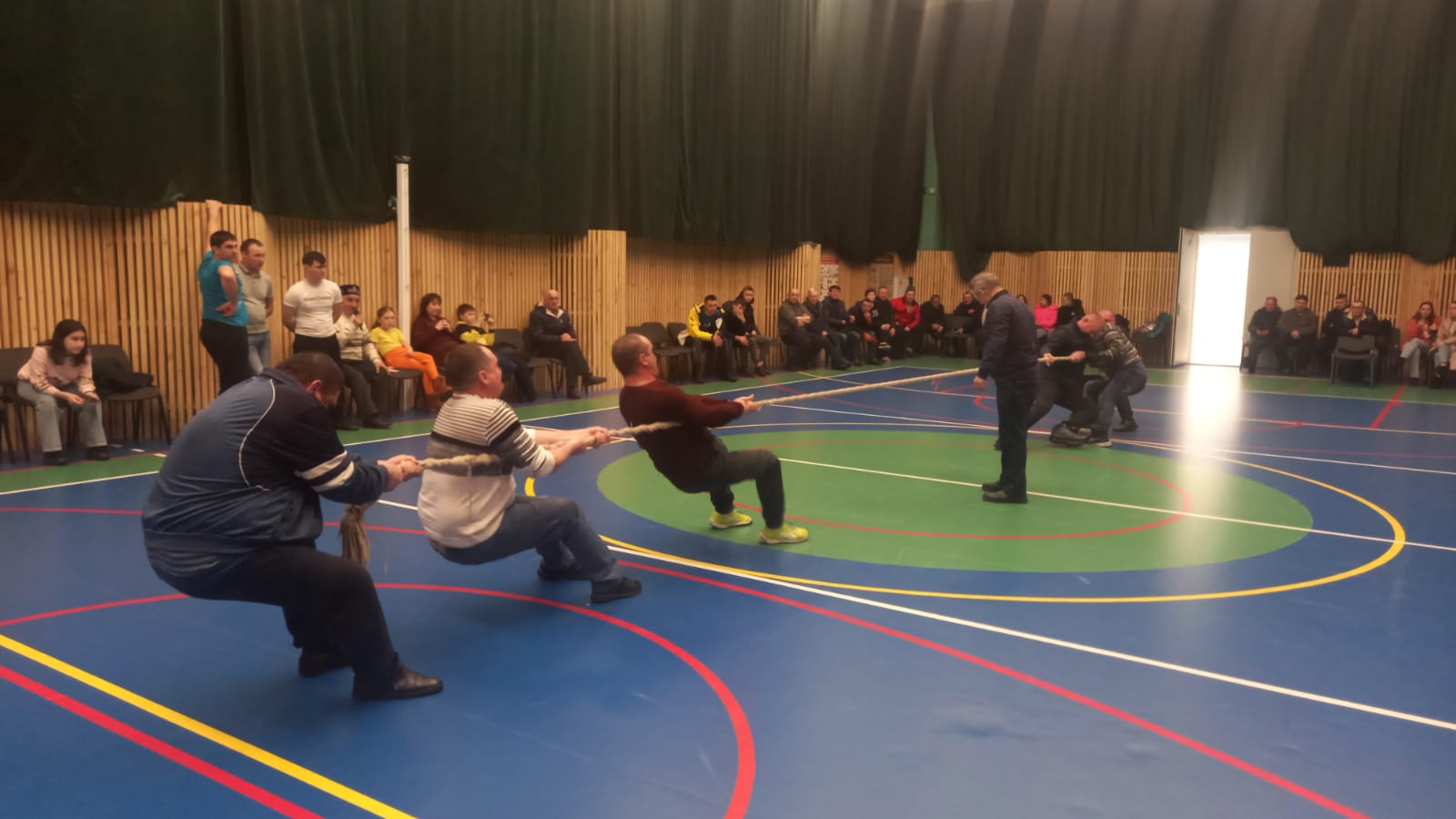 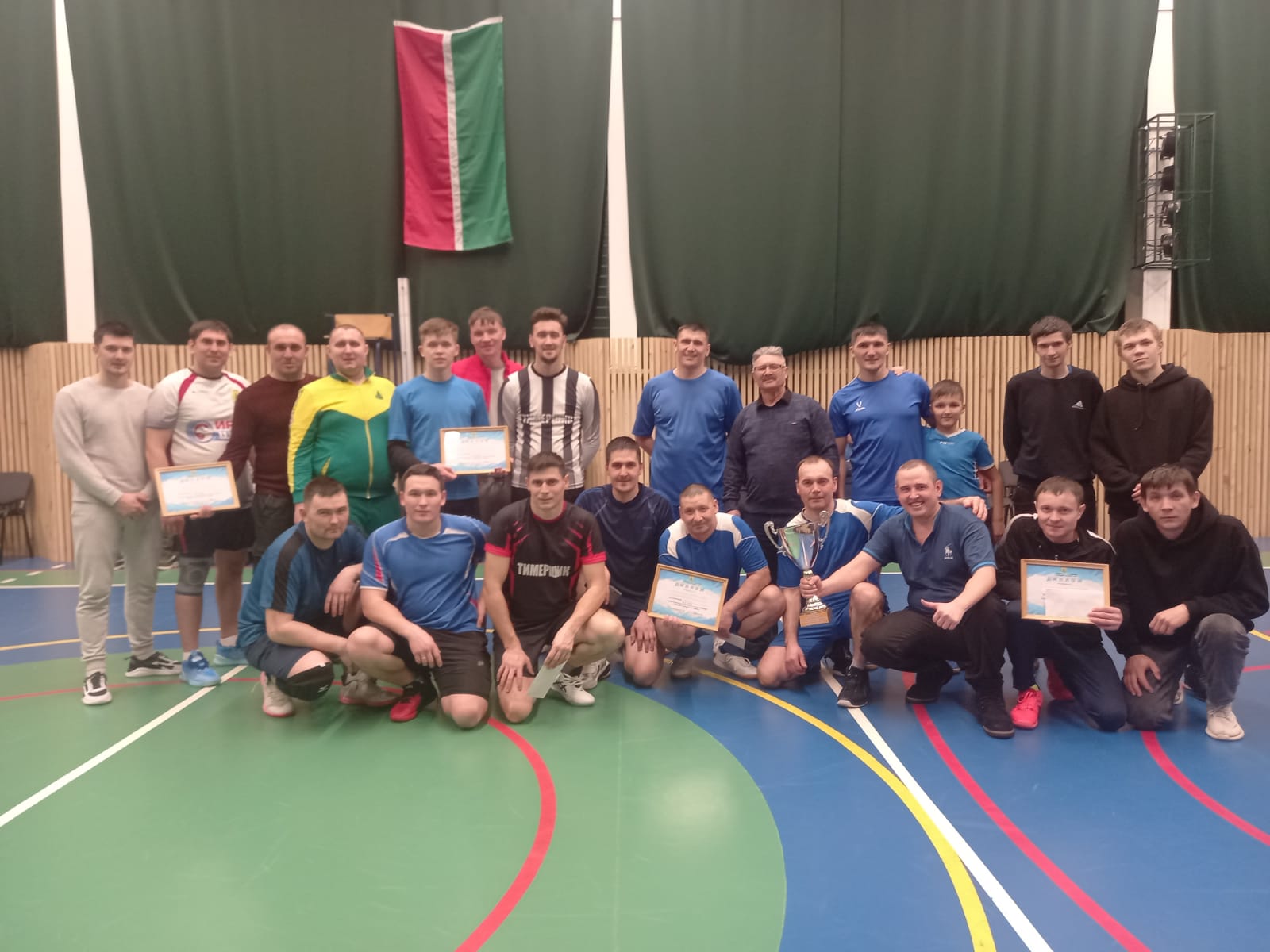 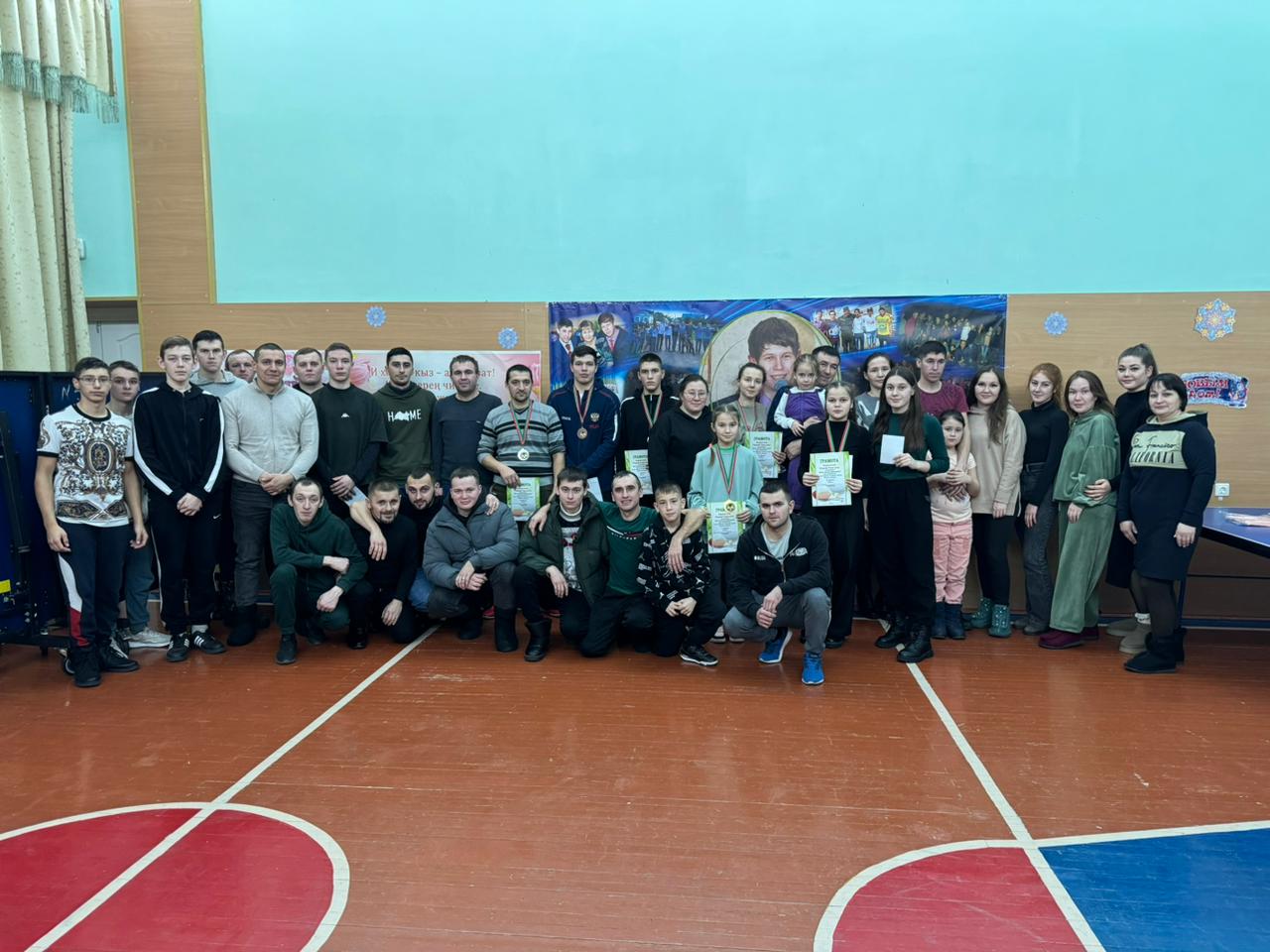 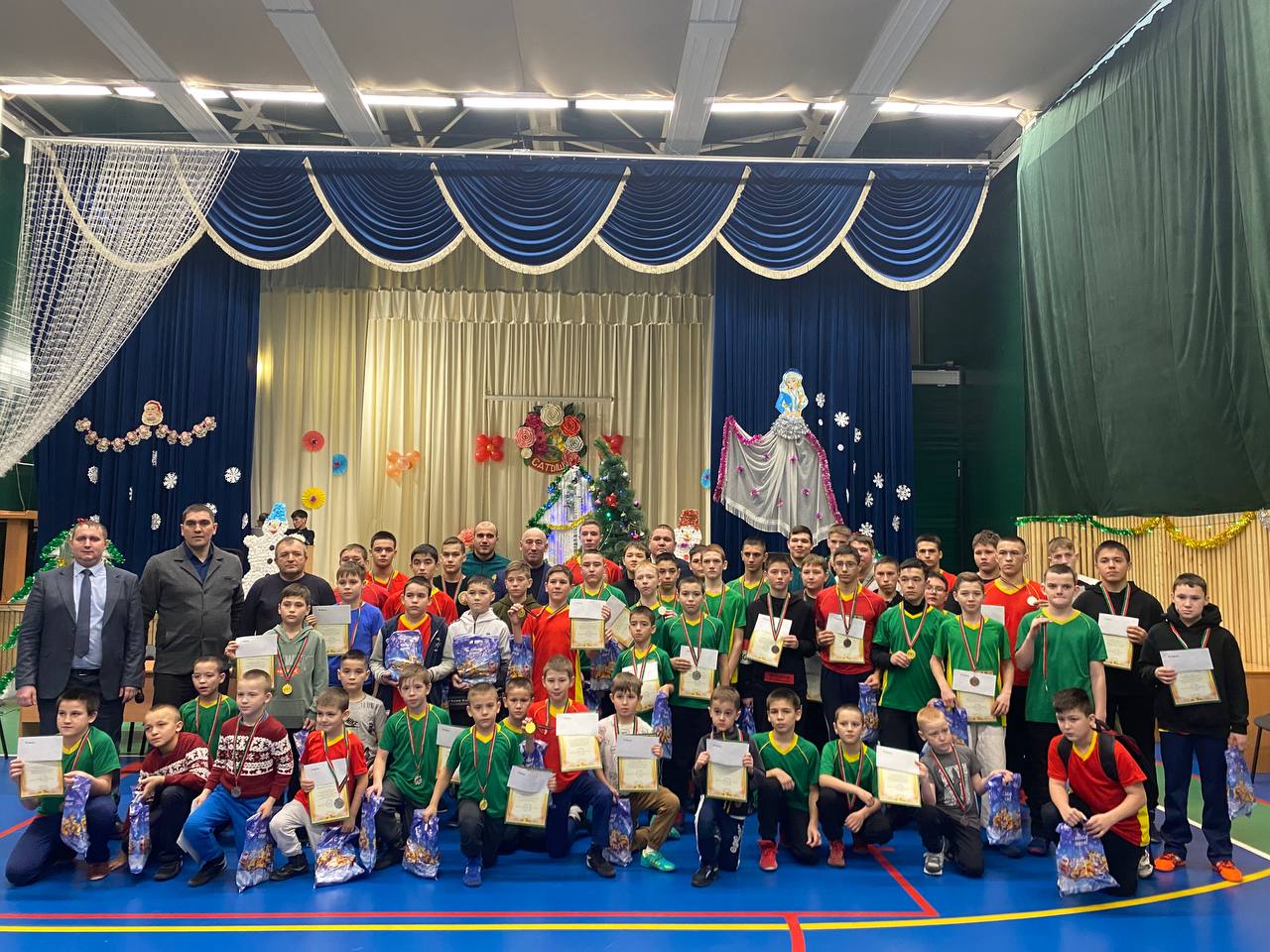 Турнир по национальной борьбе корэш среди юношей
Турнир по настольному теннису 
в память Хадиуллина Радифа
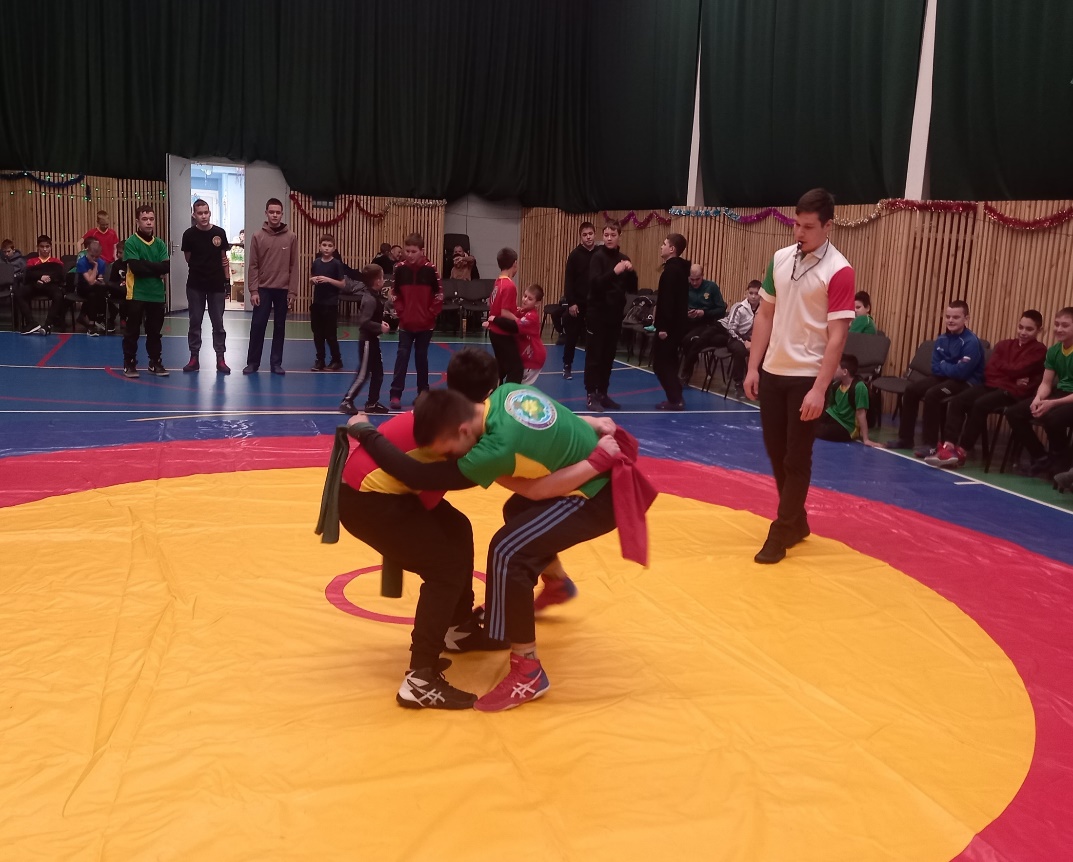 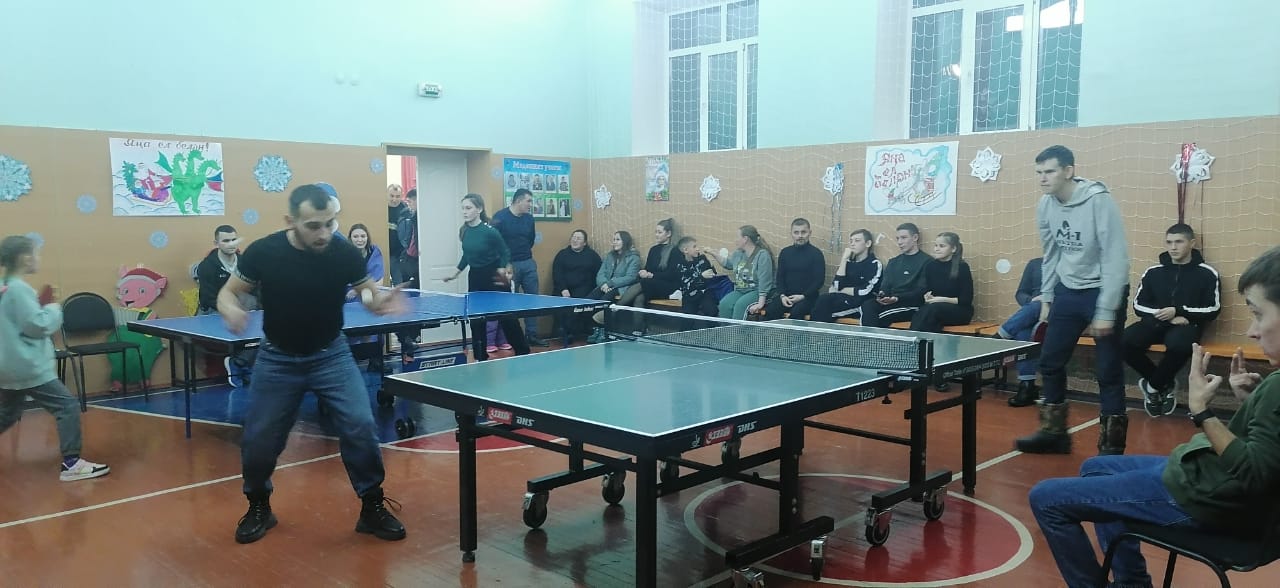 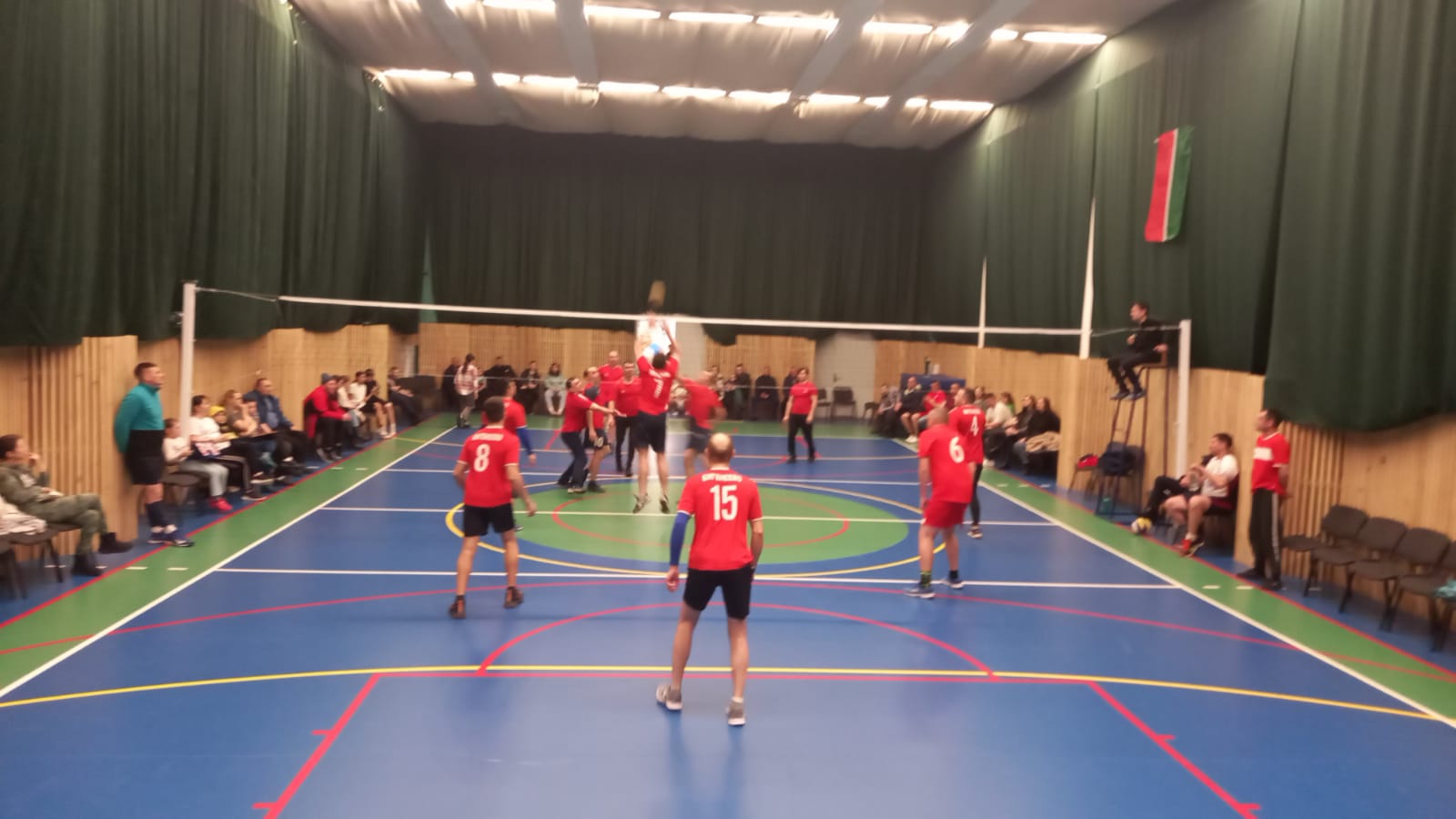 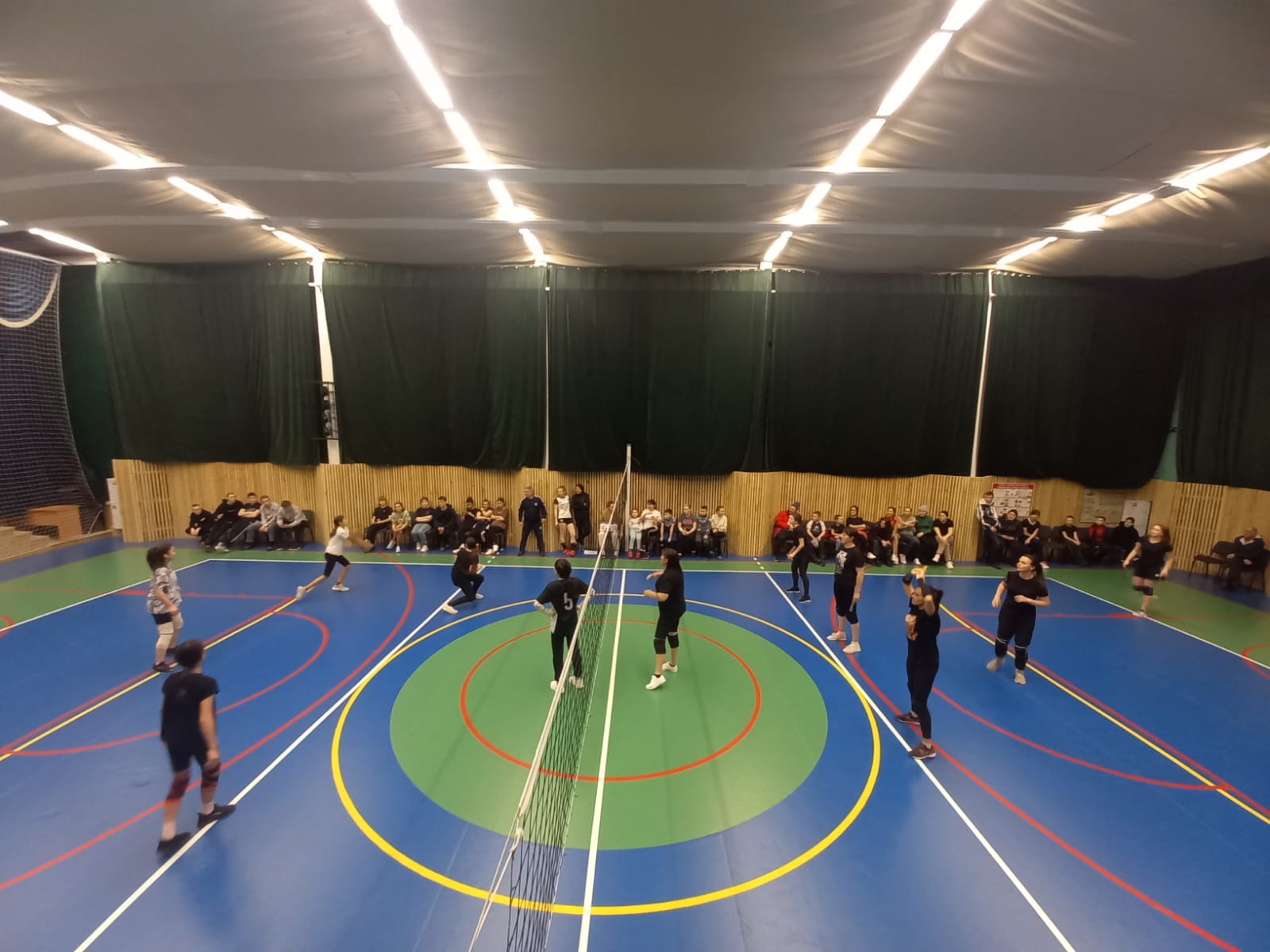 Турнир по волейболу среди 
мужских команд
Турнир по волейболу среди женских команд
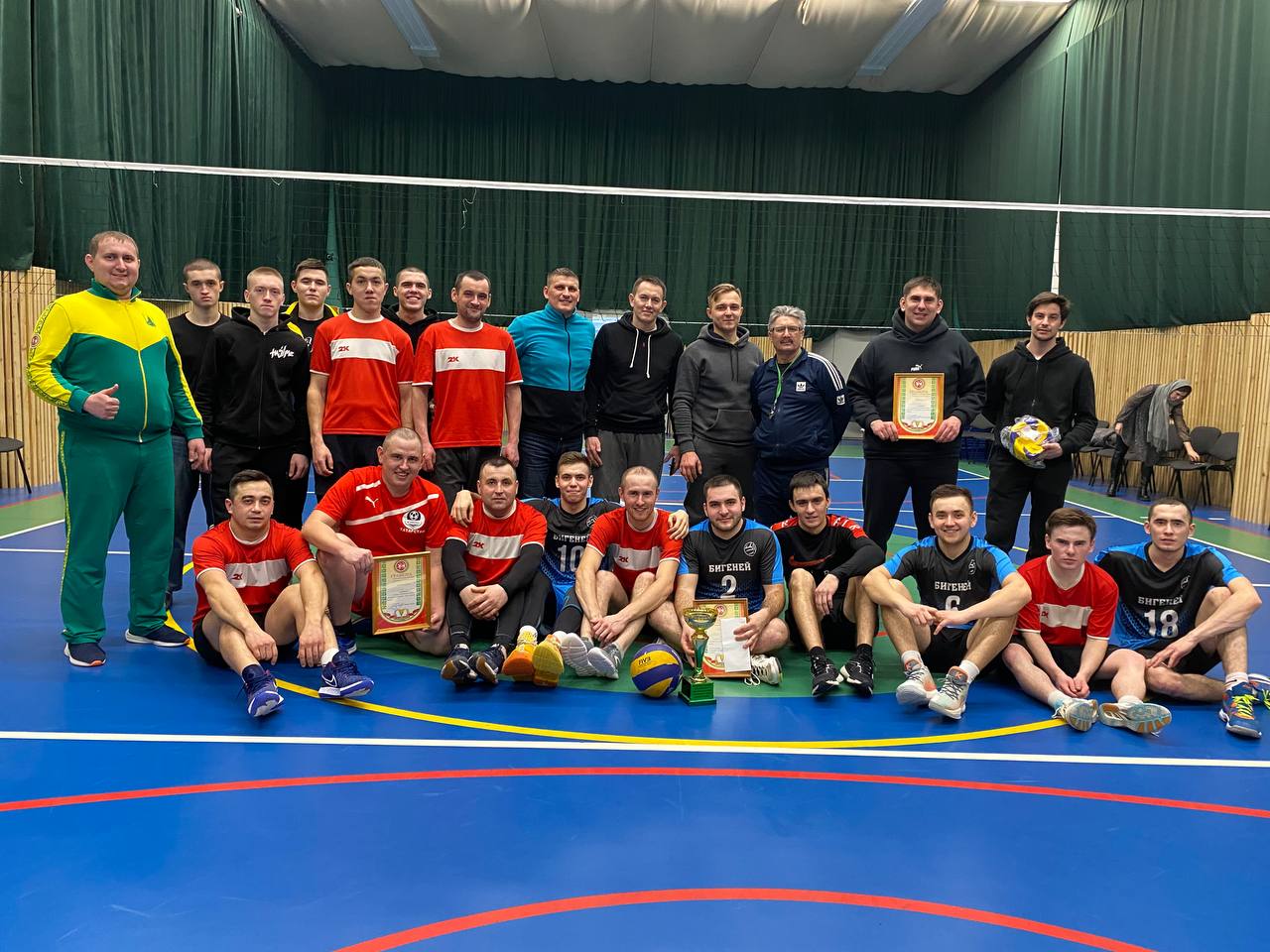 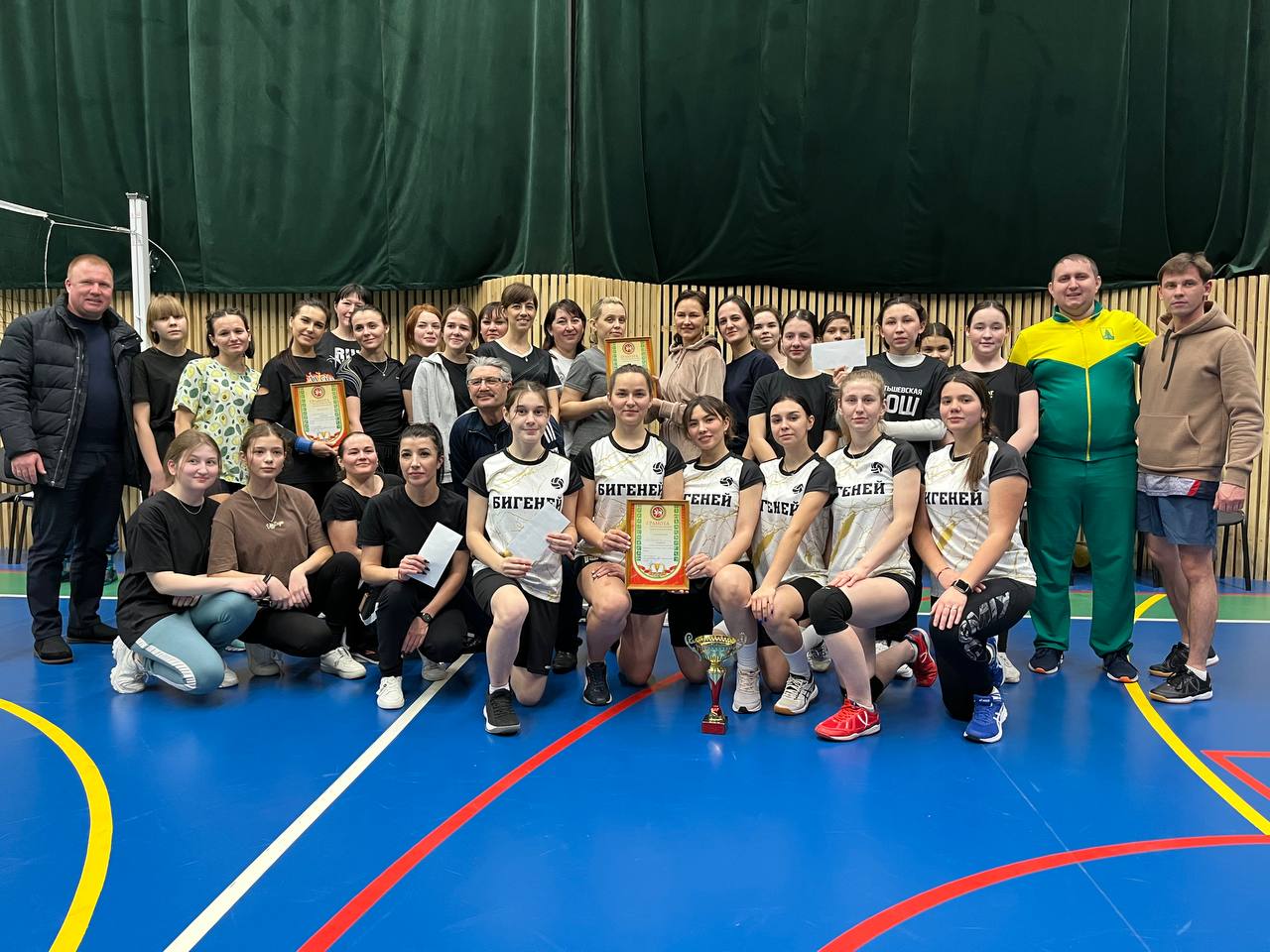 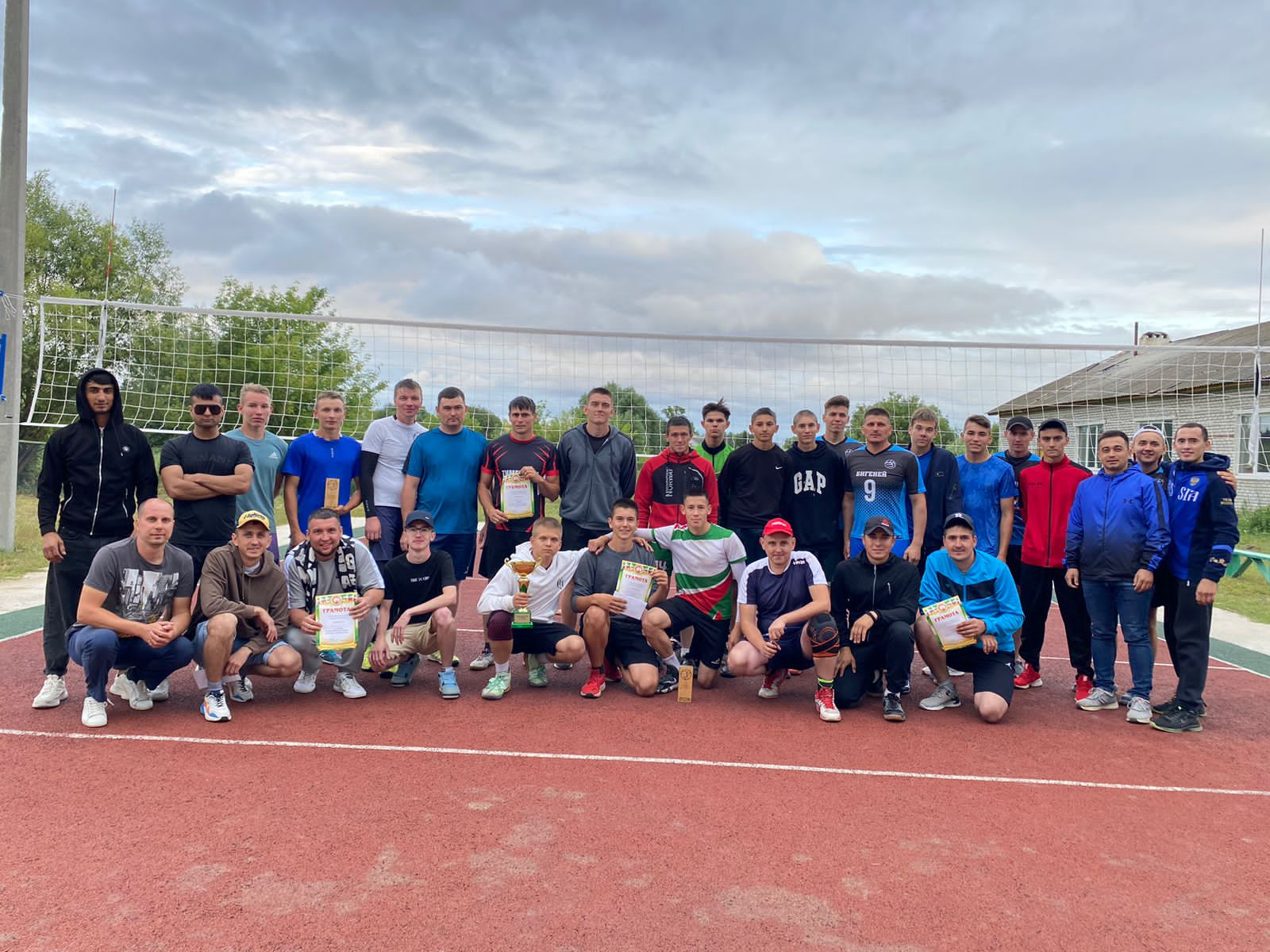 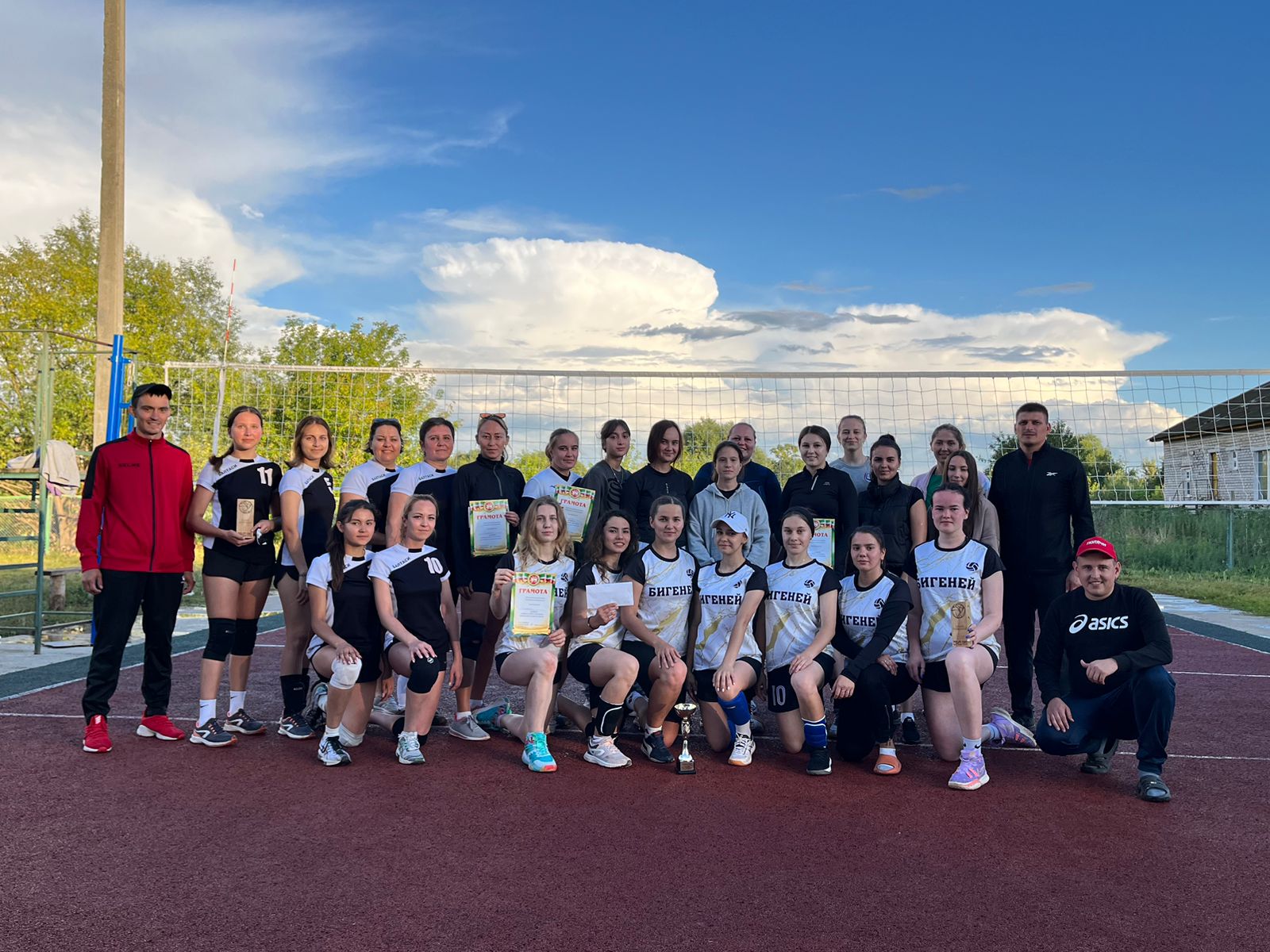 «Турнир Кубка д. Бигеней»
среди женских команд по волейболу
«Турнир Кубка д. Бигеней»
Среди мужских команд по волейболу
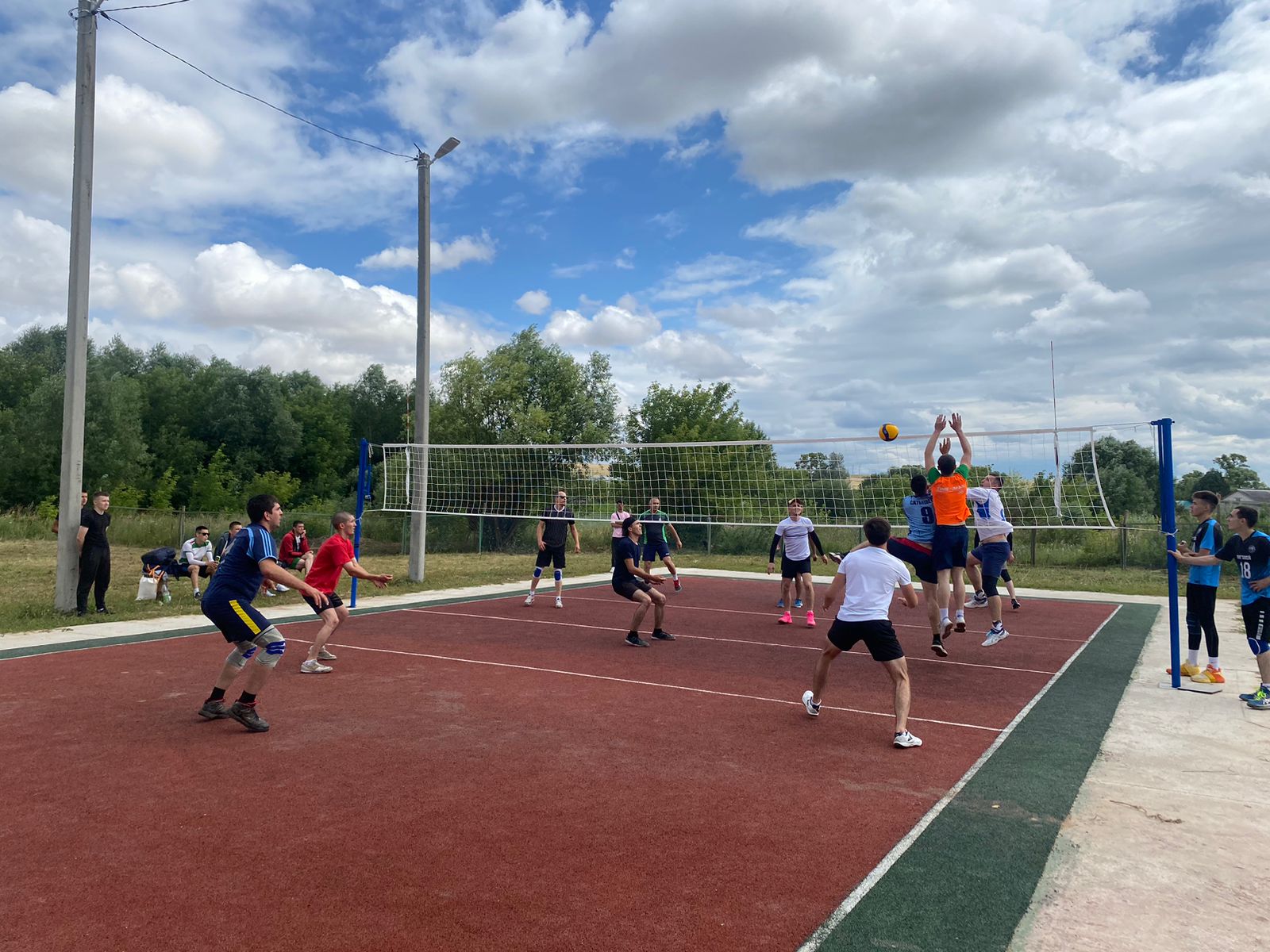 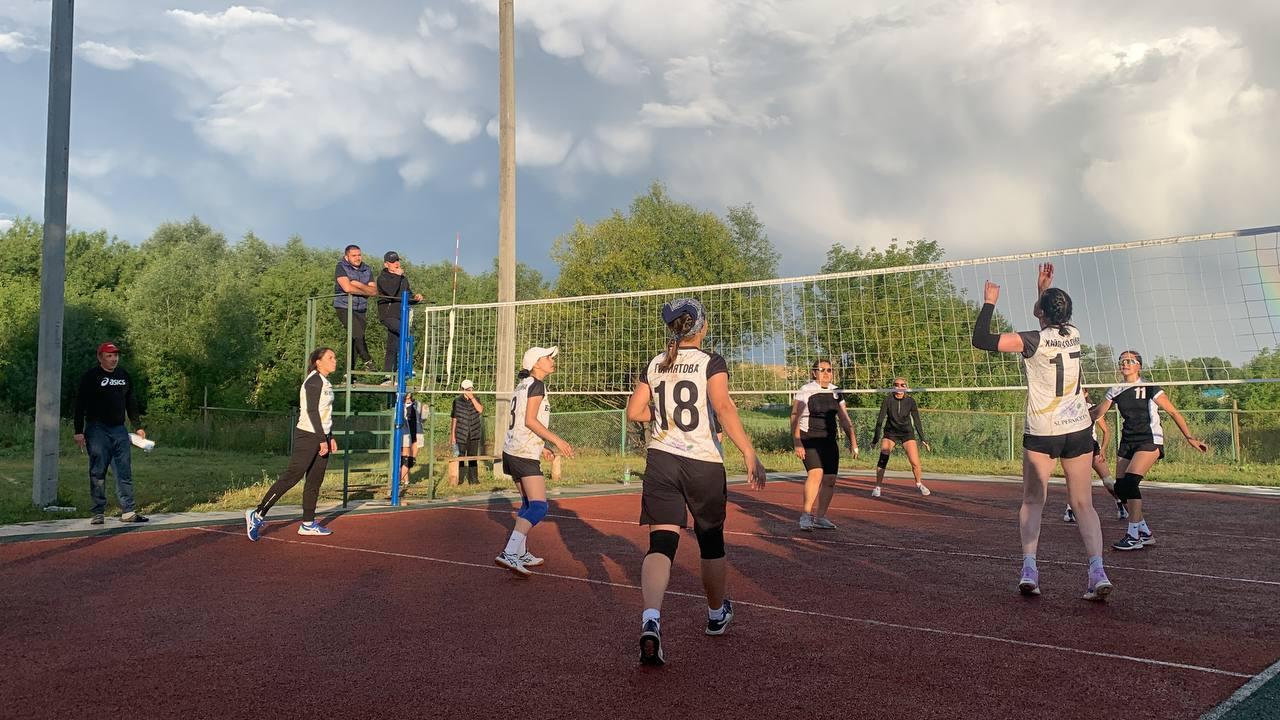 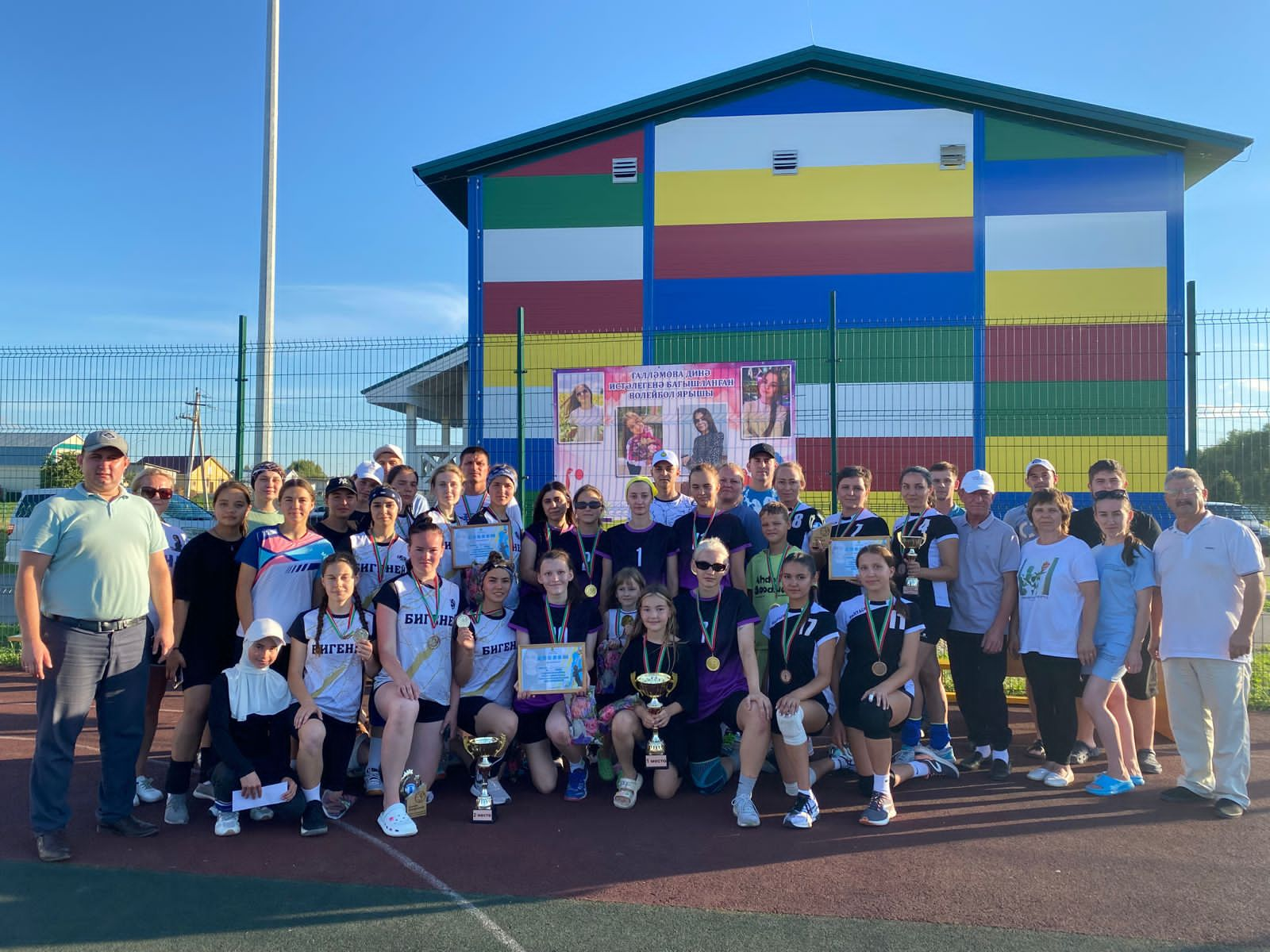 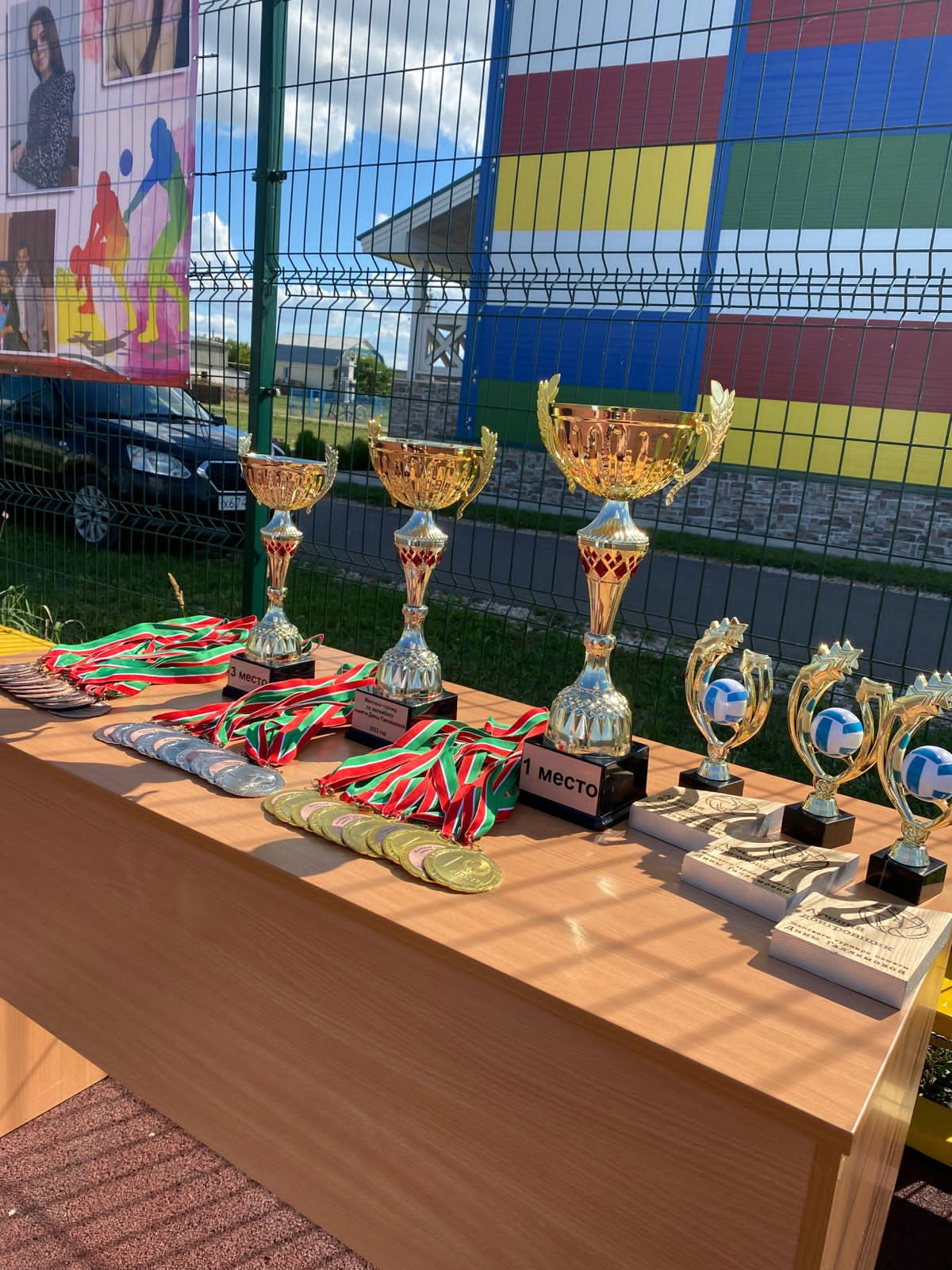 Турнир по волейболу среди женских команд, посвященный светлой памяти Дины Галлямовой
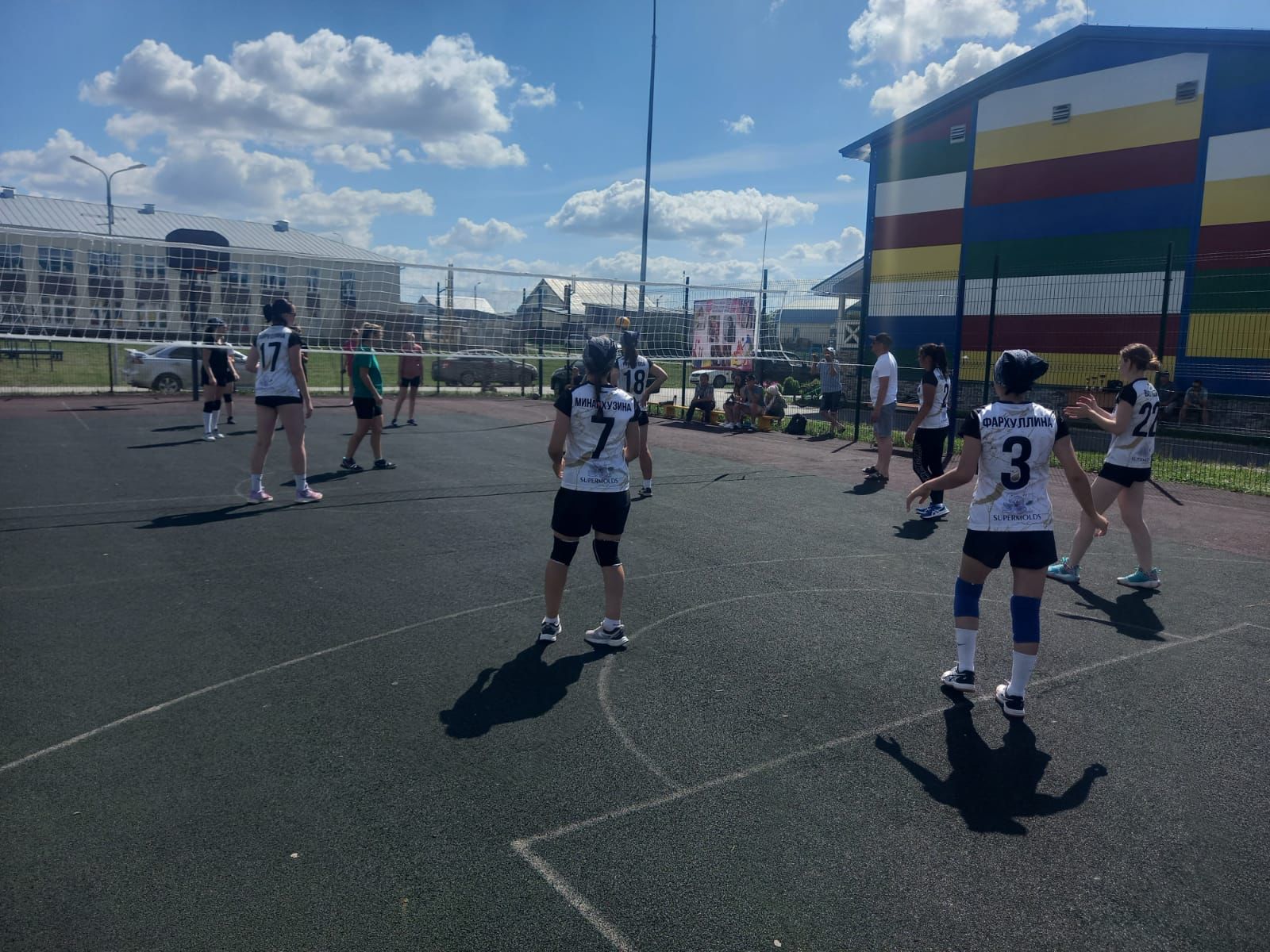 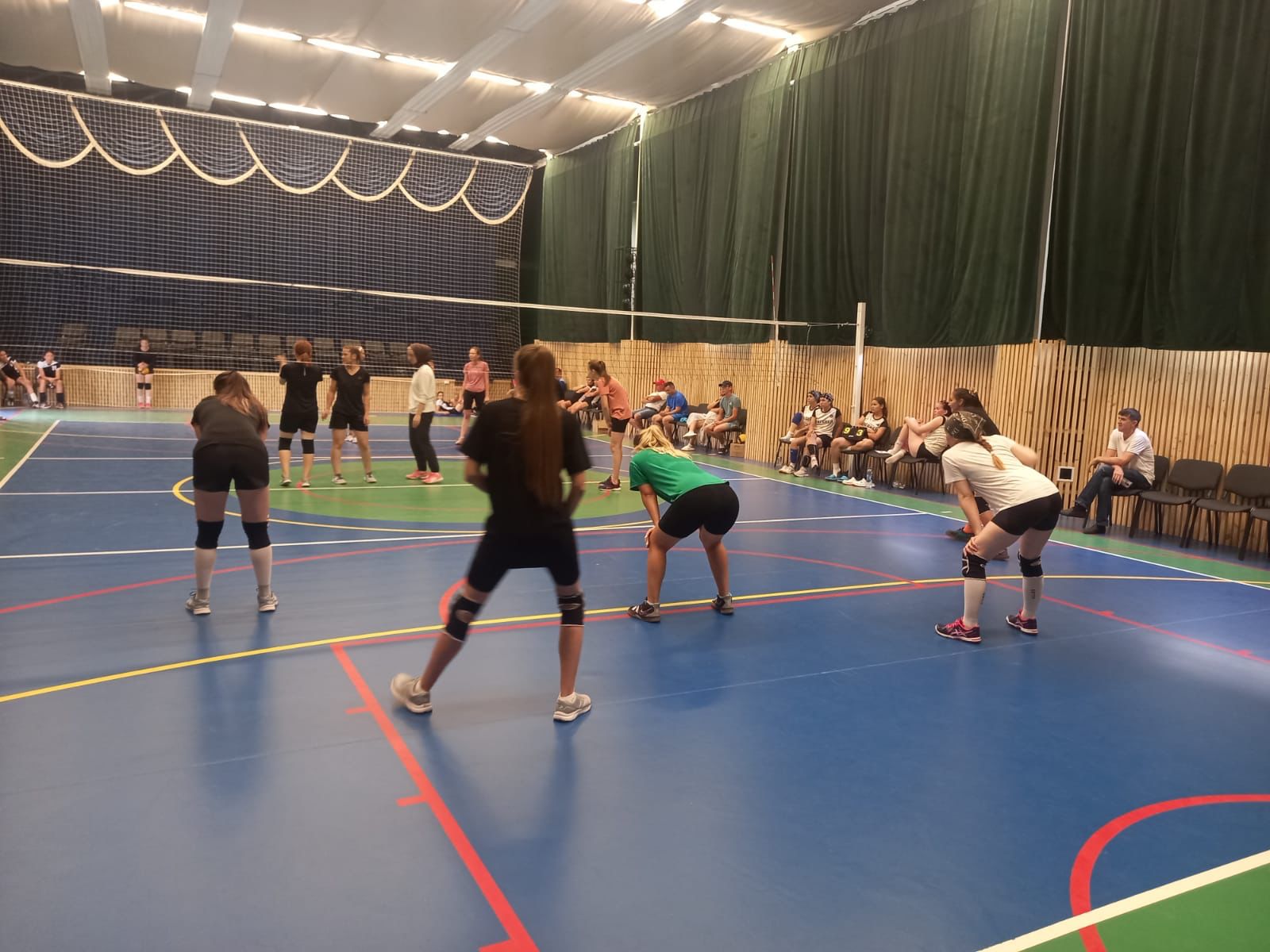 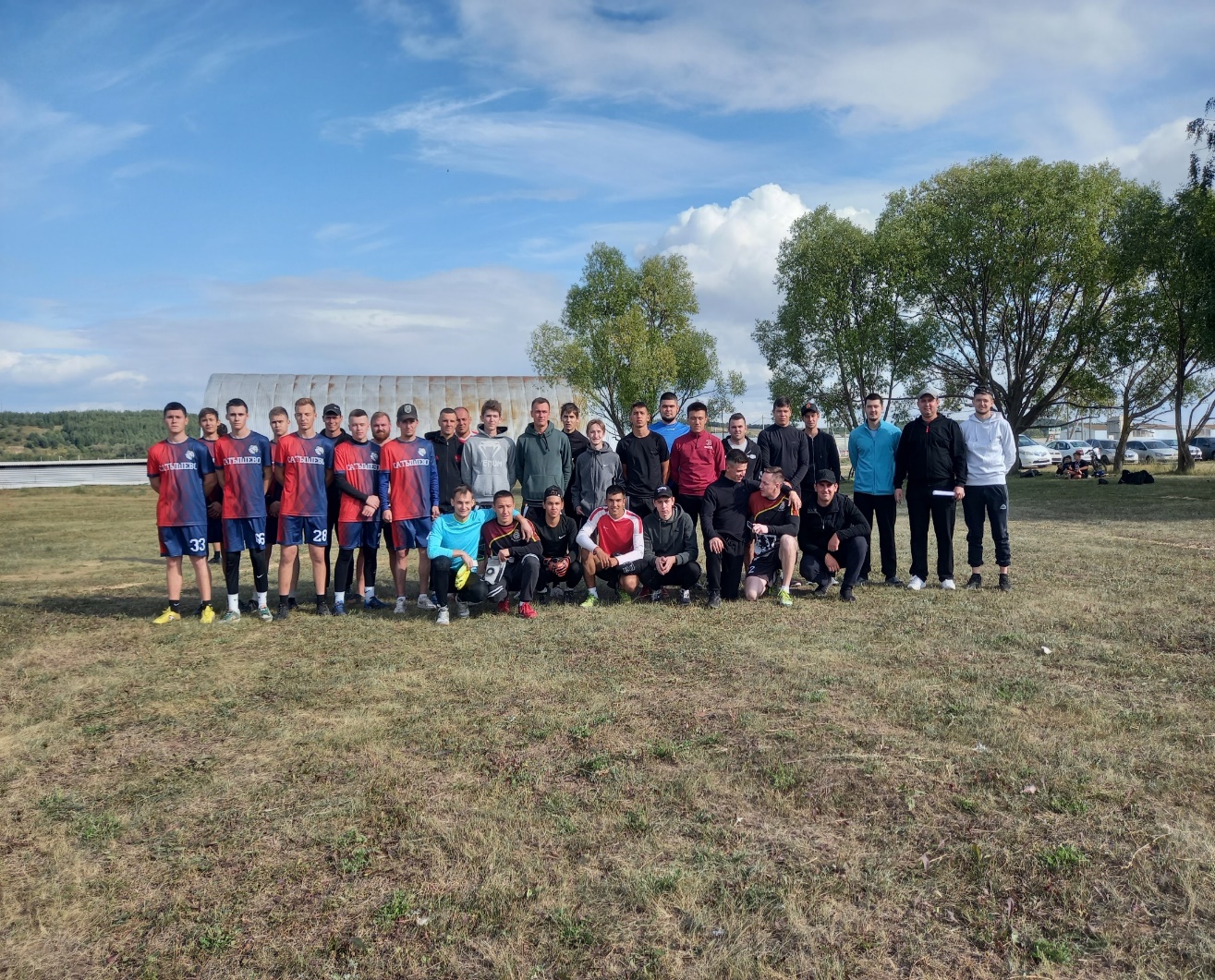 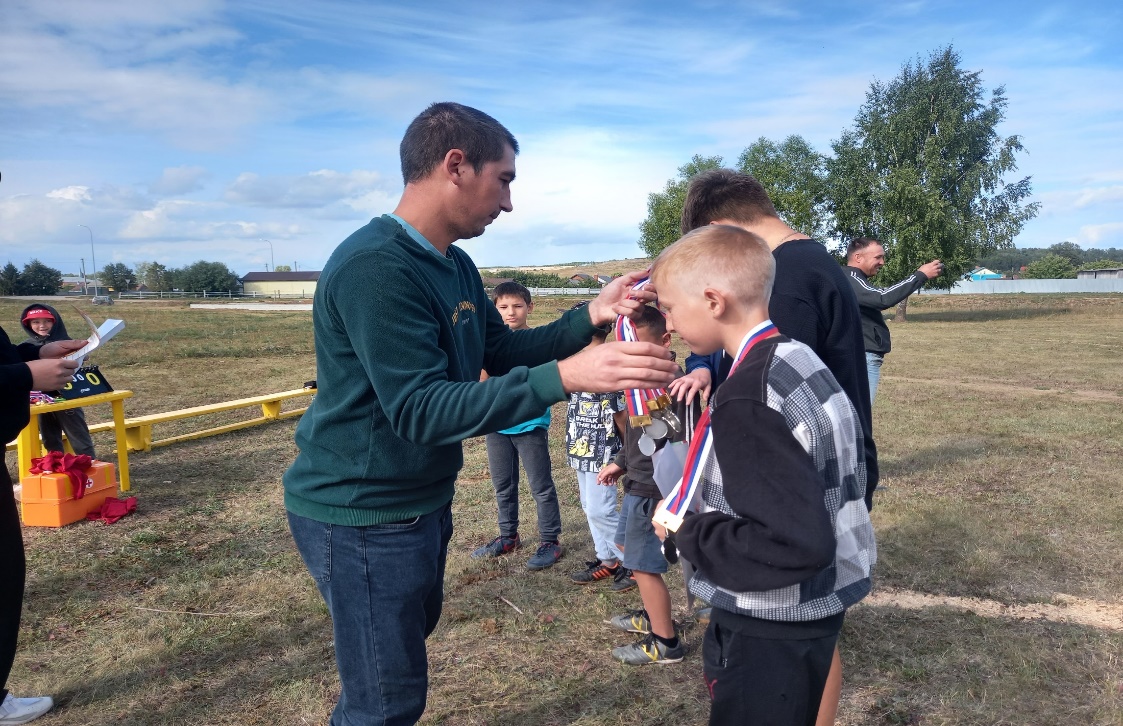 Турнир по мини-футболу среди детей в с.Сатышево
Турнир по мини-футболу среди мужских команд в с.Сатышево
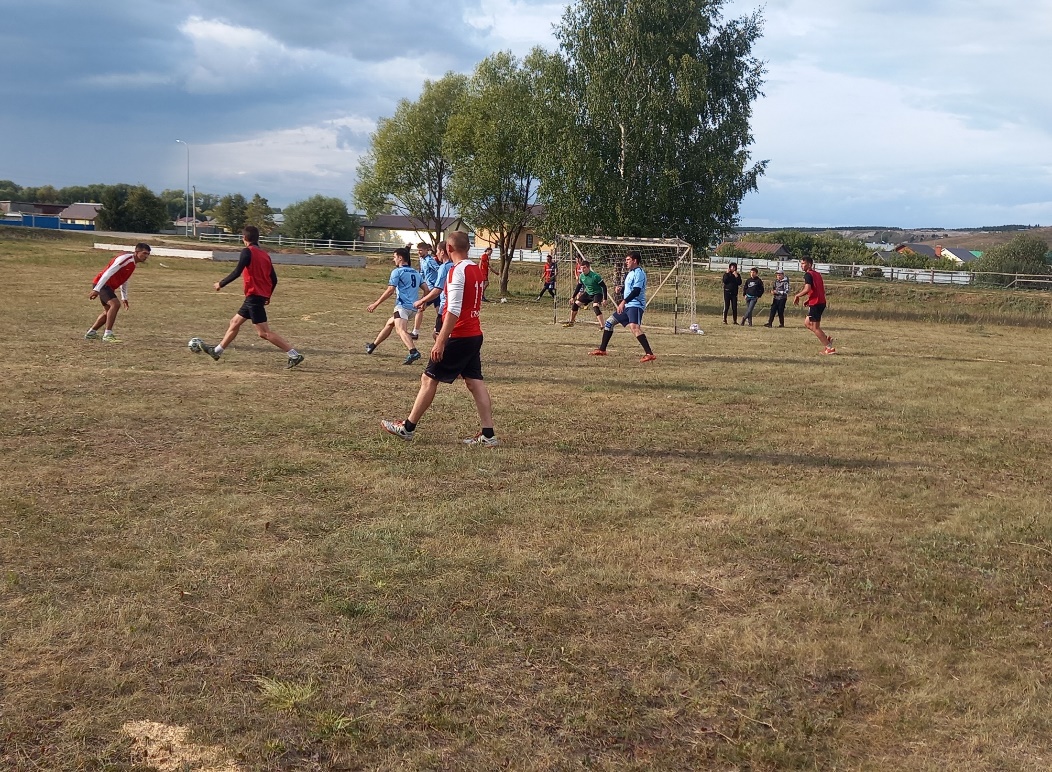 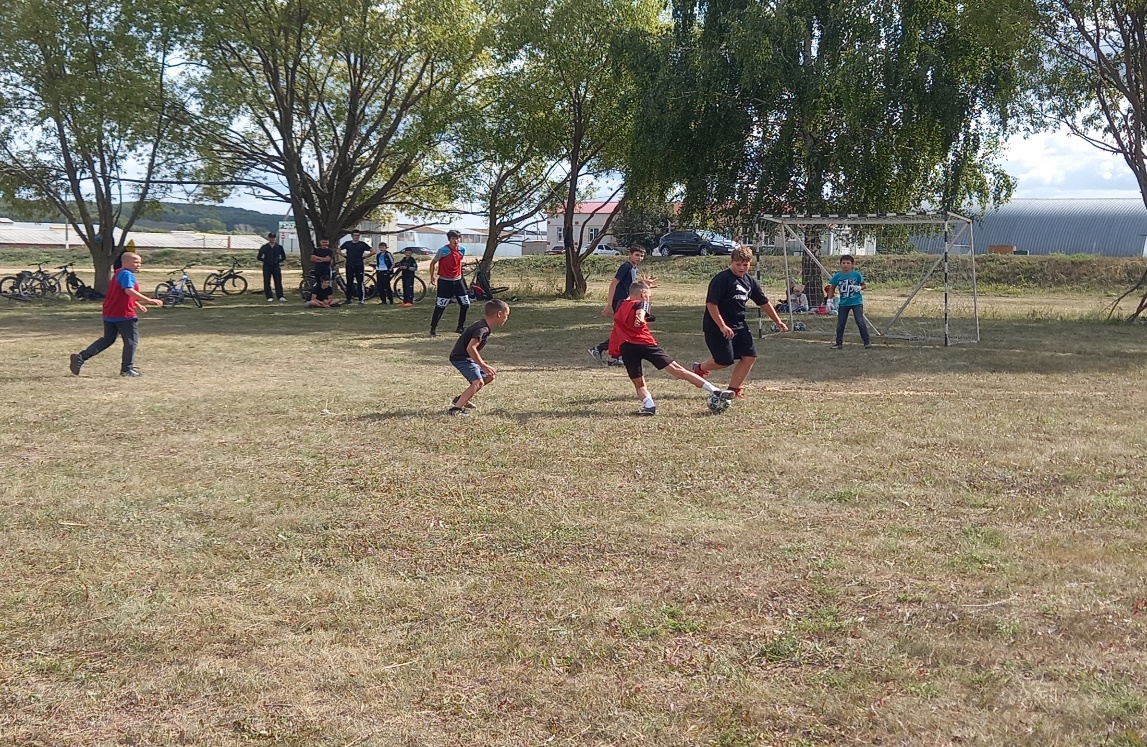 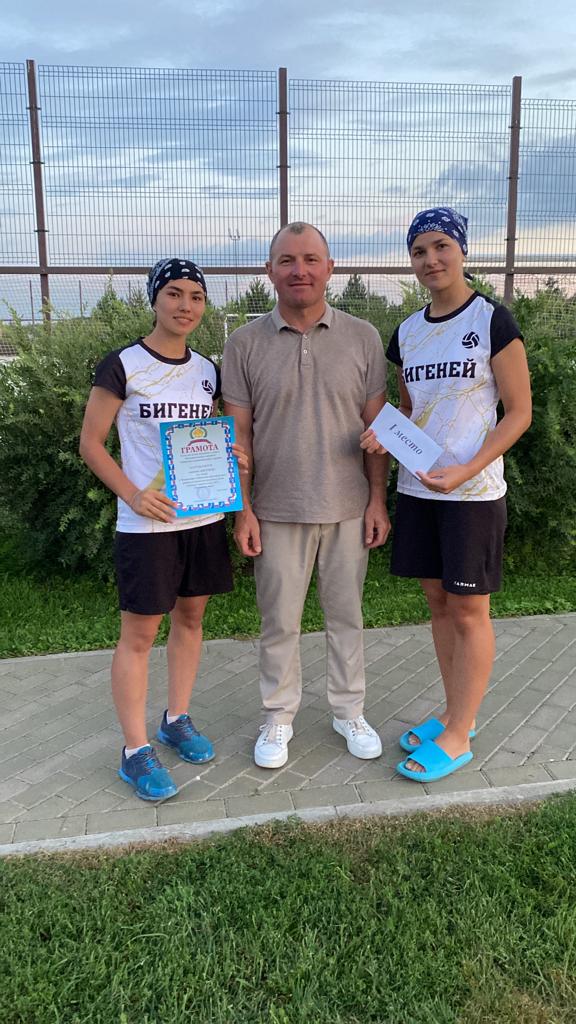 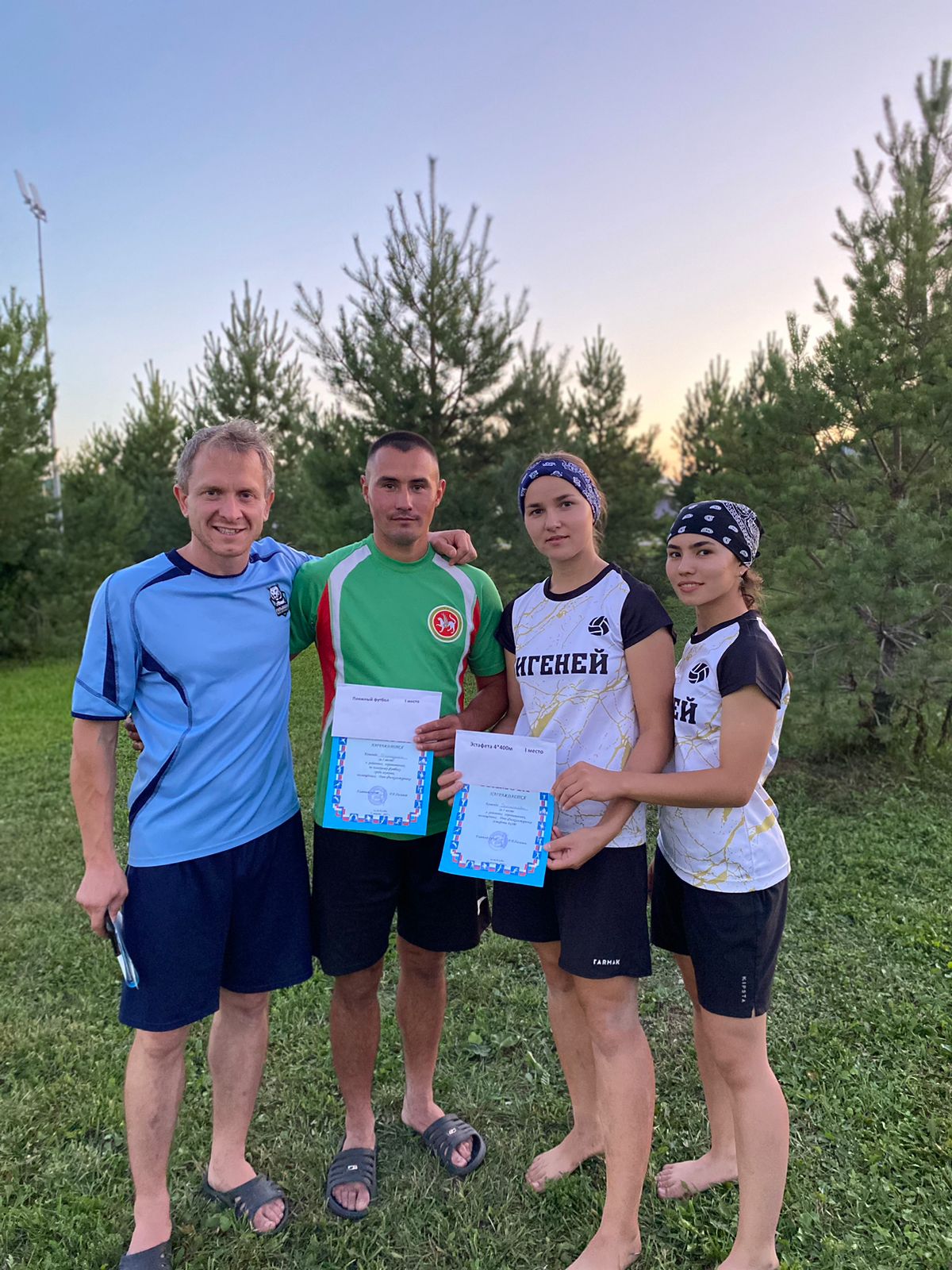 Команда по легкоатлетической эстафете «САТЫШЕВО» ЧЕМПИОН Сабинского района
Женская команда «БИГЕНЕЙ» по пляжному волейболу ЧЕМПИОН чемпионата Сабинского района
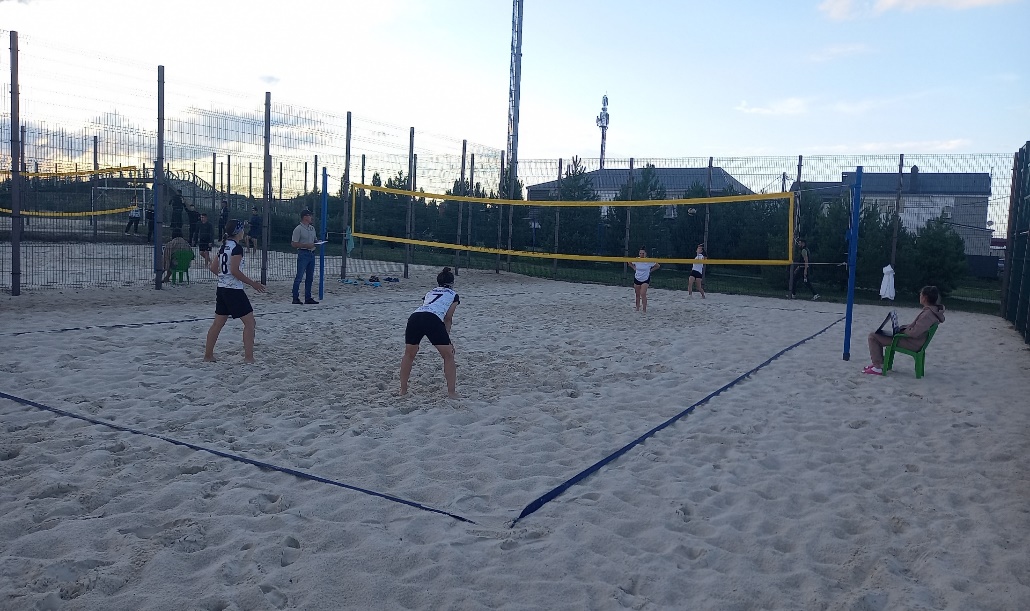 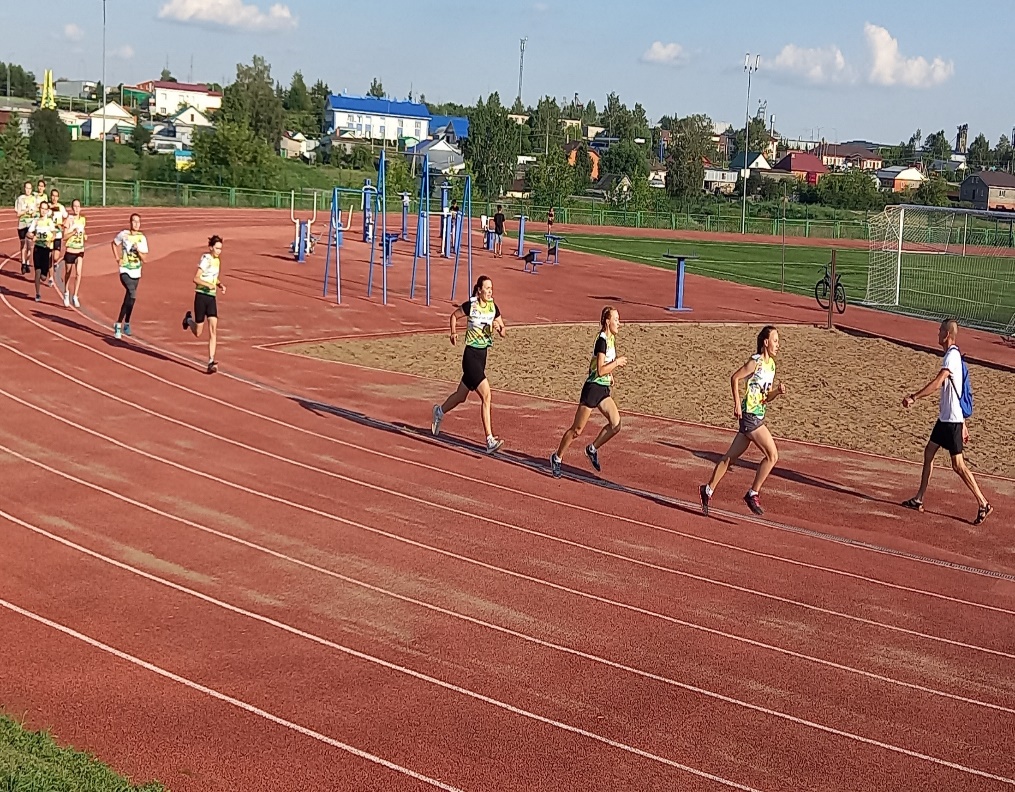 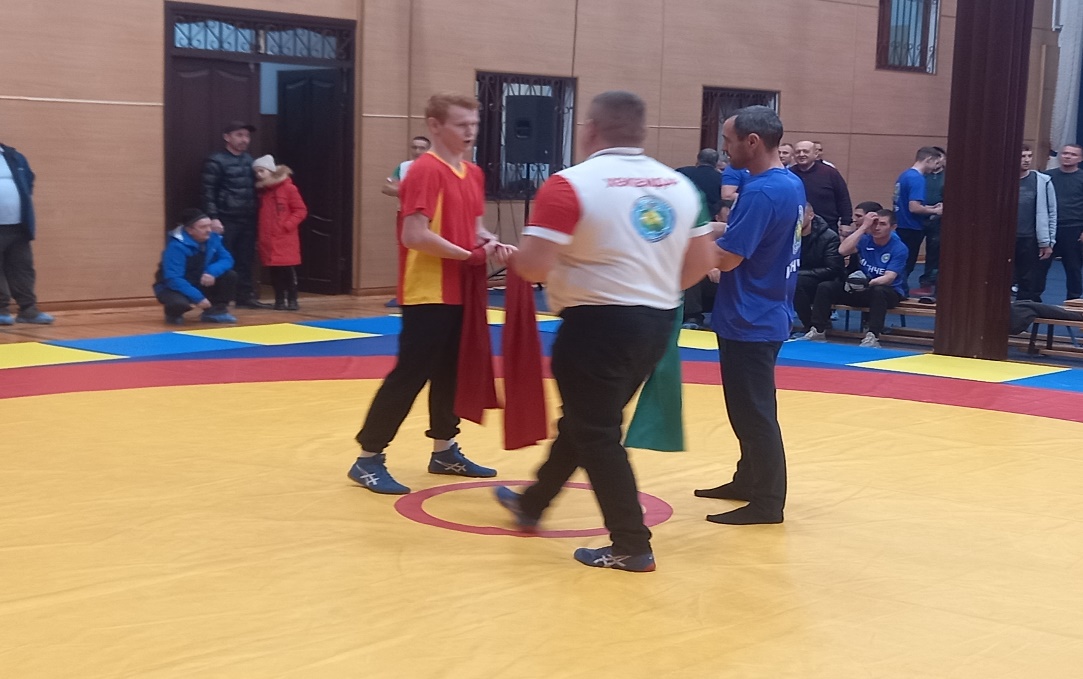 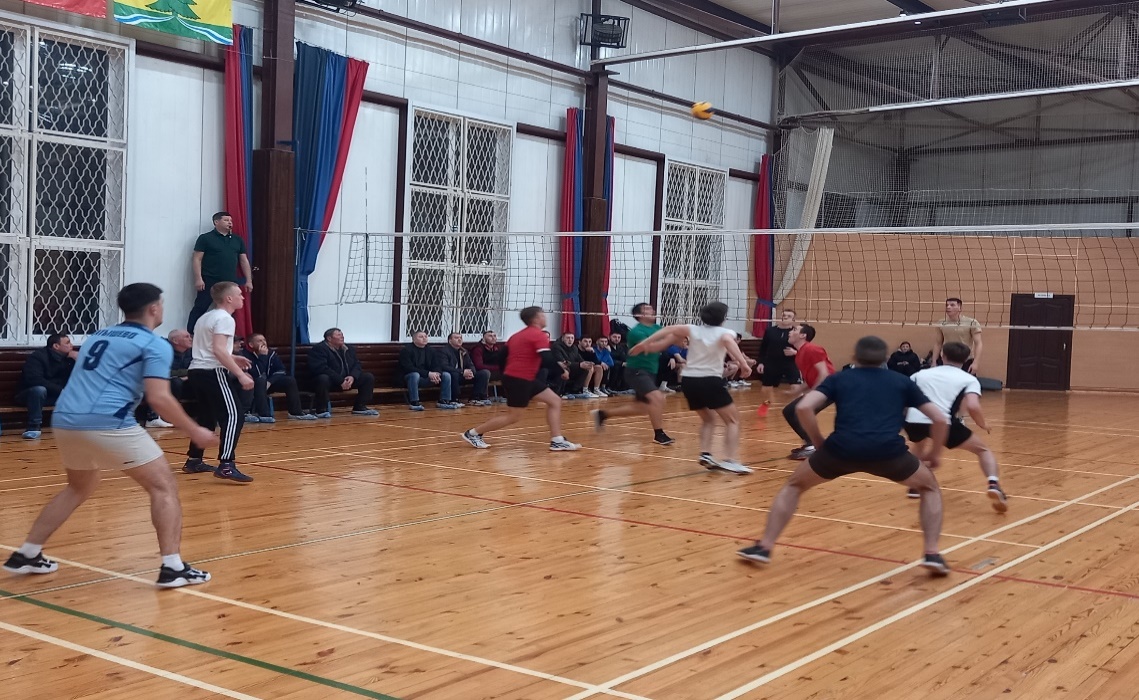 Волейбольная команда «Сатышево»
Борцы по национальной борьбе
Волейбольная команда «Бигеней»
Команда «Сатышево» по мини-футболу
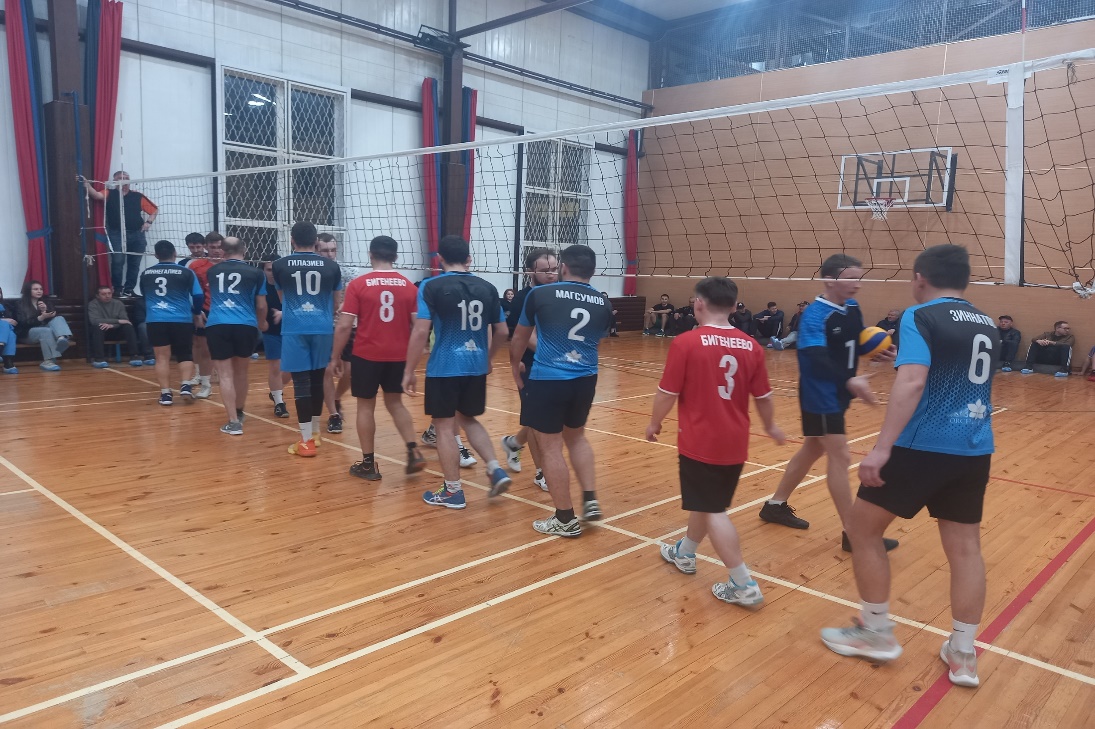 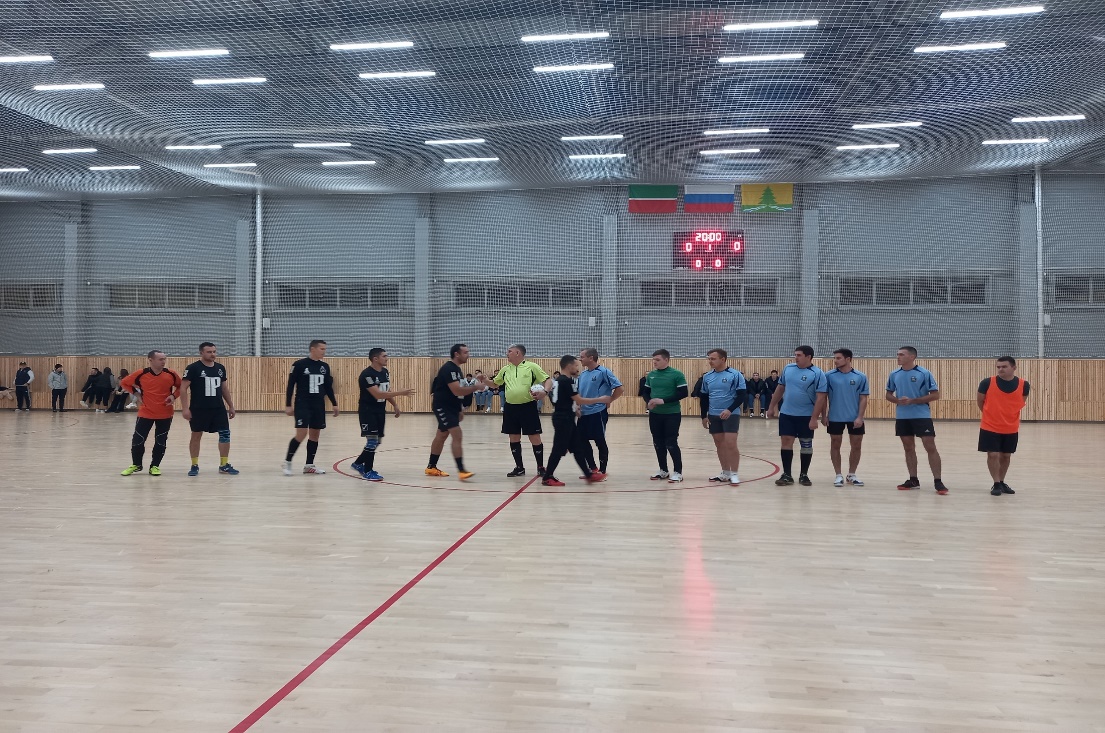 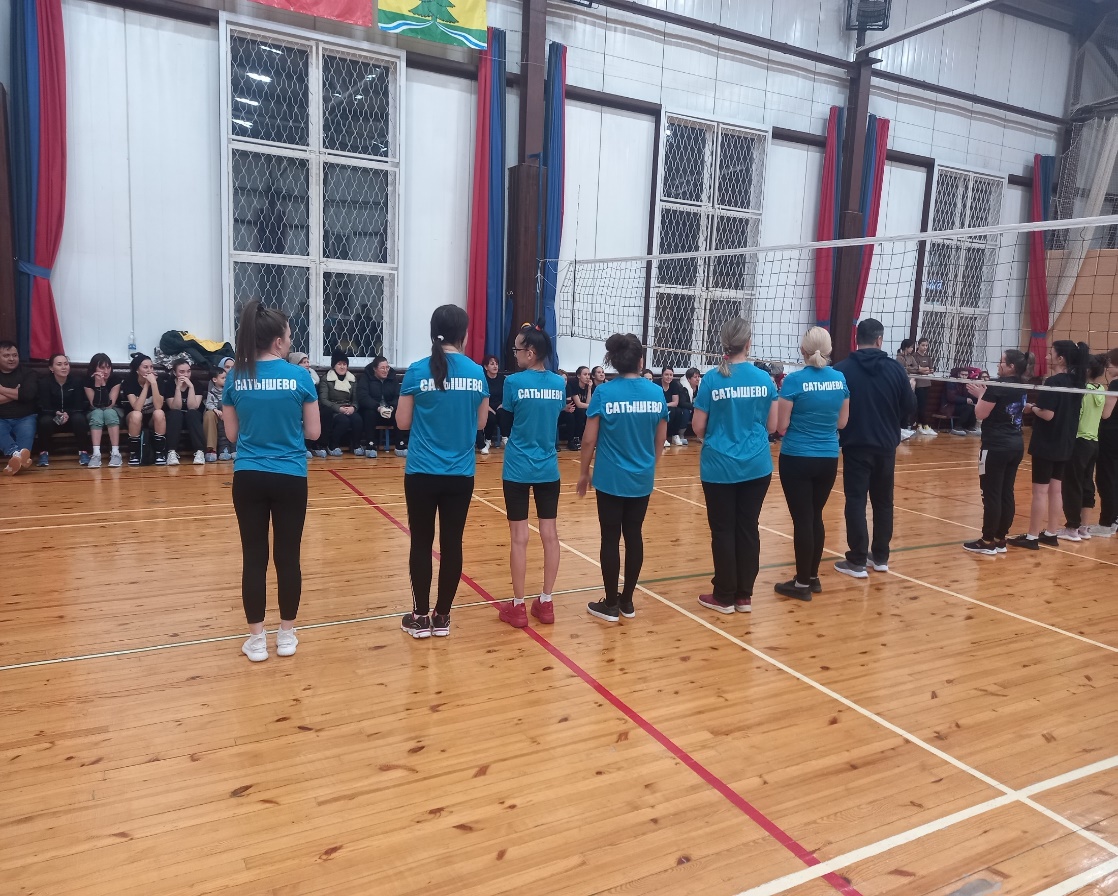 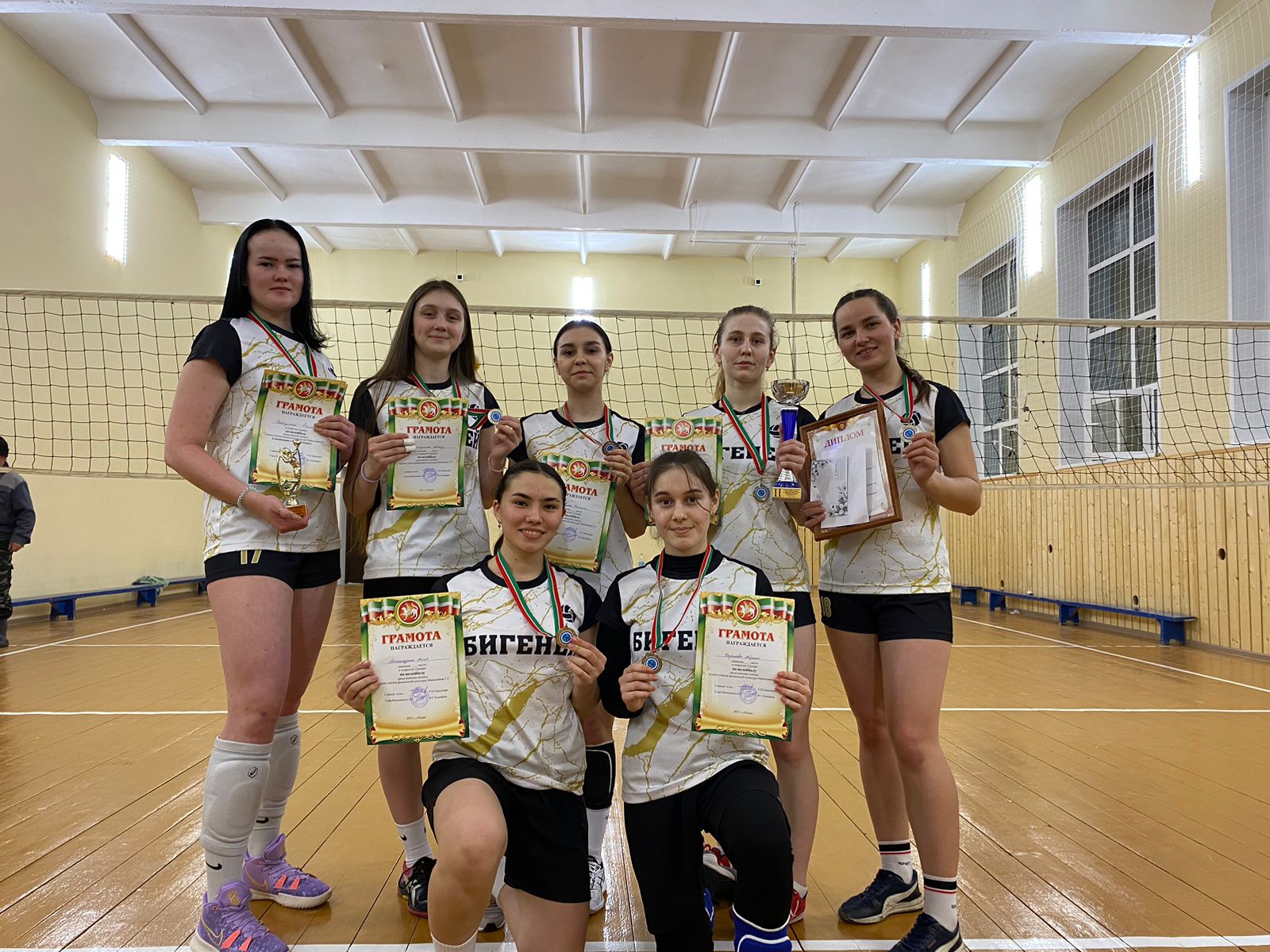 Женская волейбольная команда «Бигеней»
Женская волейбольная команда «Сатышево»
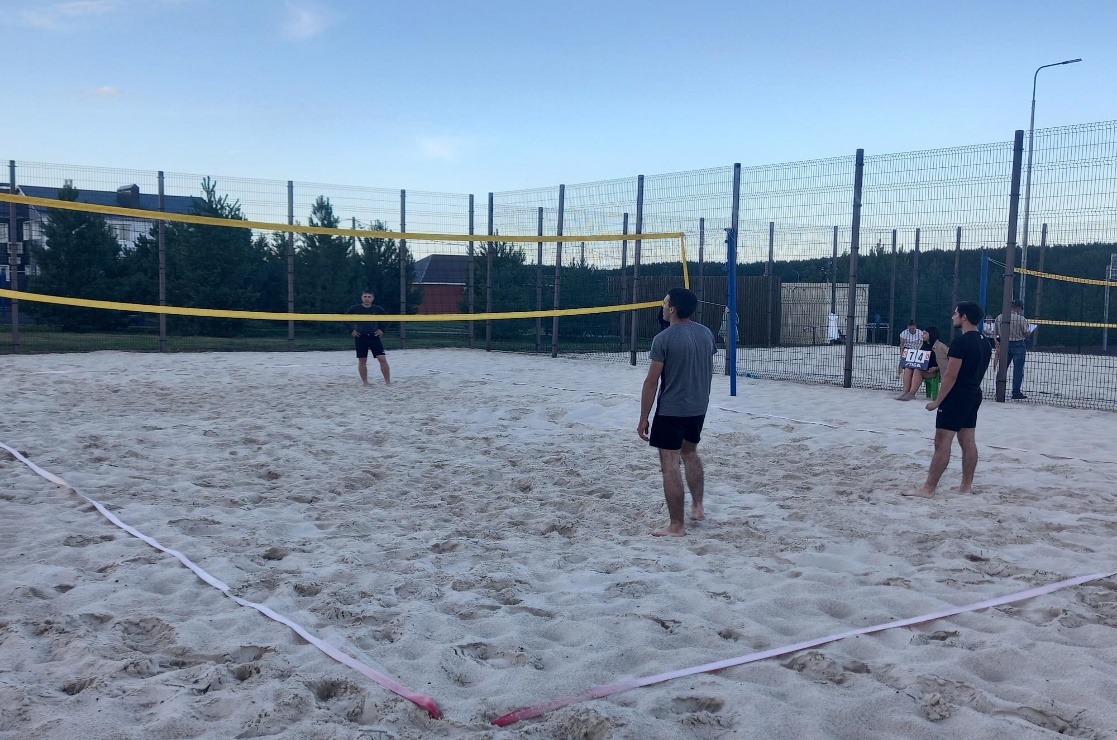 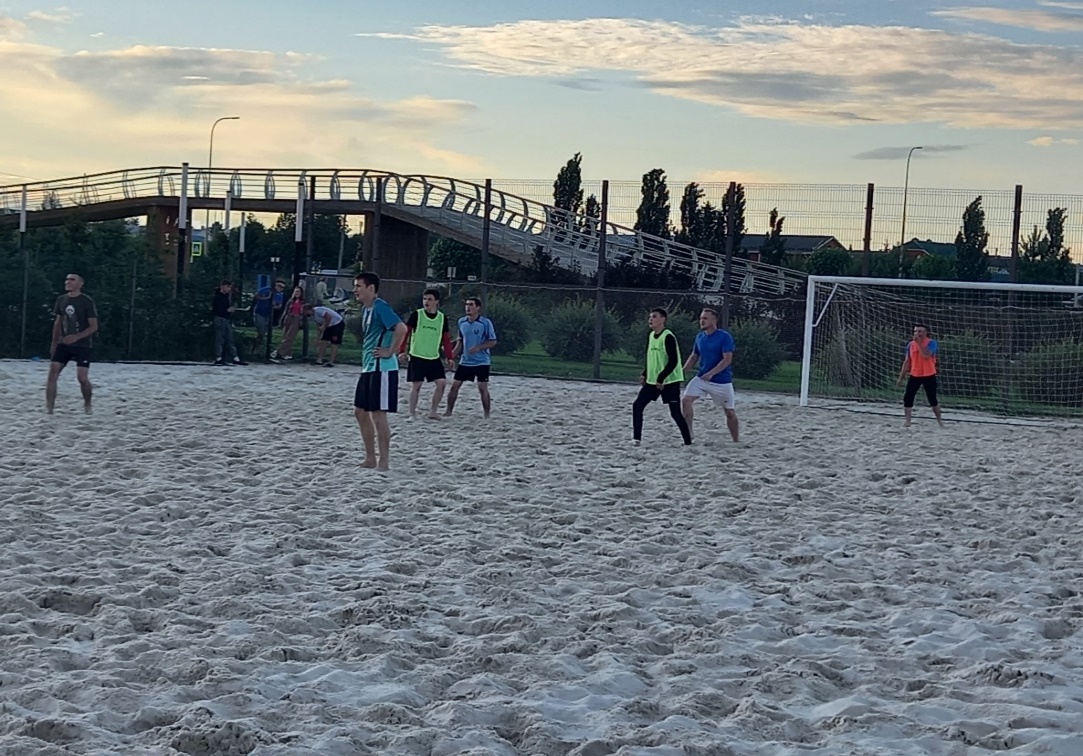 Команды «САТЫШЕВО» и «БИГЕНЕЙ» по пляжному волейболу
Команда «САТЫШЕВО» по пляжному футболу
Турнир по бильярду
Участники районных соревнований
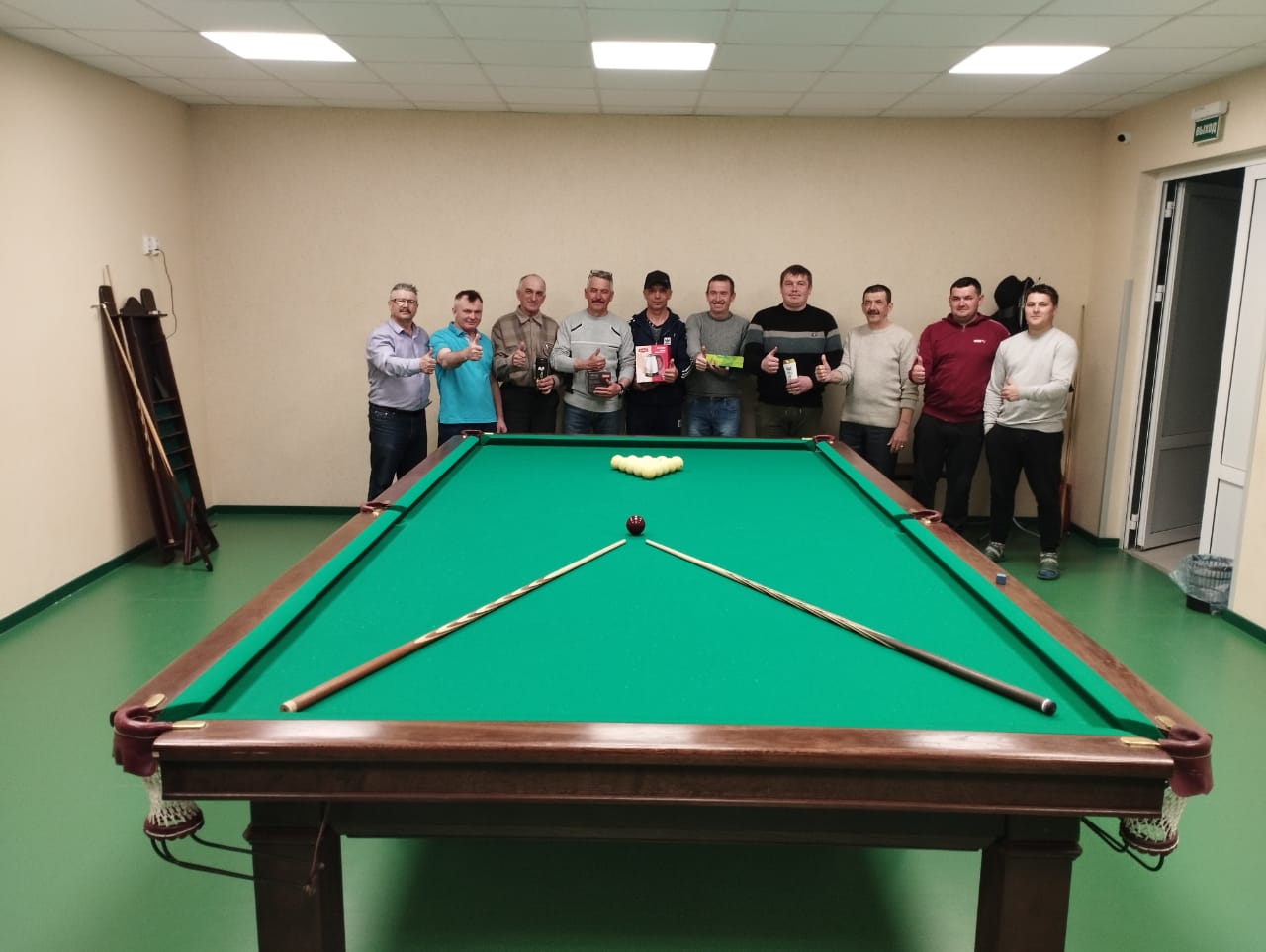 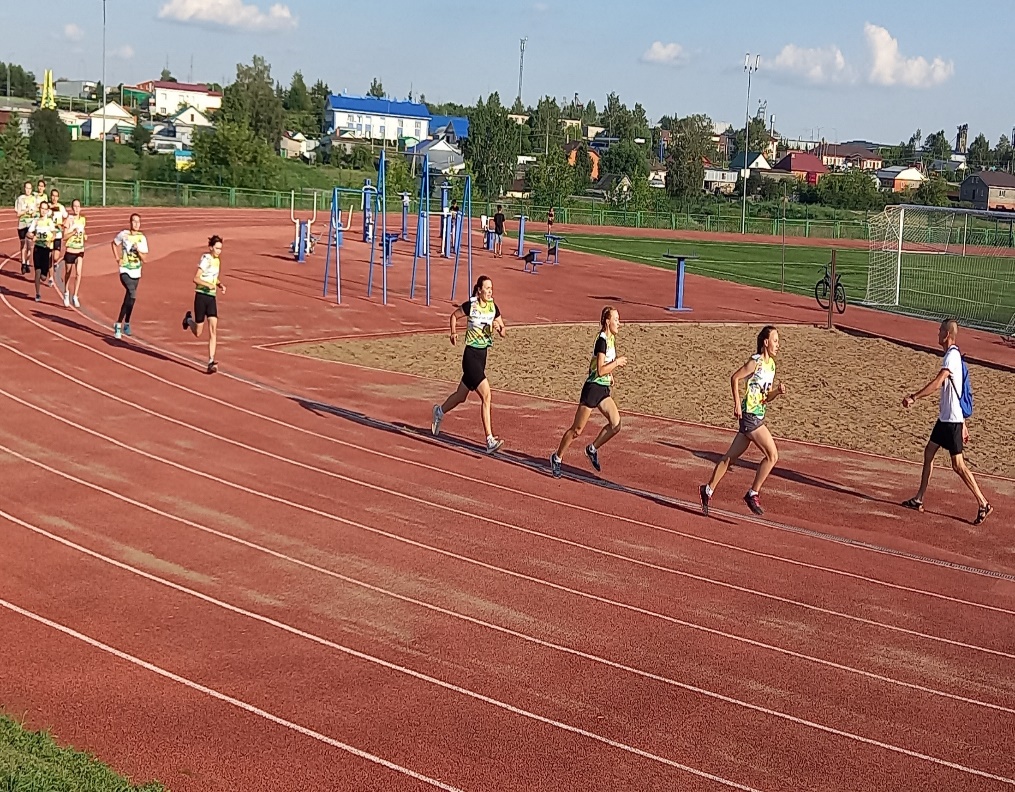 Кросс нации
Лыжня России
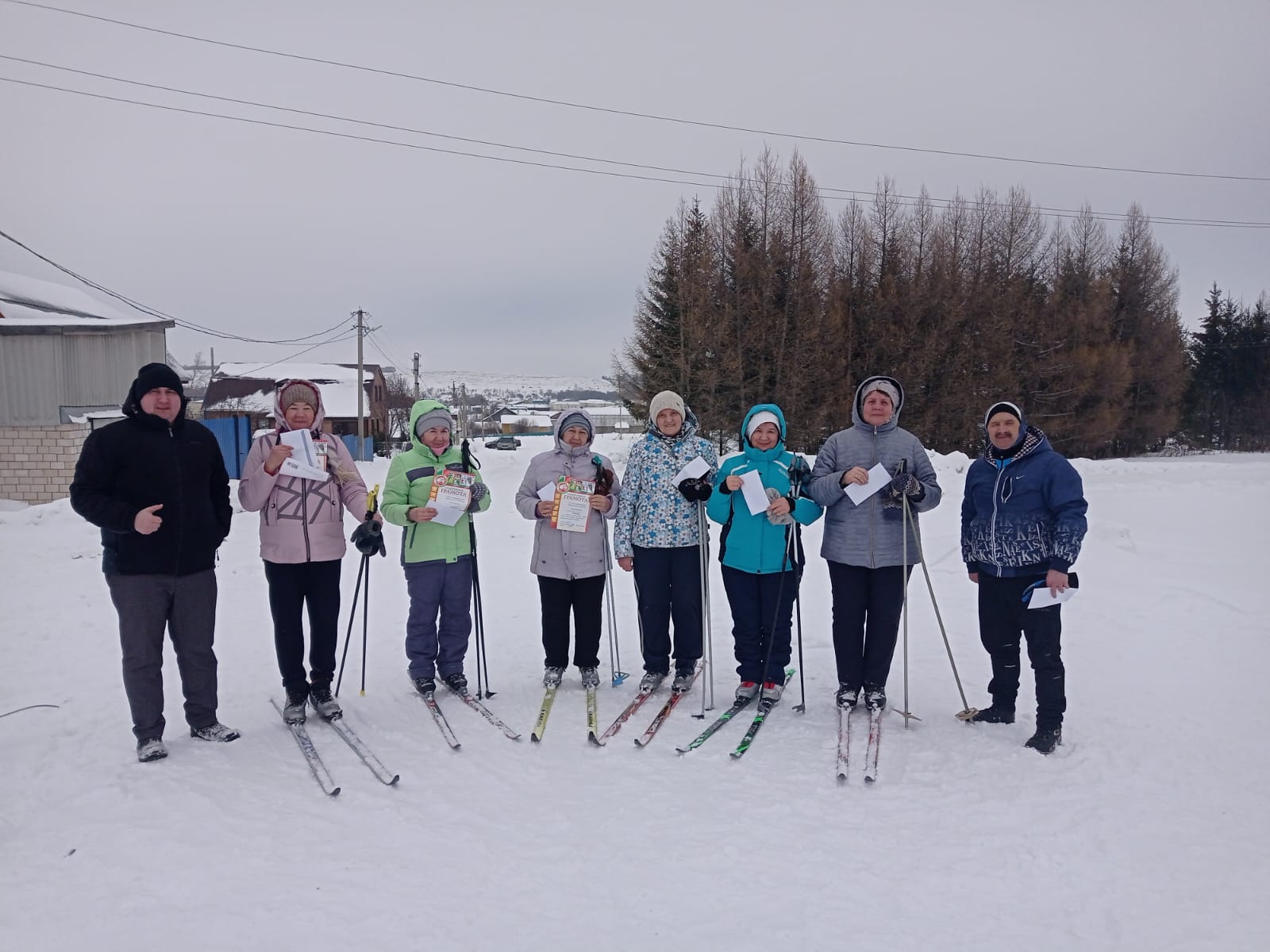 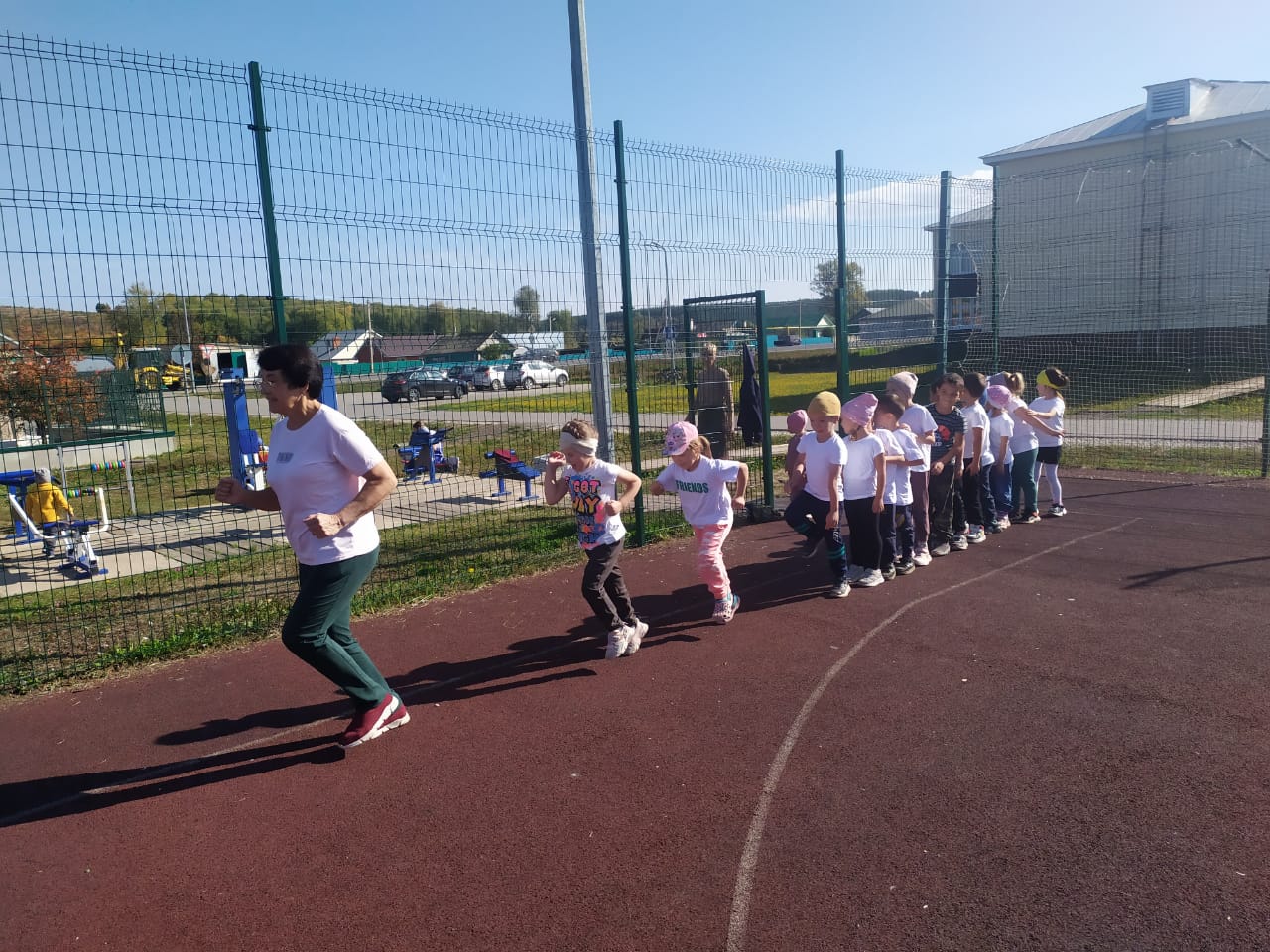 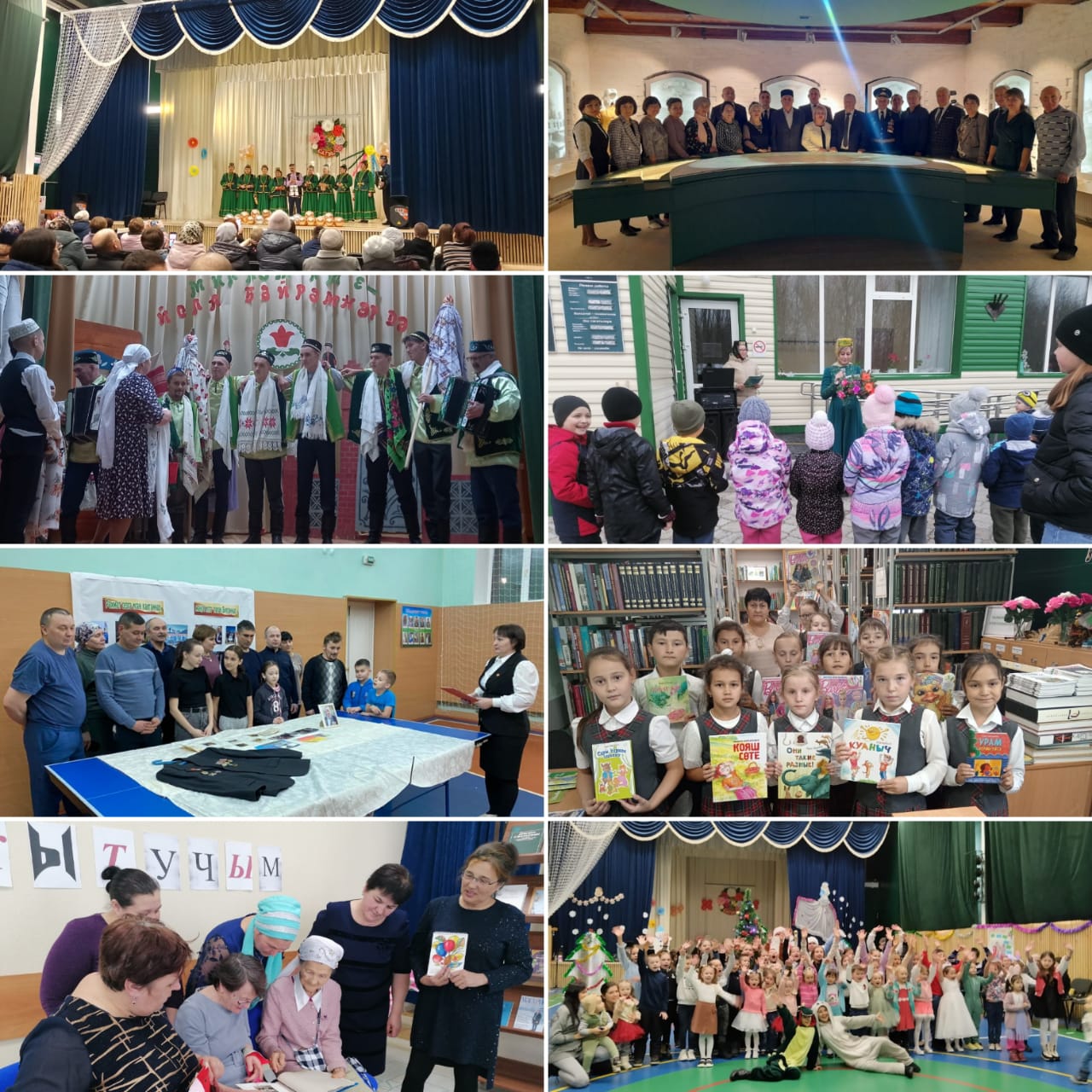 Культурные мероприятия в Сатышевском СП
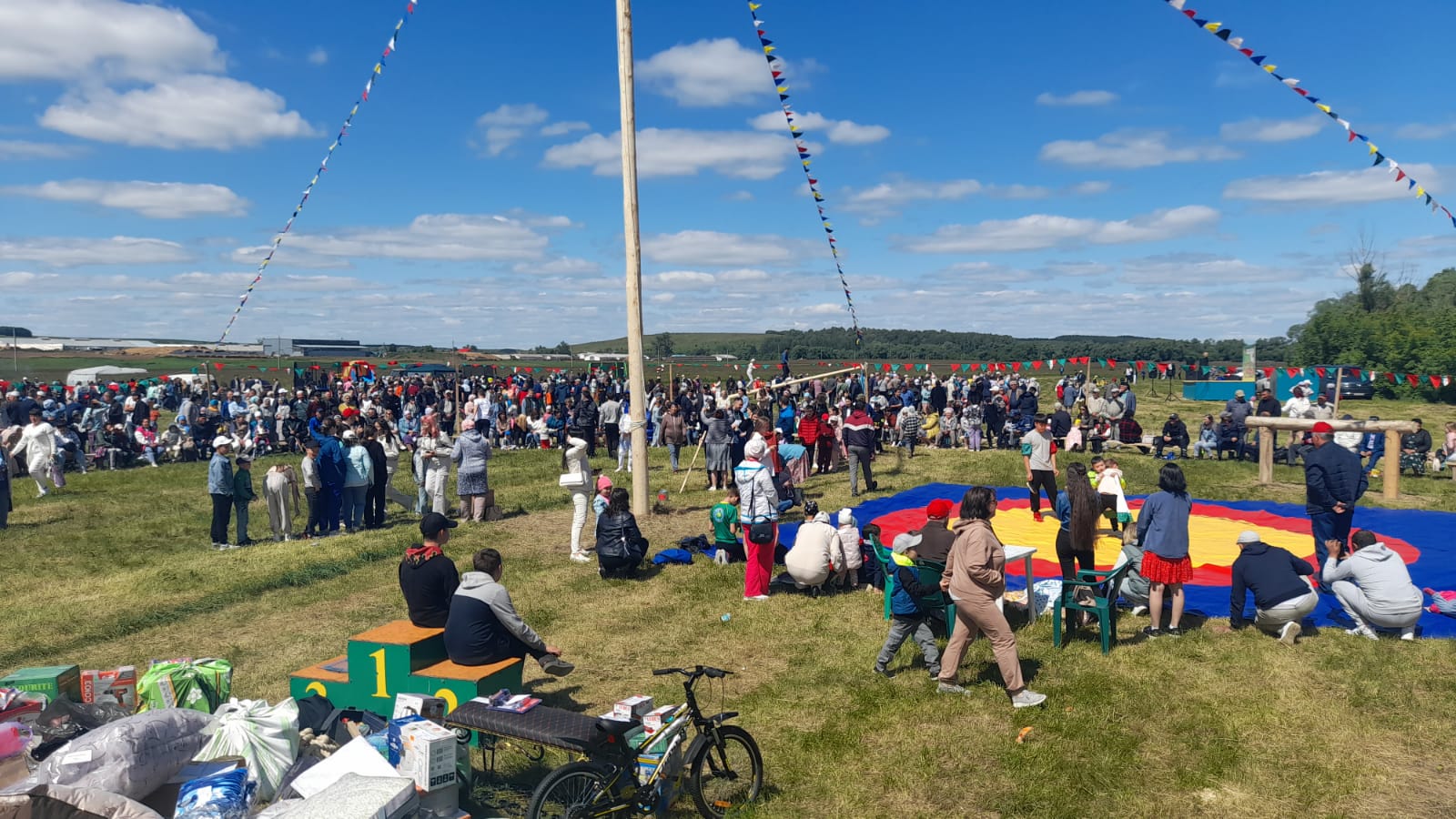 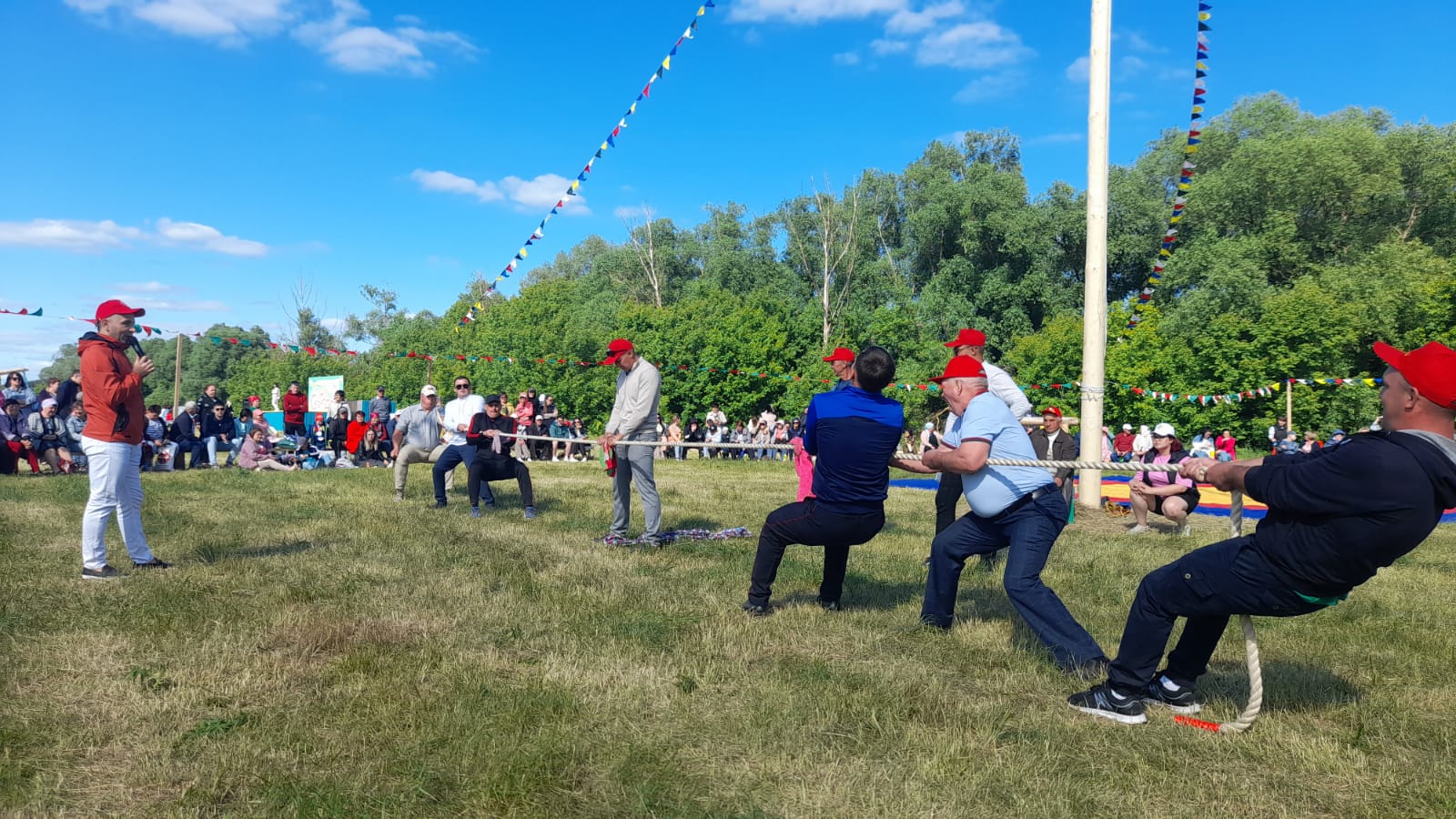 Национальный праздник «Сабантуй»
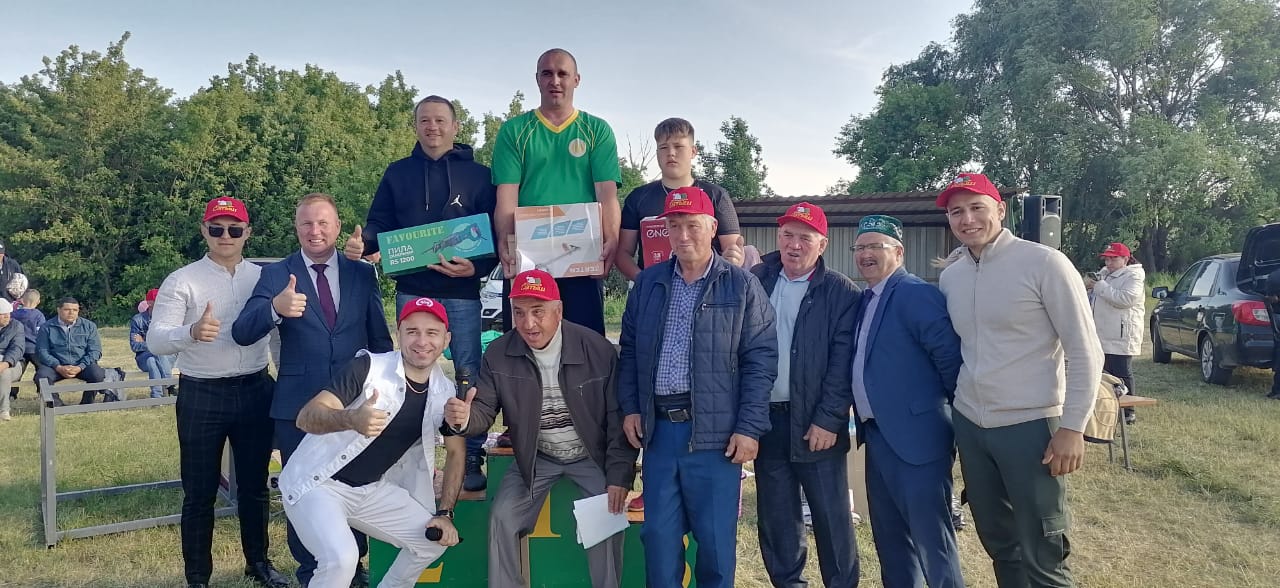 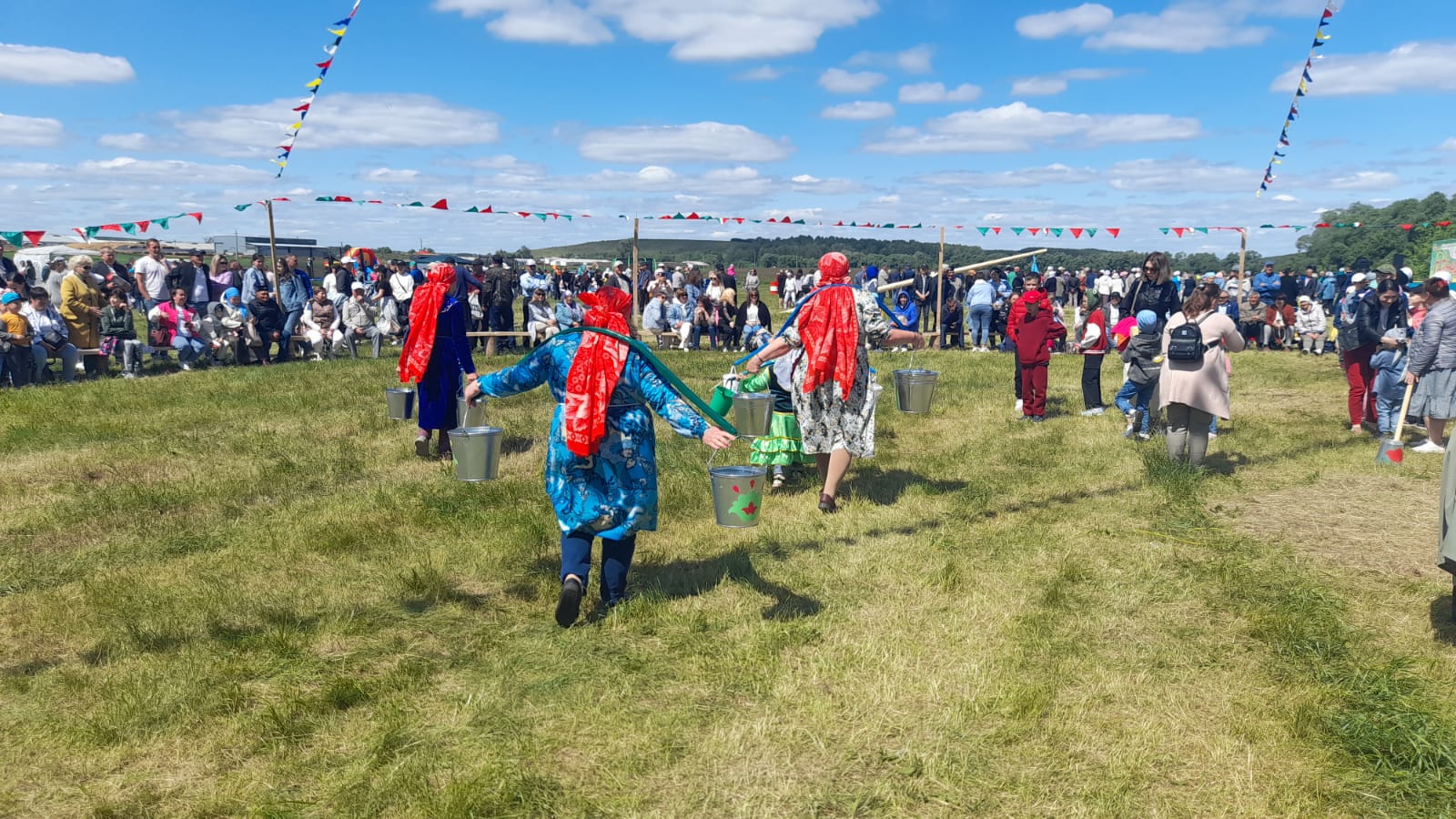 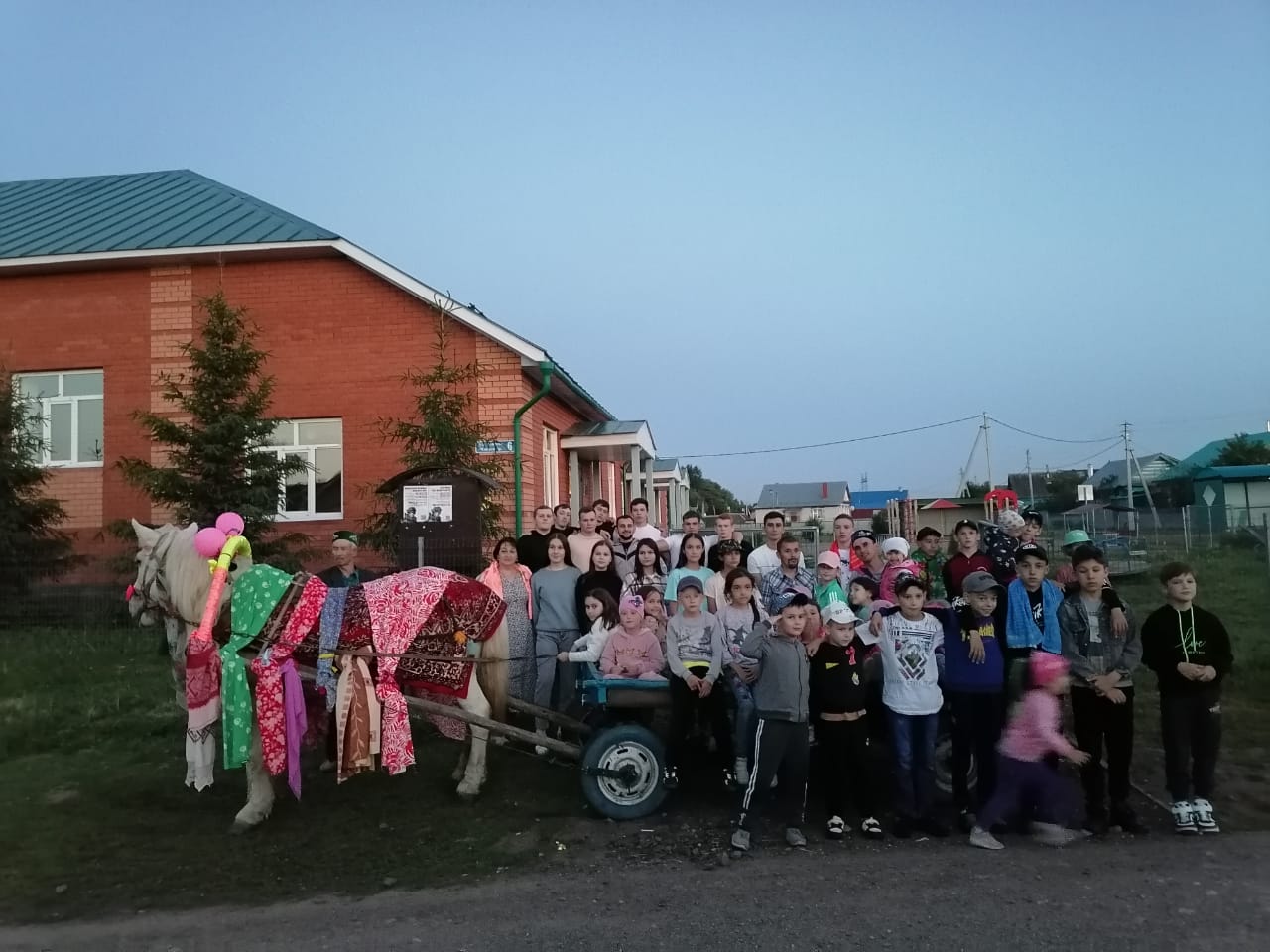 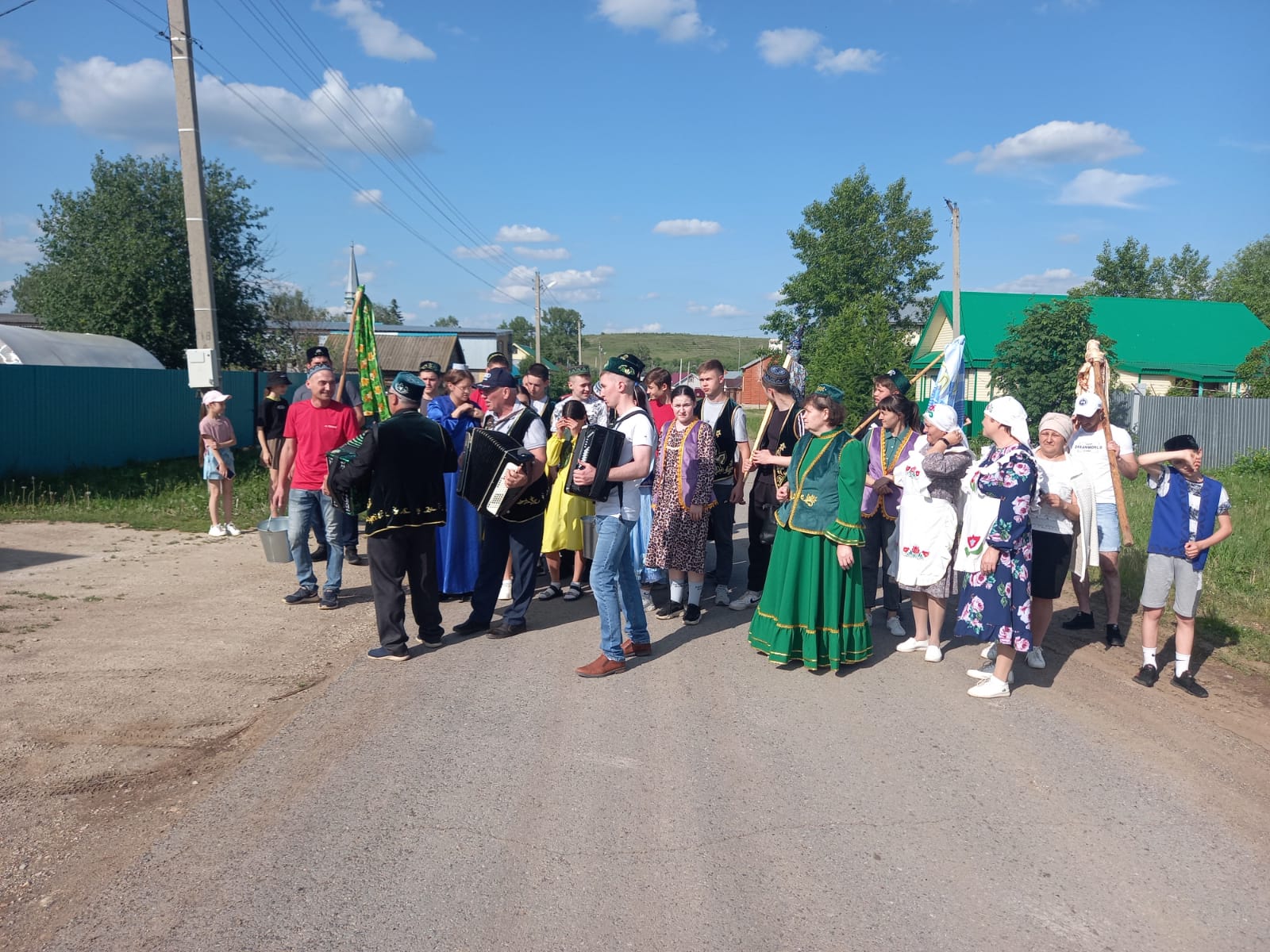 1 место в конкурсе «Сабантуйга бирнә җыю”
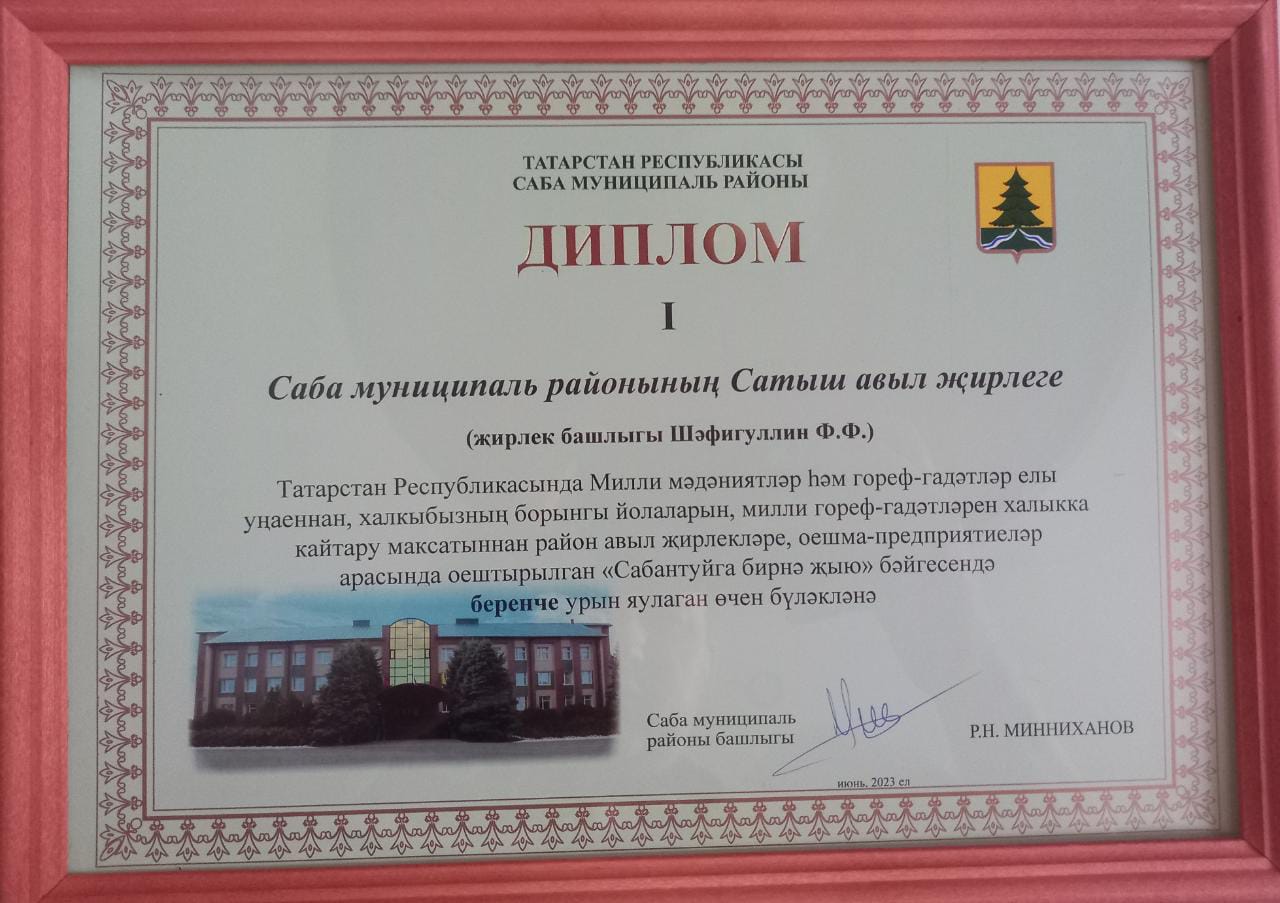 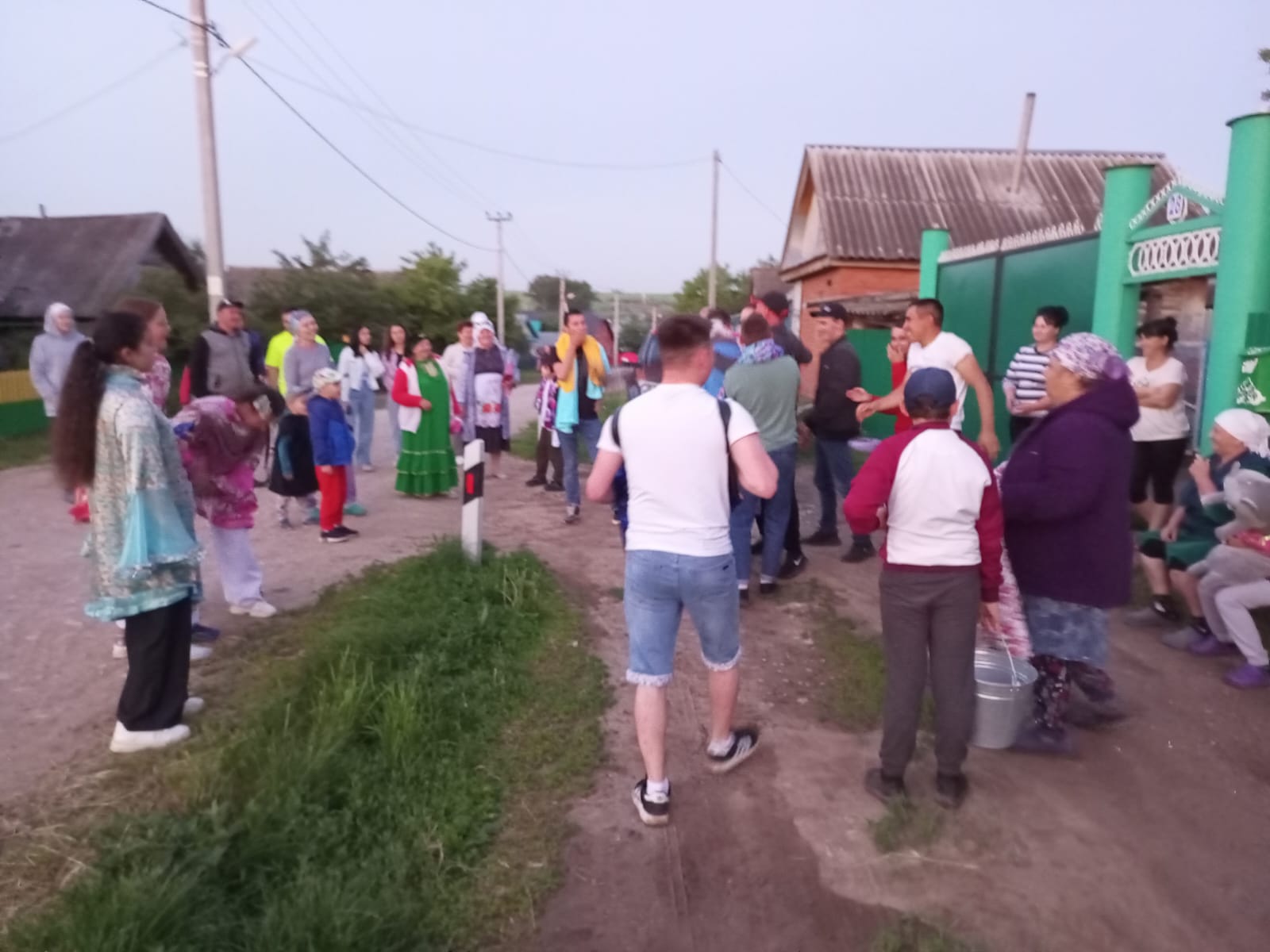 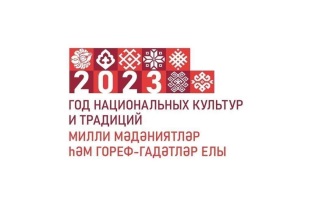 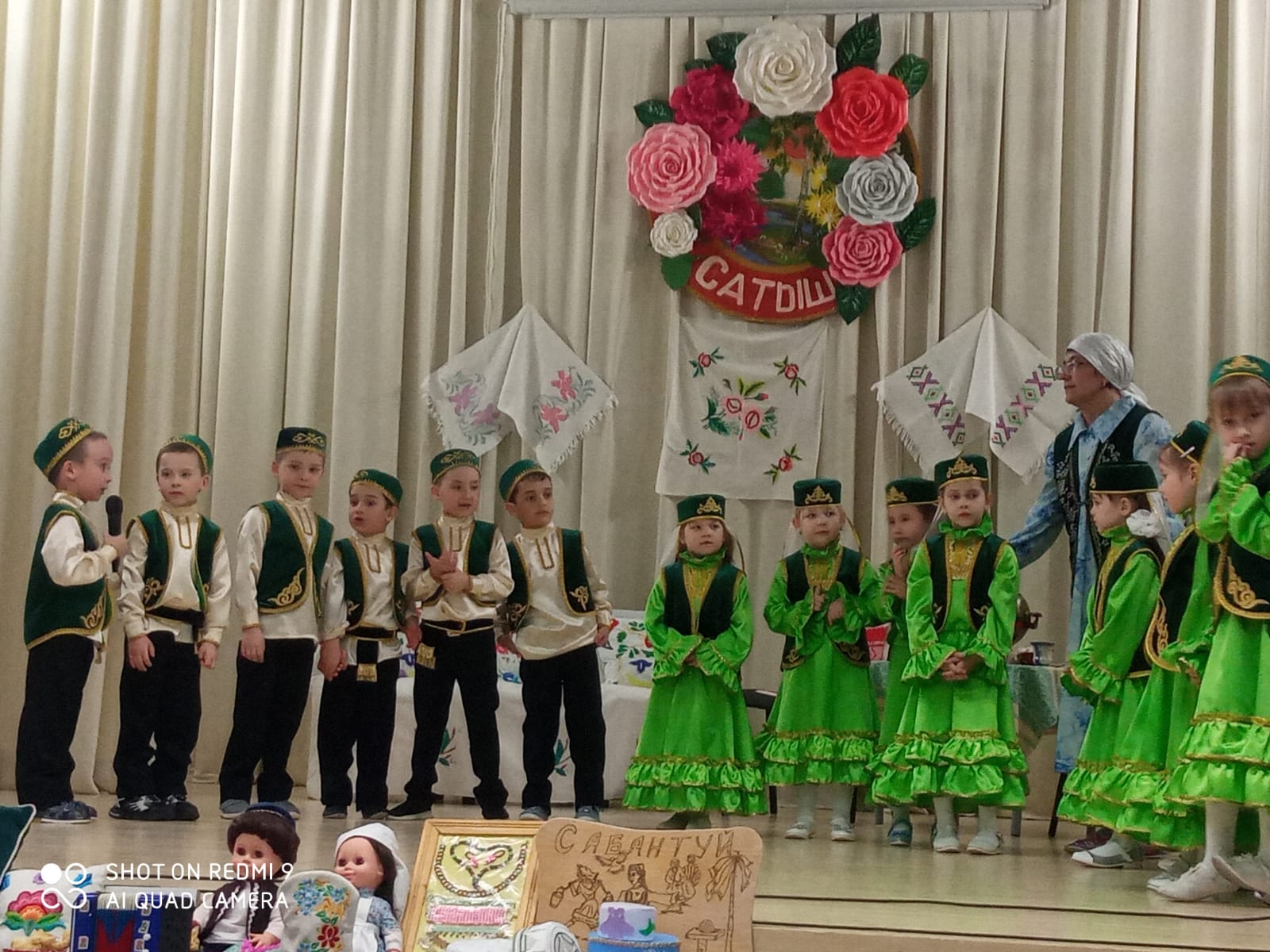 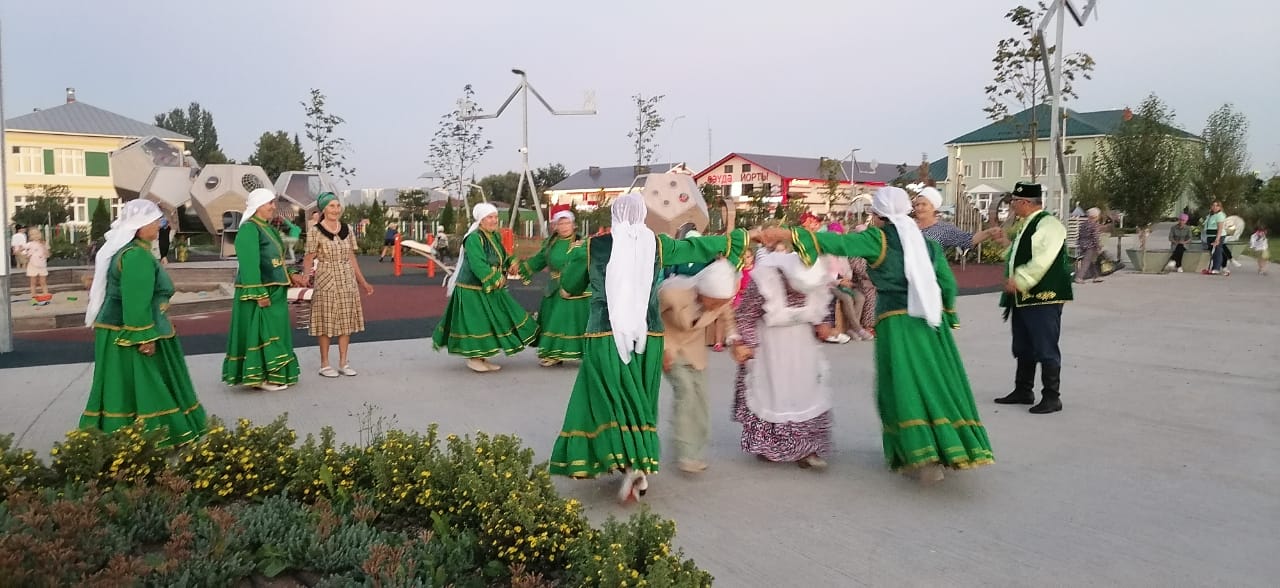 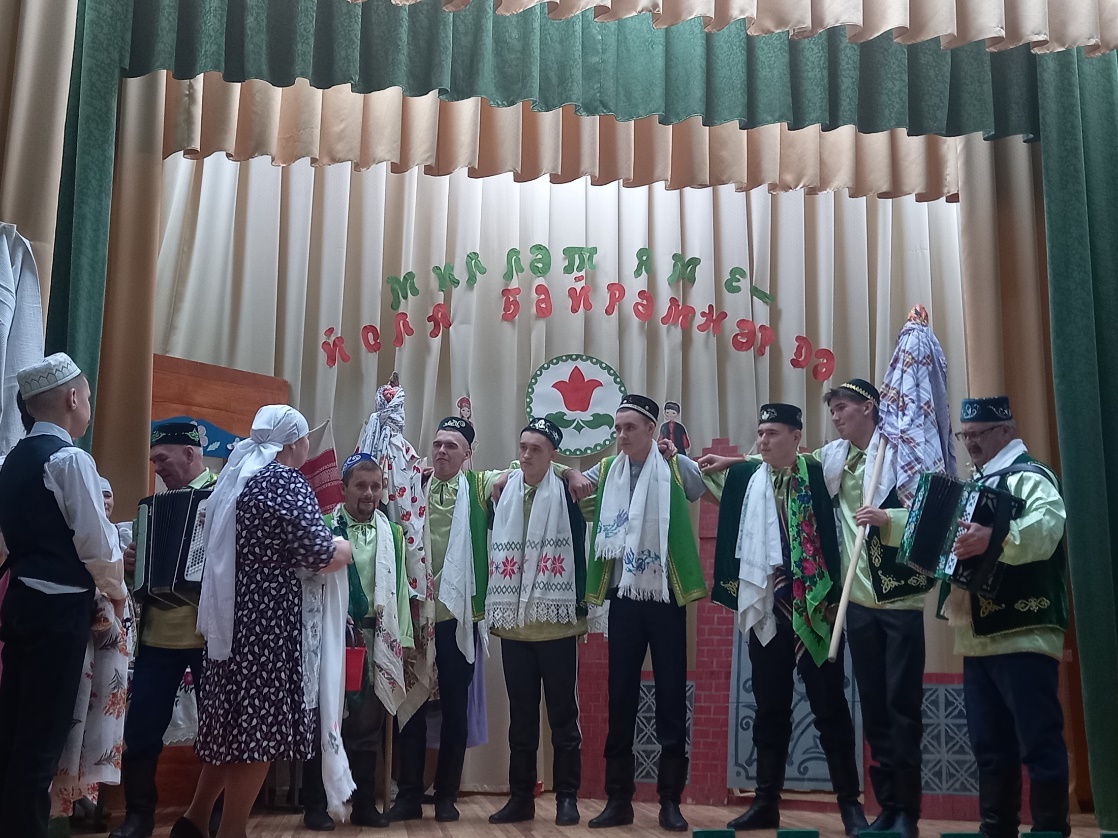 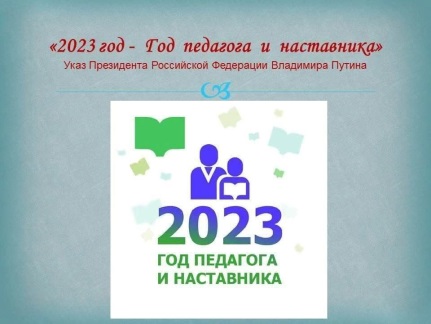 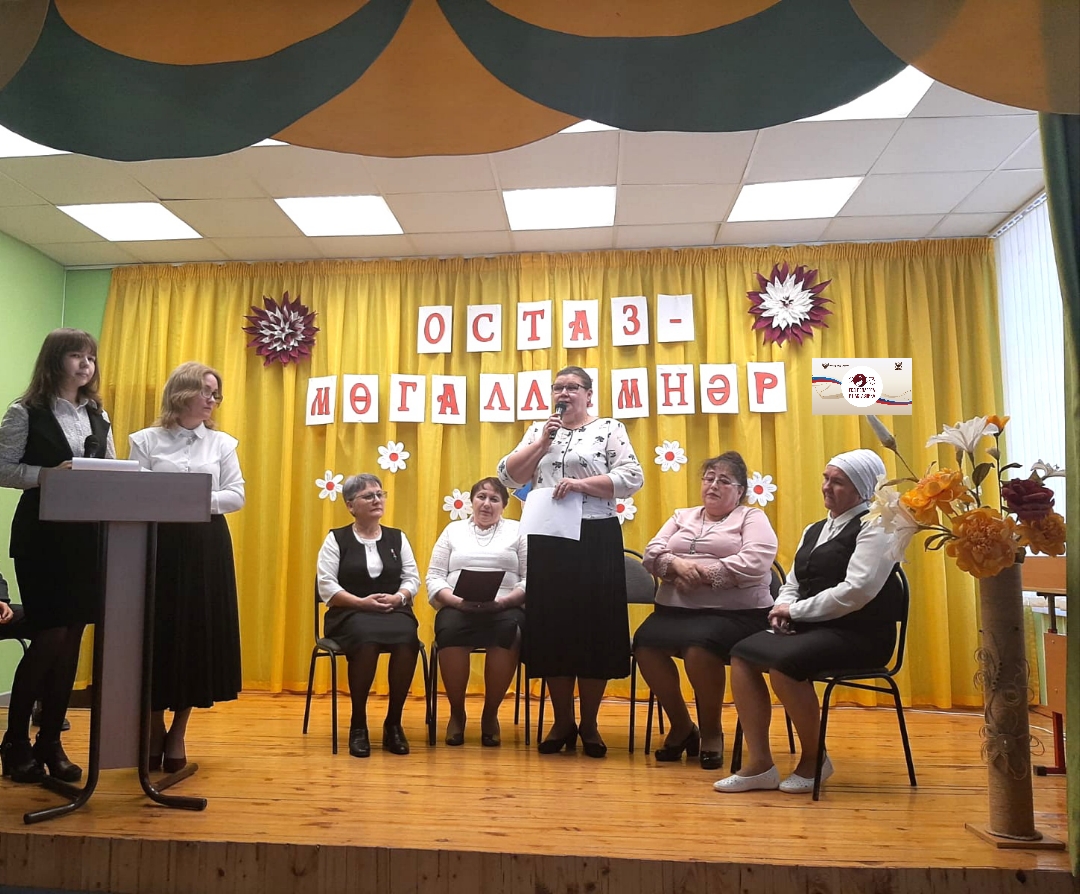 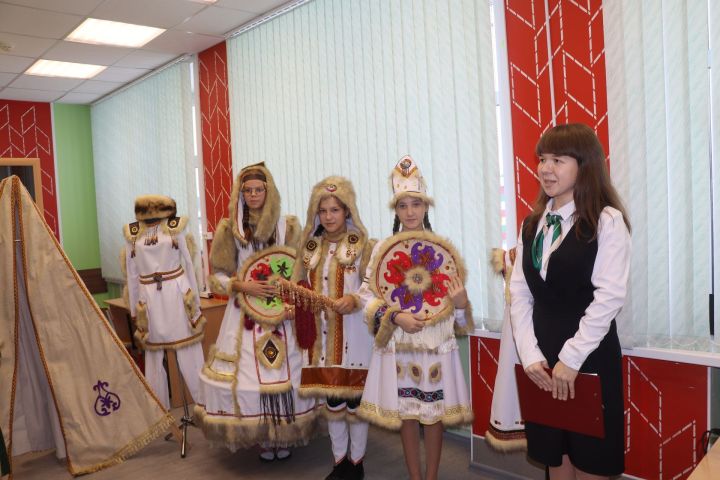 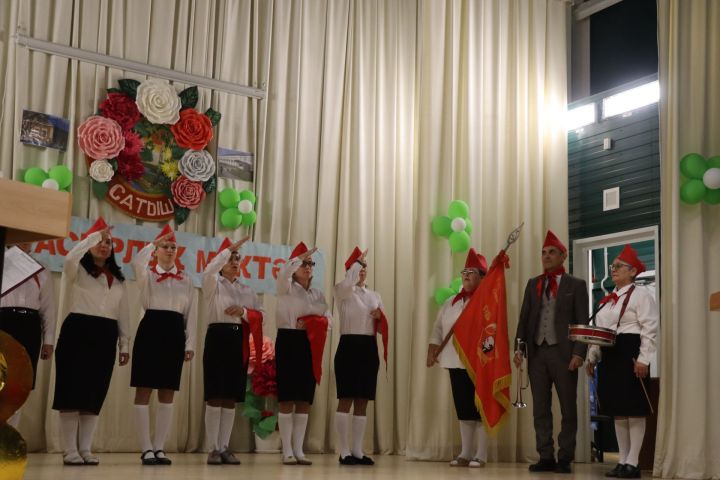 Оформление и снос выморочного имущества
На основании правила благоустройства, собственники обязаны обеспечить надлежащее состояние фасадов жилых домов, ограждений (заборов).
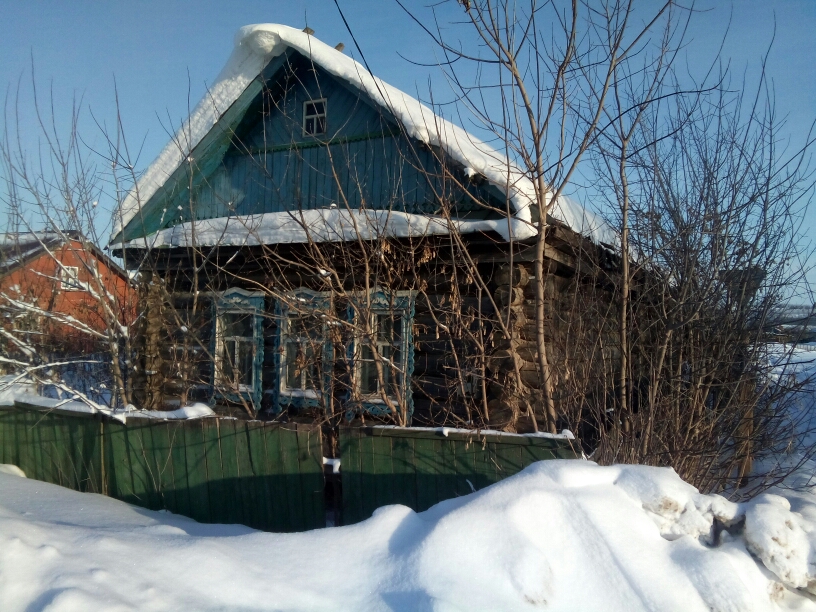 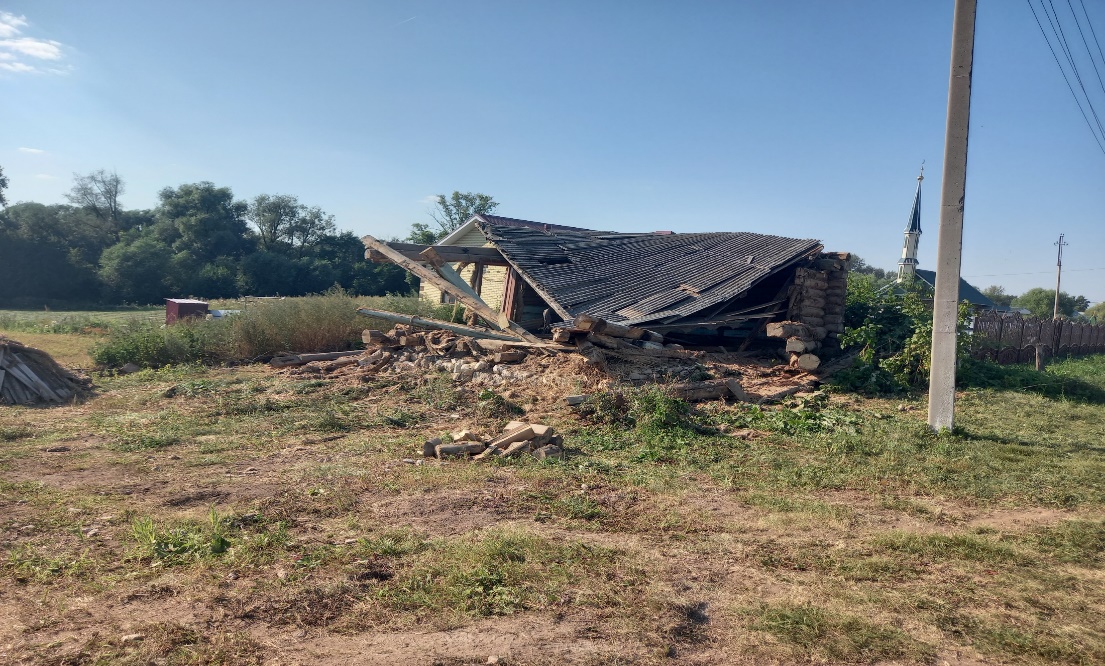 ВЫПОЛНЕНО: 
д. Чабки-Сабы, ул. Ленина, д.35
с. Сатышево, ул. Тукая, д.12
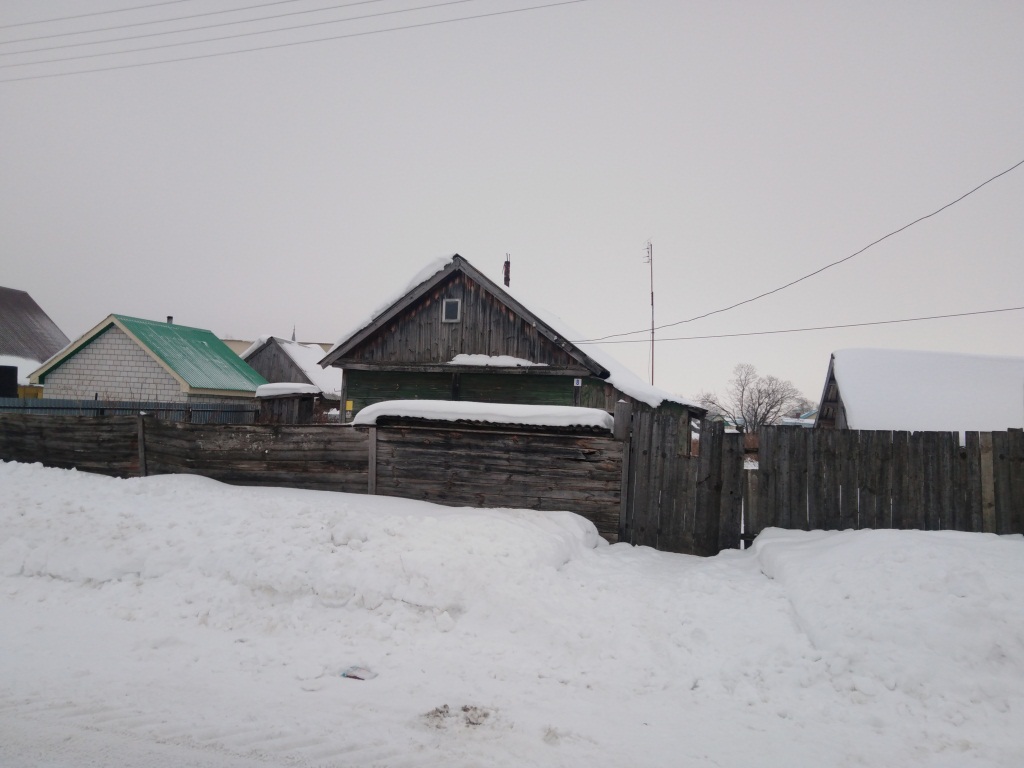 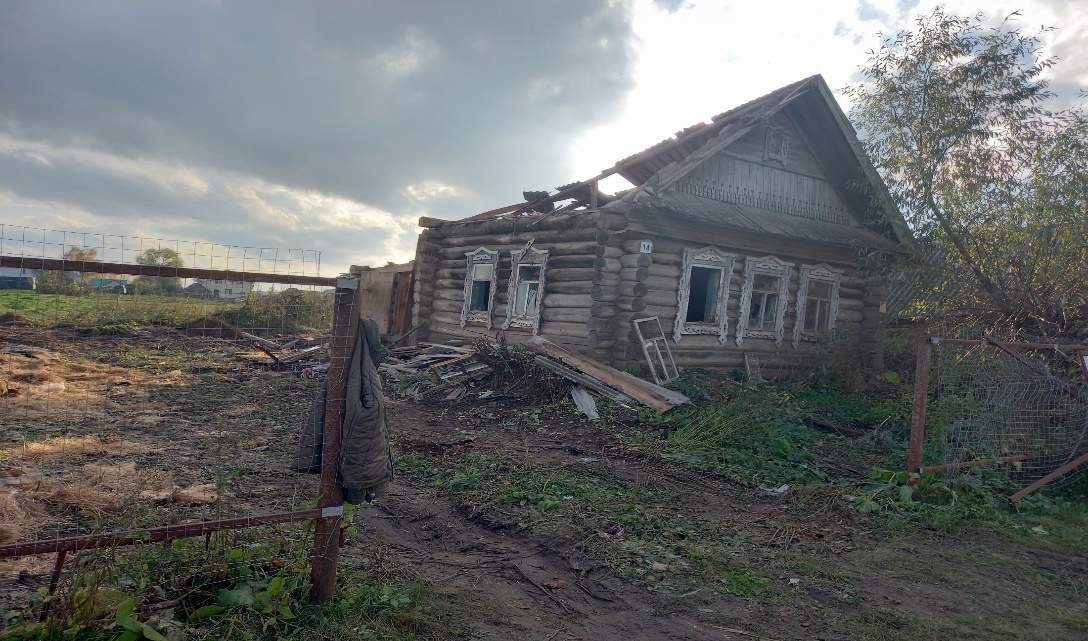 ВЫПОЛНЕНО: 
д. Мамалаево, ул.Чапаева, д.14
с. Сатышево, ул.Суворова, д.8
Деятельность администрации поселения
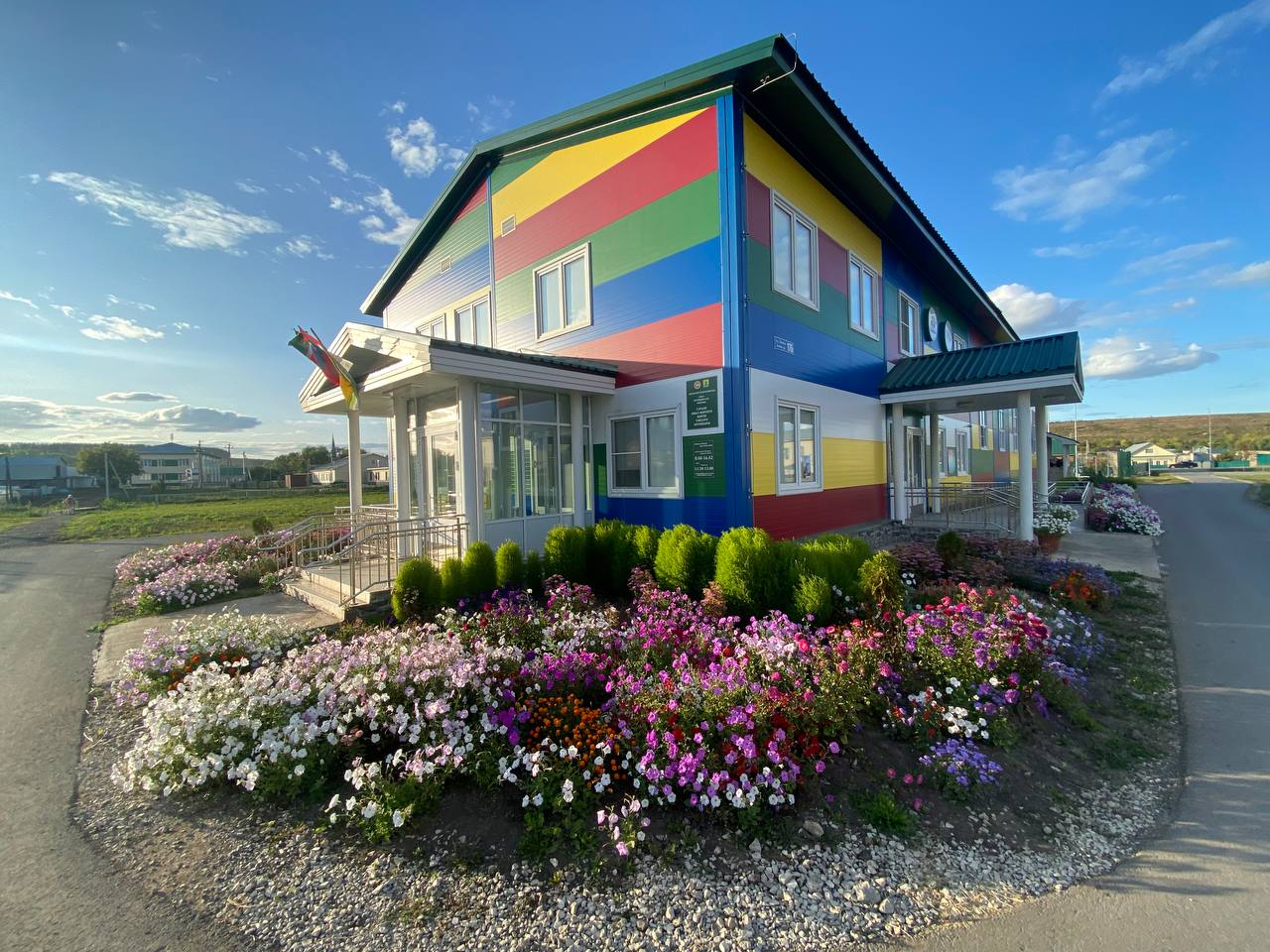 Информация о фактических объёмах потребления 
(газ, электроэнергия, вода)
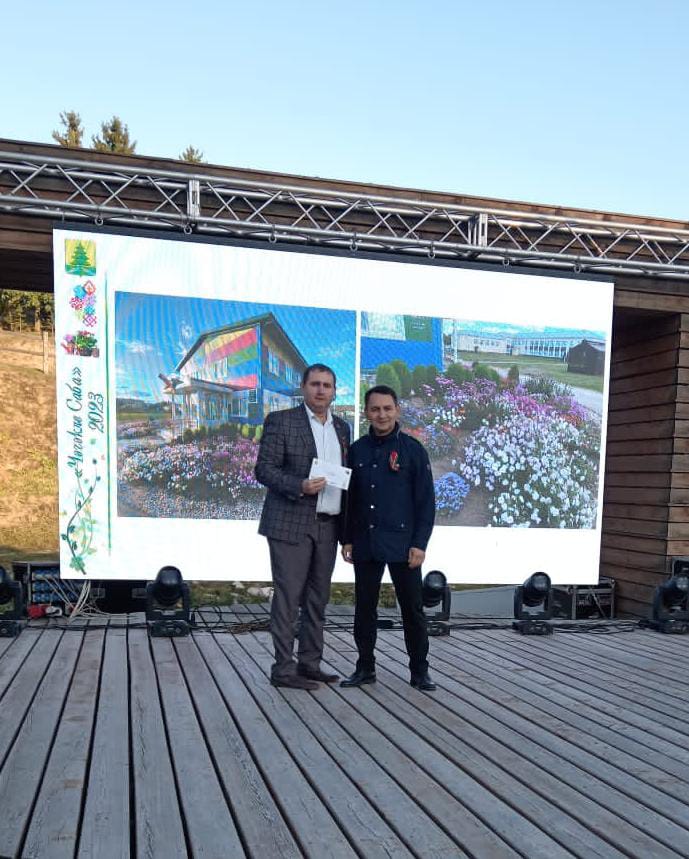 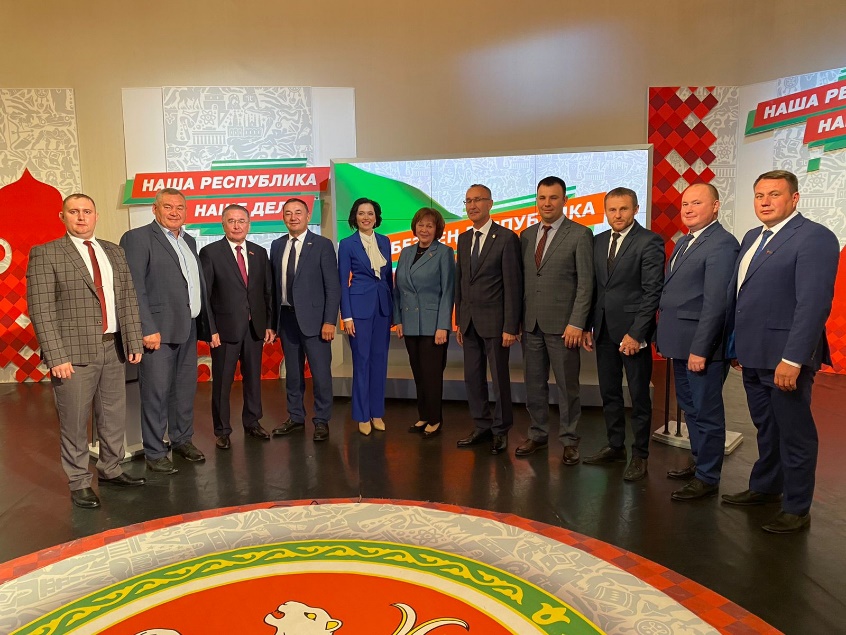 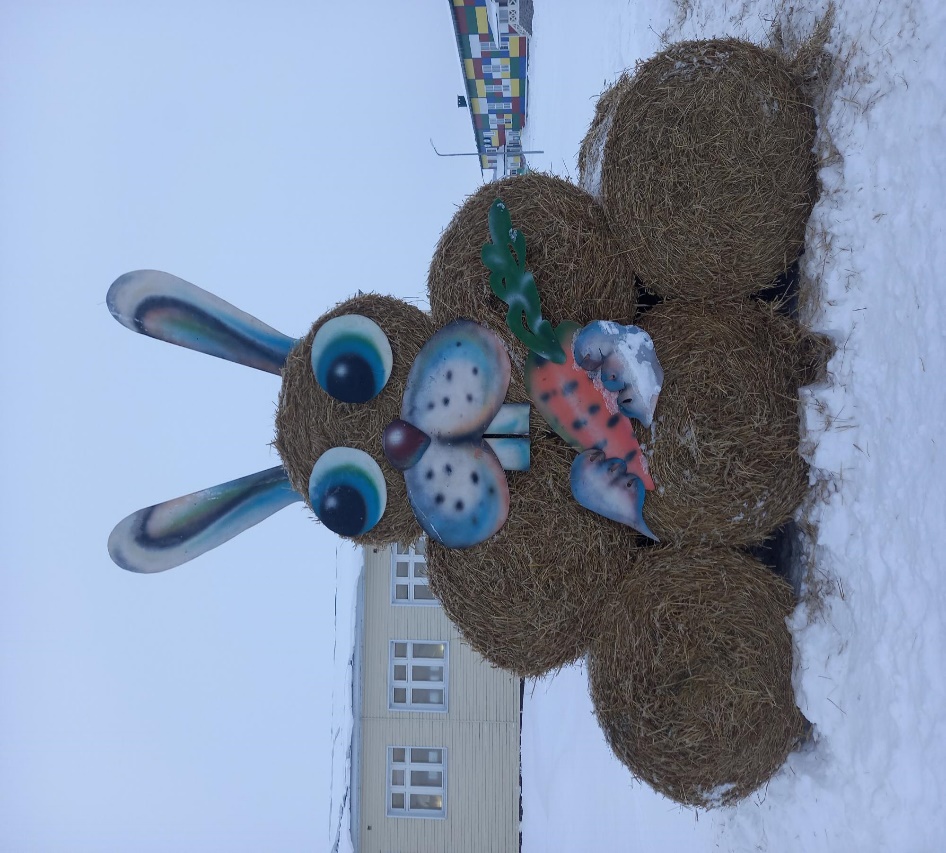 Победитель конкурса 
«Чэчэкле Саба-2023»
Участие в ток-шоу «Наша Республика- наше дело»
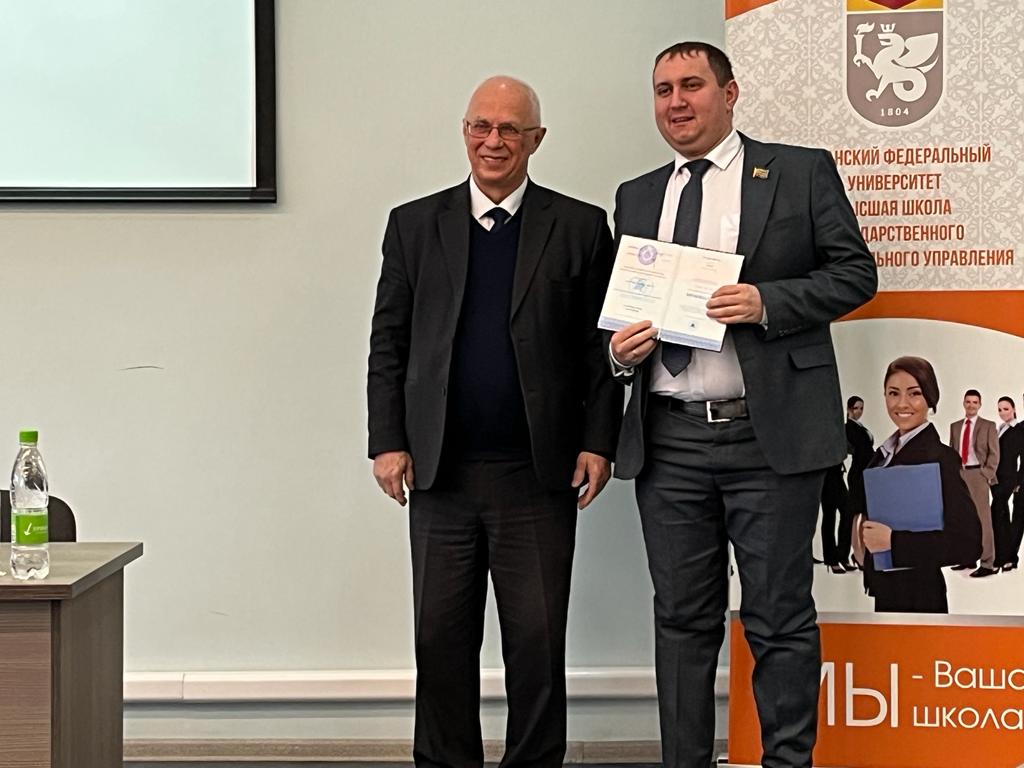 3 место в конкурсе «Лучшее оформление новогодней елки»
Повышение квалификации
Информация о количестве и сумме, потребленной электроэнергии  на освещение улиц
Средства самообложения граждан и субсидия из бюджета РТ
Выполненные работы за счет средств самообложения  в 2023 году
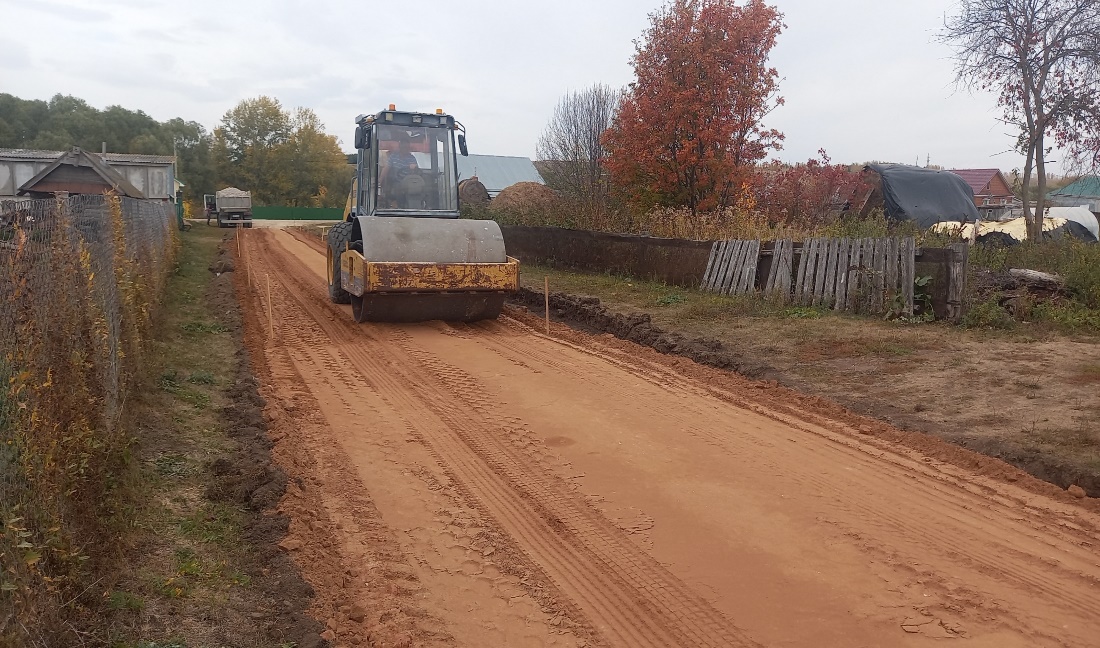 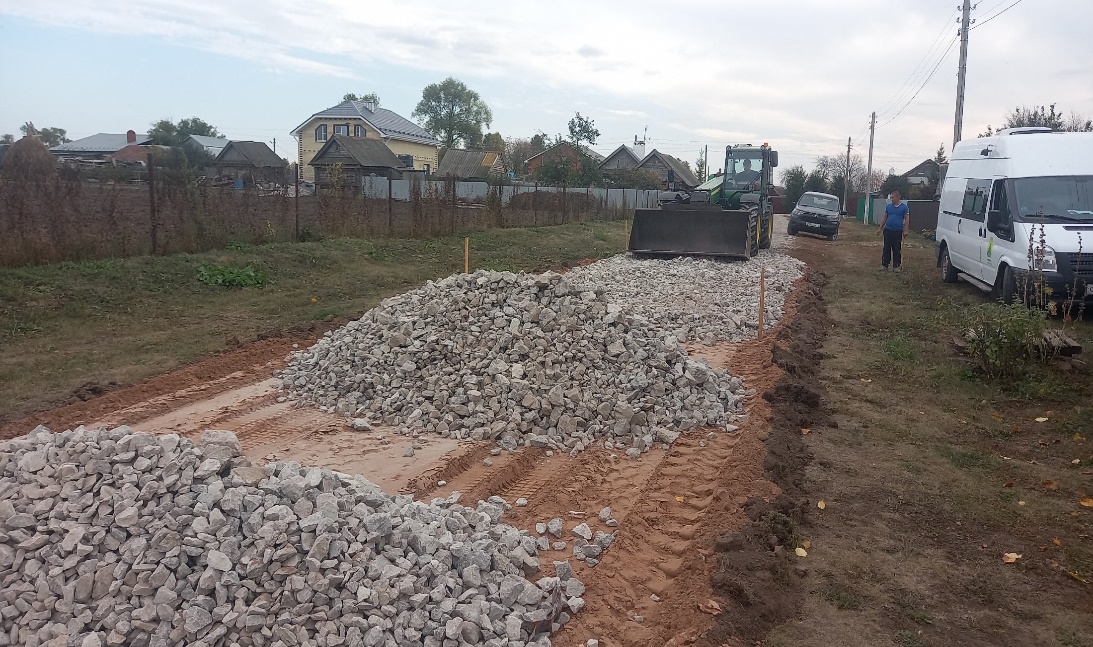 Ремонт дороги с.Сатышево, ул. Мамаева; д. Мамалаево ул. Кирова; д.Чабки-Сабы, ул.Ленина  за счет средств самообложения граждан
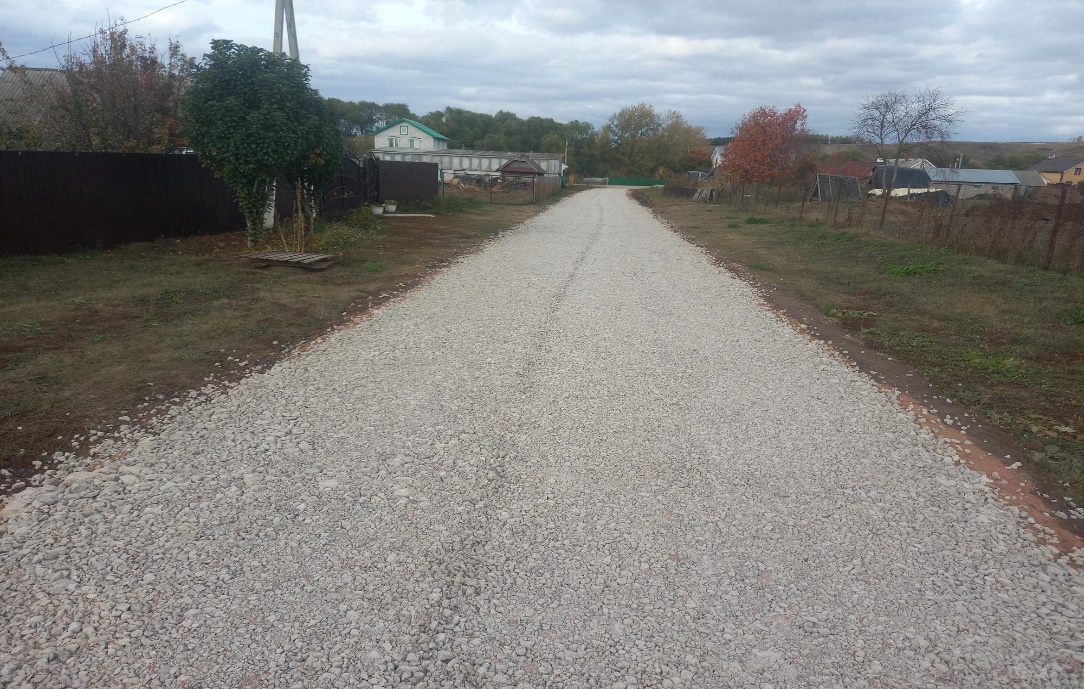 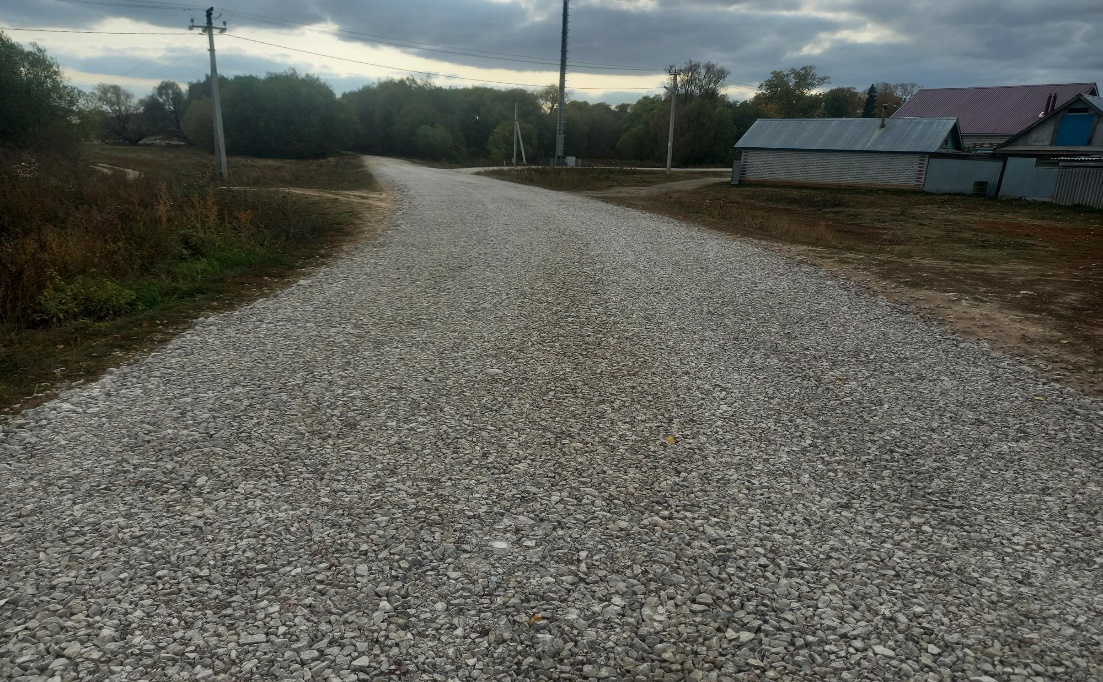 Ремонт дороги д. Аккуль- Бигеней, ул. Пролетарская; с. Казанче- Бигеней, ул.Г.Баширова за счет средств самообложения граждан
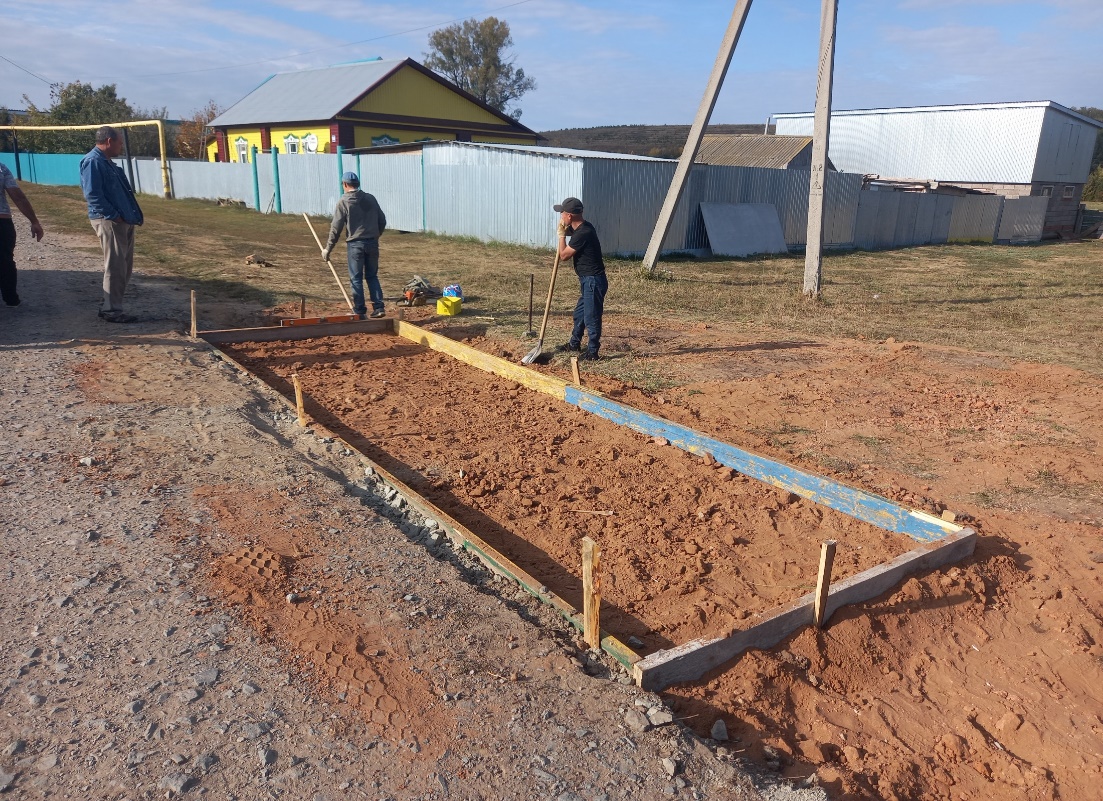 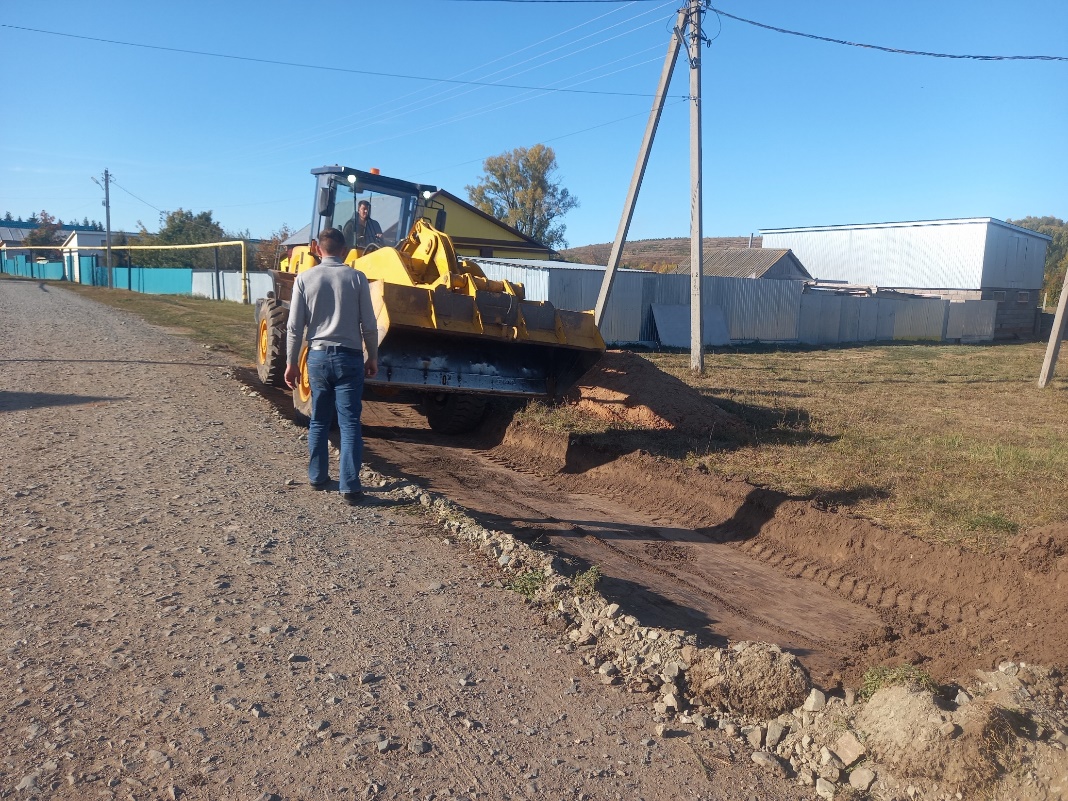 Устройство контейнерных площадок на территории с.Сатышево
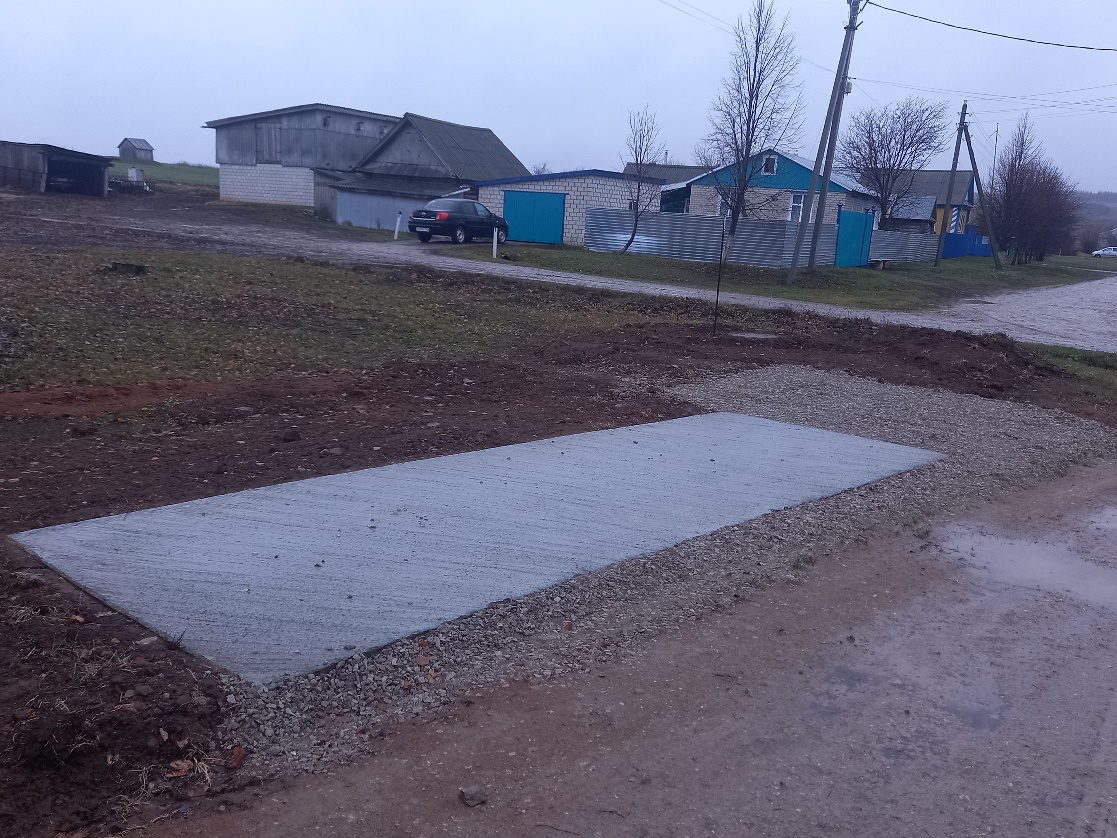 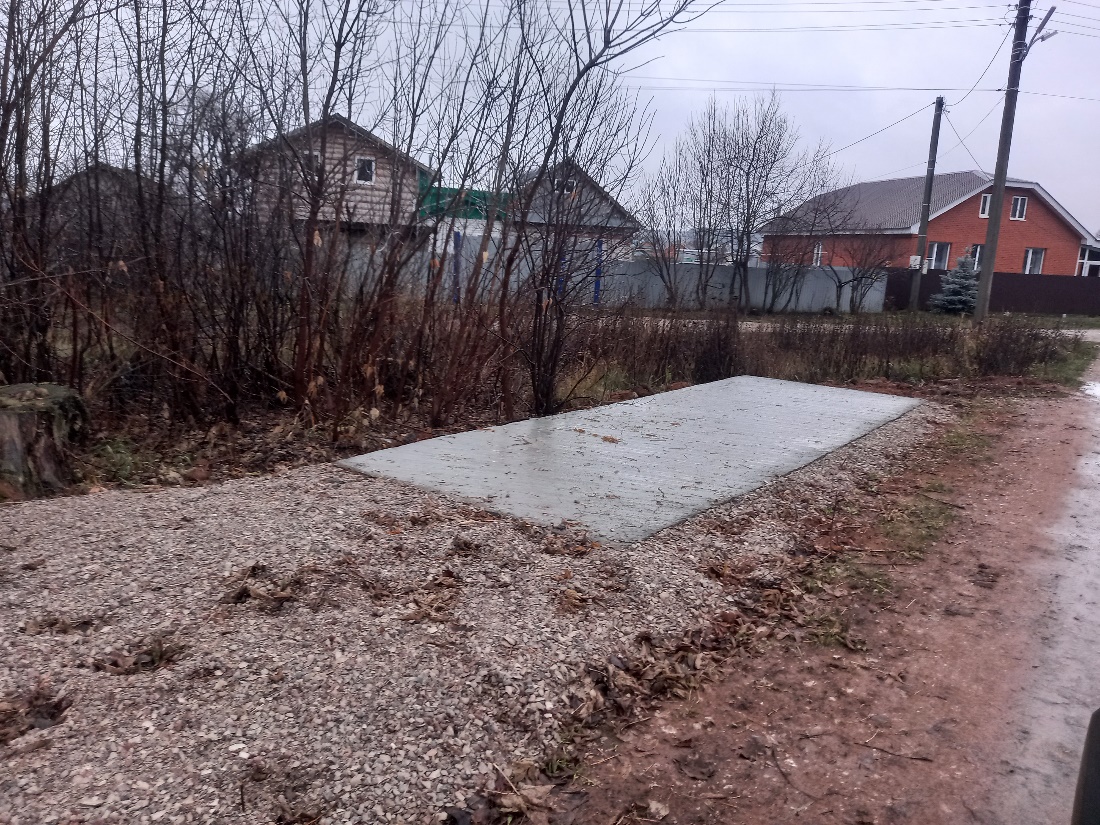 Строительство памятника участникам ВОВ в д. Мамалаево
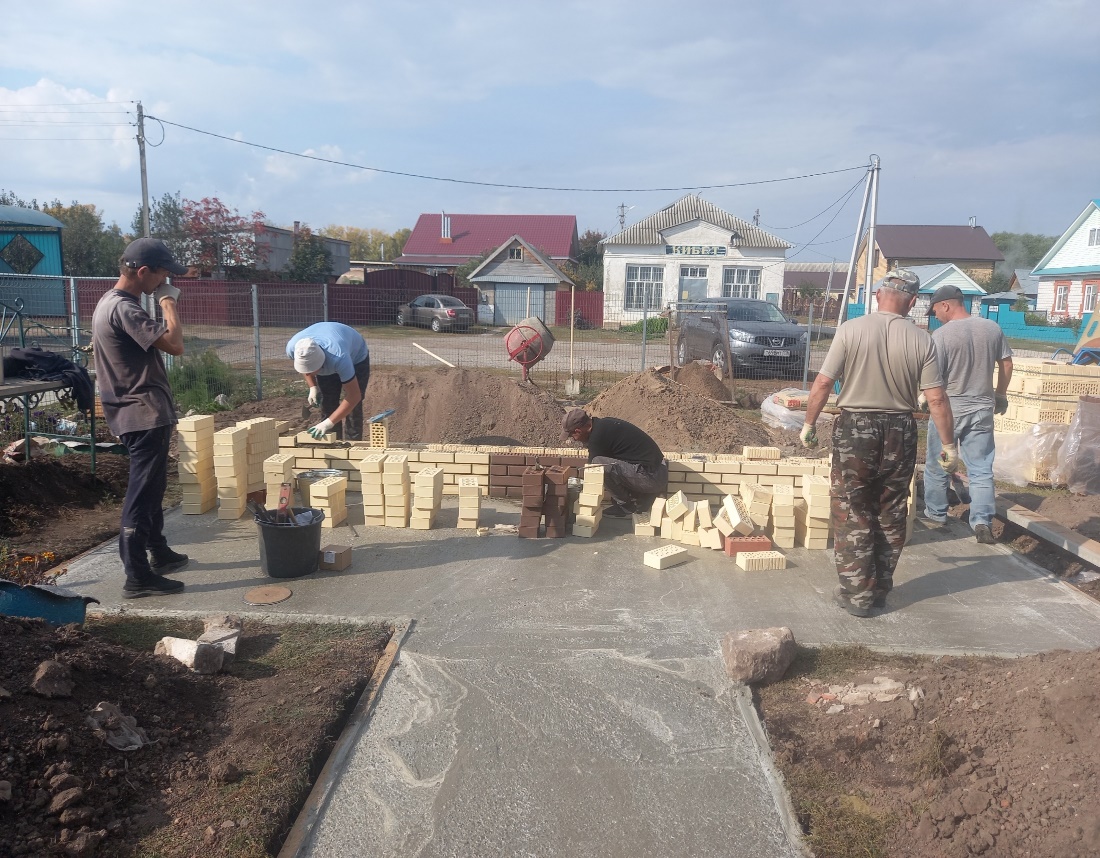 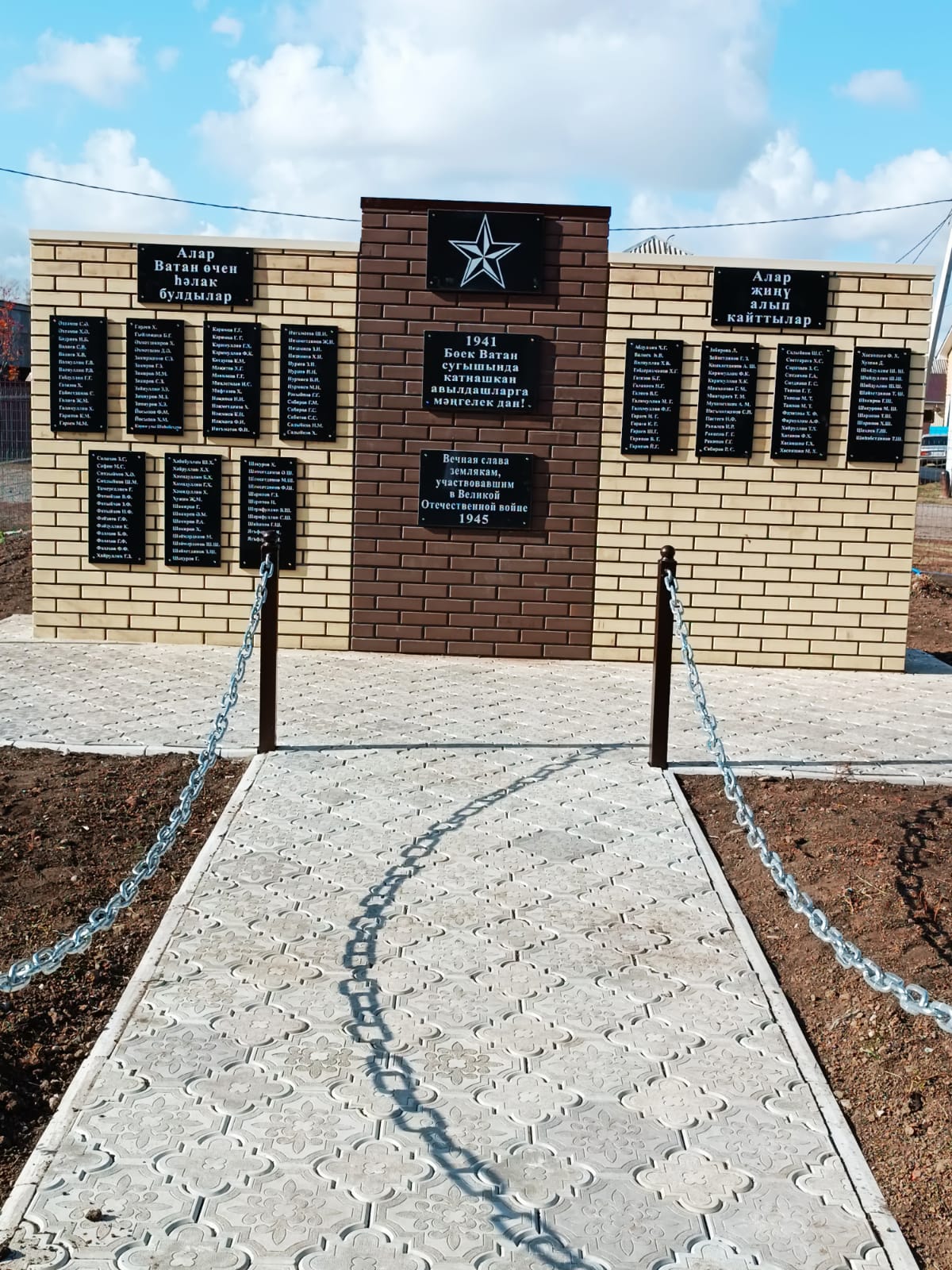 Содержание мест захоронений в д. Мамалаево
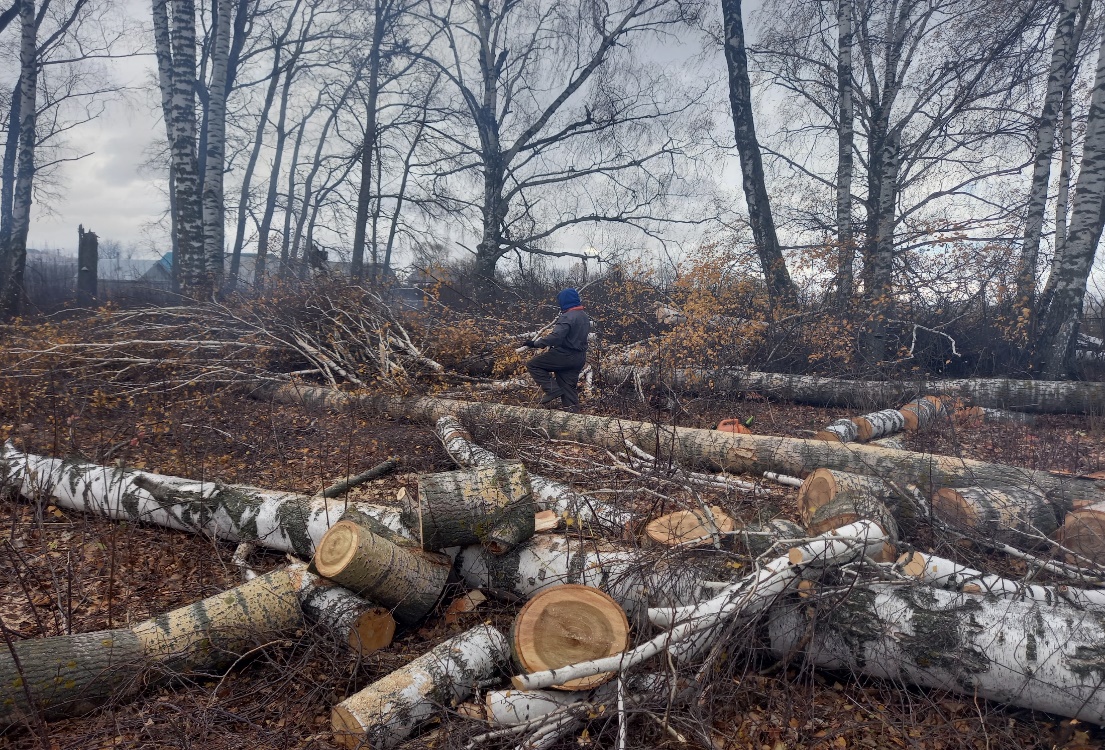 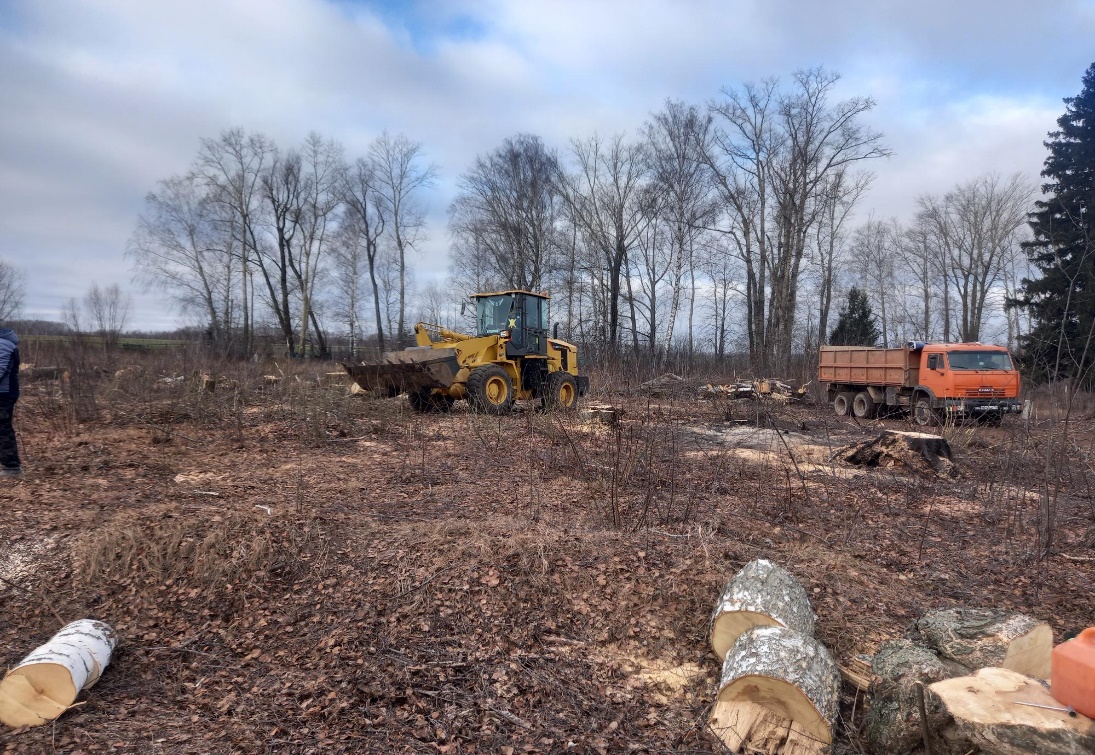 Виды работ по самообложению граждан  
на 2024 год
Благоустройство
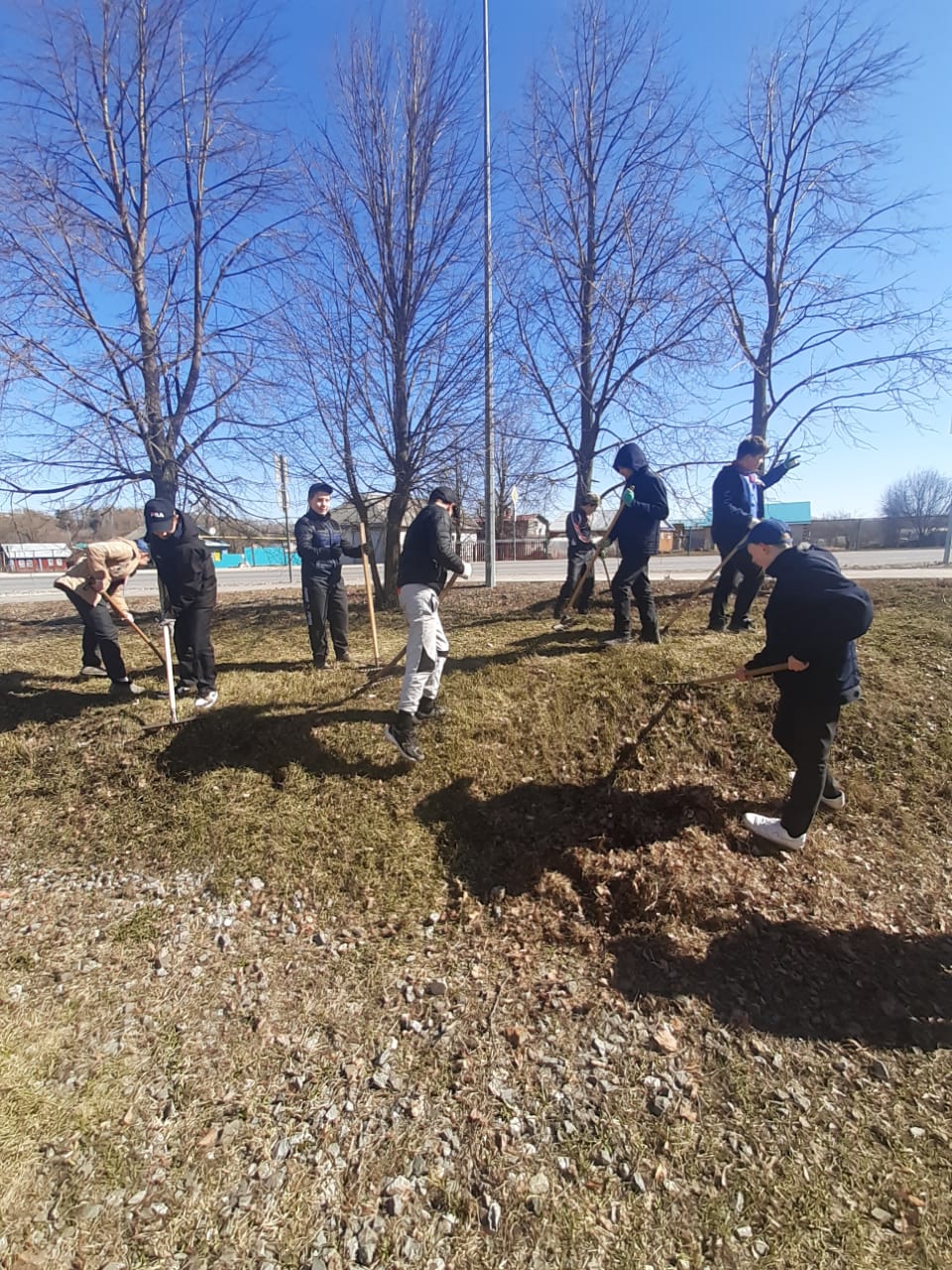 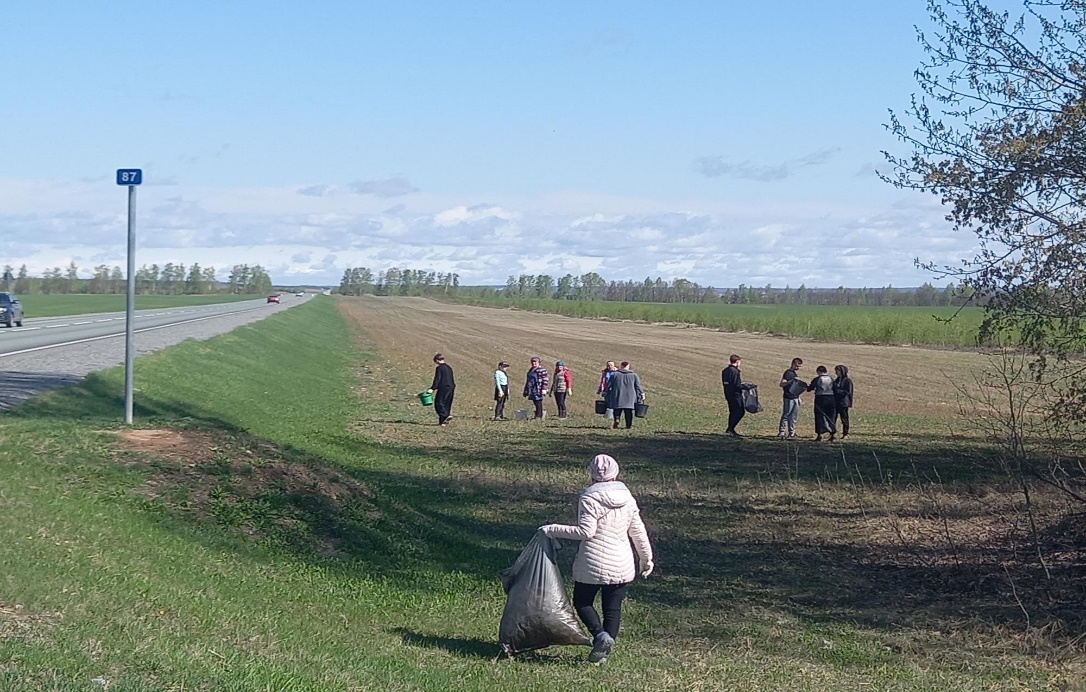 Субботники в Сатышевском СП
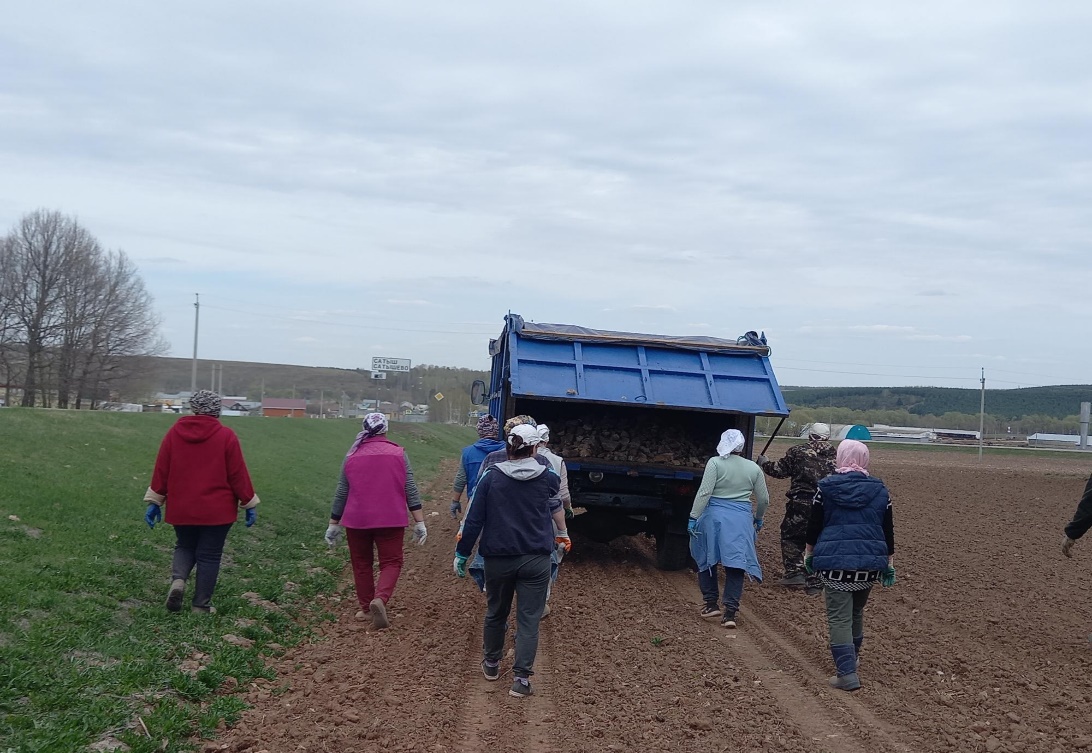 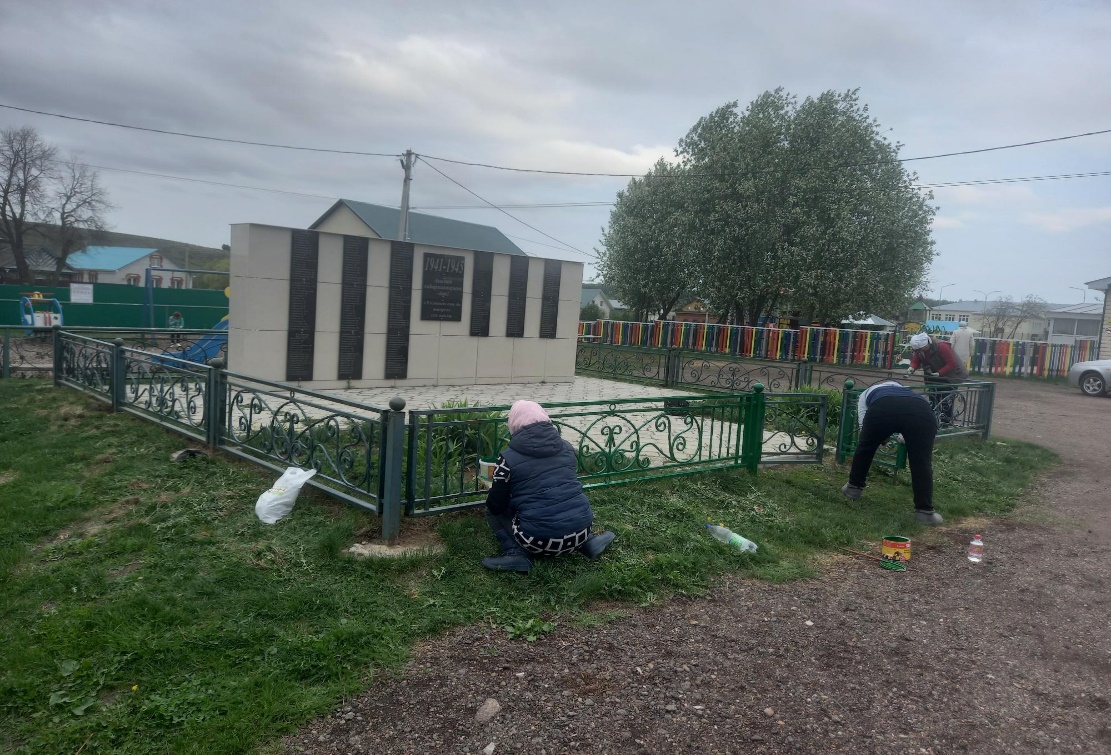 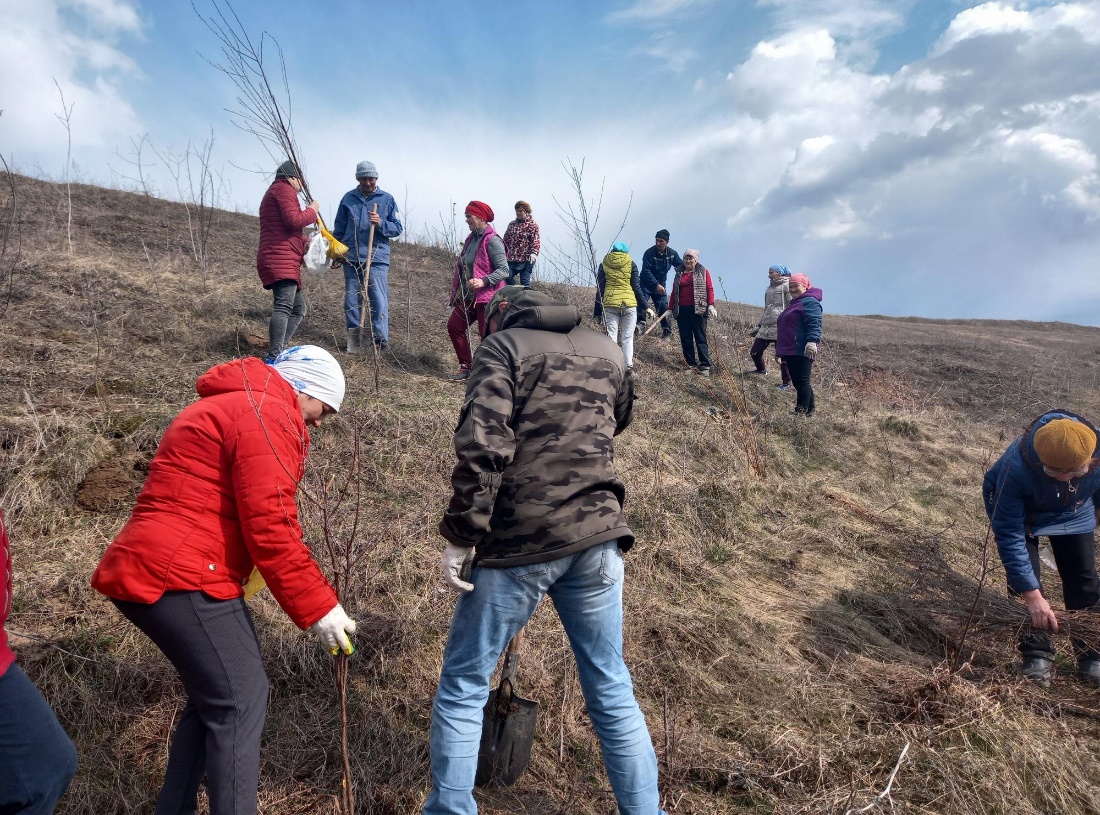 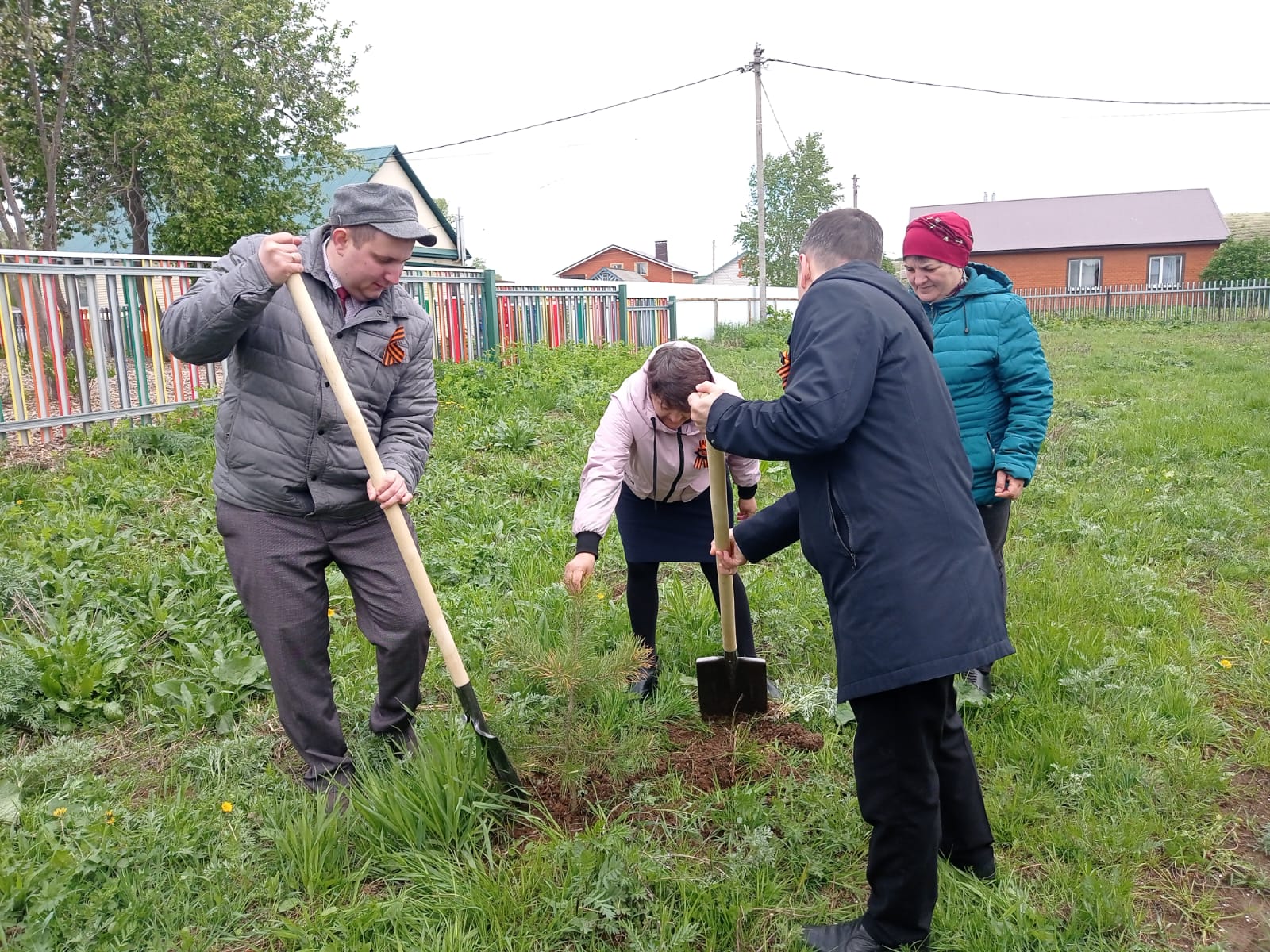 Акция «День посадки леса»
Посадка деревьев на набережной в с.Сатышево
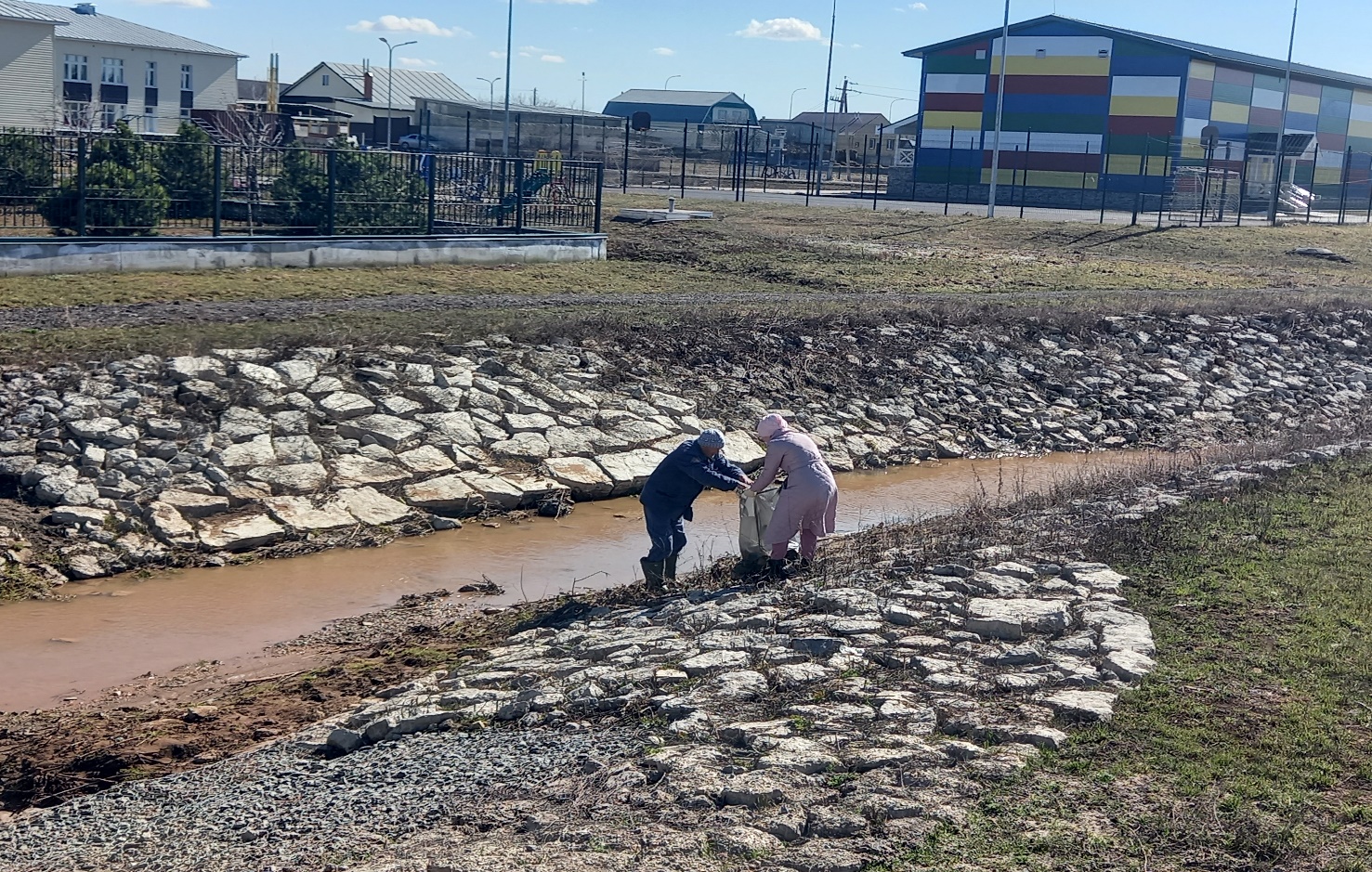 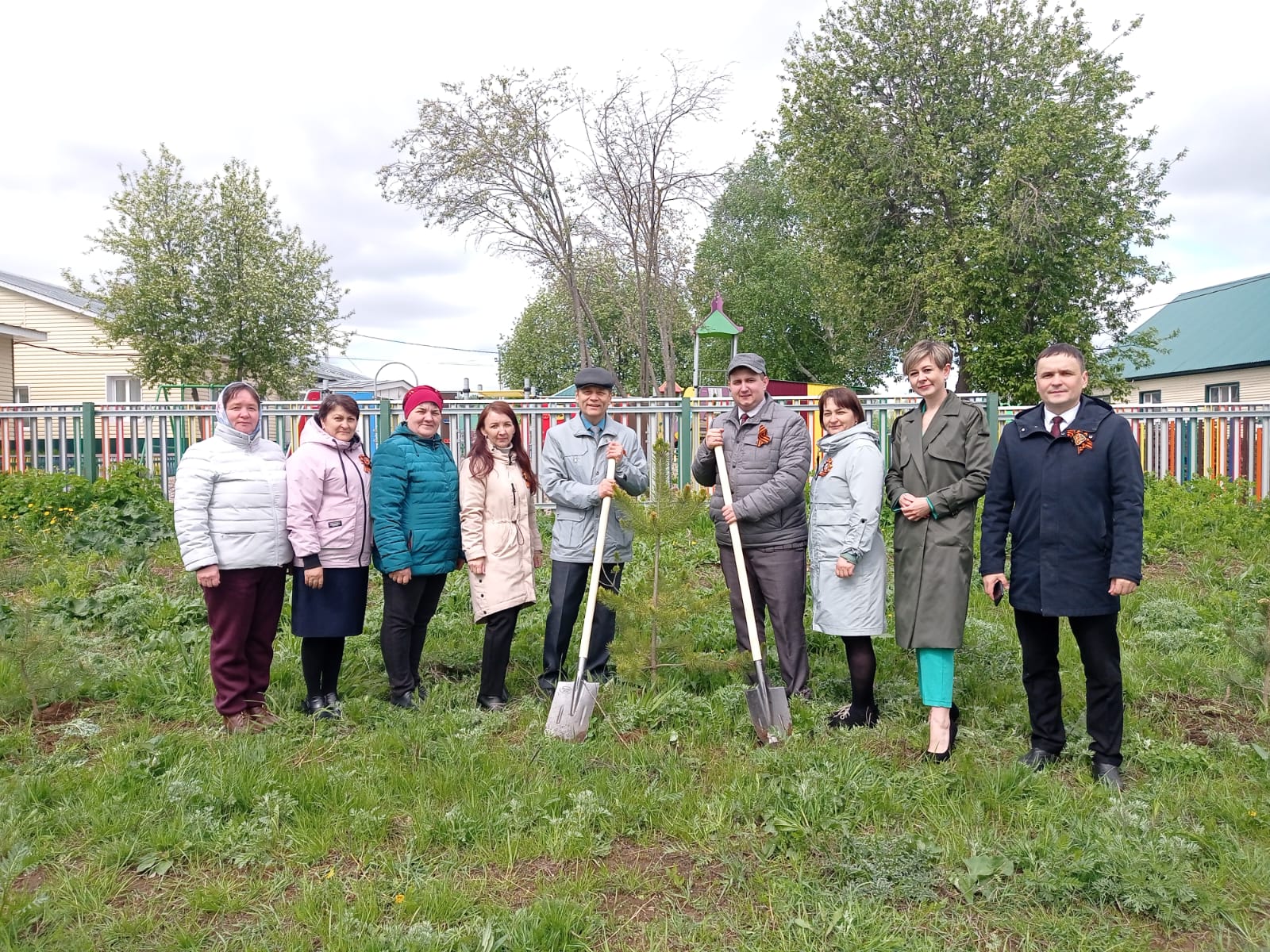 Акция «Чистый берег»
Работа по расчистке  водопропускных труб
Строительство водопровода от каптажа до н.п. Мамалаево
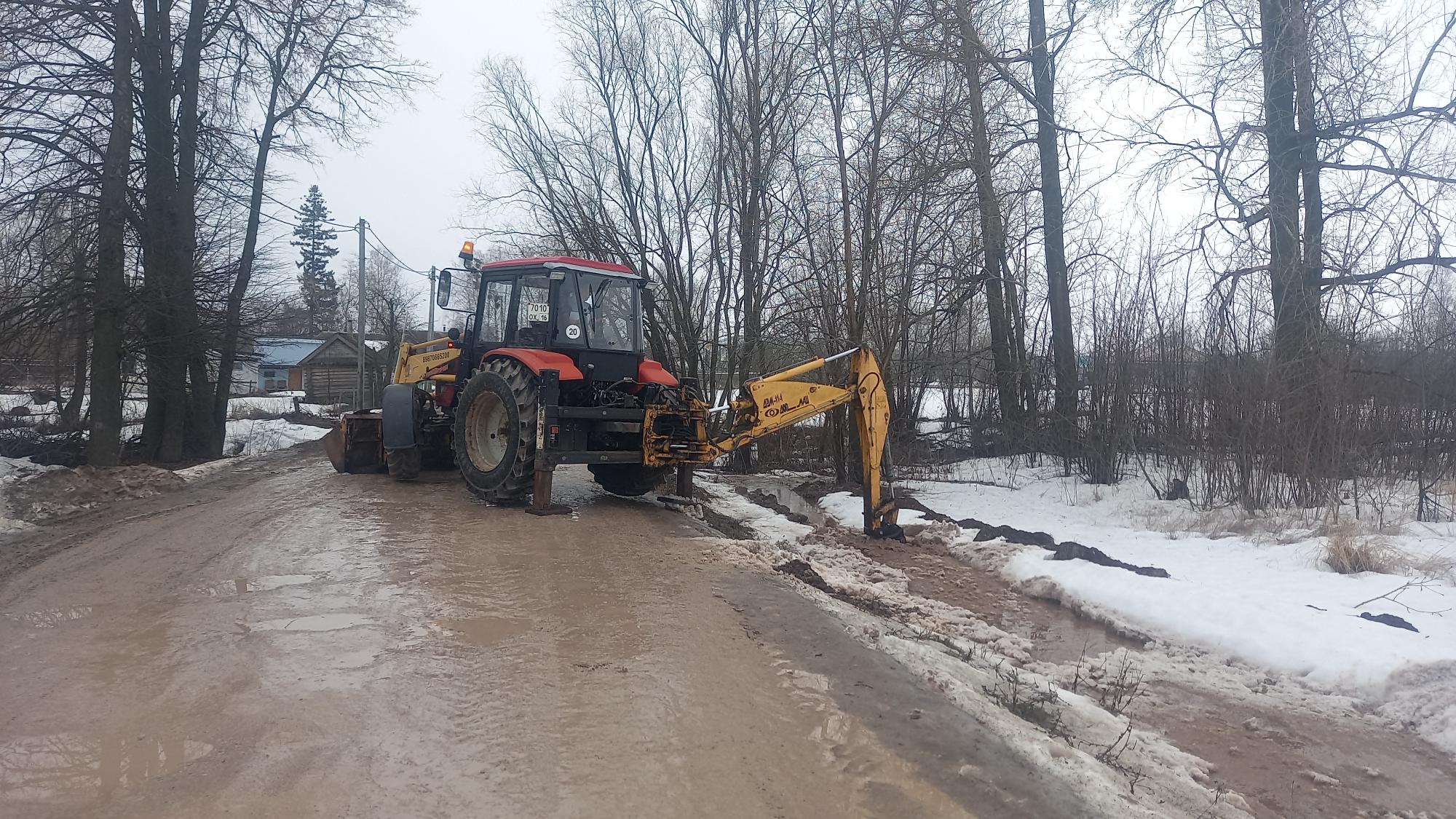 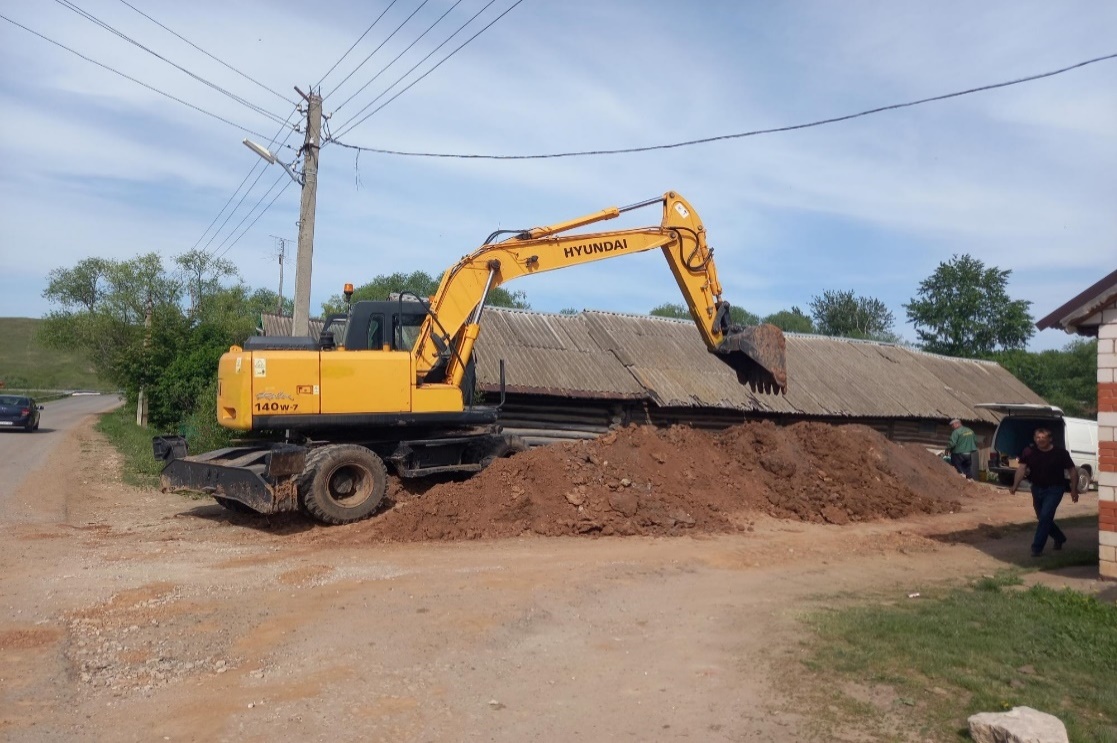 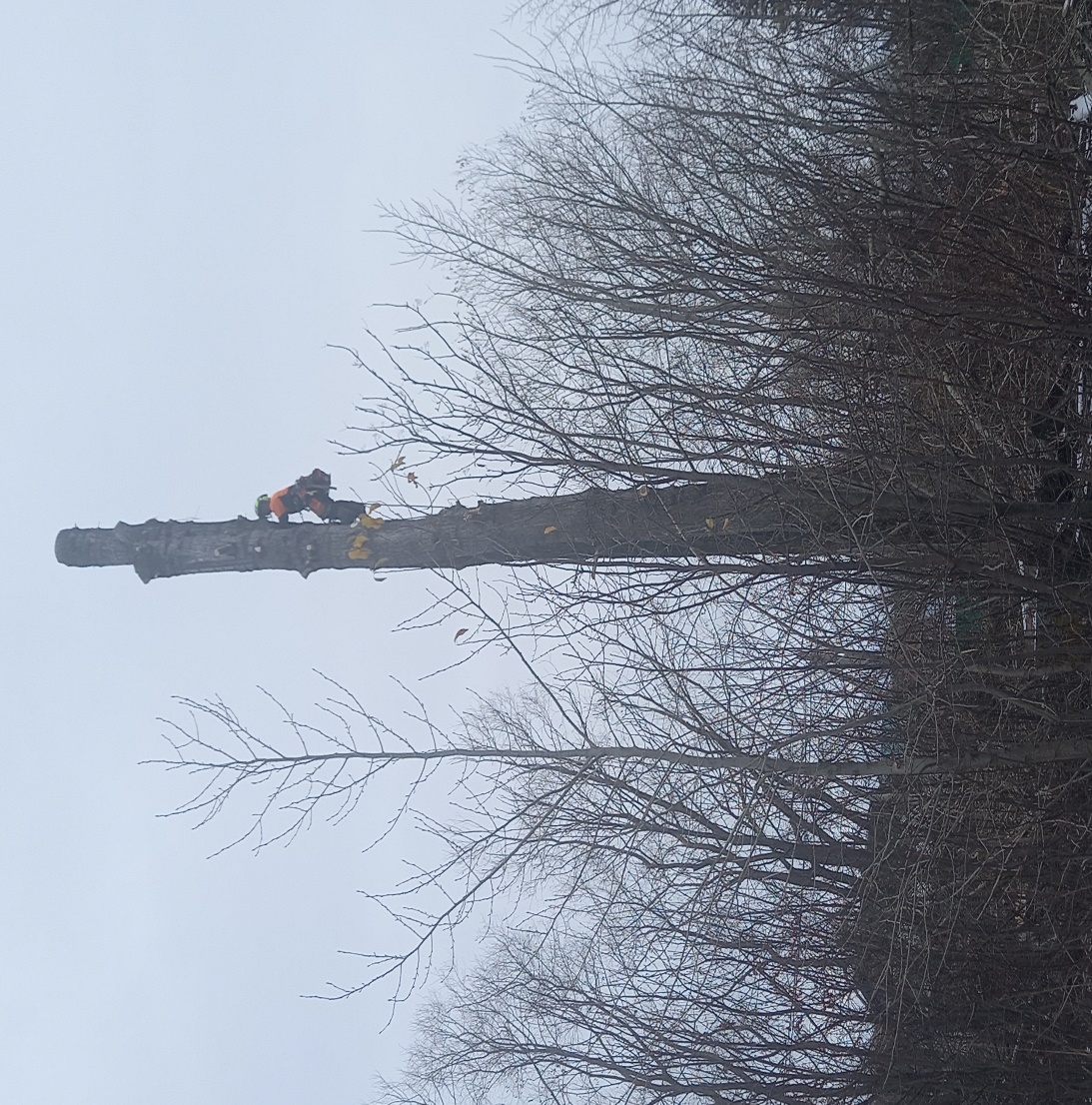 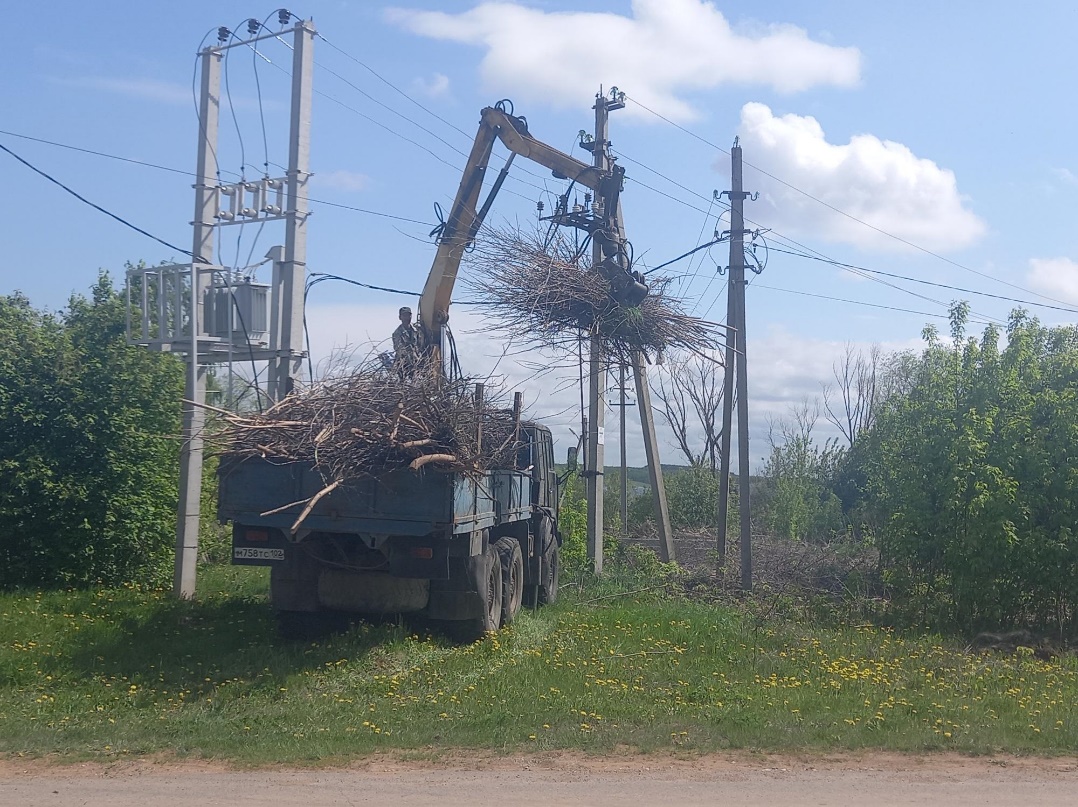 Вырубка деревьев с.Сатышево
Очистка от мусора и деревьев
Строительство газопровода к 52-м земельным участкам по улицам Суворова, Советская в с.Сатышево
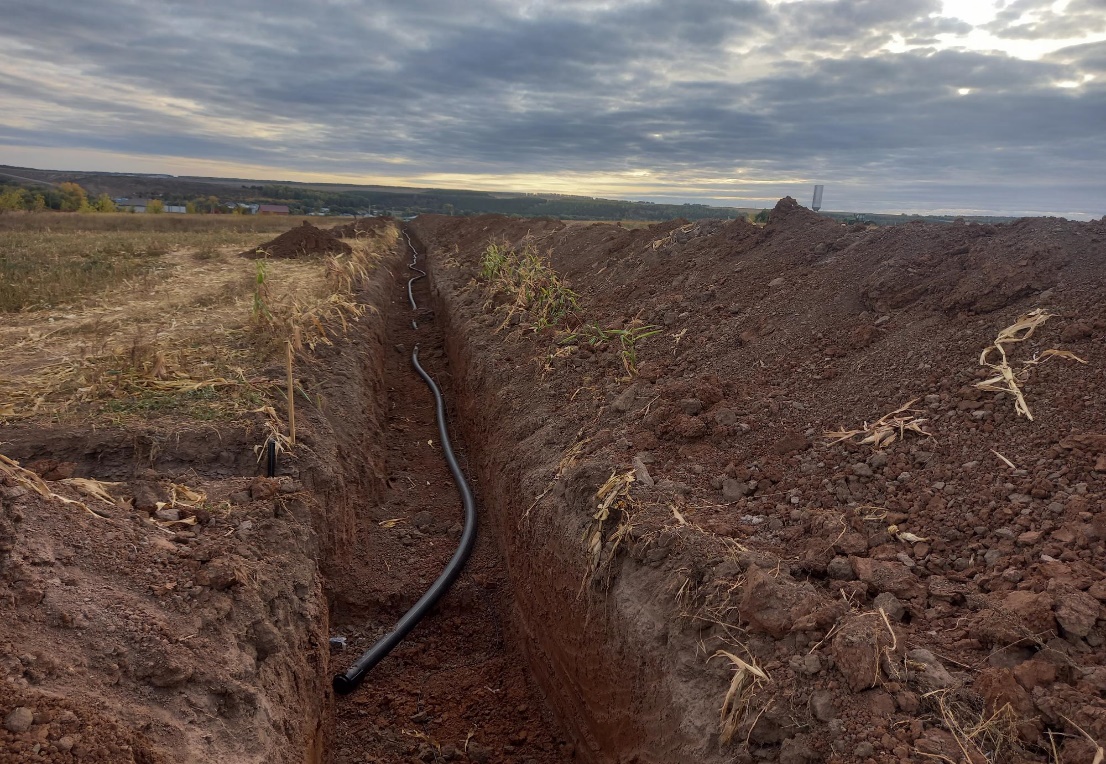 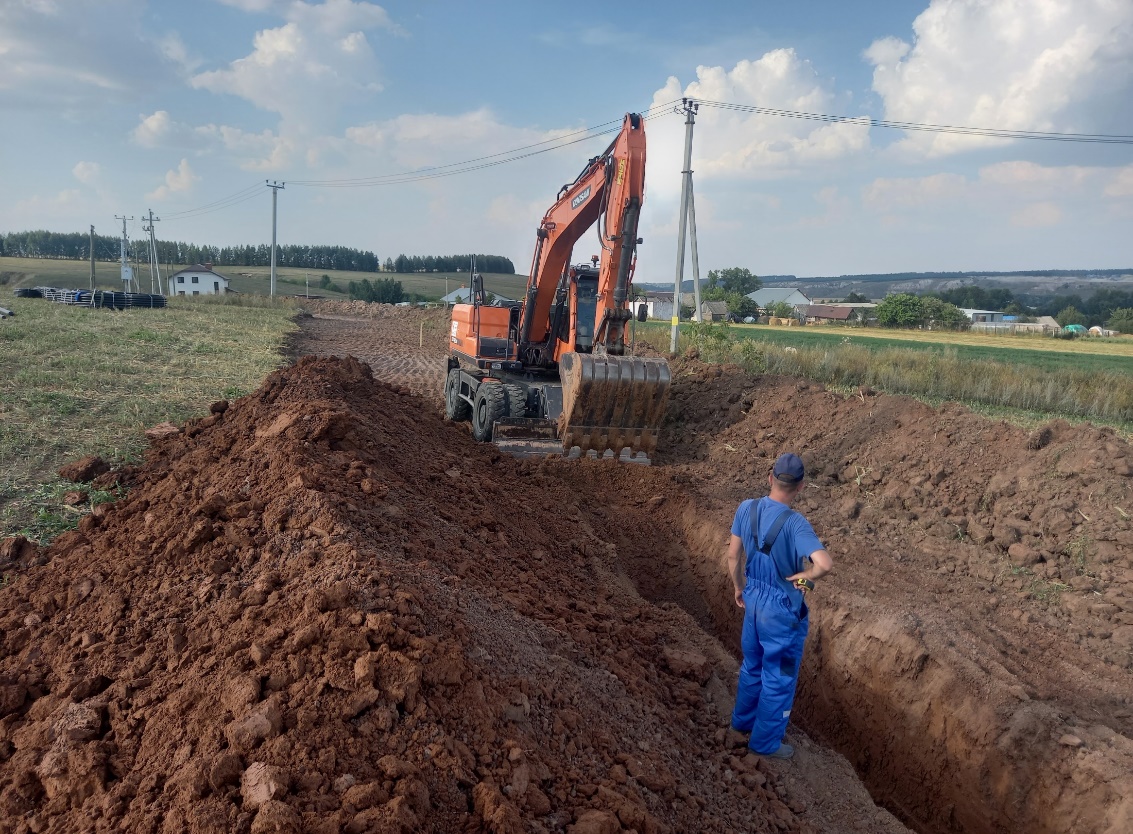 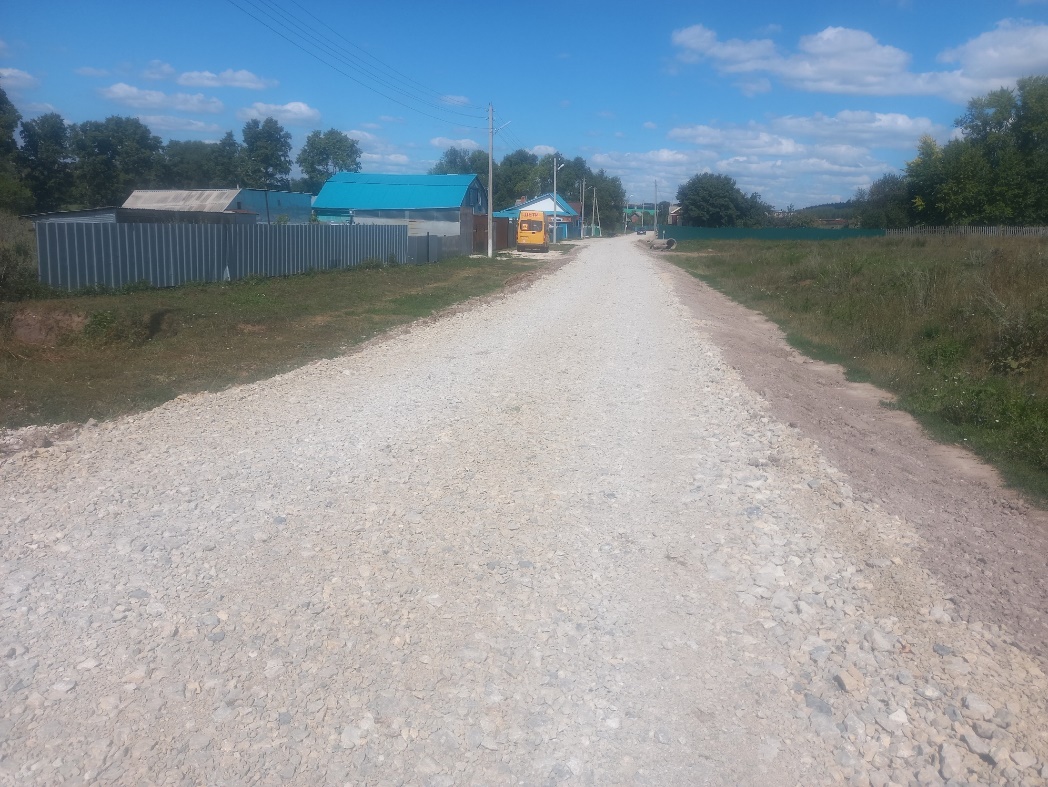 В н.п. Чабки-Сабы по ул. Ленина и Казанче-Бигеней по ул. Дзержинского по Республиканской программе «ЩПС» проведена работа по ремонту дороги
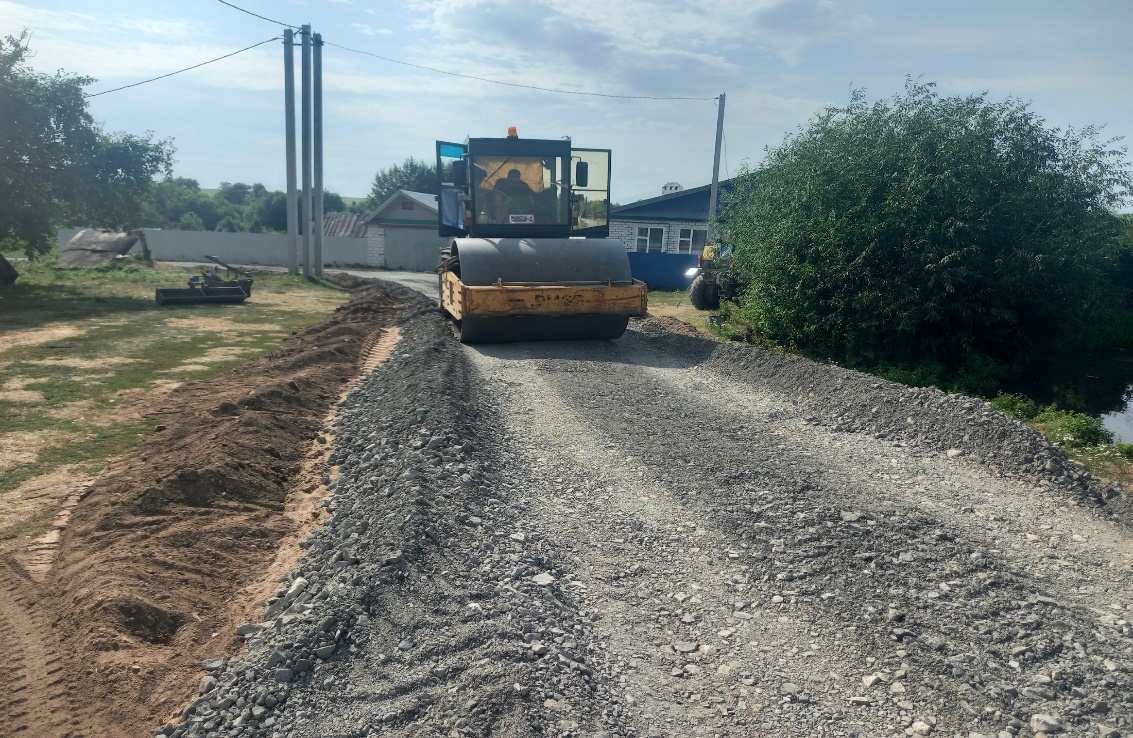 Капитальный ремонт моста через реку Казкаш на автомобильной дороге в д.Аккуль-Бигеней
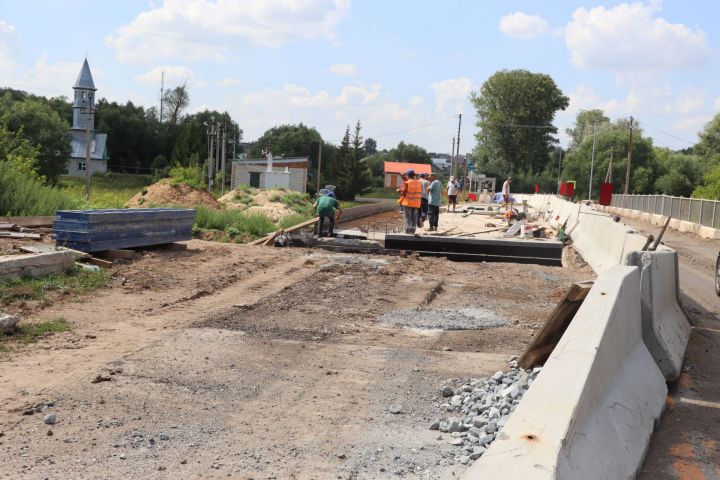 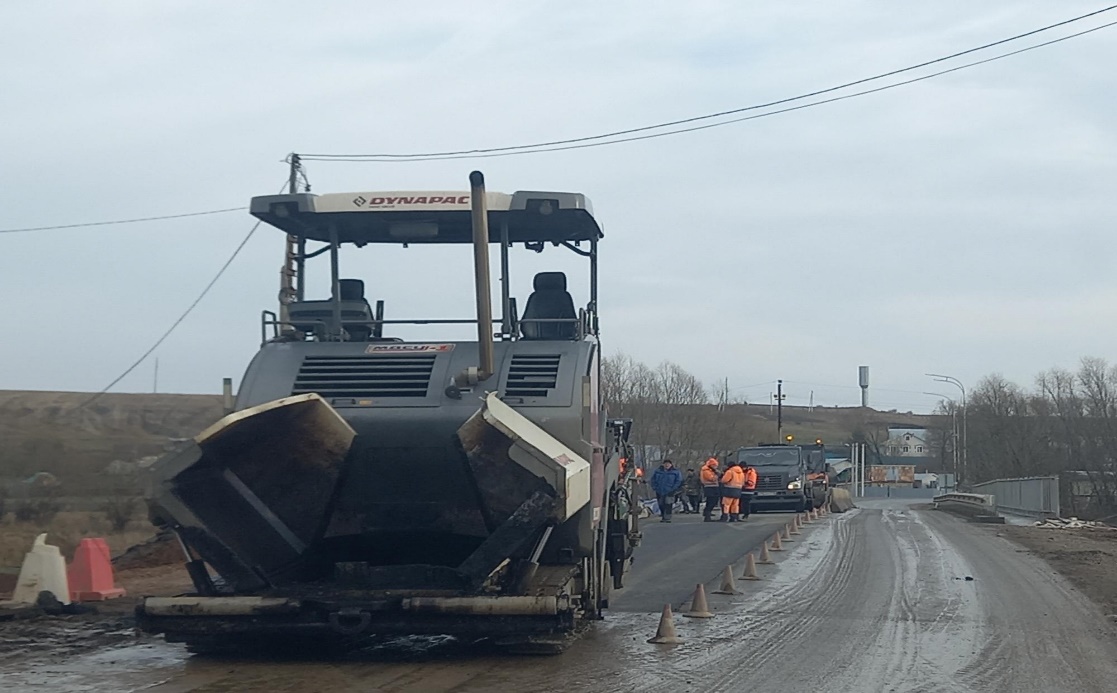 Освещение автомобильной дороги в д.Мамалаево
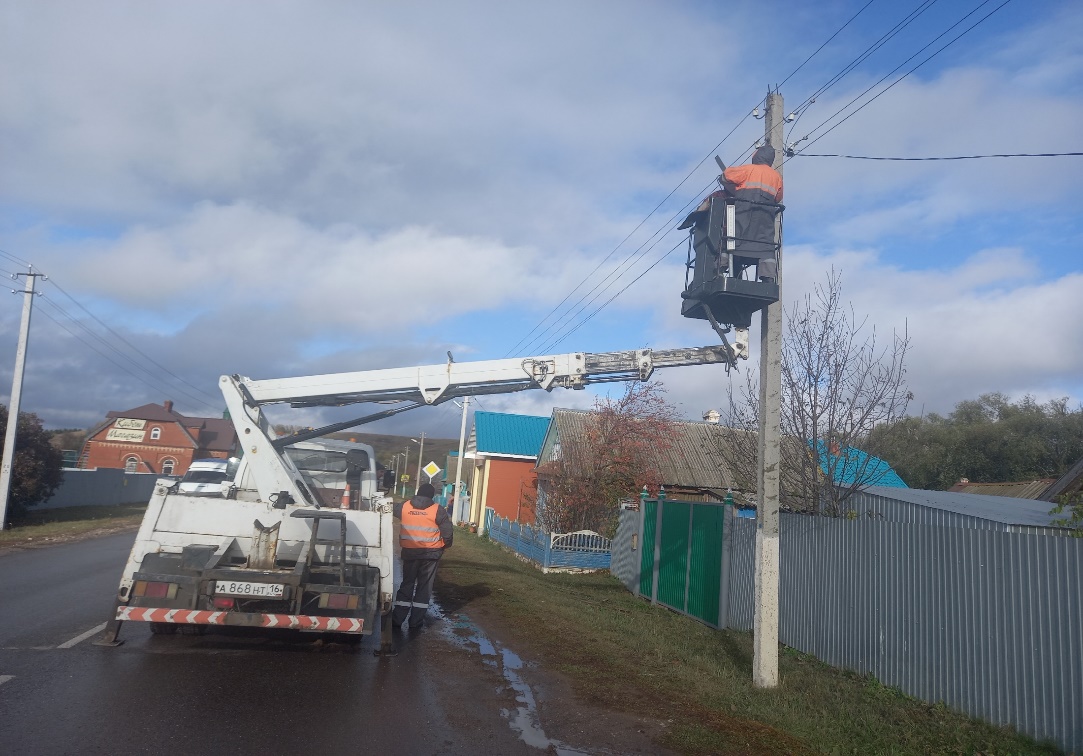 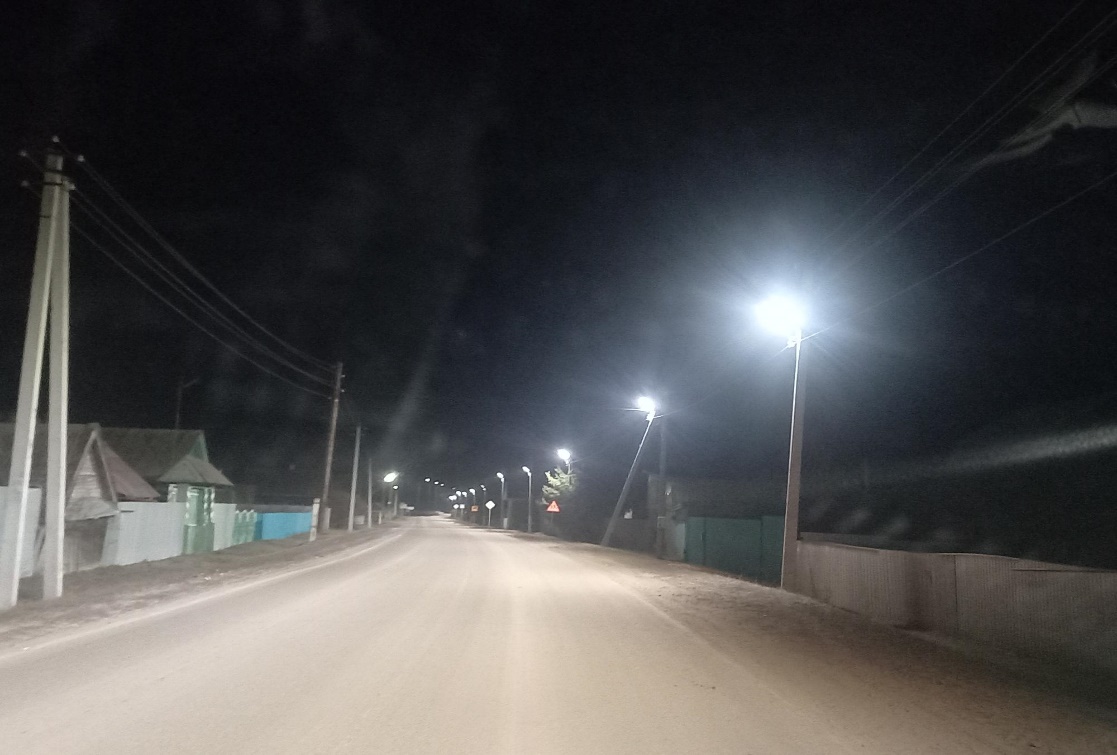 Сведения об оплате предоставляемых услугах ЖКХ
Информатизация
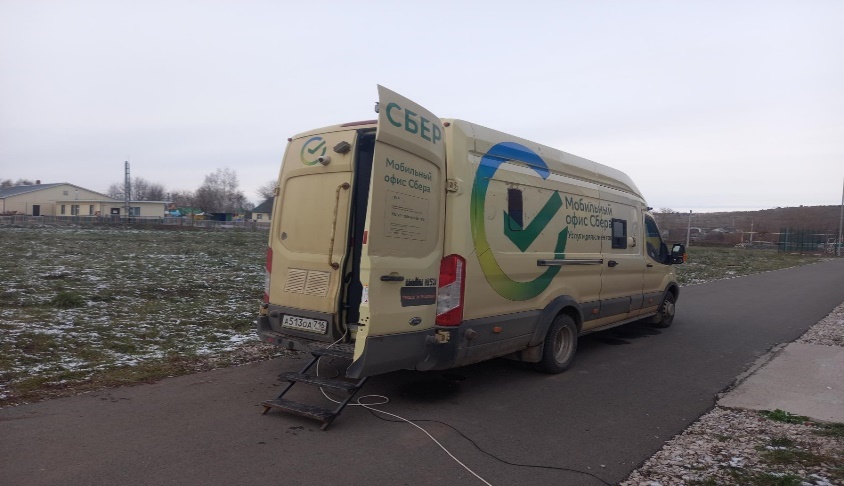 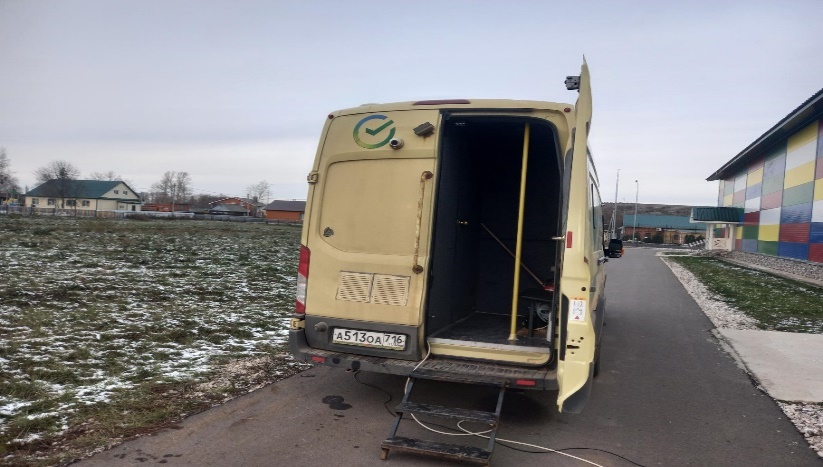 Передвижной пункт кассового обслуживания СБЕРБАНК с.Сатышево
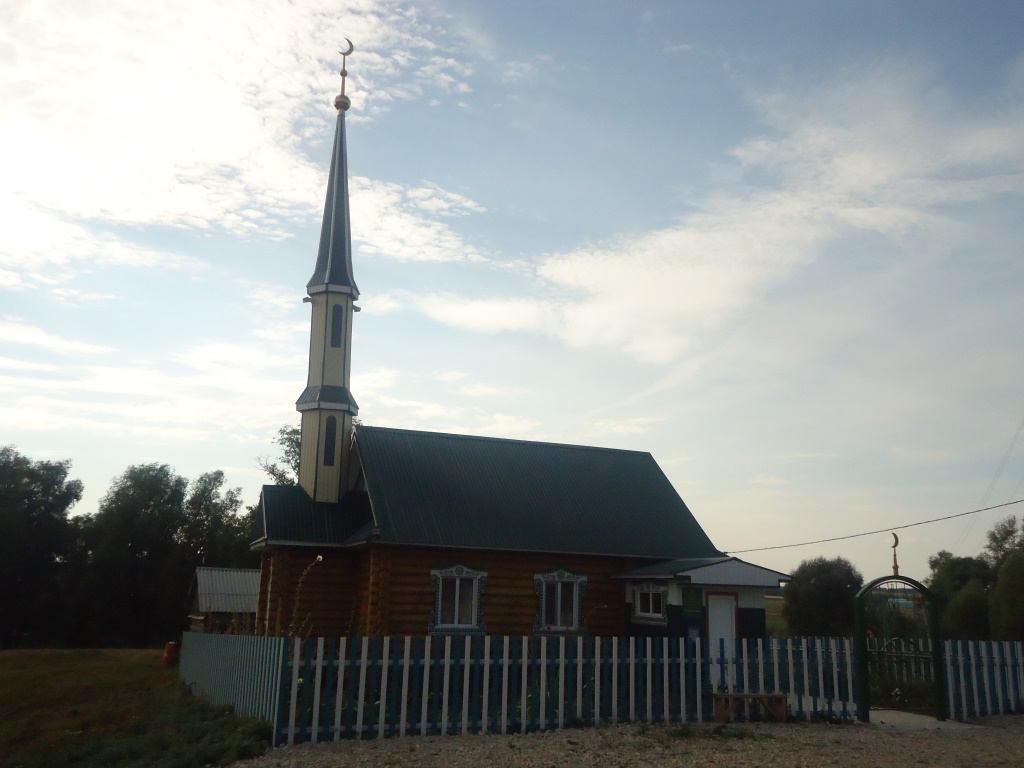 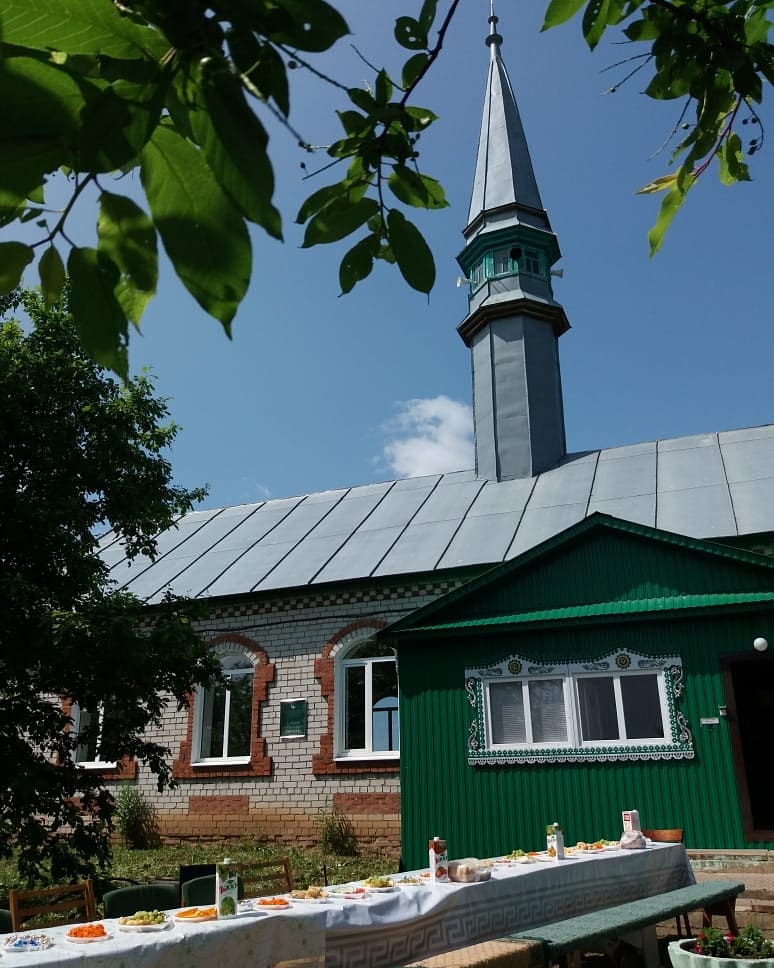 с.Сатышево
д.Чабки-Сабы
Мечети
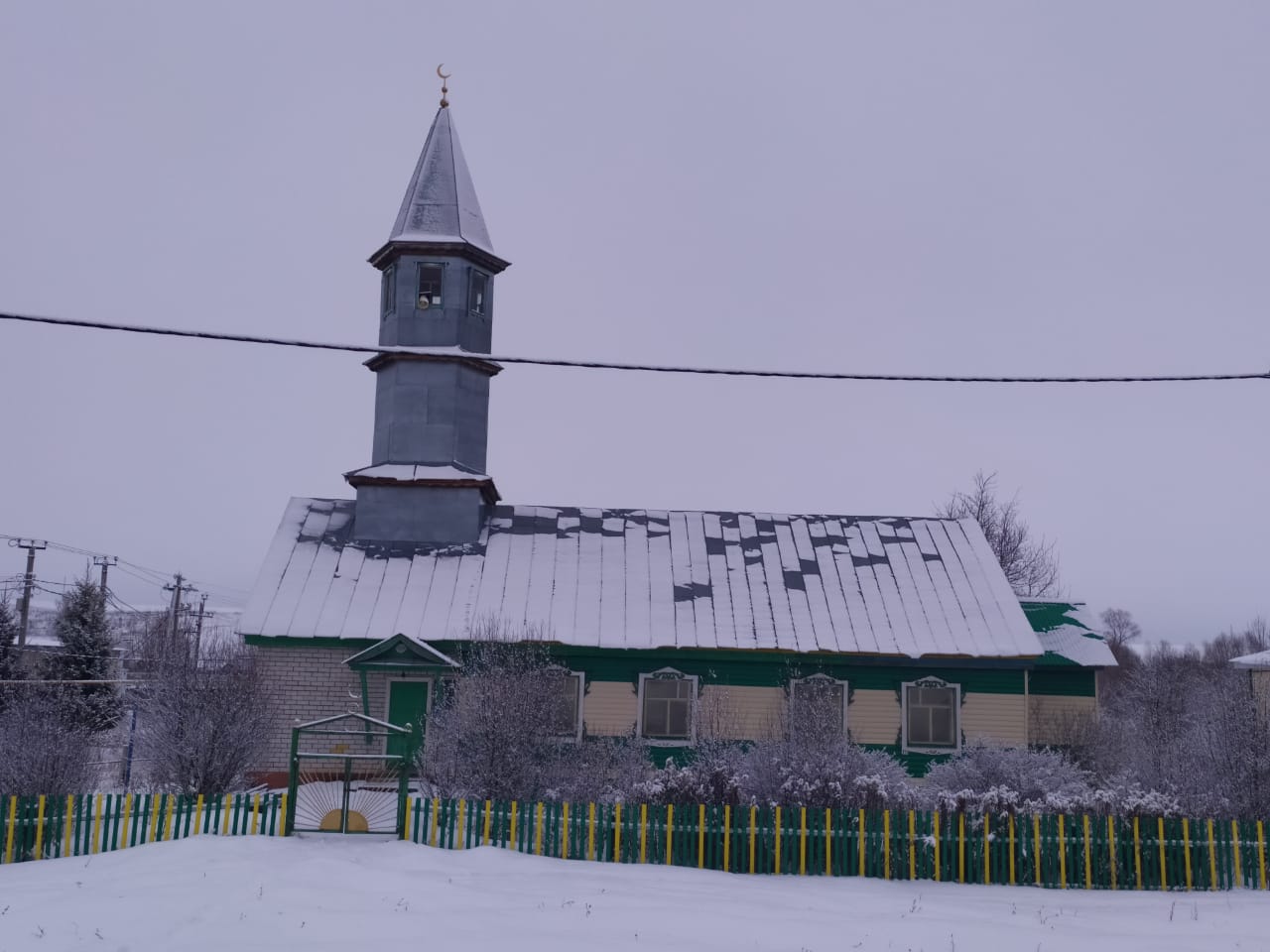 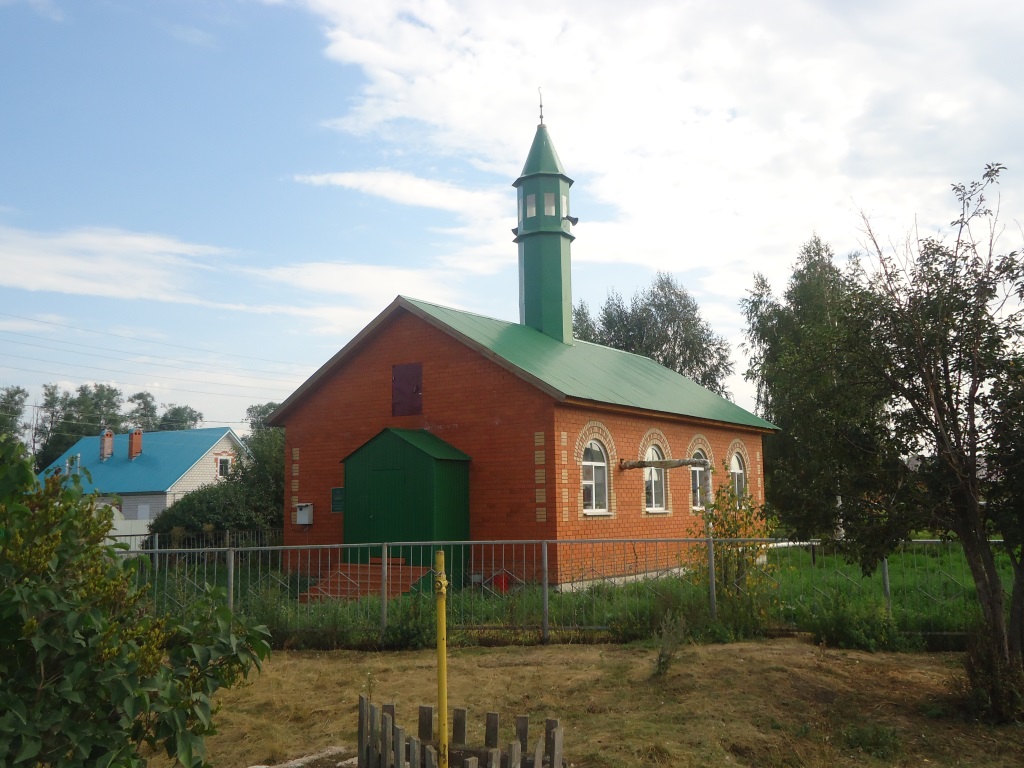 д. Аккуль-Бигеней
д.Мамалаево
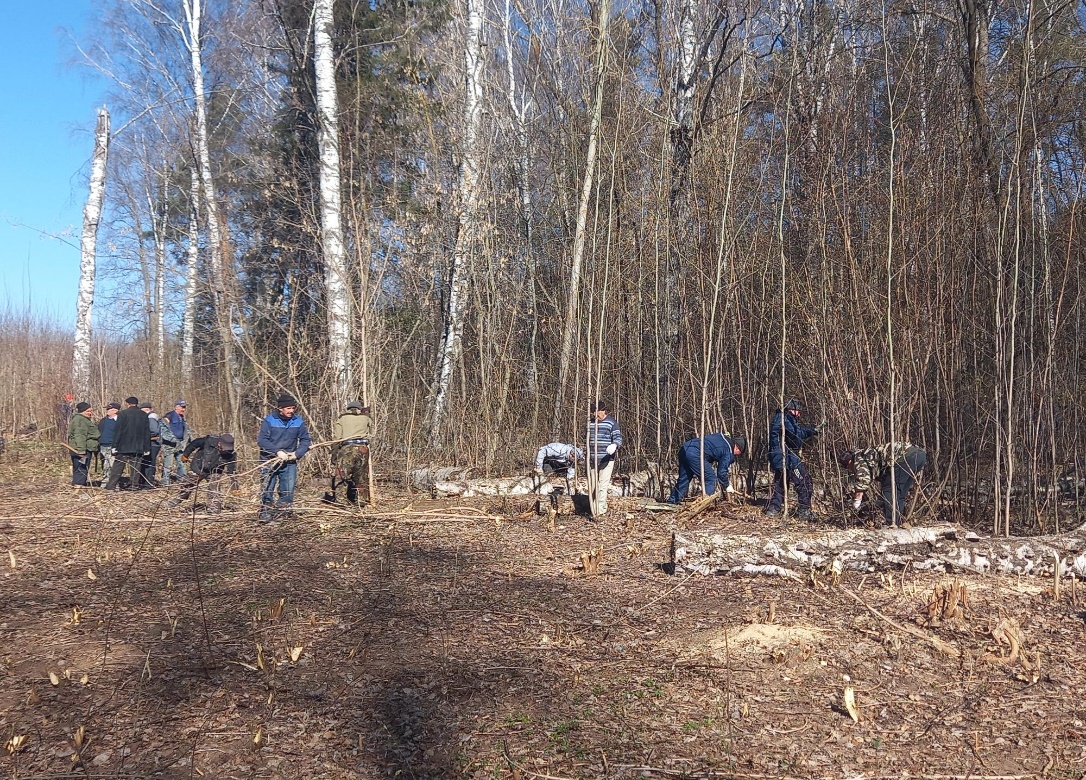 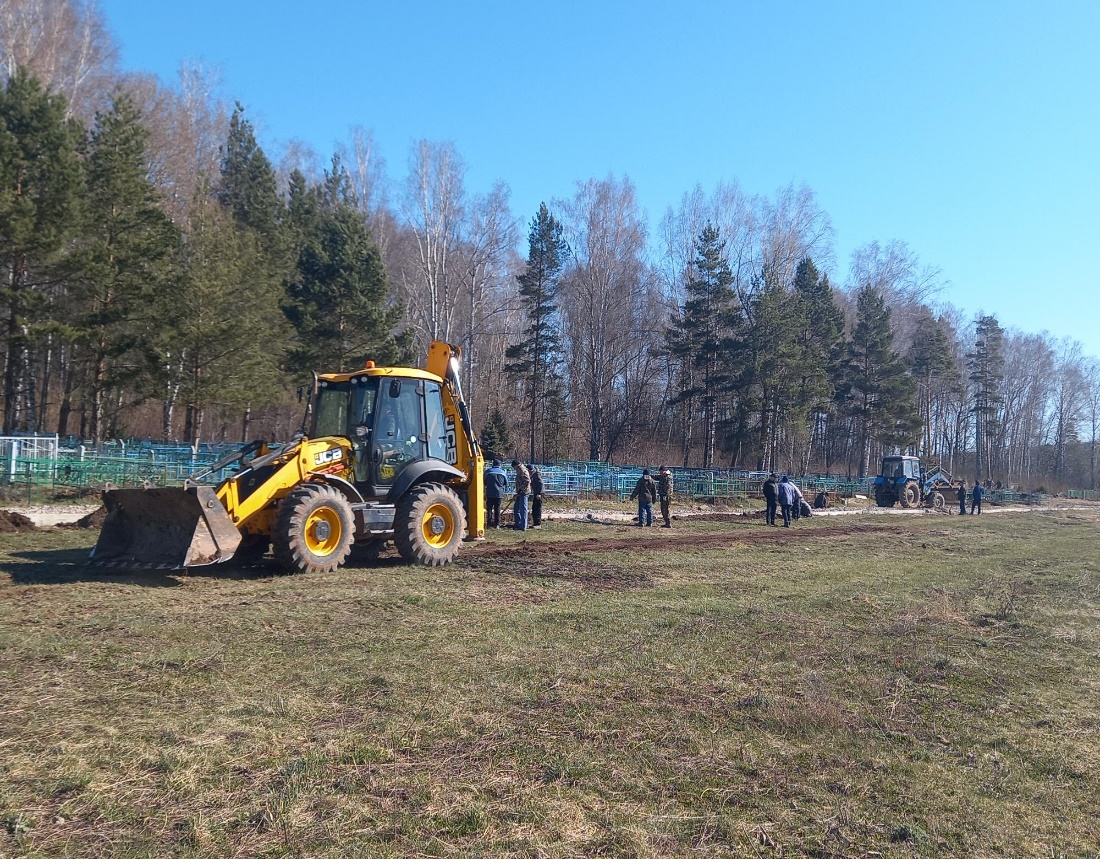 Субботники на кладбищах
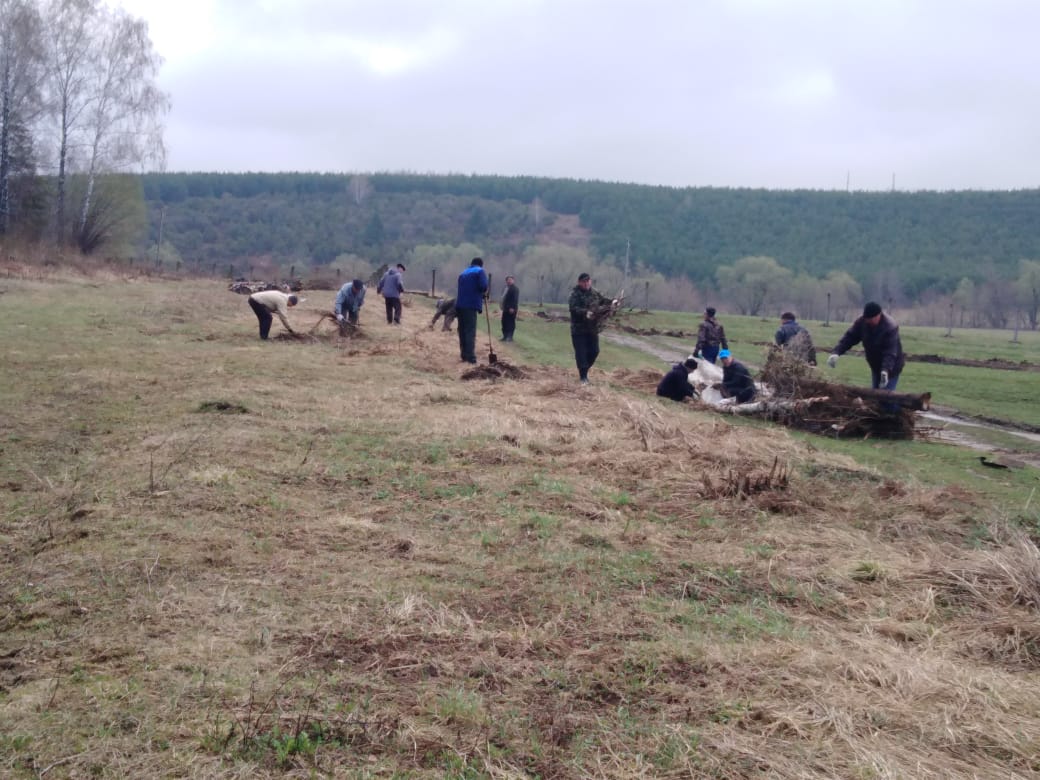 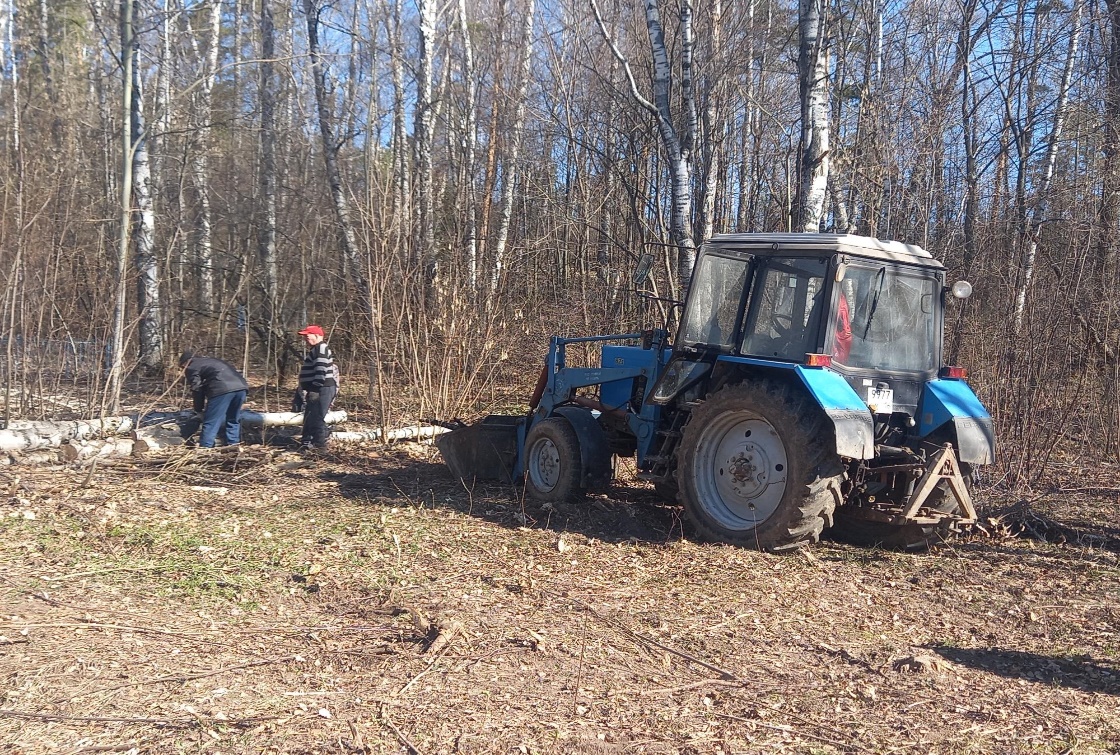 с.Сатышево
Гуманитарная помощь
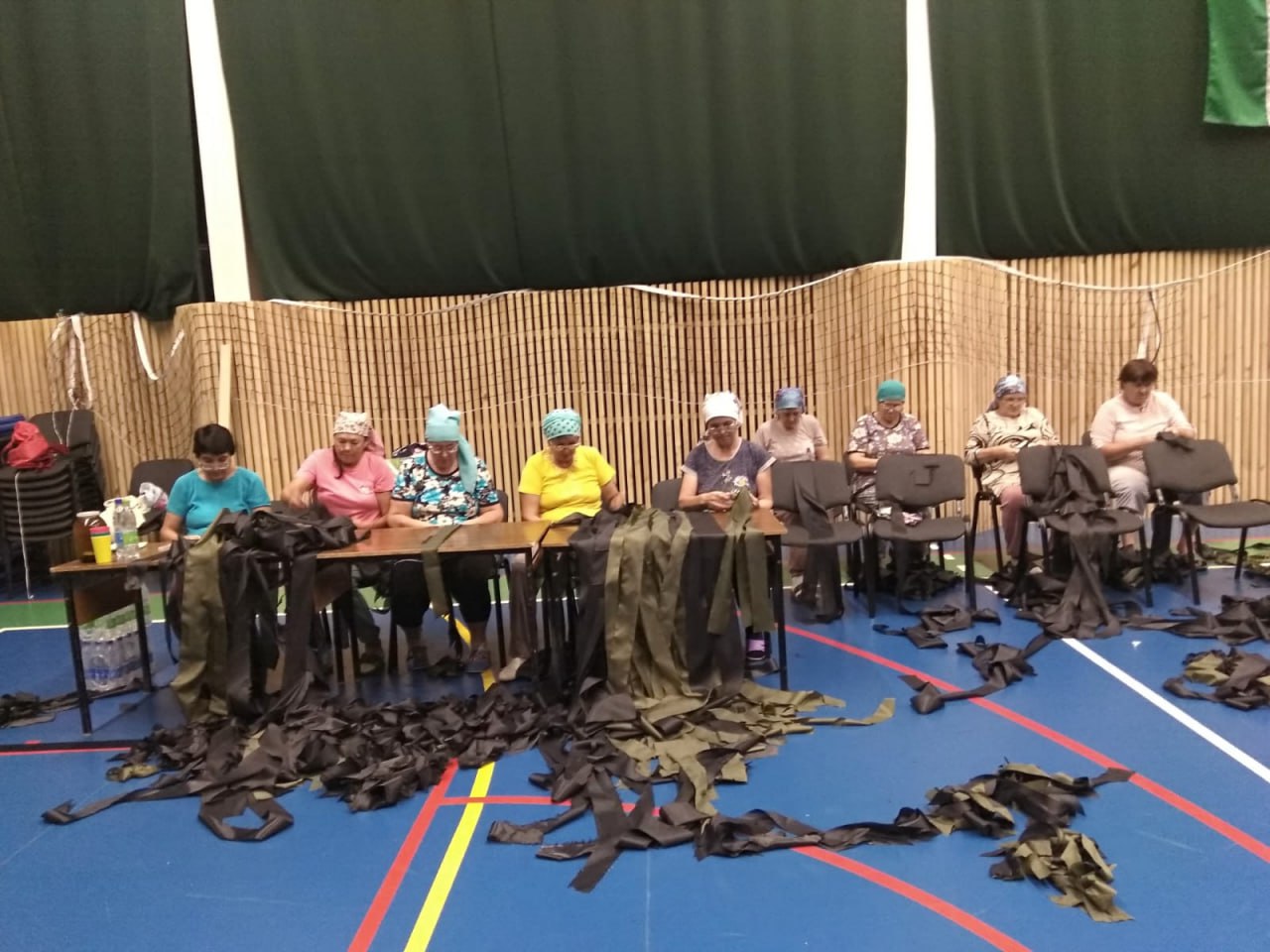 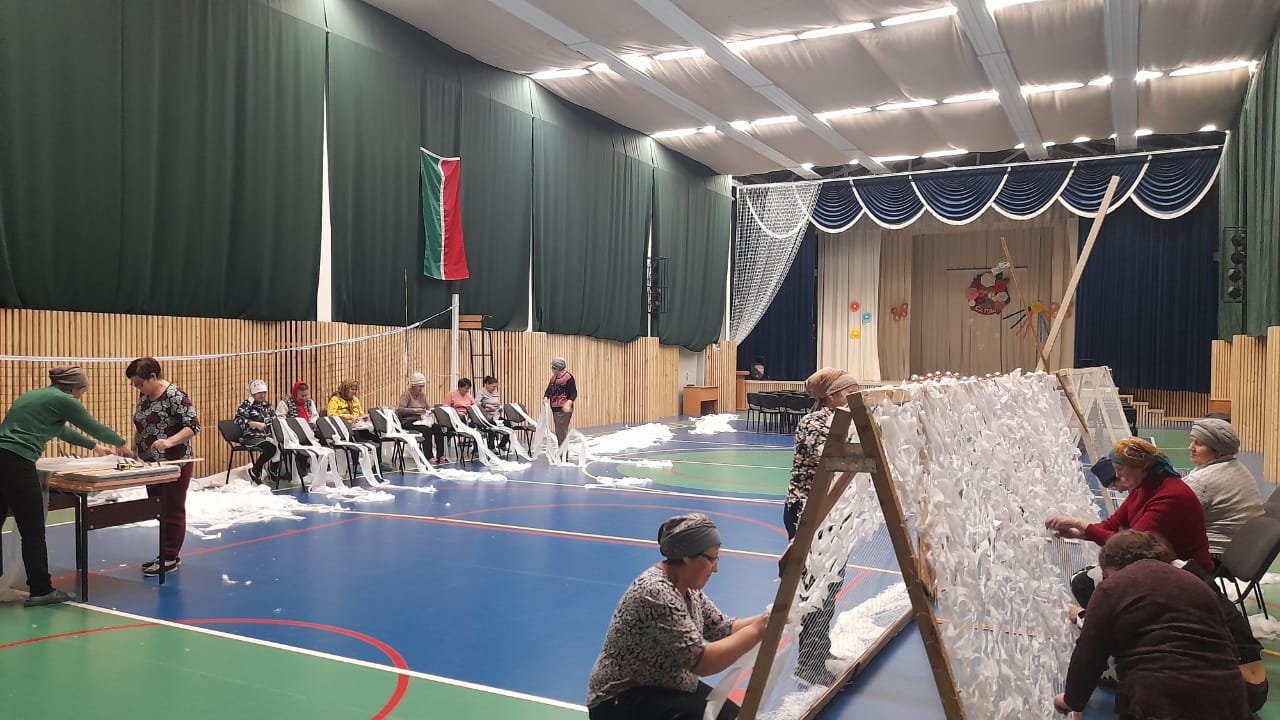 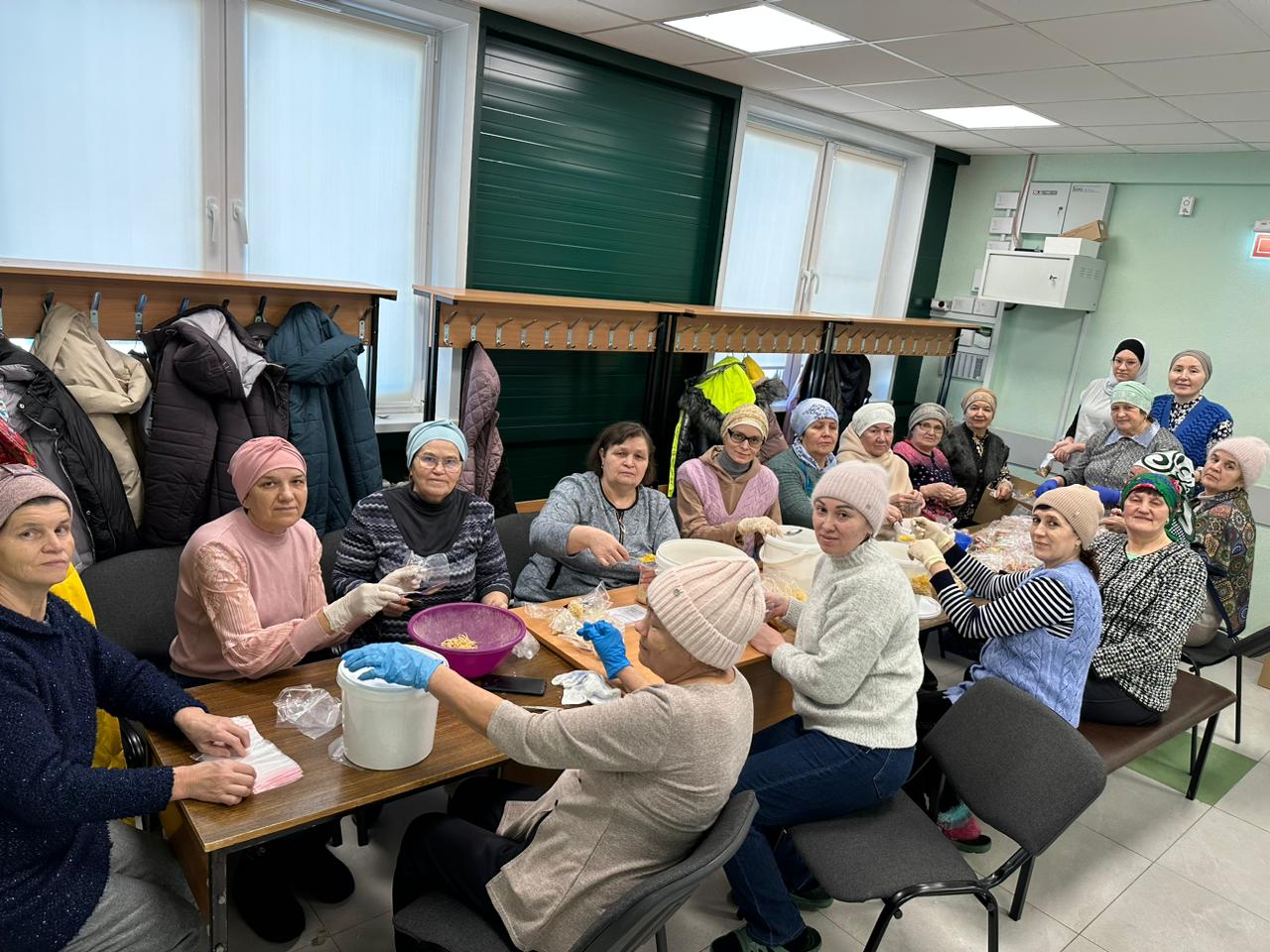 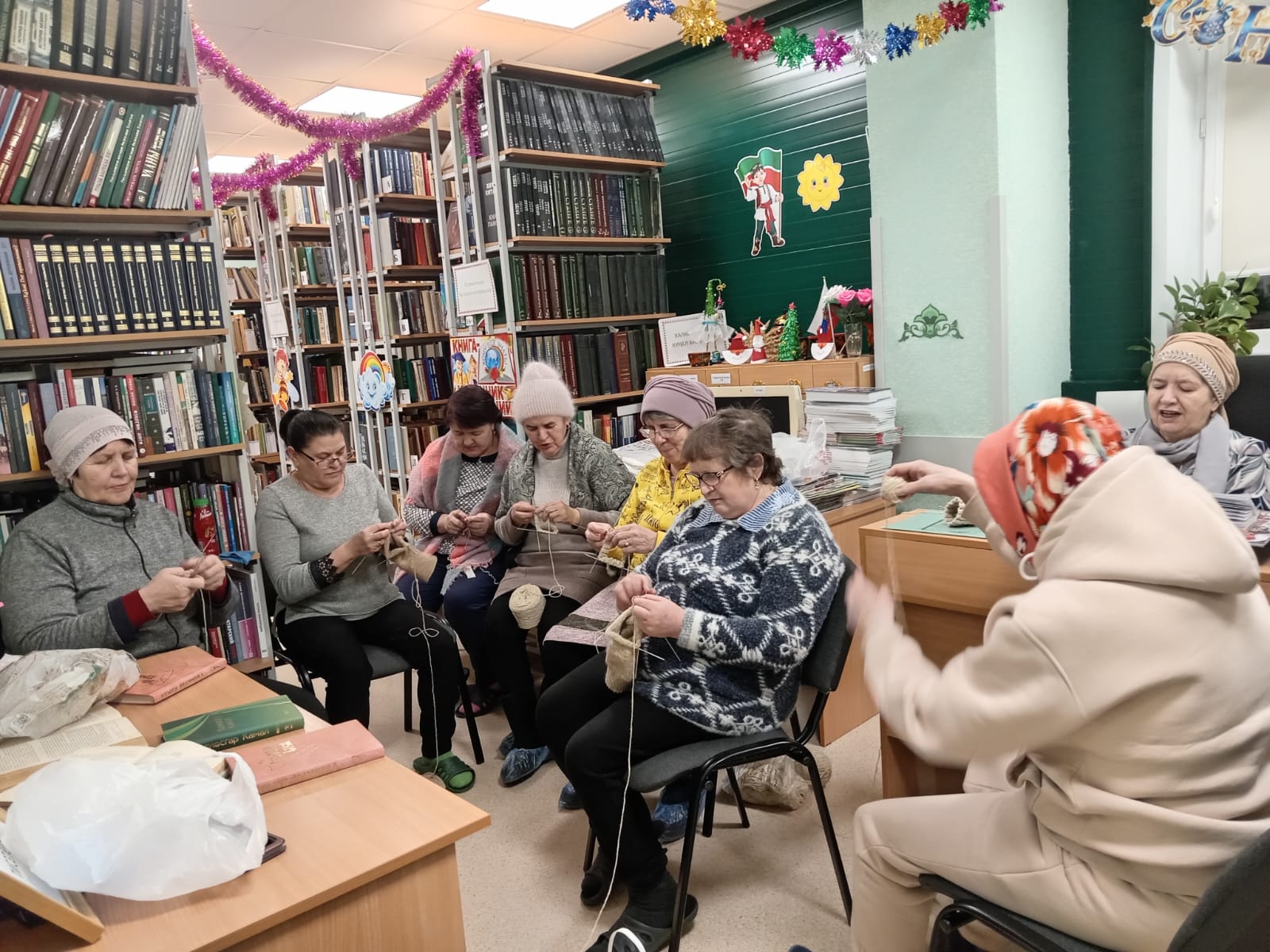 Гуманитарная помощь
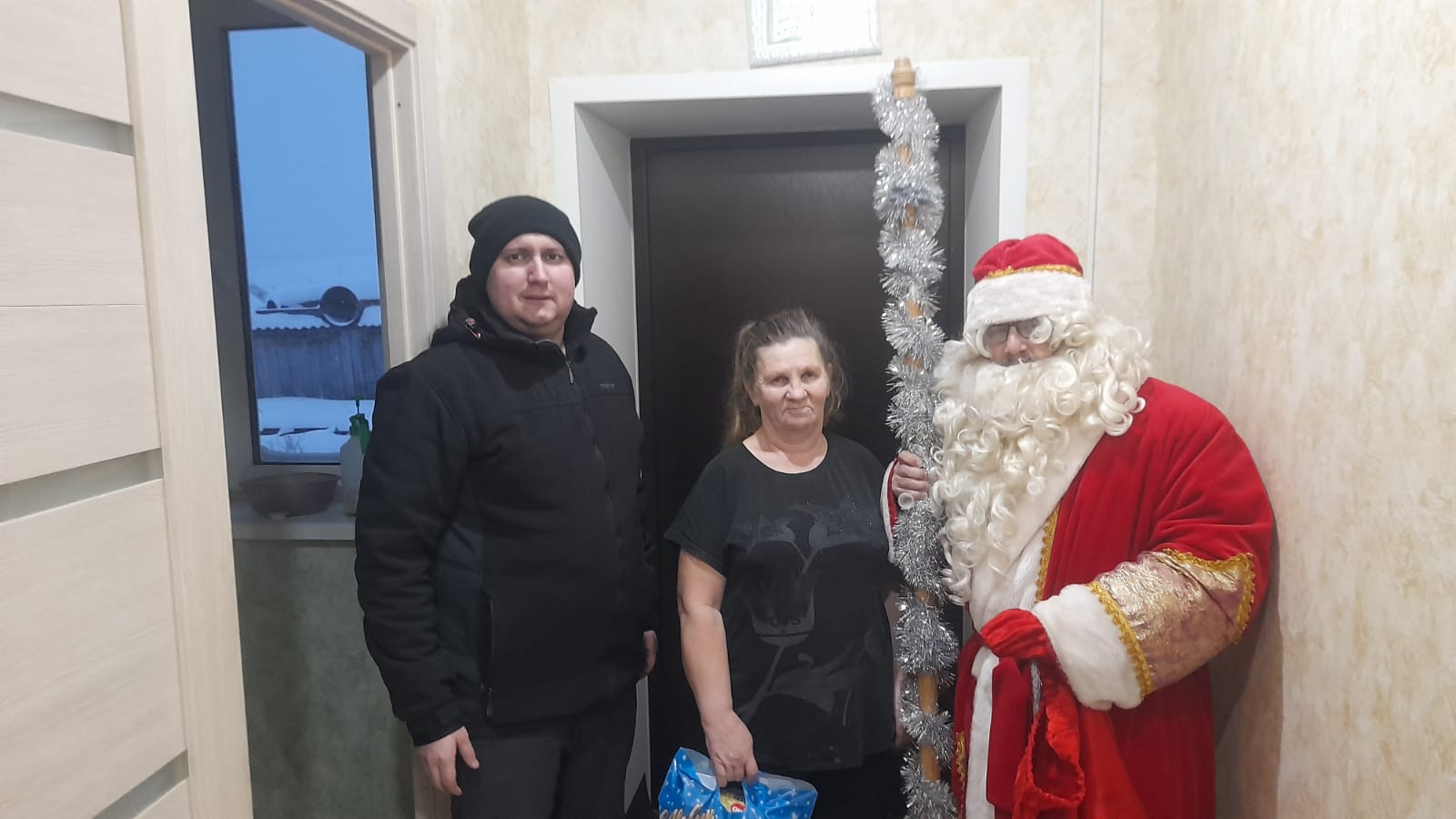 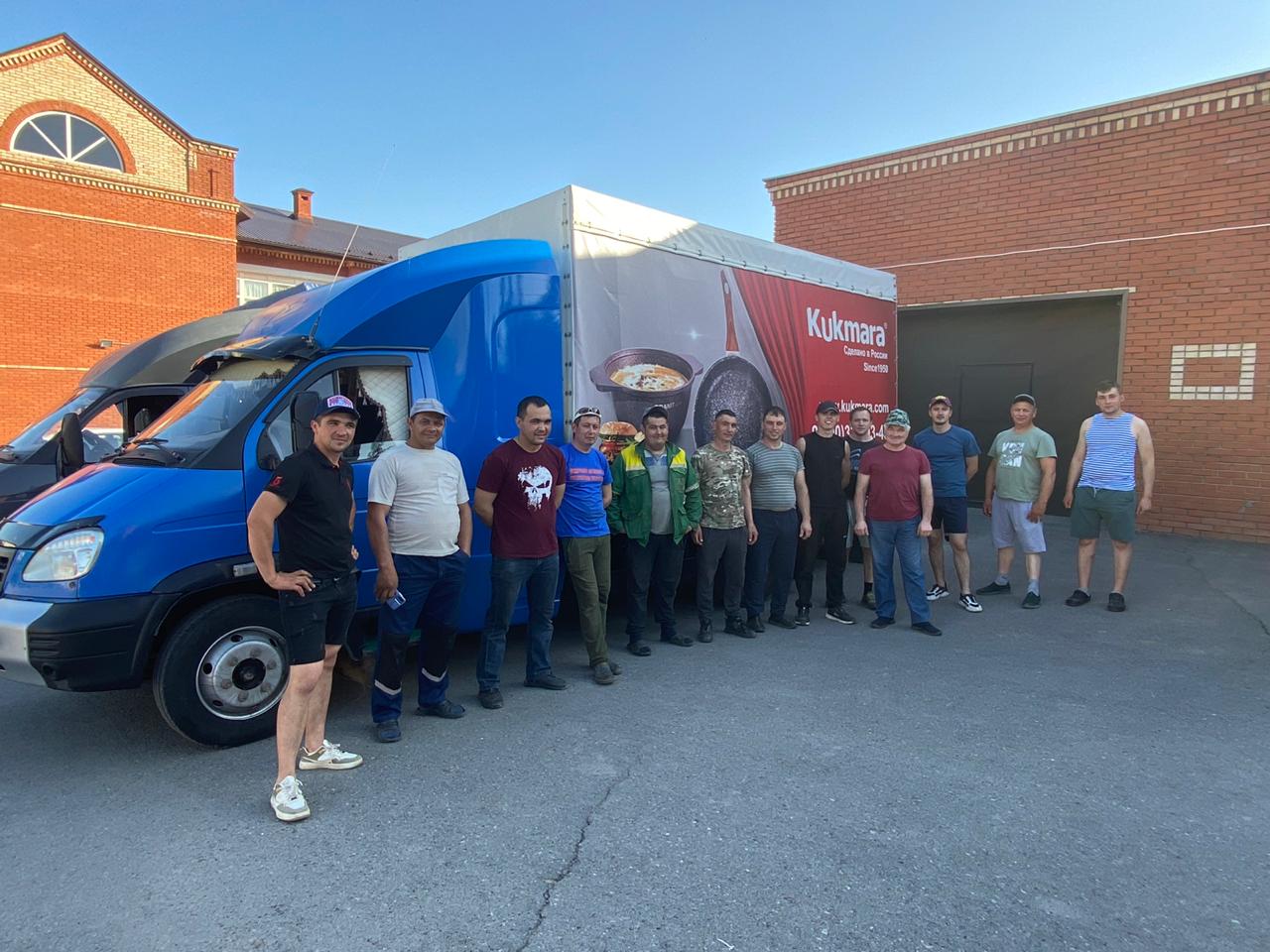 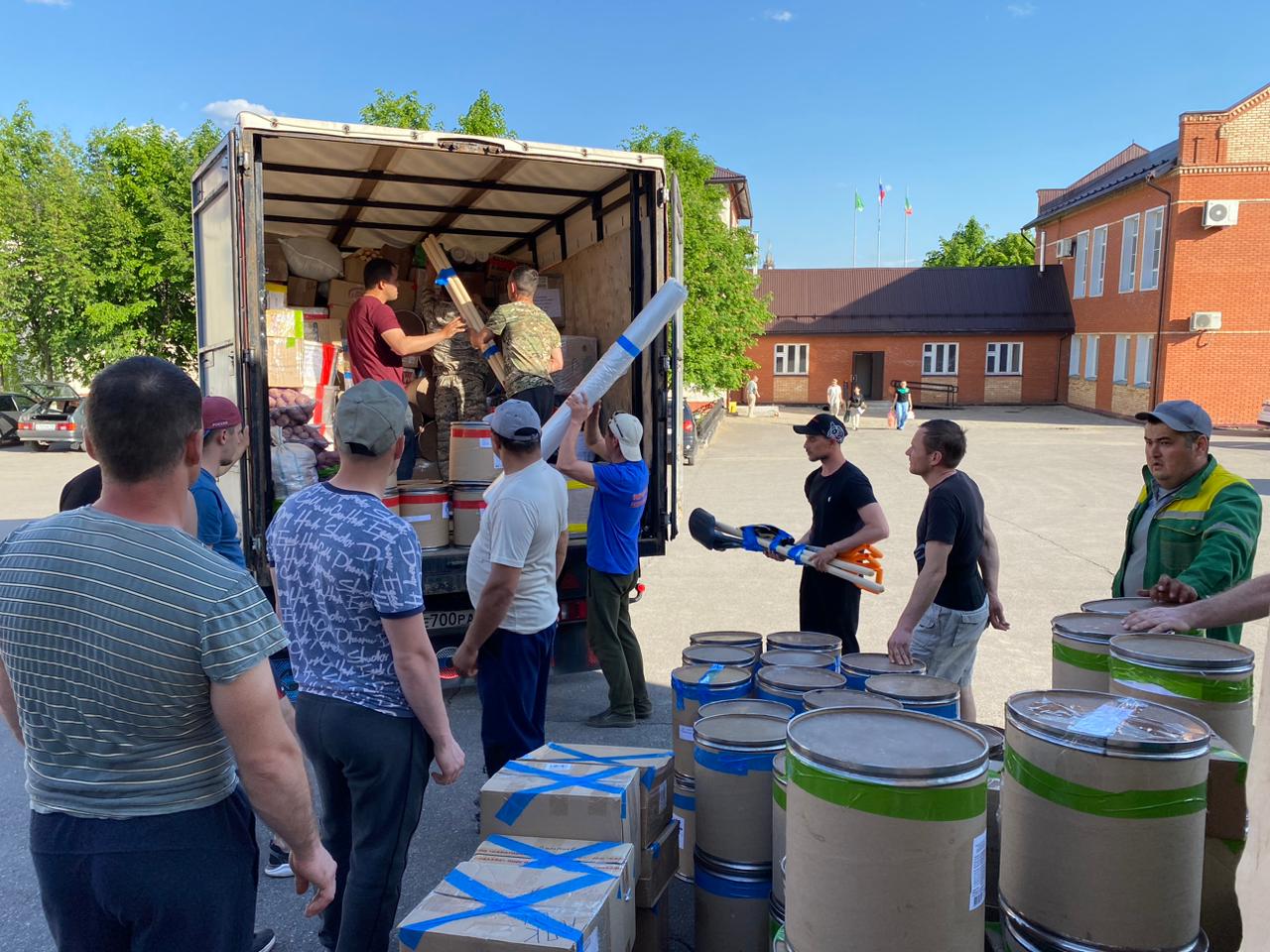 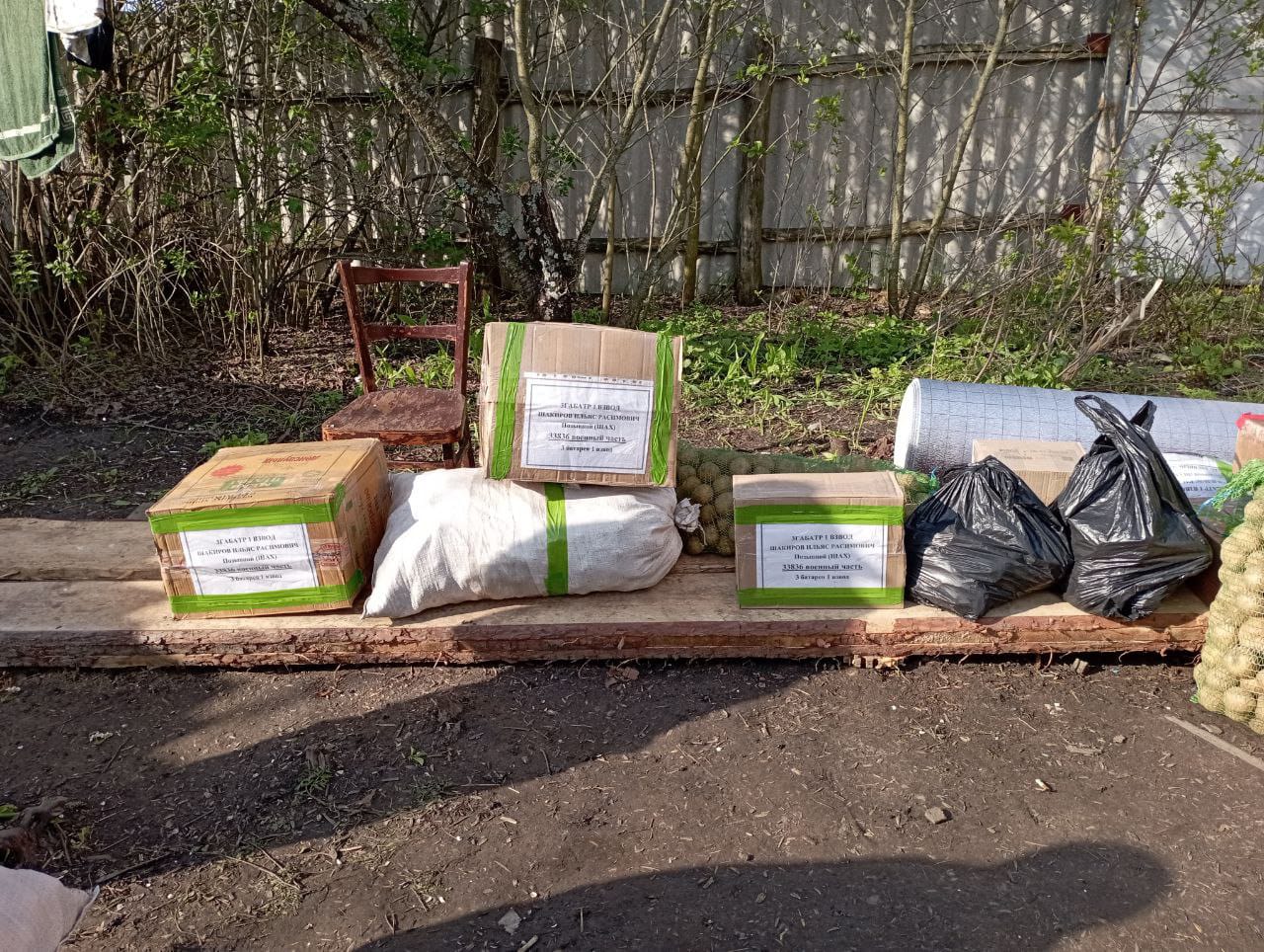 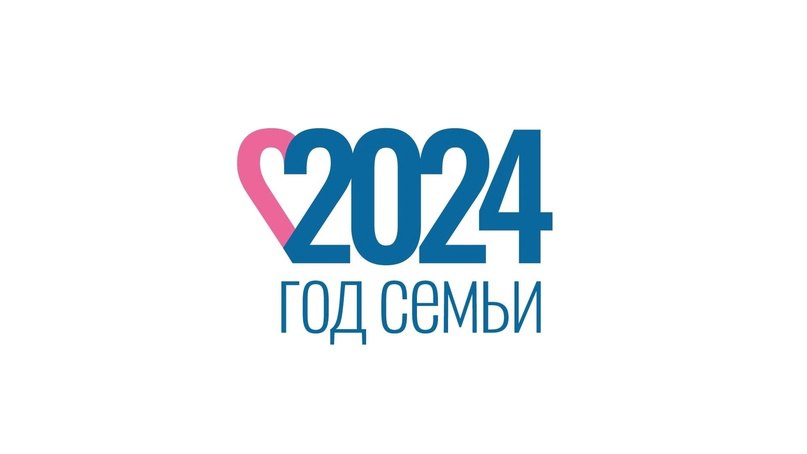 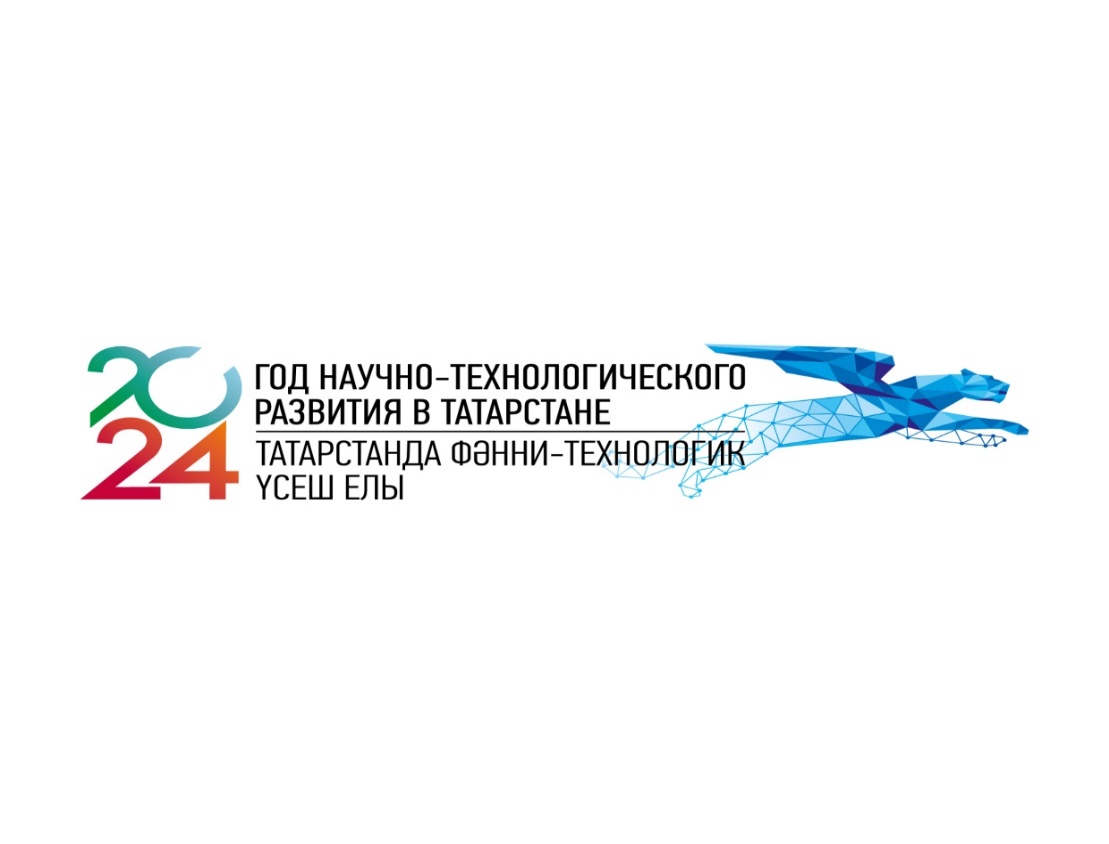 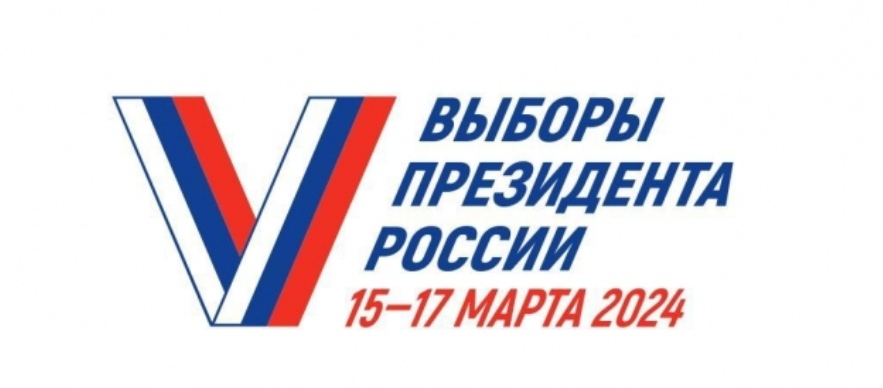 Спонсоры и благотворители
ИП «Хазиев Р.Г.»
ИП «Зарипов М.В»
ИП «Саетов Ф.Р.»
ИП «Гильманов И.И.»
ИП Габтракипов Р.Р.
ИП Мухаметзянов М.М.
ИП «Байтурин Р.О.» 
Бикмухаметов З.М.
Хазипов Н.Н.
Габдрахманов Ф.И.
ООО «САБА» отд. Сатышево- Шаймарданов Р.Р.
ООО “Свартехстрой”- Гараев Радиф Рафикович
КФХ «Мустафин А.И.»
КФХ «Садиков И.М.» 
КФХ «Каримов А.З.»
ООО  «Айракс» Локманов Аглям Тависович
ИП «Хасанов Р.Р.»
ИП «Ахметшин И.И.»
ИП «Сабиров Р.Р.»
Стратегия до 2030 г.
ВЫПОЛНЕНО:
Строительство жилья гражданам.
Строительство ФАП в д.Аккуль- Бигеней.
Строительство и реконструкция спортивных сооружений.
Строительство и реконструкция клубов.
Строительство и реконструкция автомобильных дорог к значимым сельским населенным пунктам.
Грантовая поддержка  граждан проживающих в сельской местности.
Строительство и реконструкция  объектов производства и переработки сельхоз продукции.
Строительство детской площадки.
Ремонт моста.
Реконструкция медресе с. Сатышево.
Обеспечение сотовой связи в н.п. Аккуль-Бигеней, Казанче-Бигеней.
 НЕ ВЫПОЛНЕНО: 
Строительство и реконструкция уличных сетей водоснабжения, электроснабңения  в с.Сатышево, ул.Суворова, ул.Советская (земли для многодет.).
Строительство и реконструкция уличных сетей водоснабжения, газоснабжения электроснабңения  в с.Сатышево, ул. Кирова, ул. Тукая
Планы на будущее
Участие в республиканских программах.
Продолжить работы по благоустройству населенных пунктов сельского поселения.
Поддержка инициатив в сфере предпринимательской деятельности.
Привлечение широких масс населения к занятиям спортом и культивирование здорового образа жизни.
Выполнить работы на средства самообложения граждан 2024 года и провести сход граждан за 2025 год. 
Строительство арендного жилья для специалистов.
Ремонт пешеходных мостов.
Снос выморочного имущества.
Строительство сетей водоснабжения с.Сатышево (земли для многодет.).
СПАСИБО ЗА ВНИМАНИЕ!
Сход граждан Cатышевского сельского поселения Сабинского муниципального района Республики Татарстан
29 января 2024 года